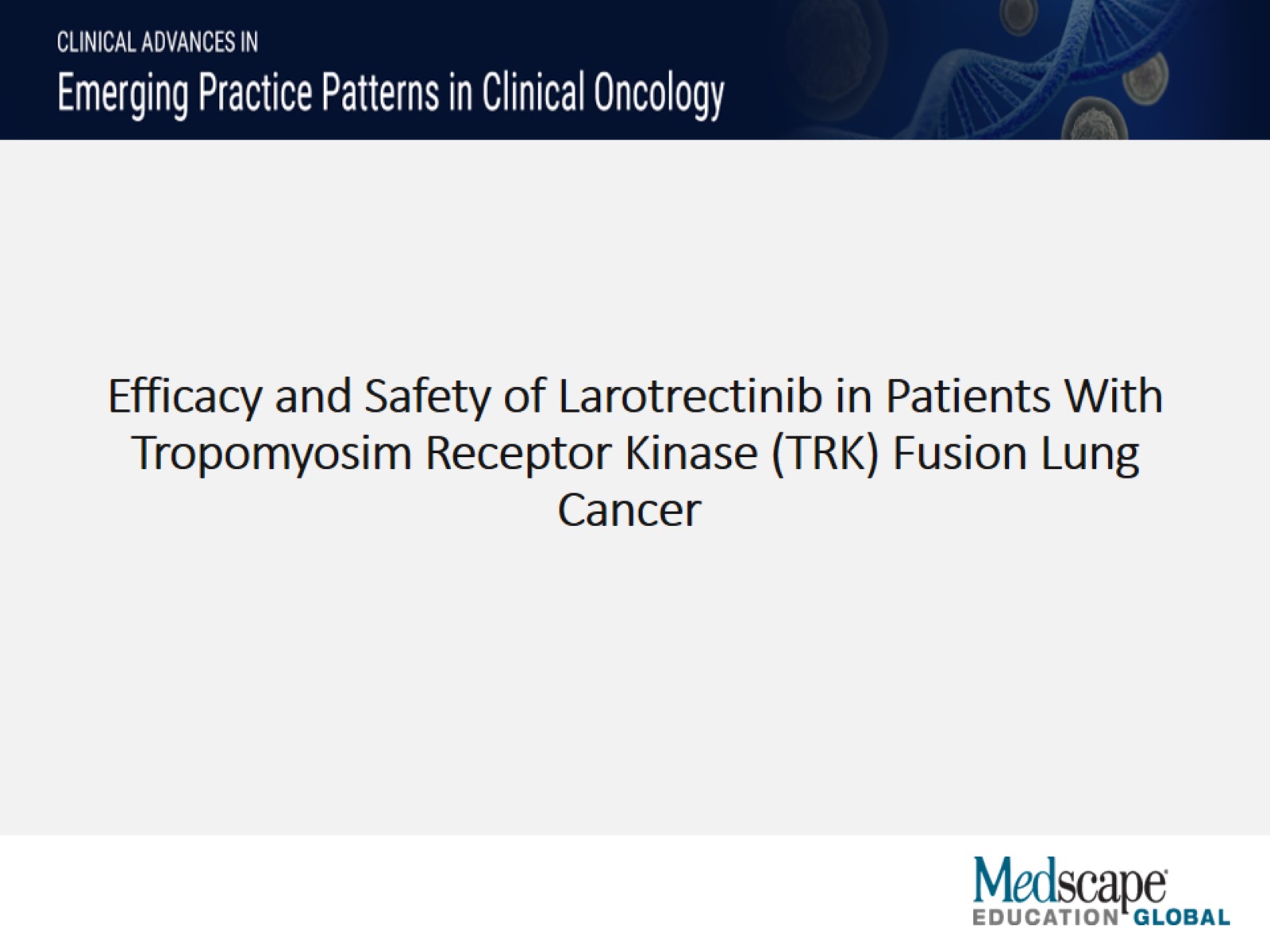 Efficacy and Safety of Larotrectinib in Patients With Tropomyosim Receptor Kinase (TRK) Fusion Lung Cancer
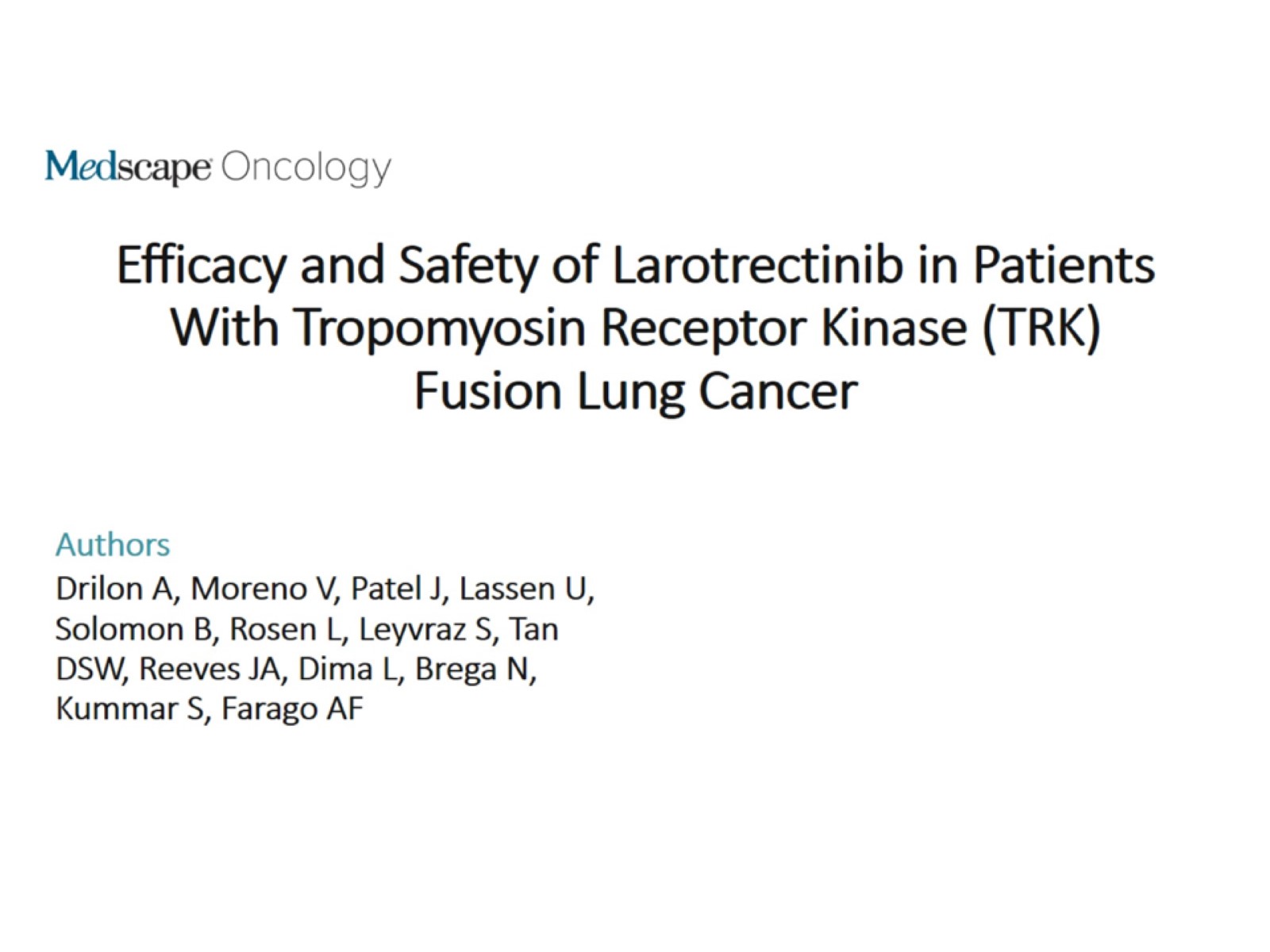 Efficacy and Safety of Larotrectinib in Patients With Tropomyosin Receptor Kinase (TRK) Fusion Lung Cancer
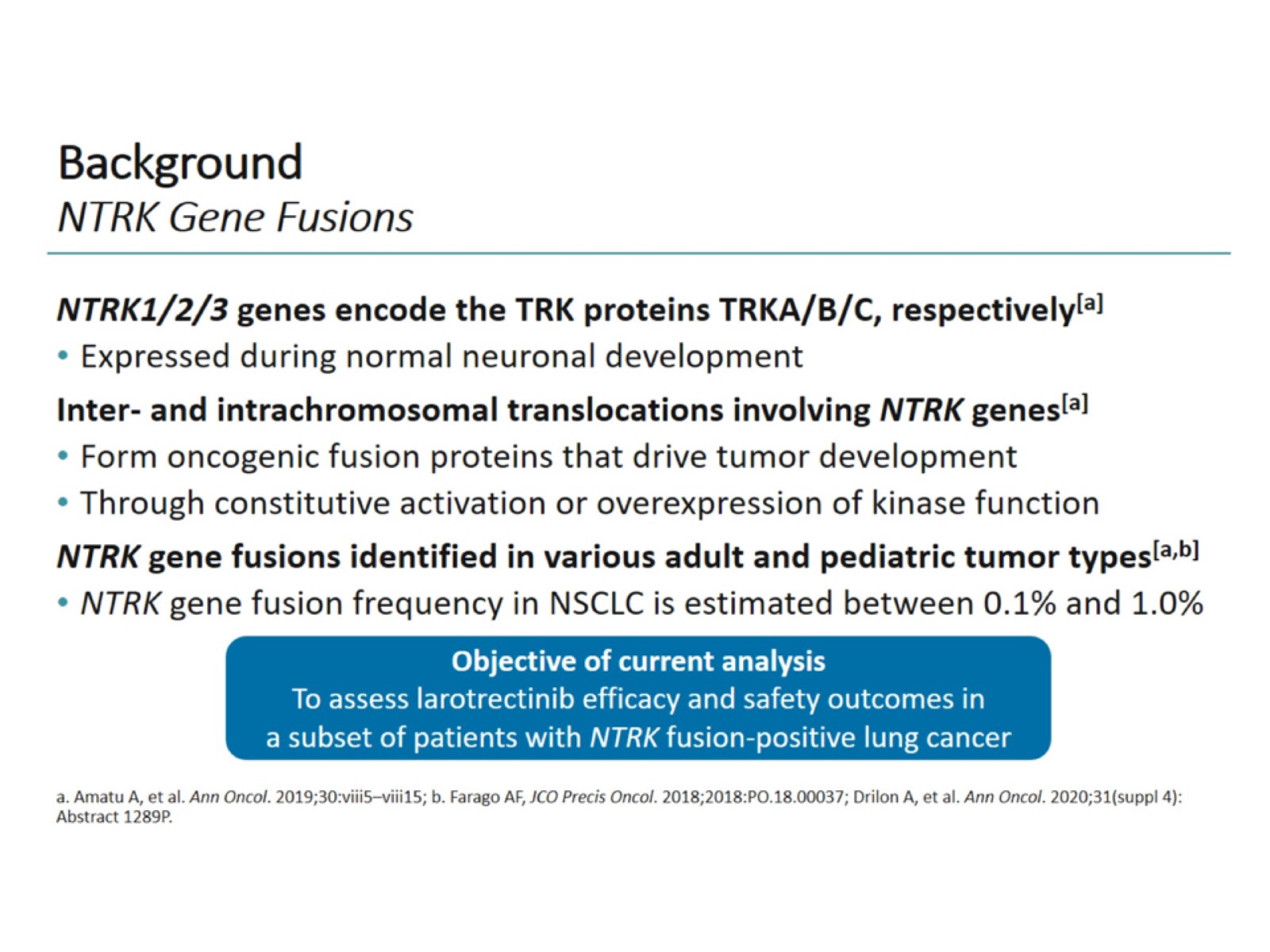 BackgroundNTRK Gene Fusions
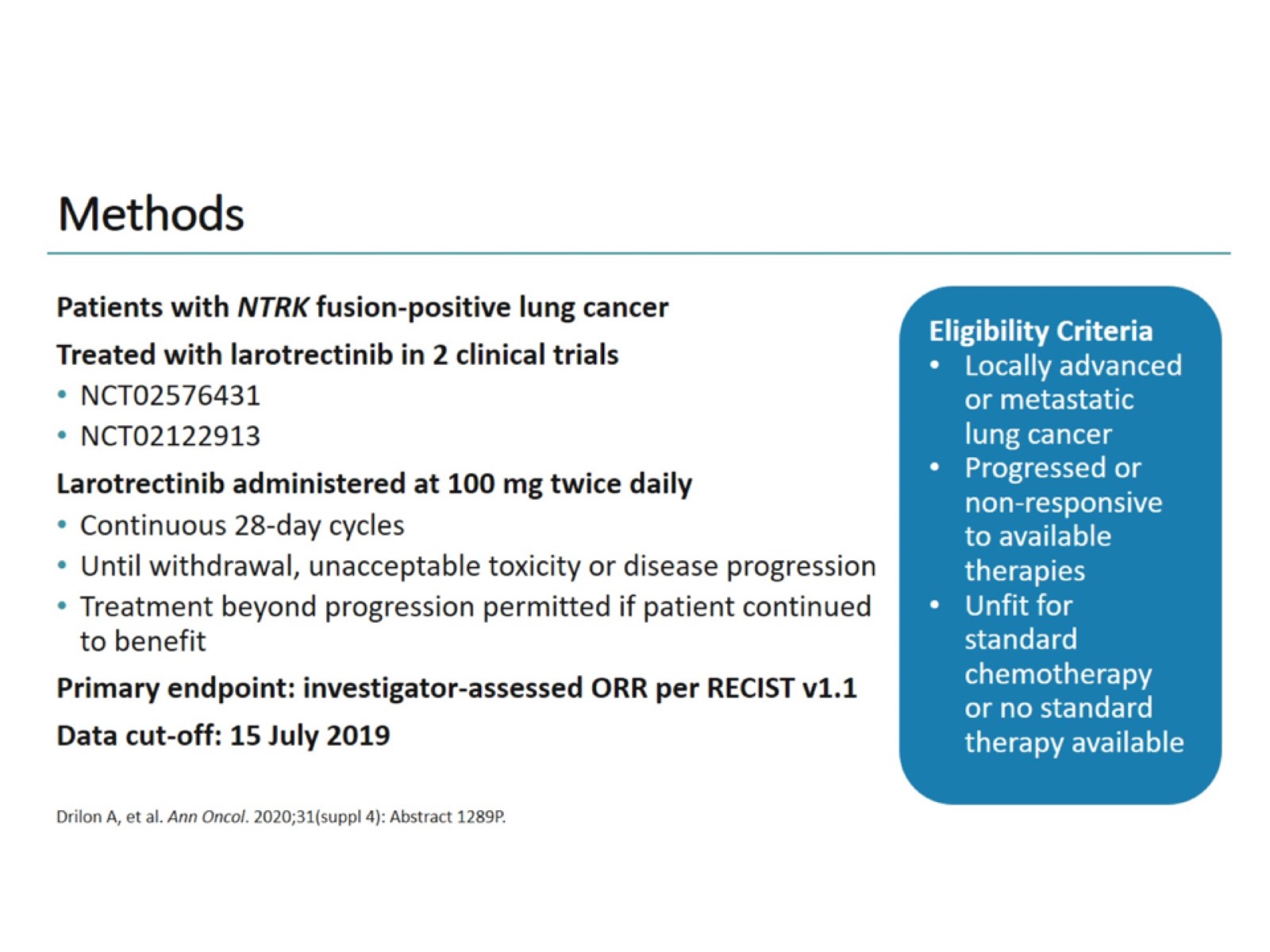 Methods
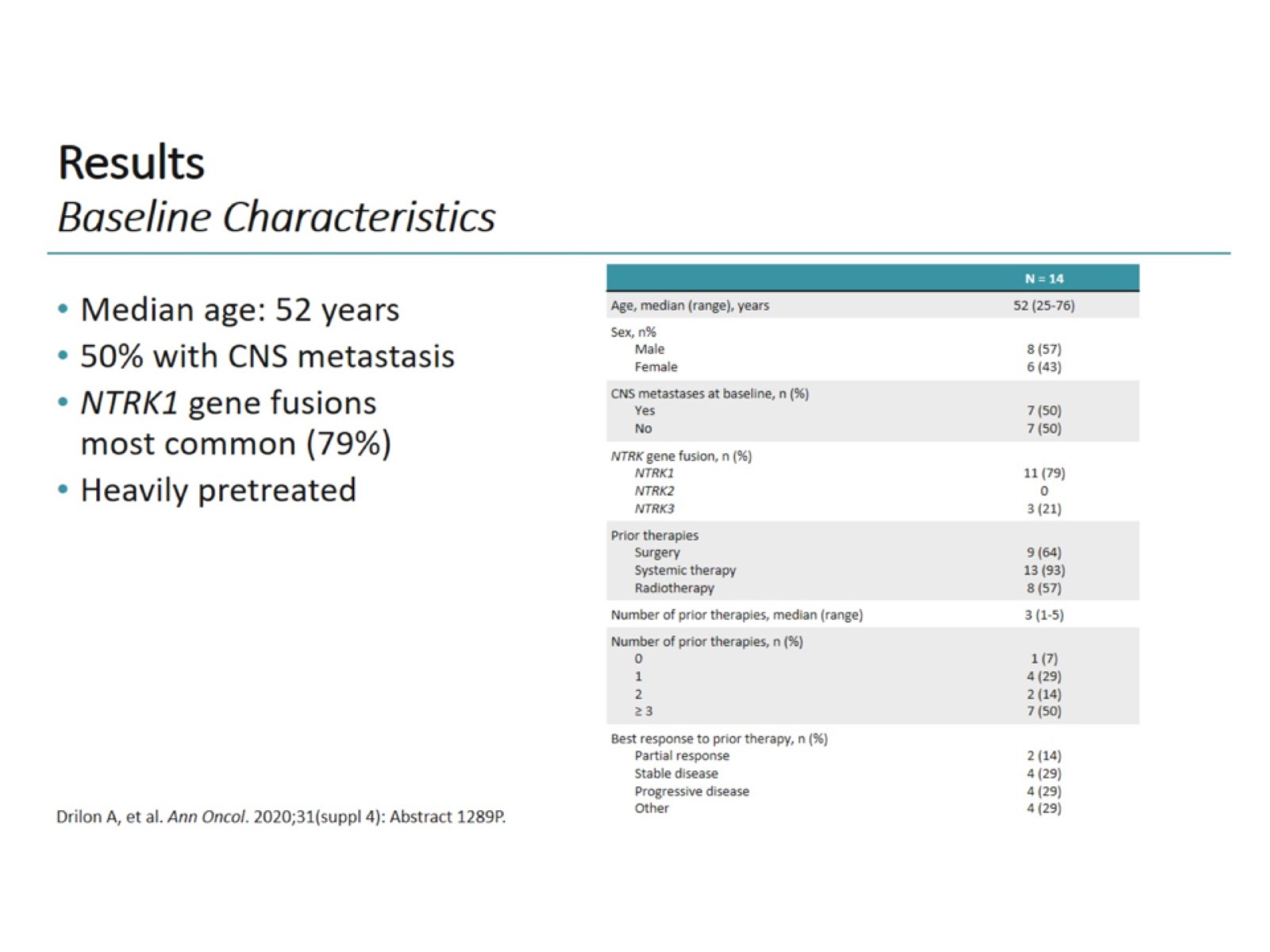 ResultsBaseline Characteristics
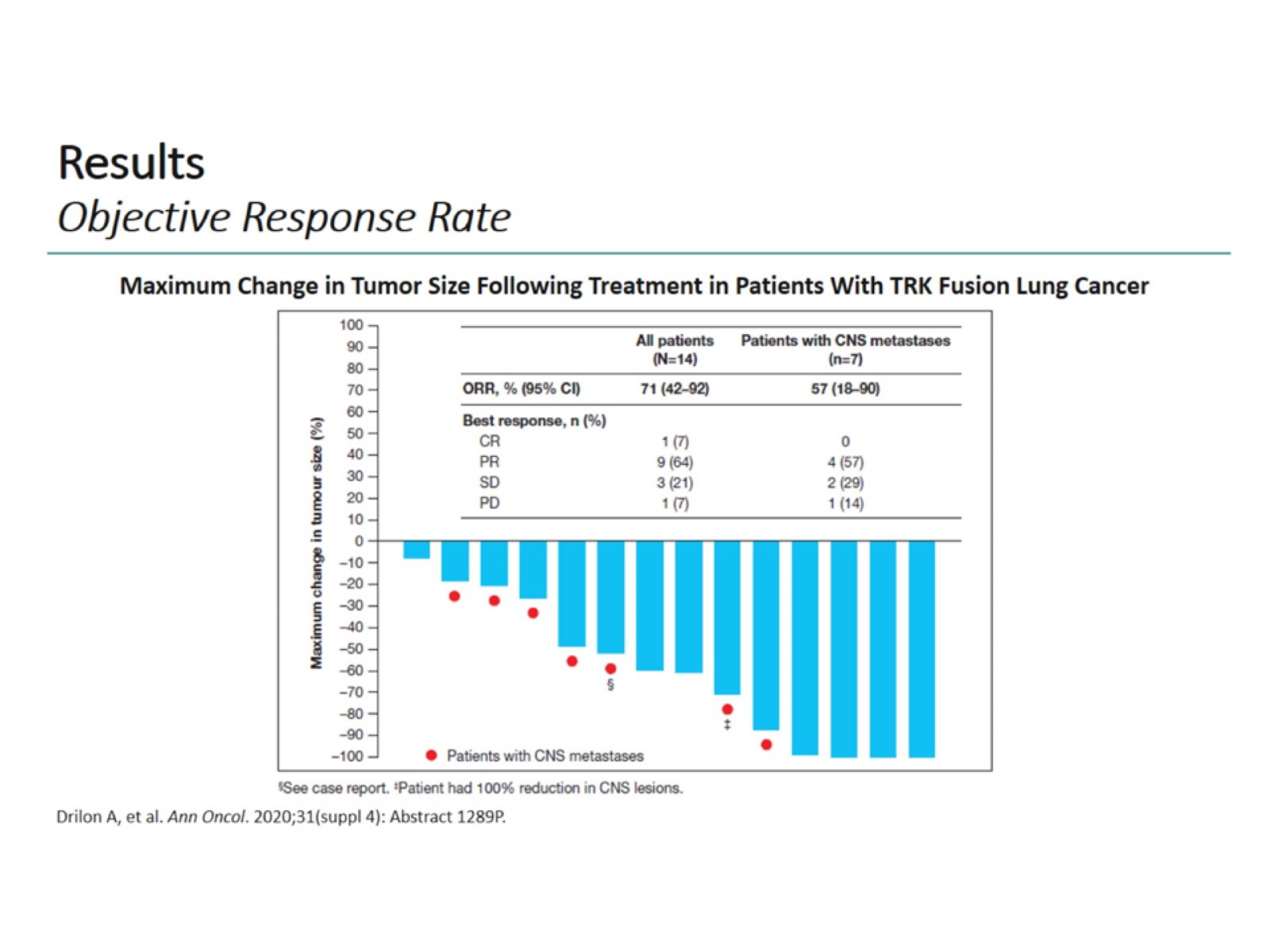 ResultsObjective Response Rate
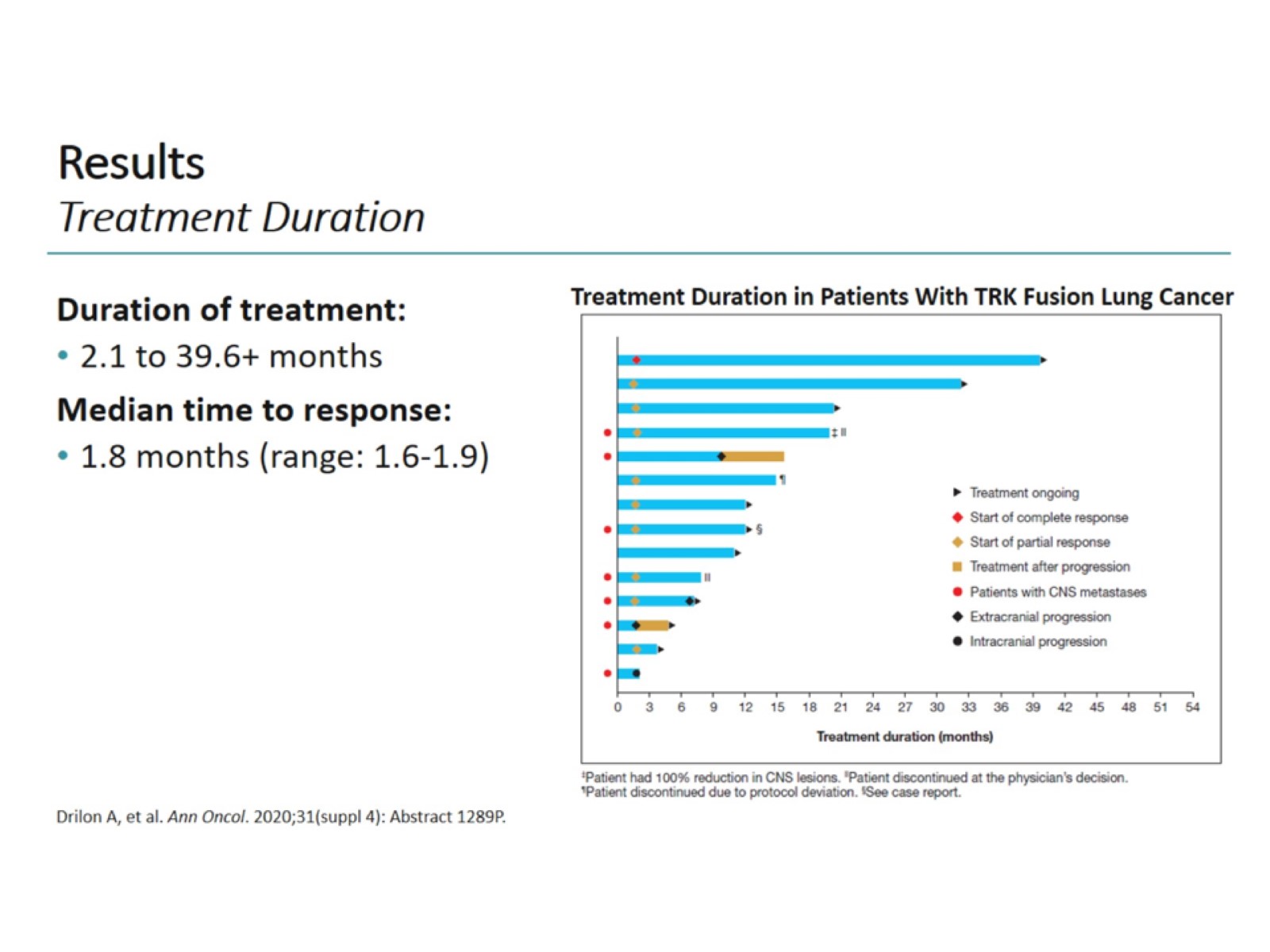 ResultsTreatment Duration
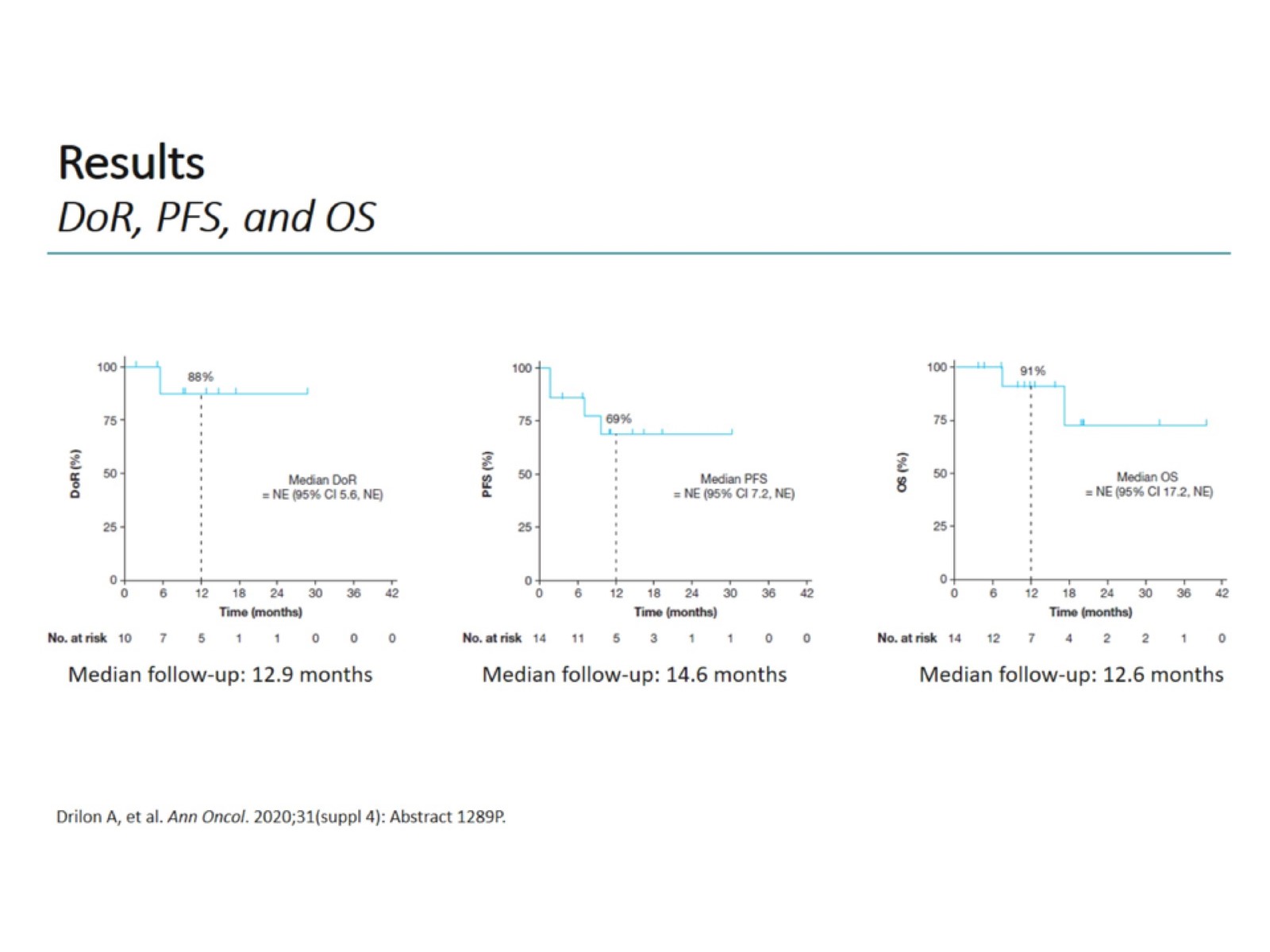 ResultsDoR, PFS, and OS
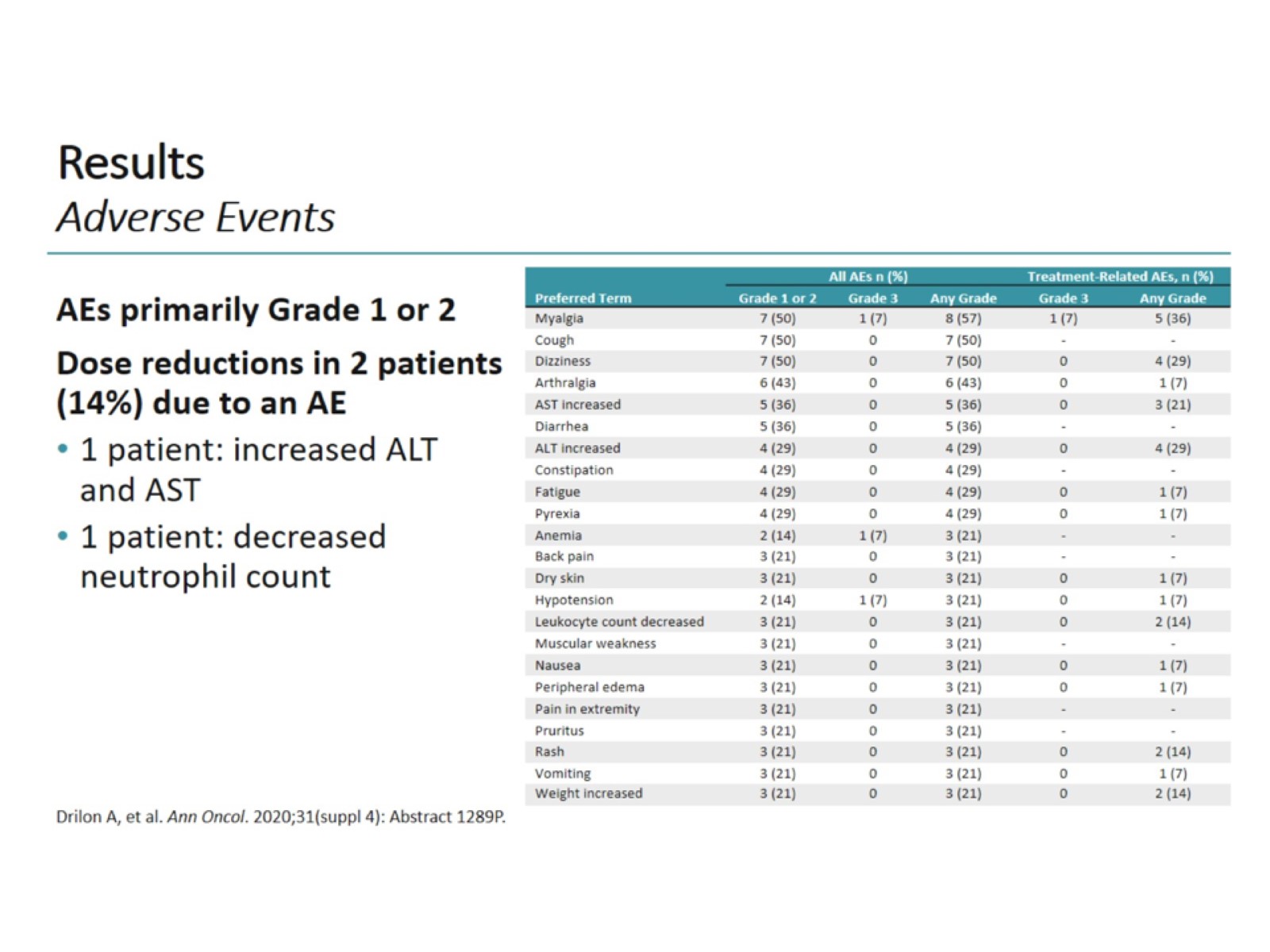 ResultsAdverse Events
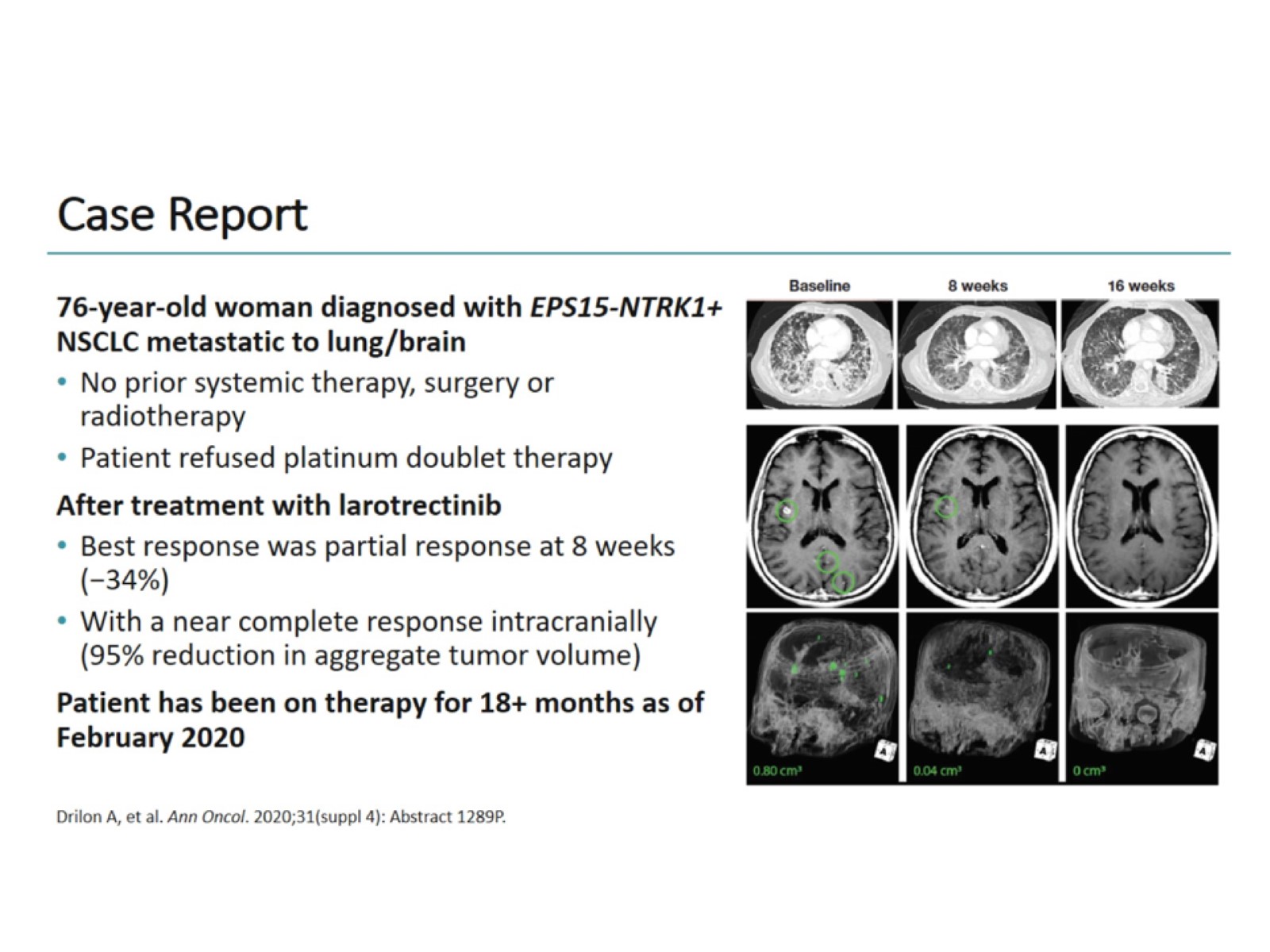 Case Report
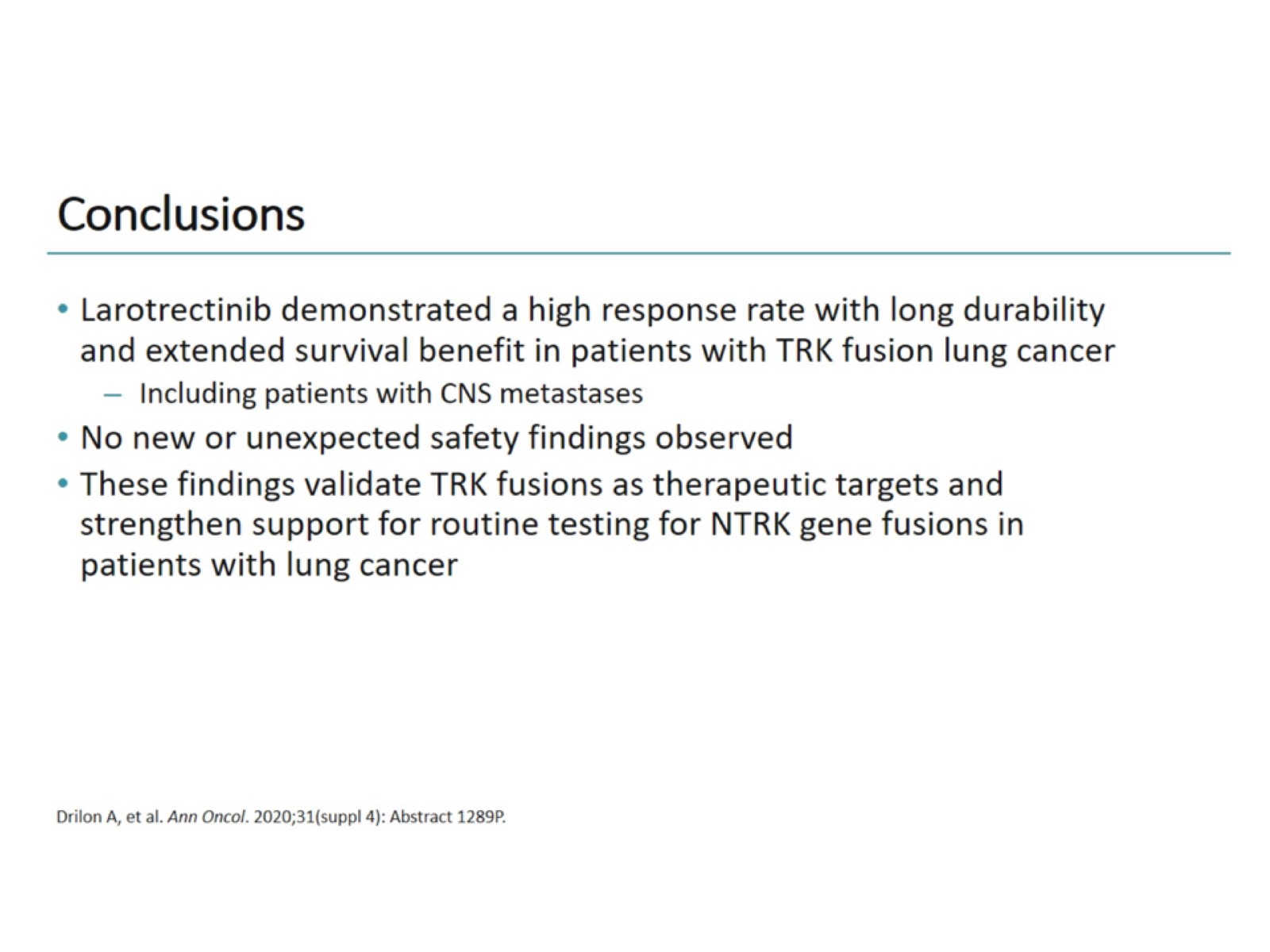 Conclusions
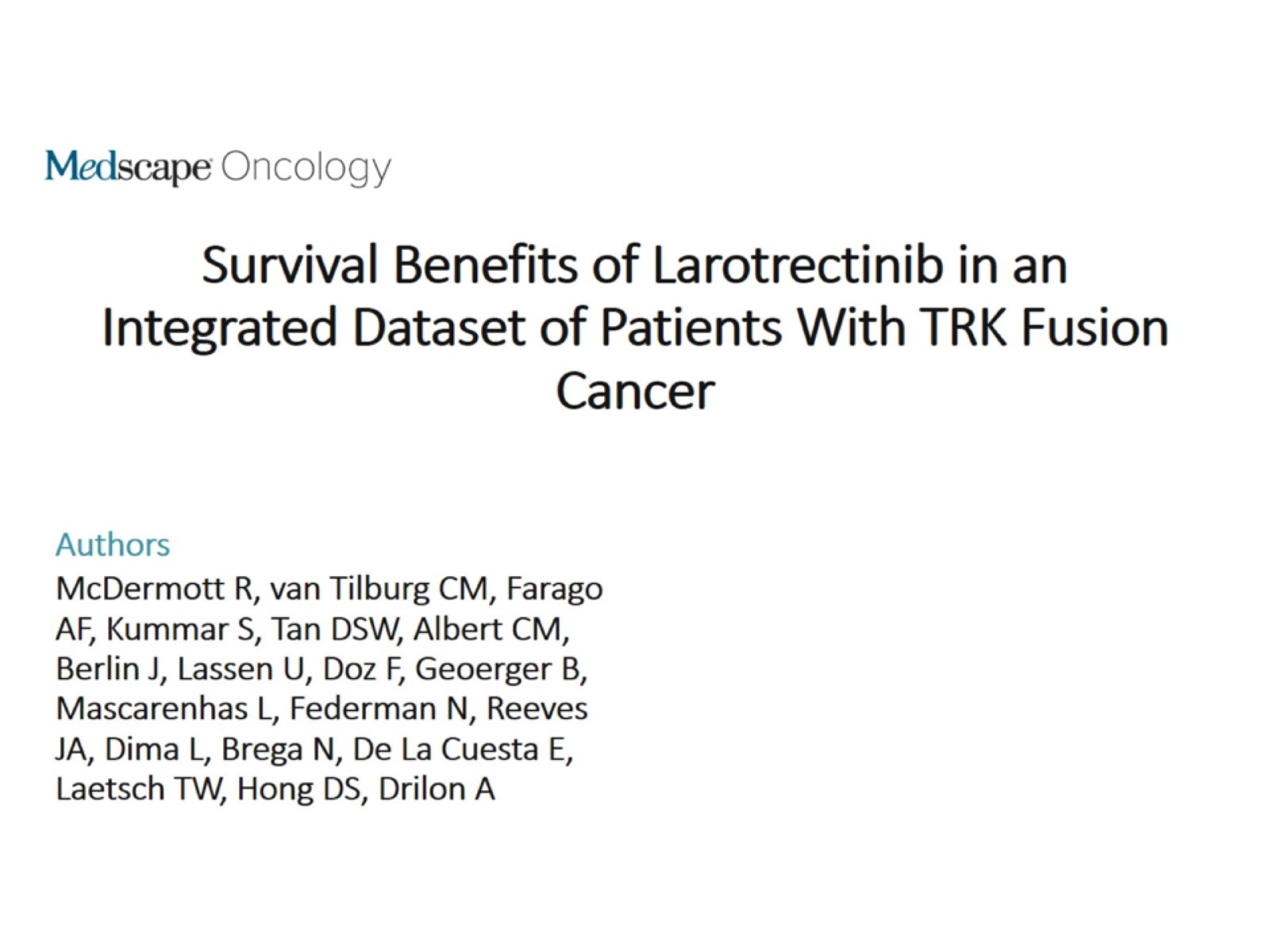 Survival Benefits of Larotrectinib in an Integrated Dataset of Patients With TRK Fusion Cancer
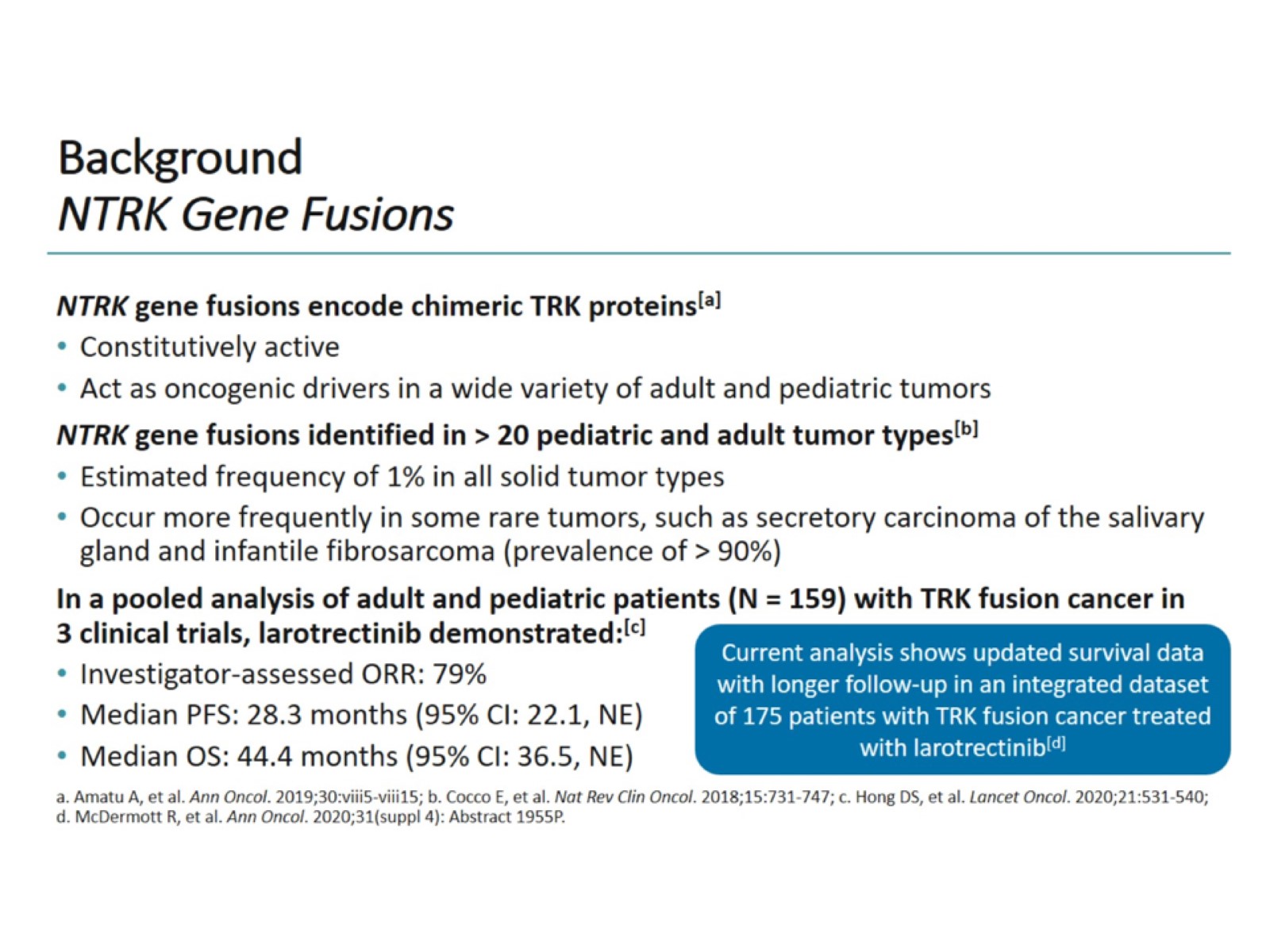 BackgroundNTRK Gene Fusions
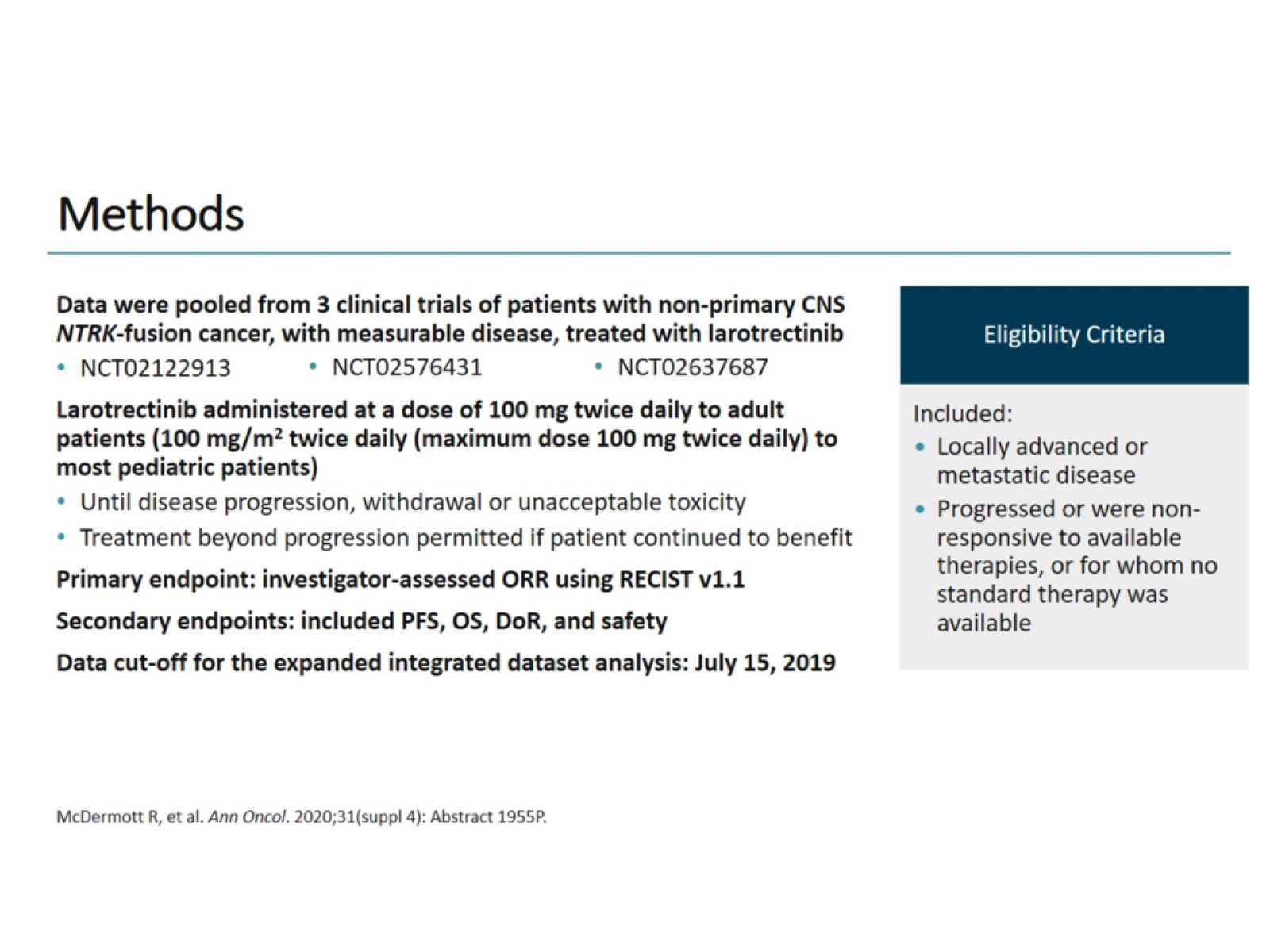 Methods
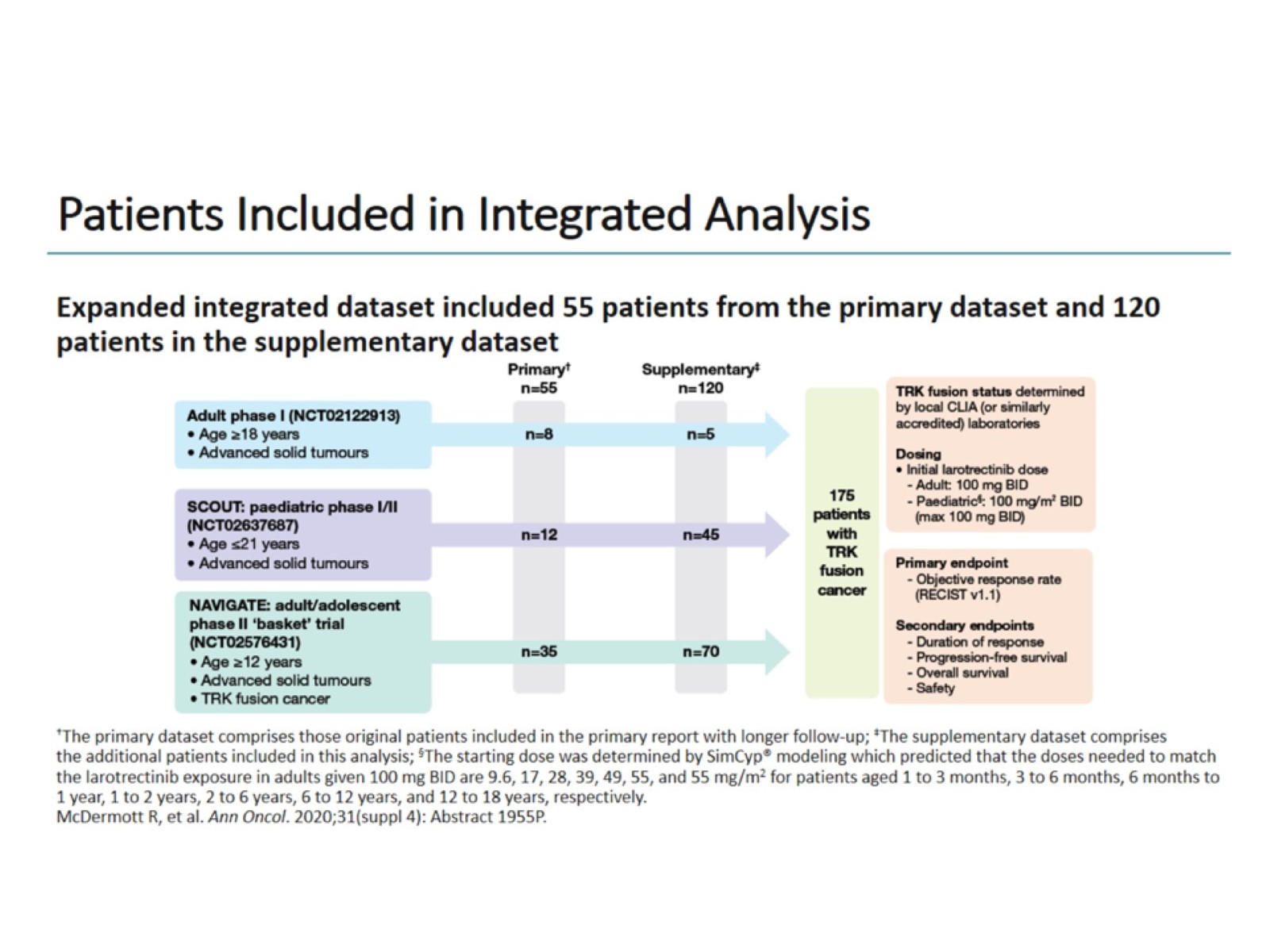 Patients Included in Integrated Analysis
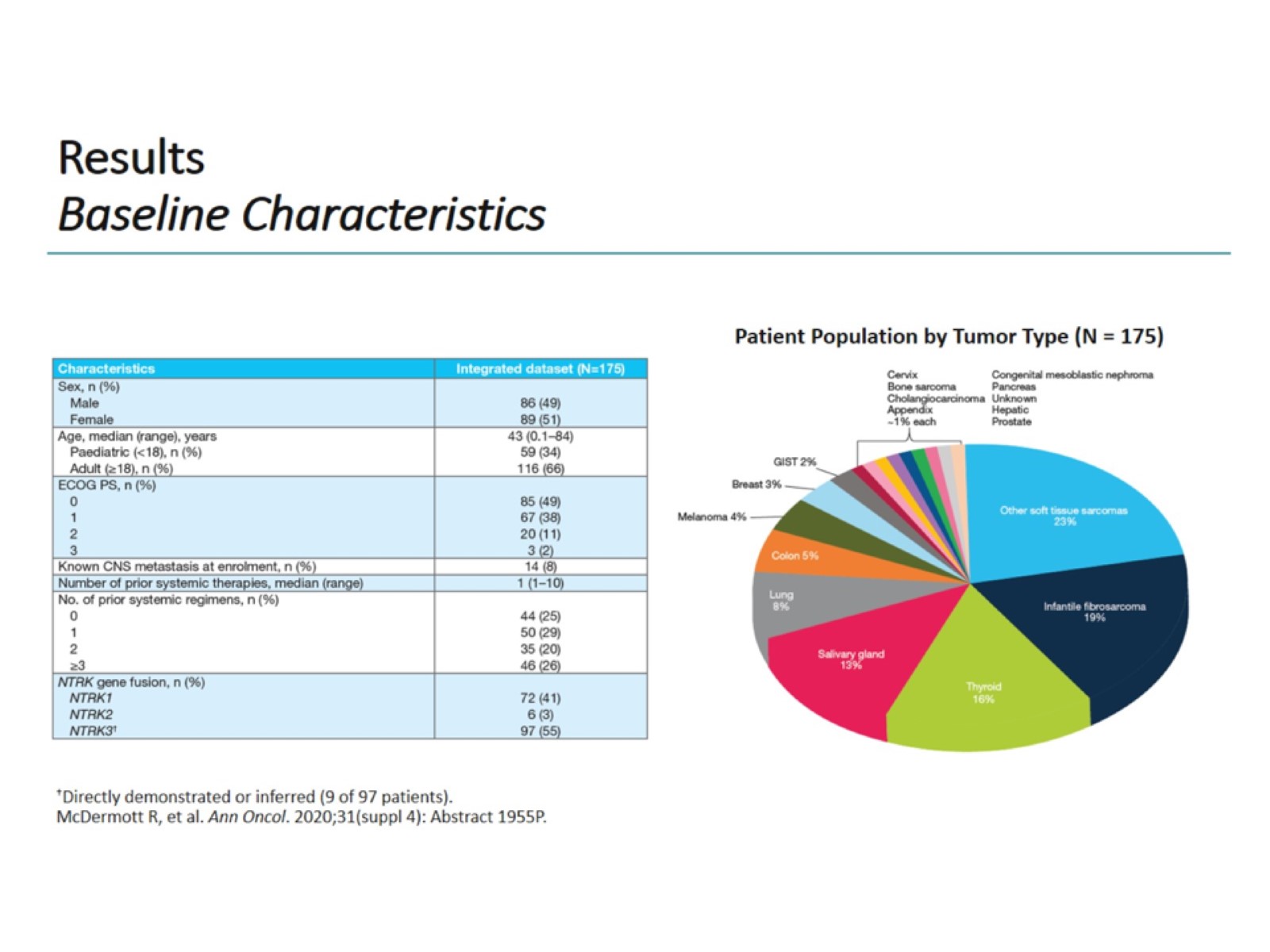 ResultsBaseline Characteristics
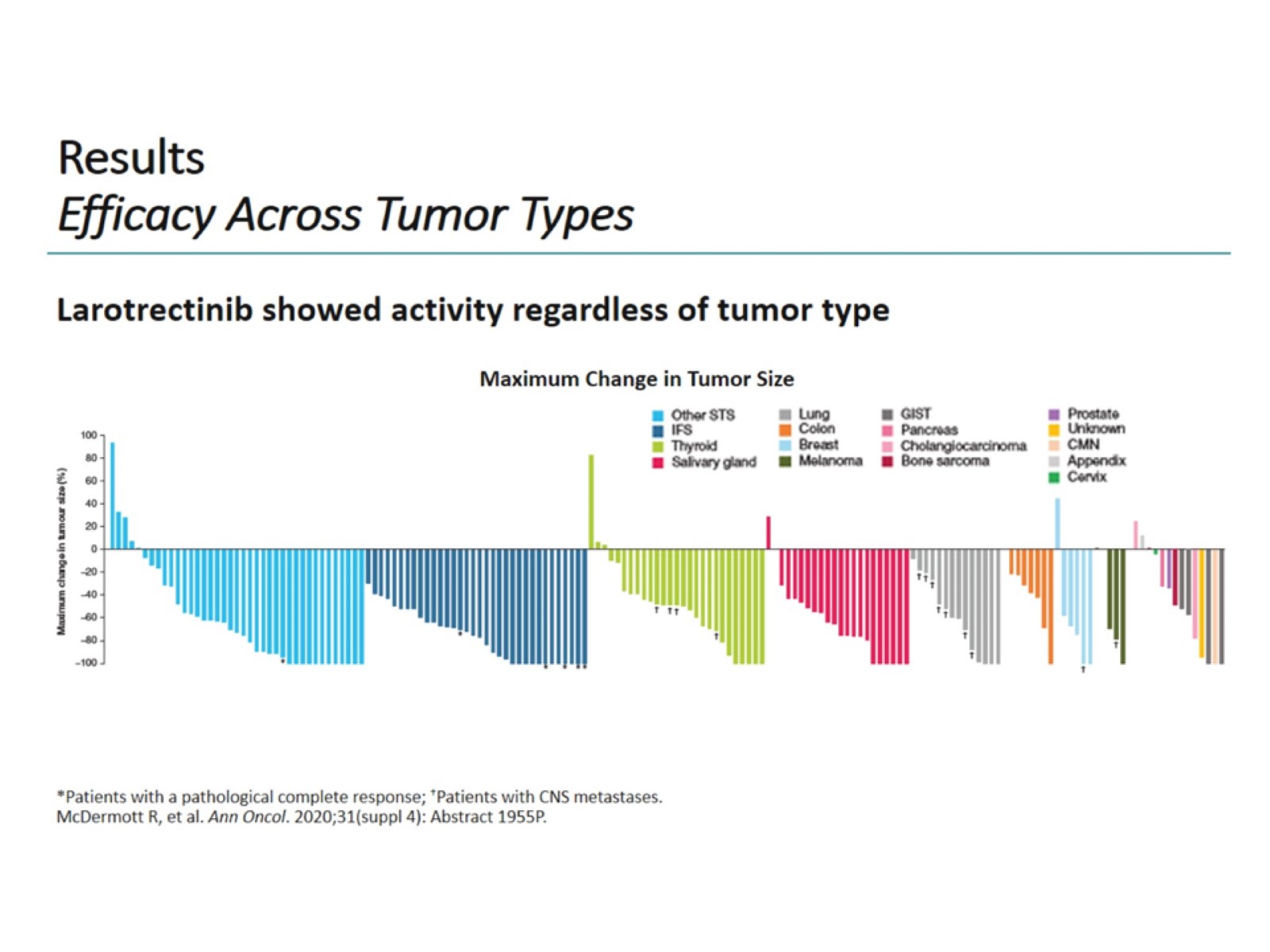 ResultsEfficacy Across Tumor Types
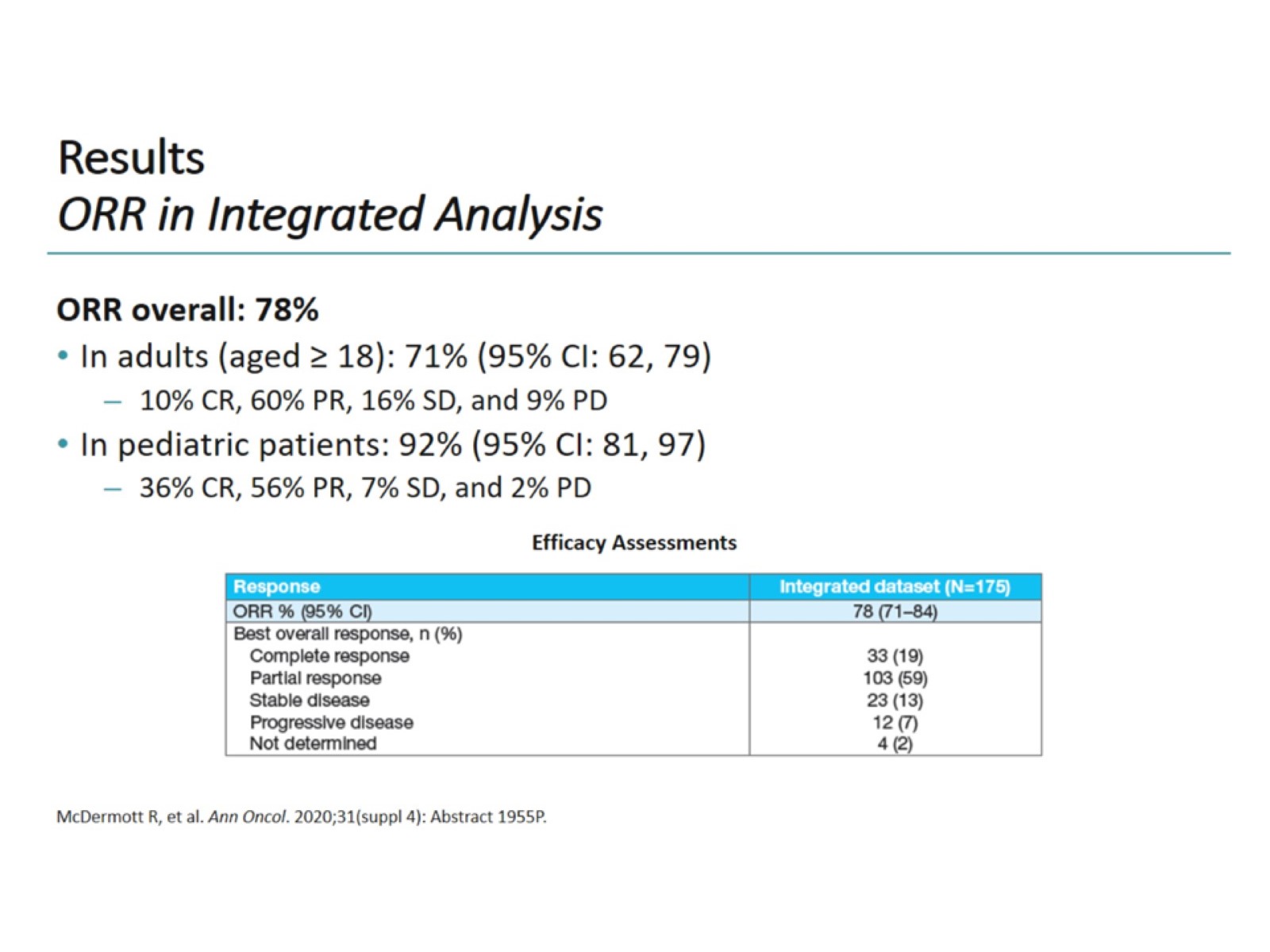 ResultsORR in Integrated Analysis
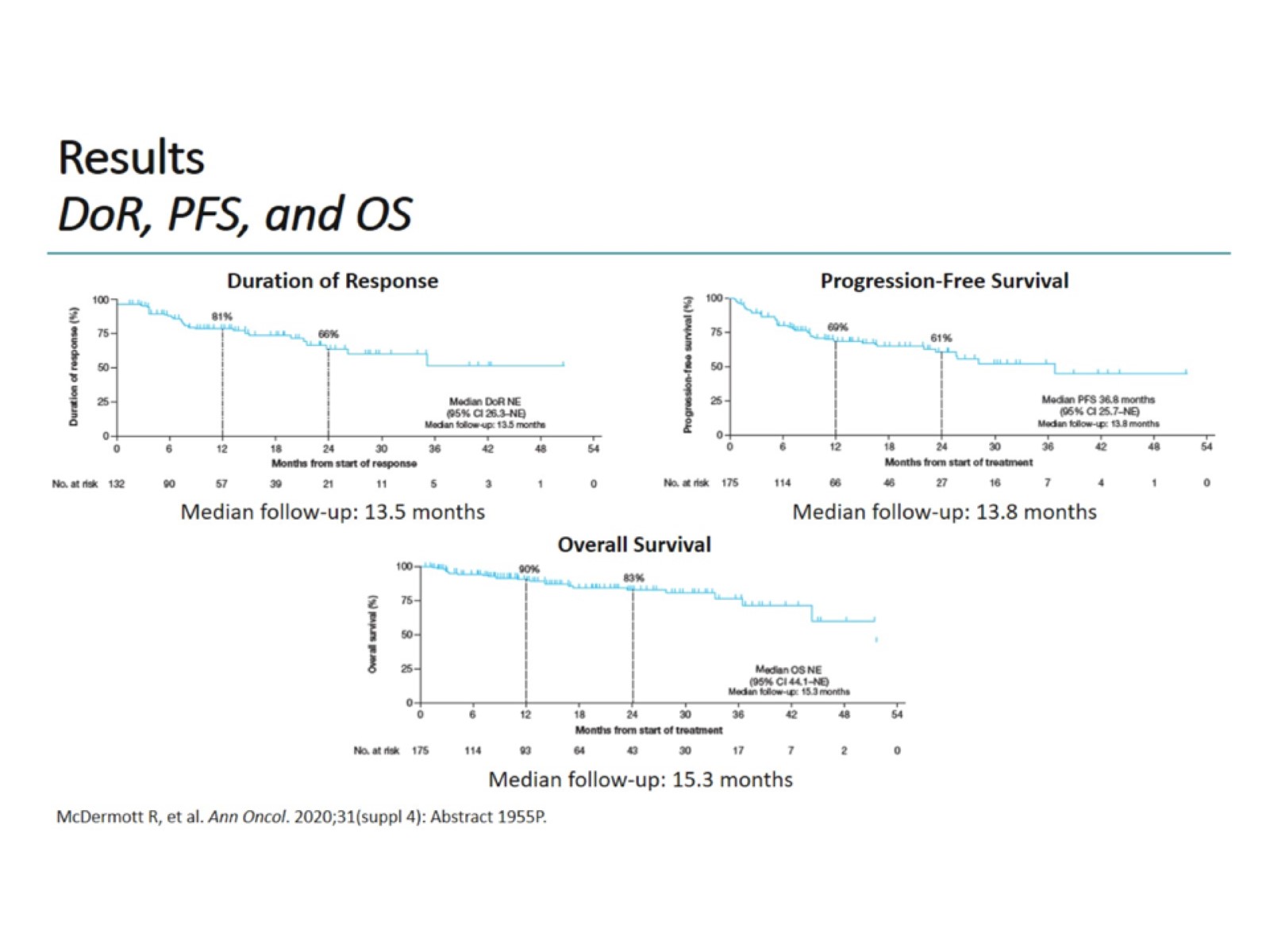 ResultsDoR, PFS, and OS
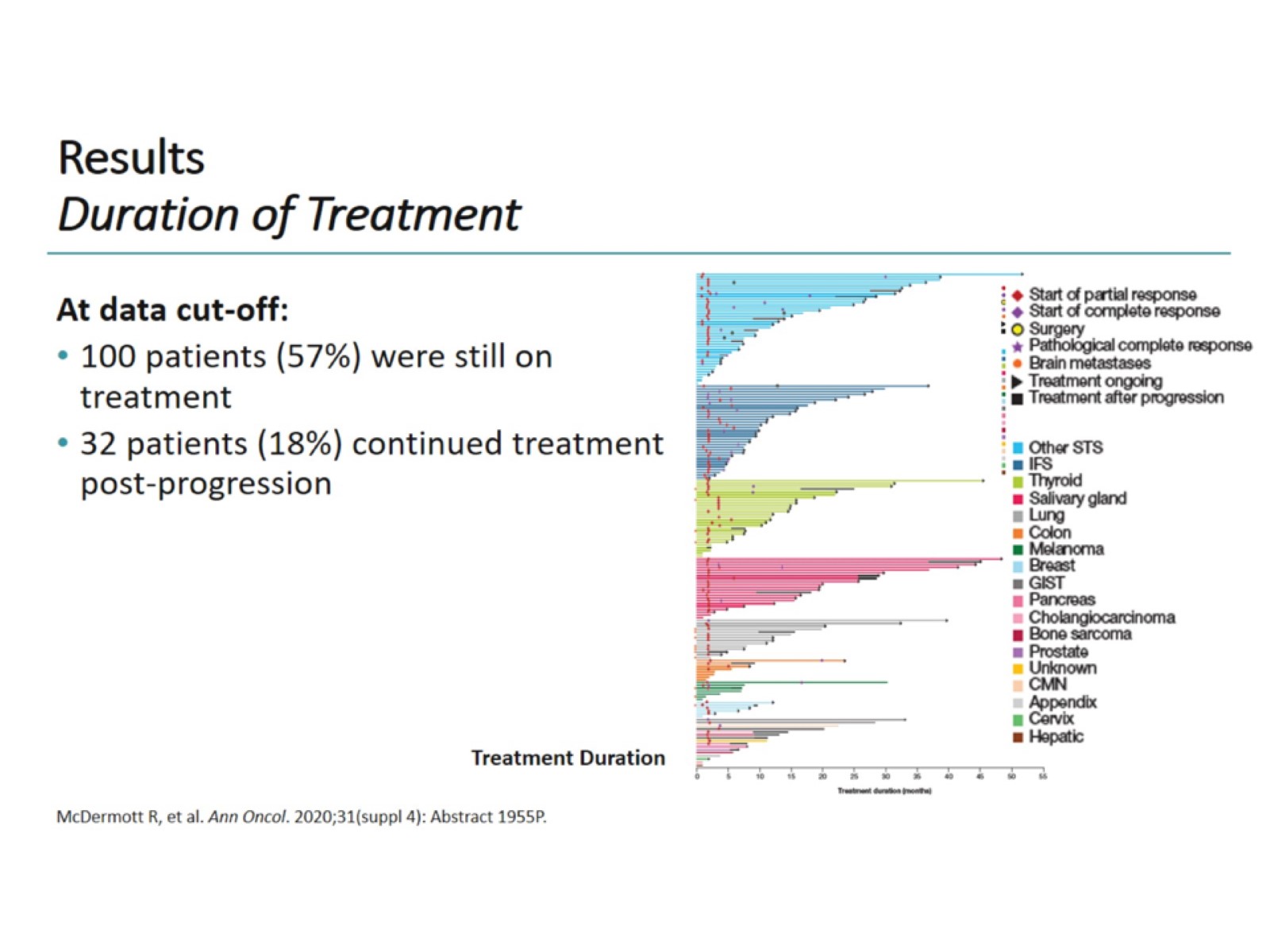 ResultsDuration of Treatment
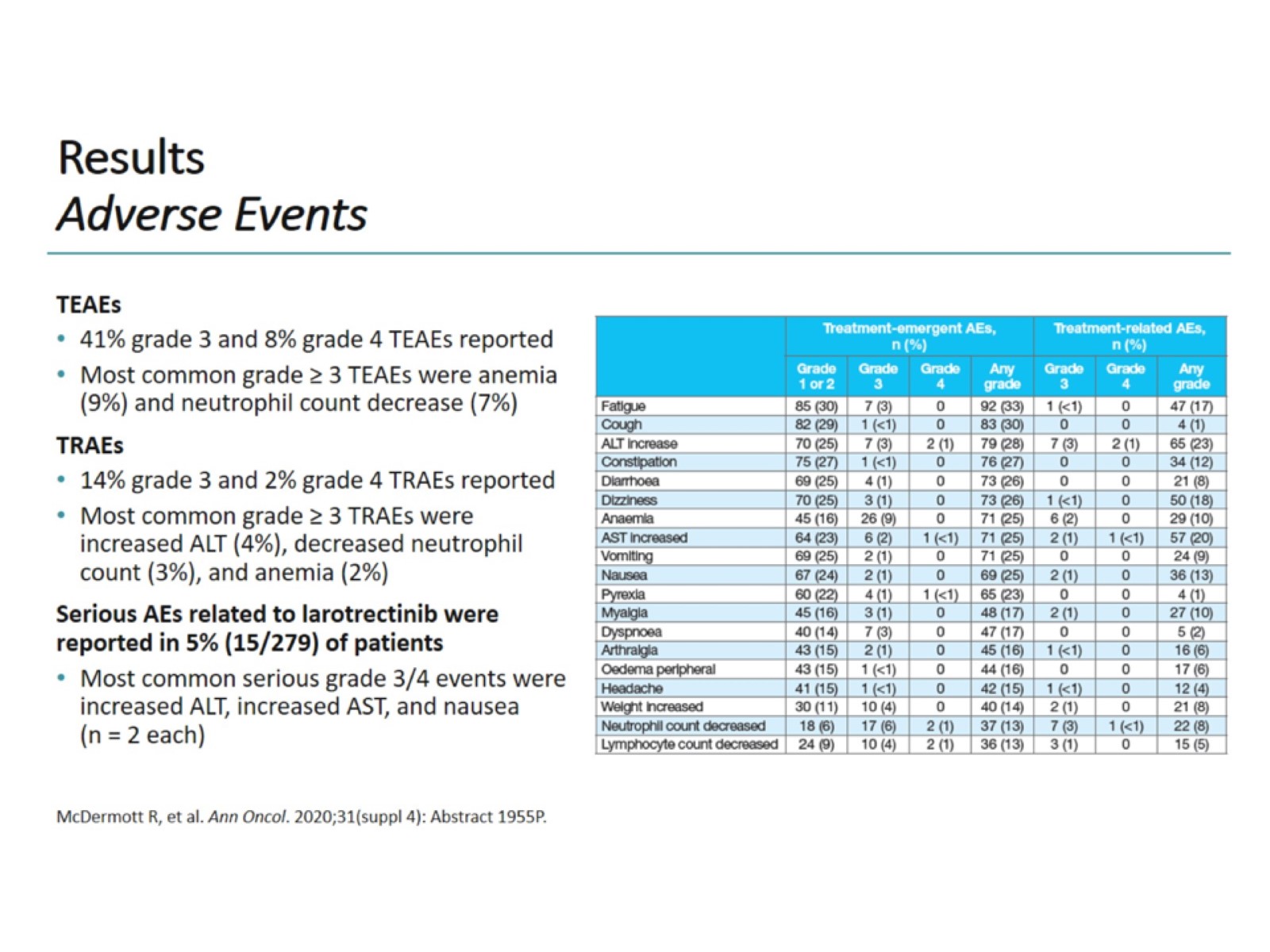 ResultsAdverse Events
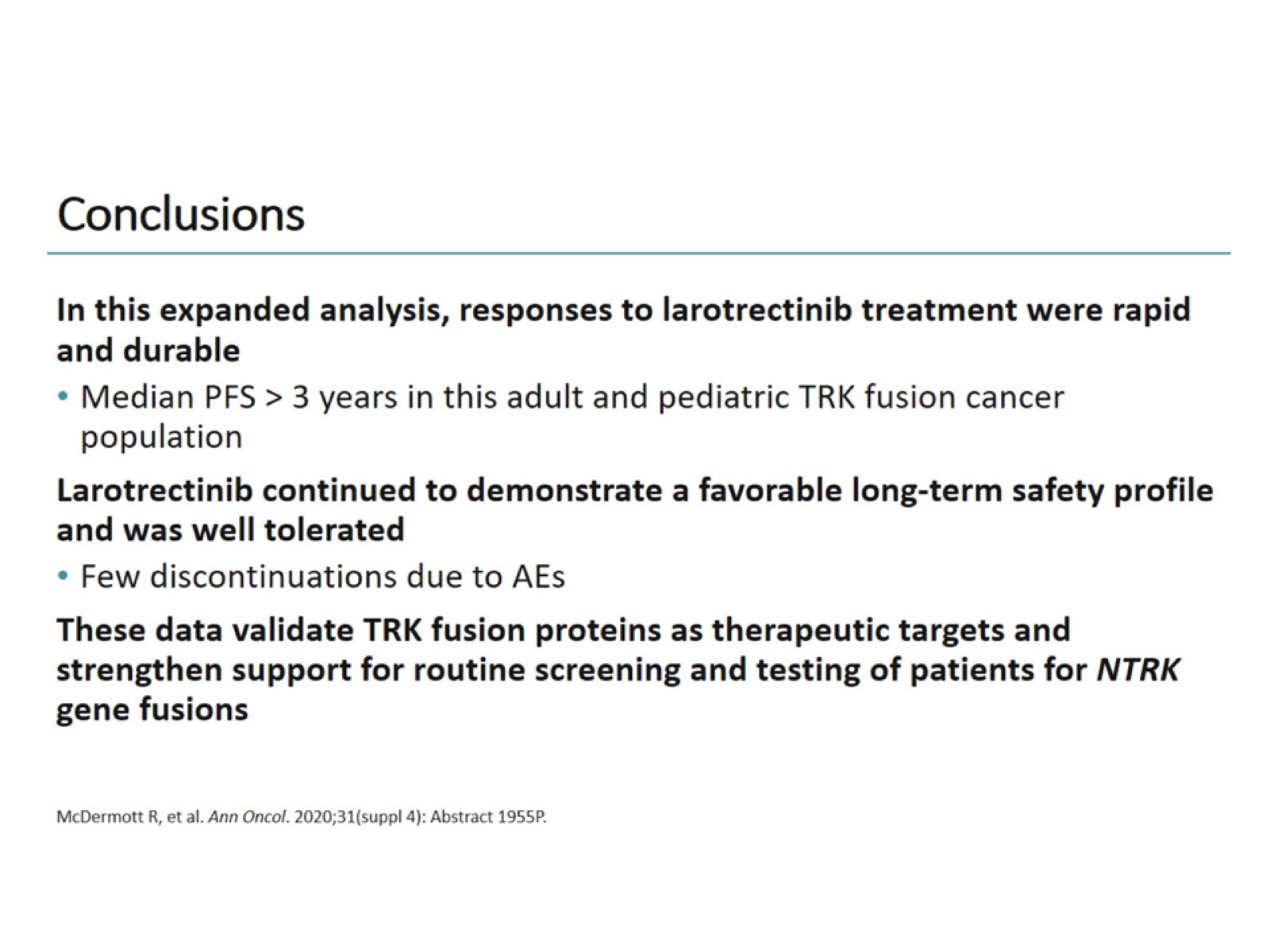 Conclusions
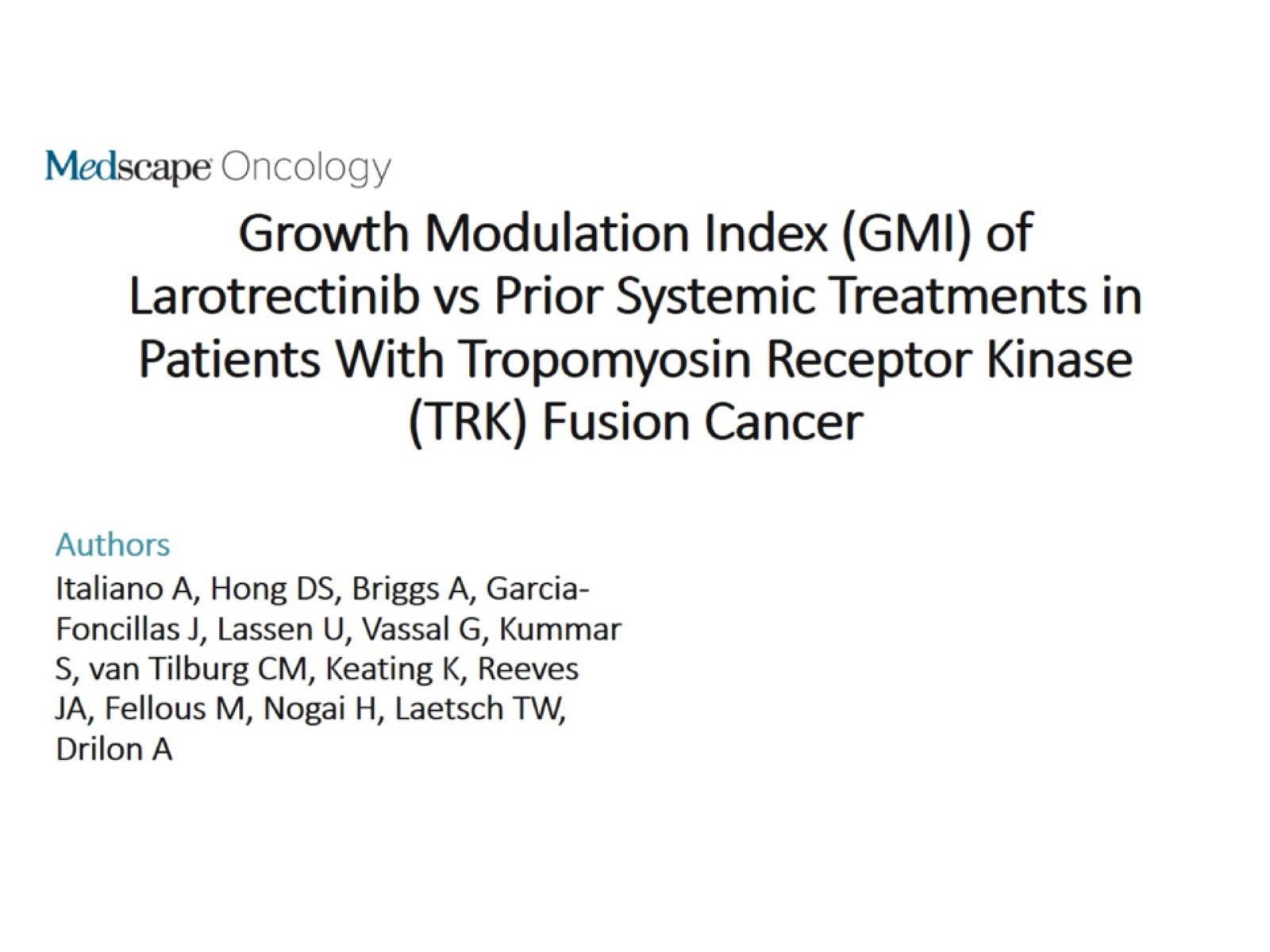 Growth Modulation Index (GMI) of Larotrectinib vs Prior Systemic Treatments in Patients With Tropomyosin Receptor Kinase (TRK) Fusion Cancer
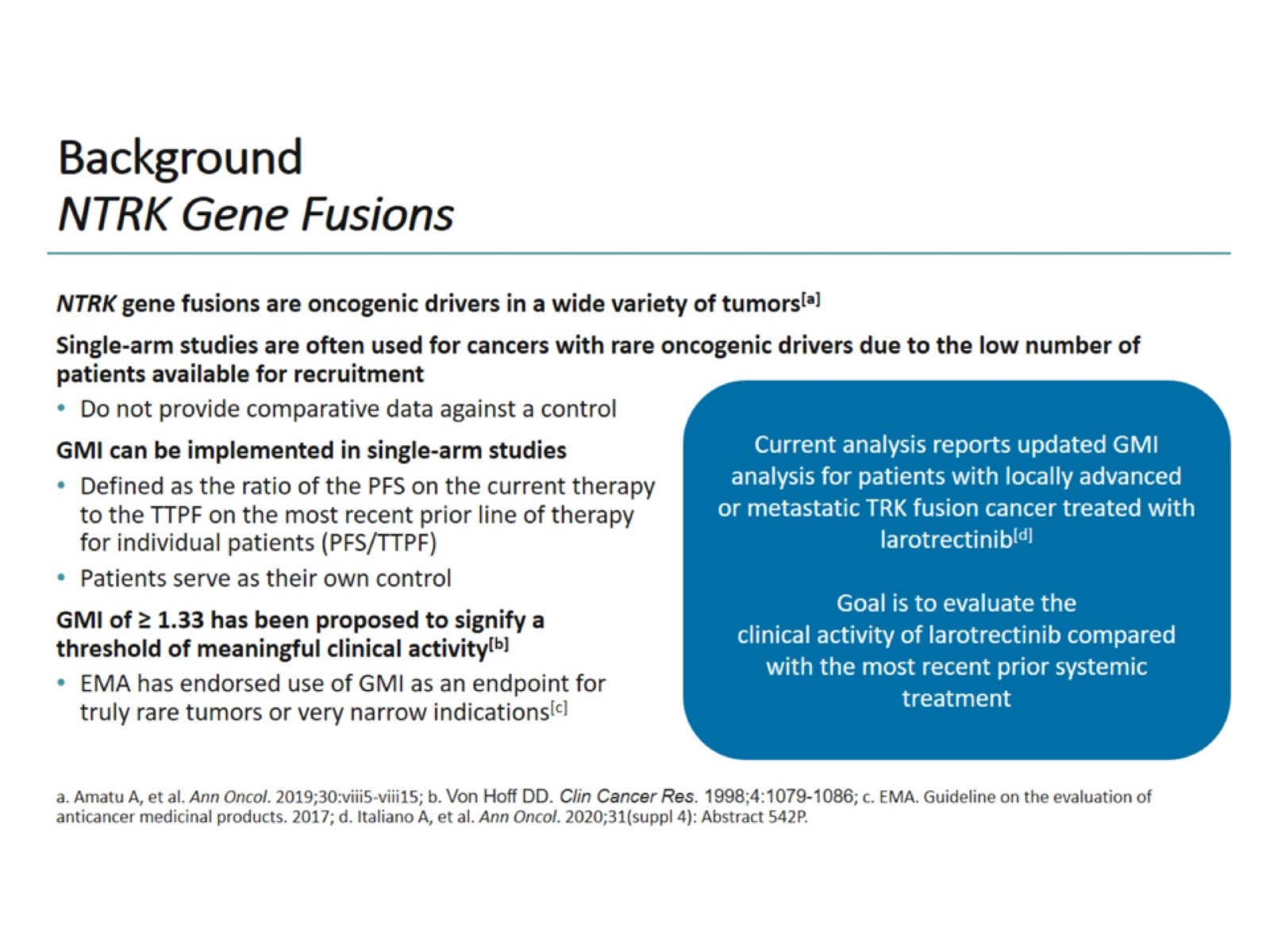 BackgroundNTRK Gene Fusions
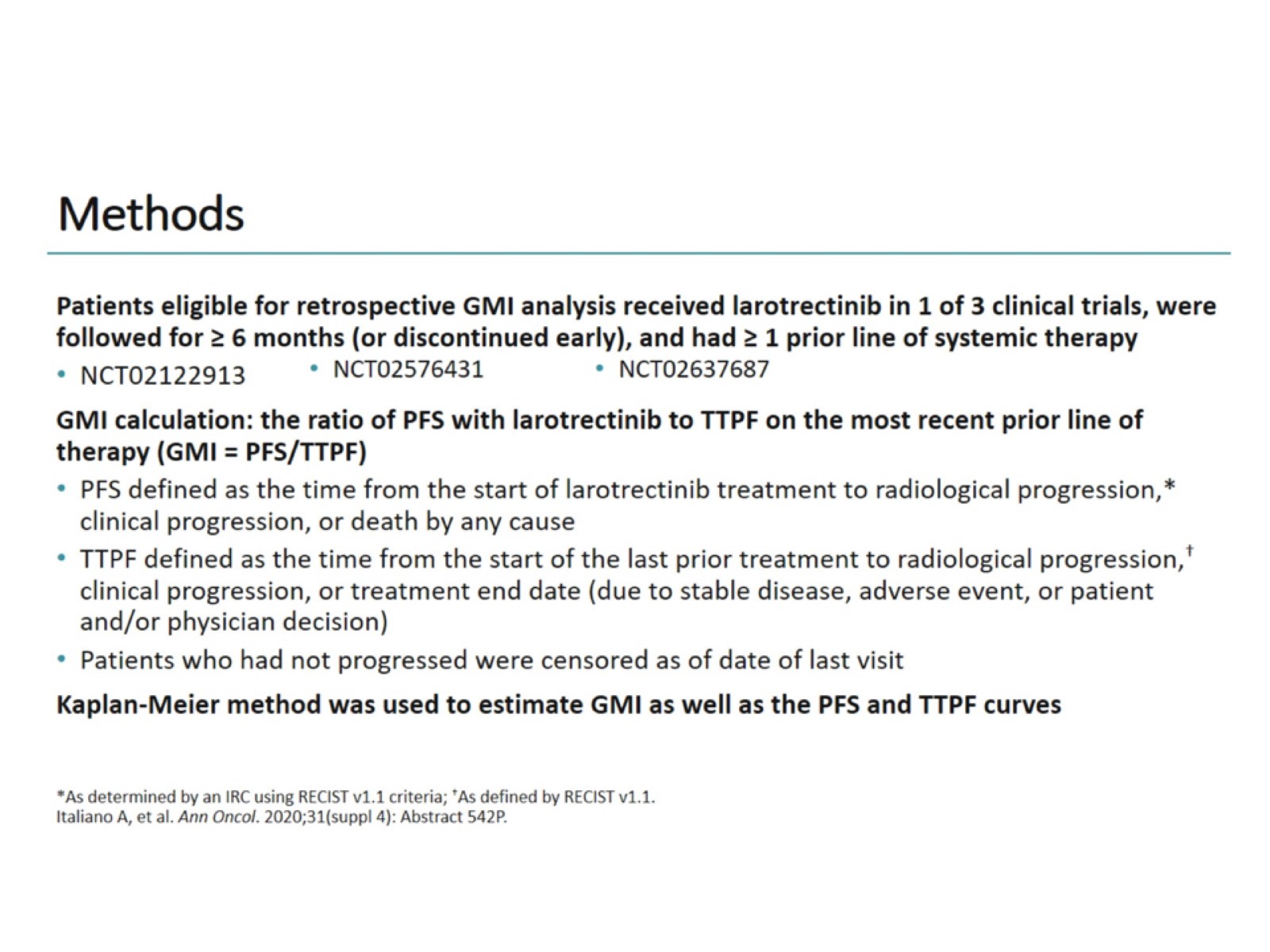 Methods
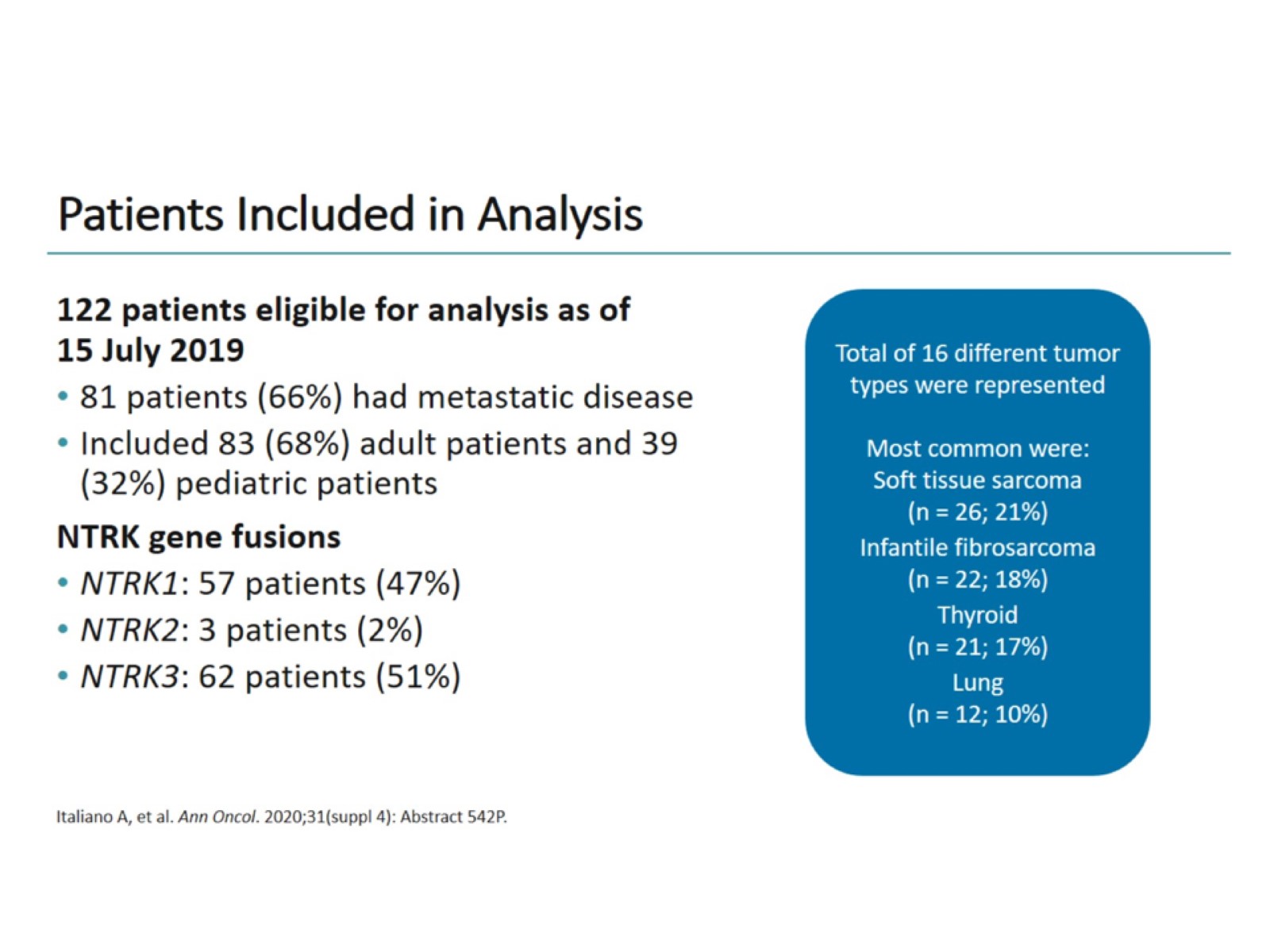 Patients Included in Analysis
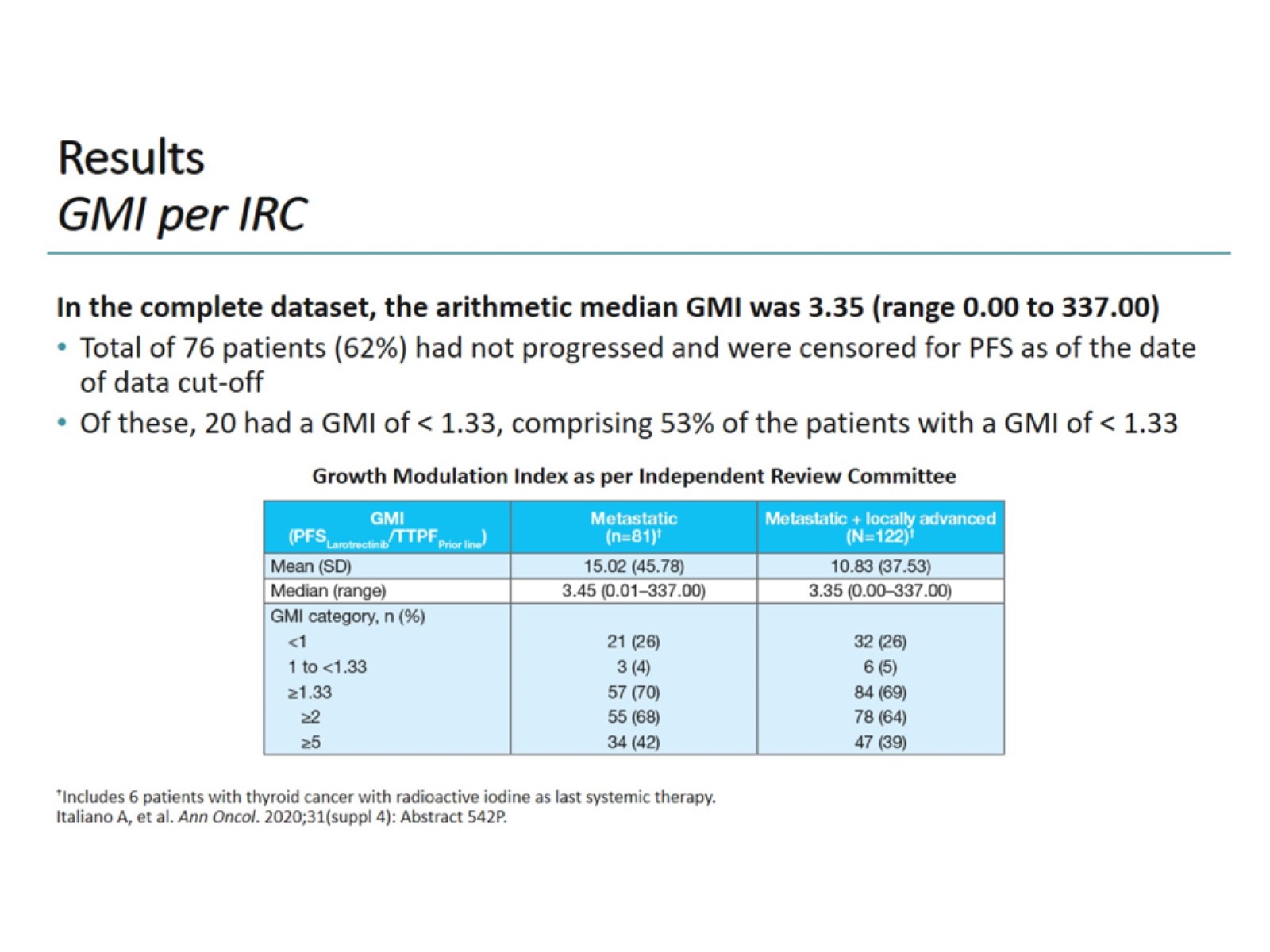 ResultsGMI per IRC
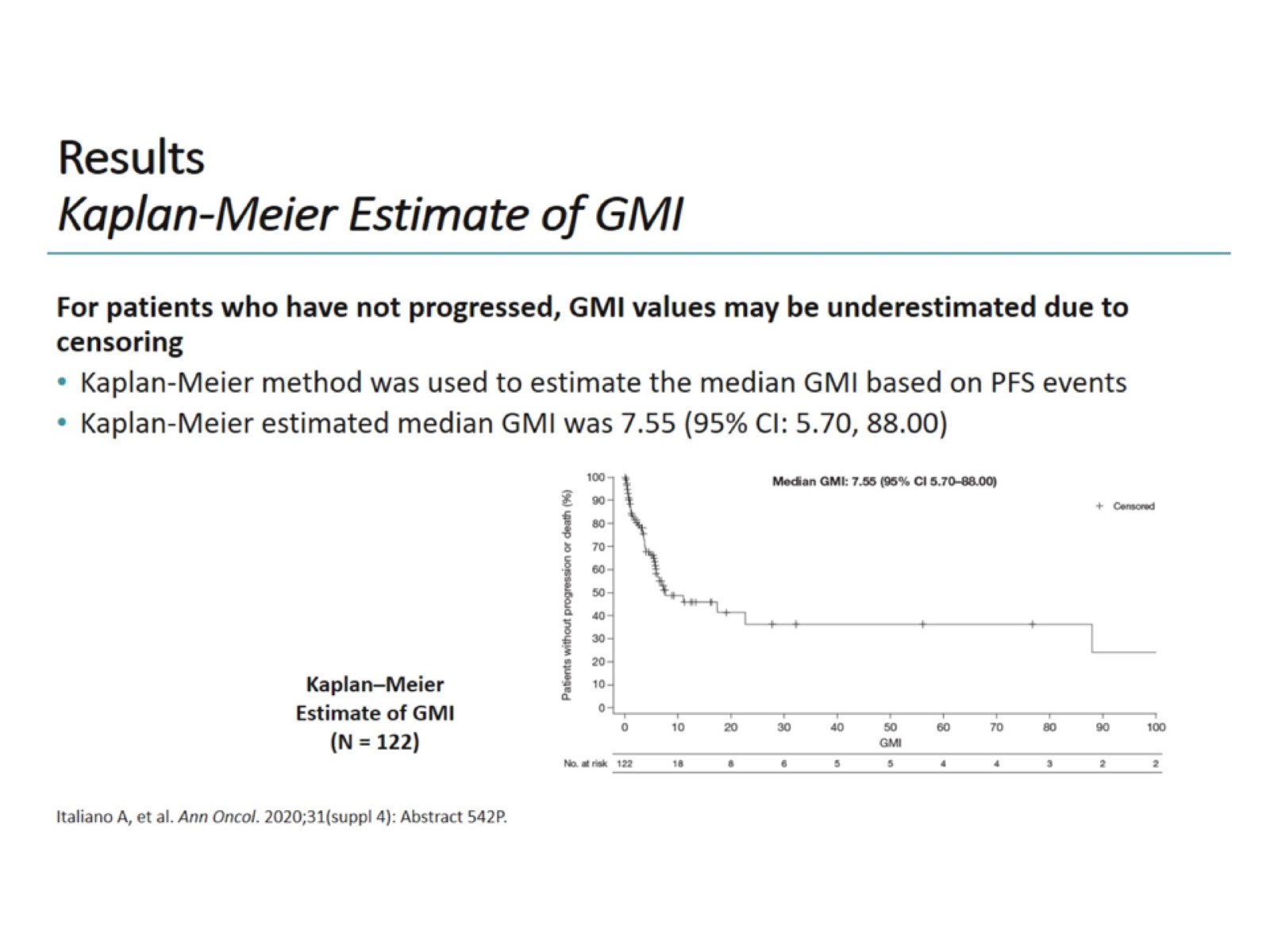 ResultsKaplan-Meier Estimate of GMI
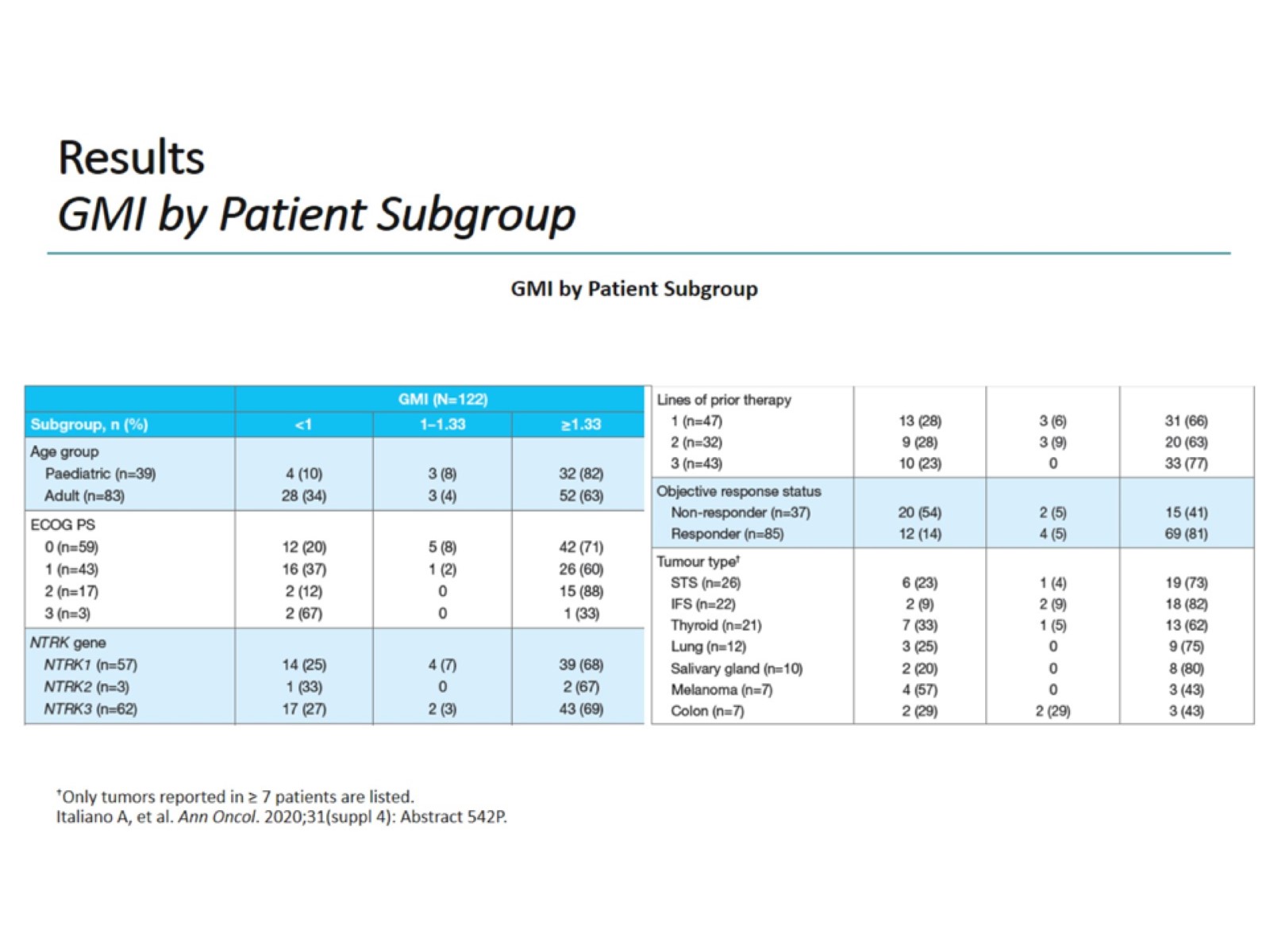 ResultsGMI by Patient Subgroup
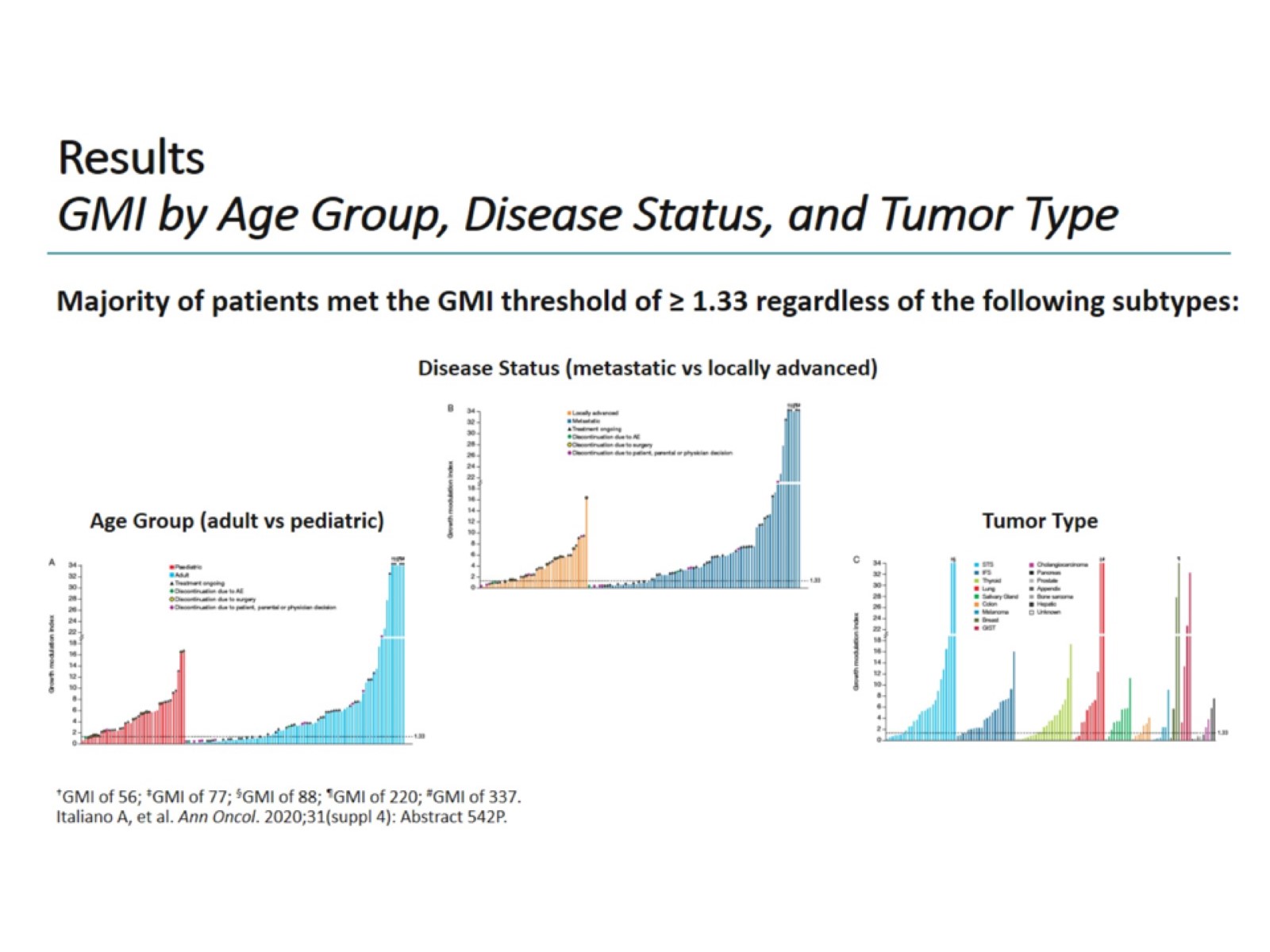 ResultsGMI by Age Group, Disease Status, and Tumor Type
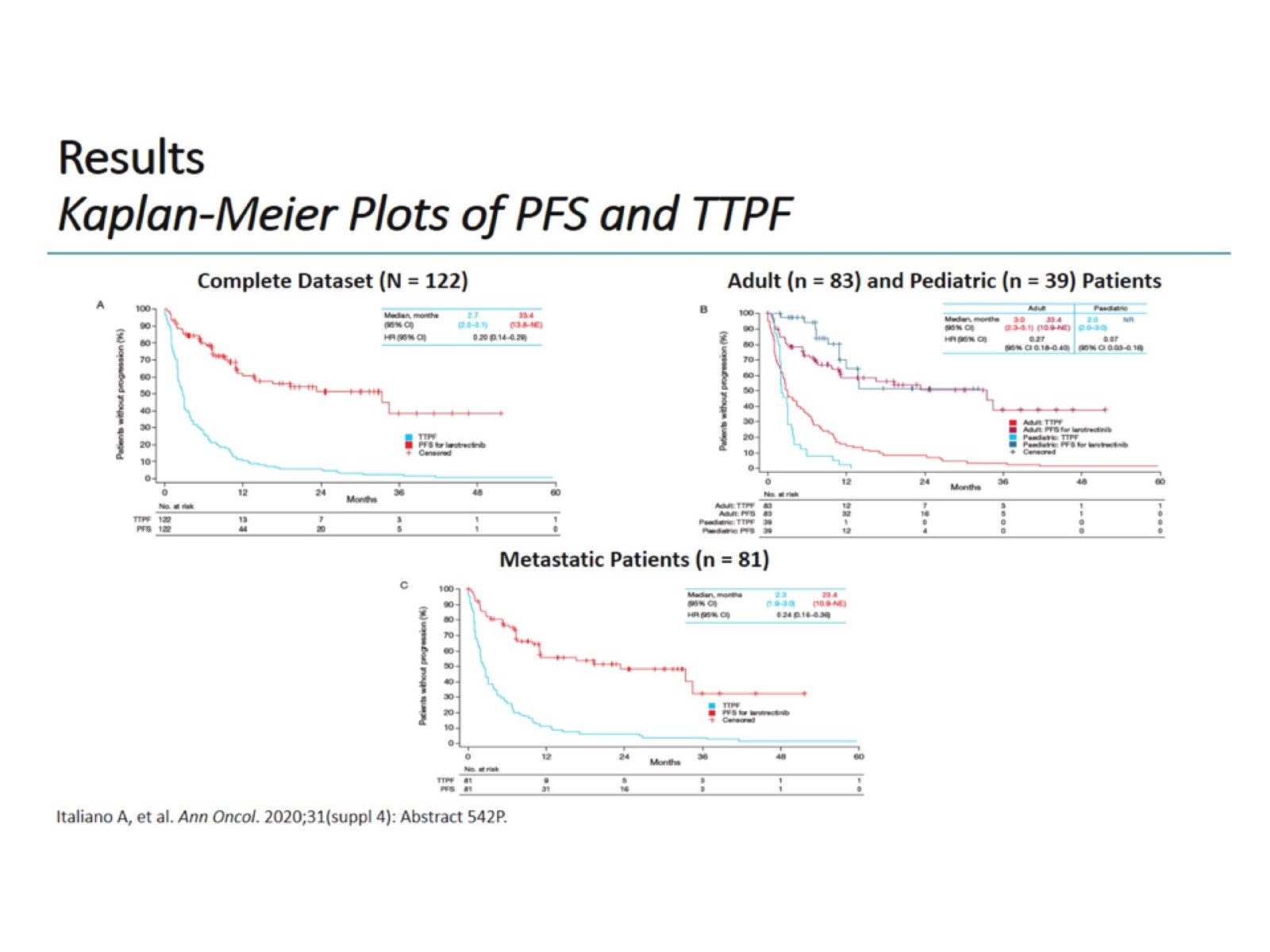 ResultsKaplan-Meier Plots of PFS and TTPF
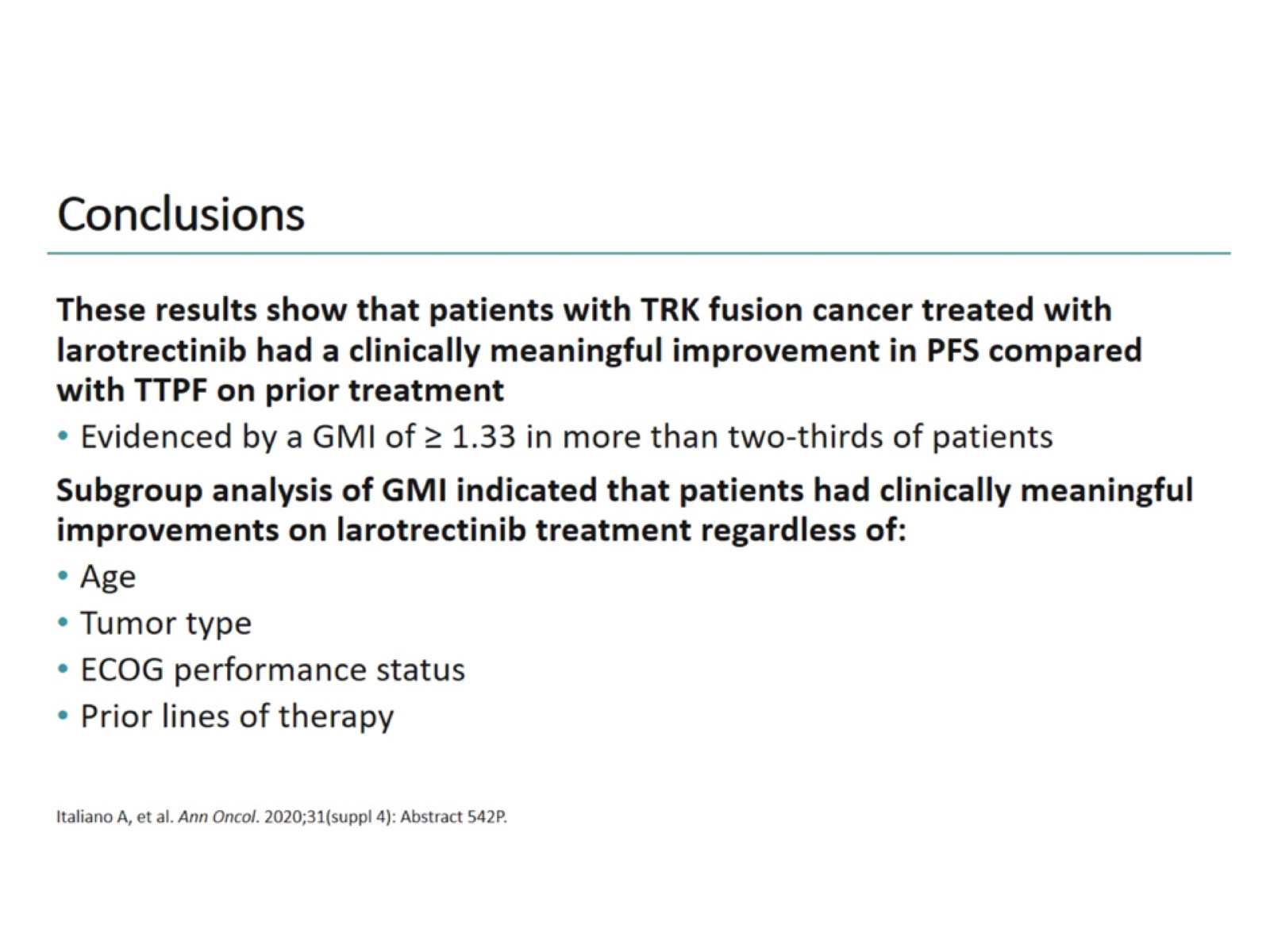 Conclusions
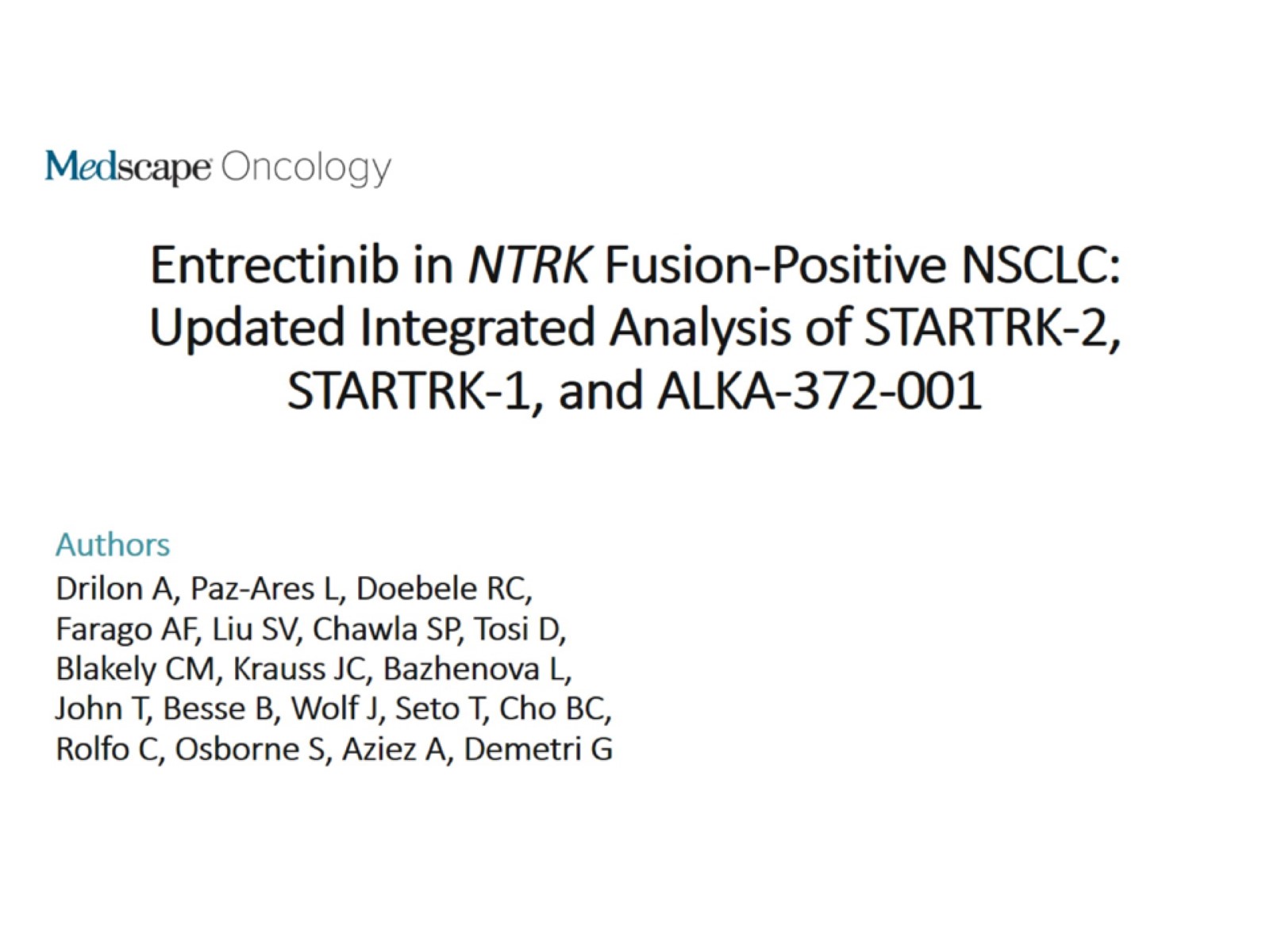 Entrectinib in NTRK Fusion-Positive NSCLC: Updated Integrated Analysis of STARTRK-2, STARTRK-1, and ALKA-372-001
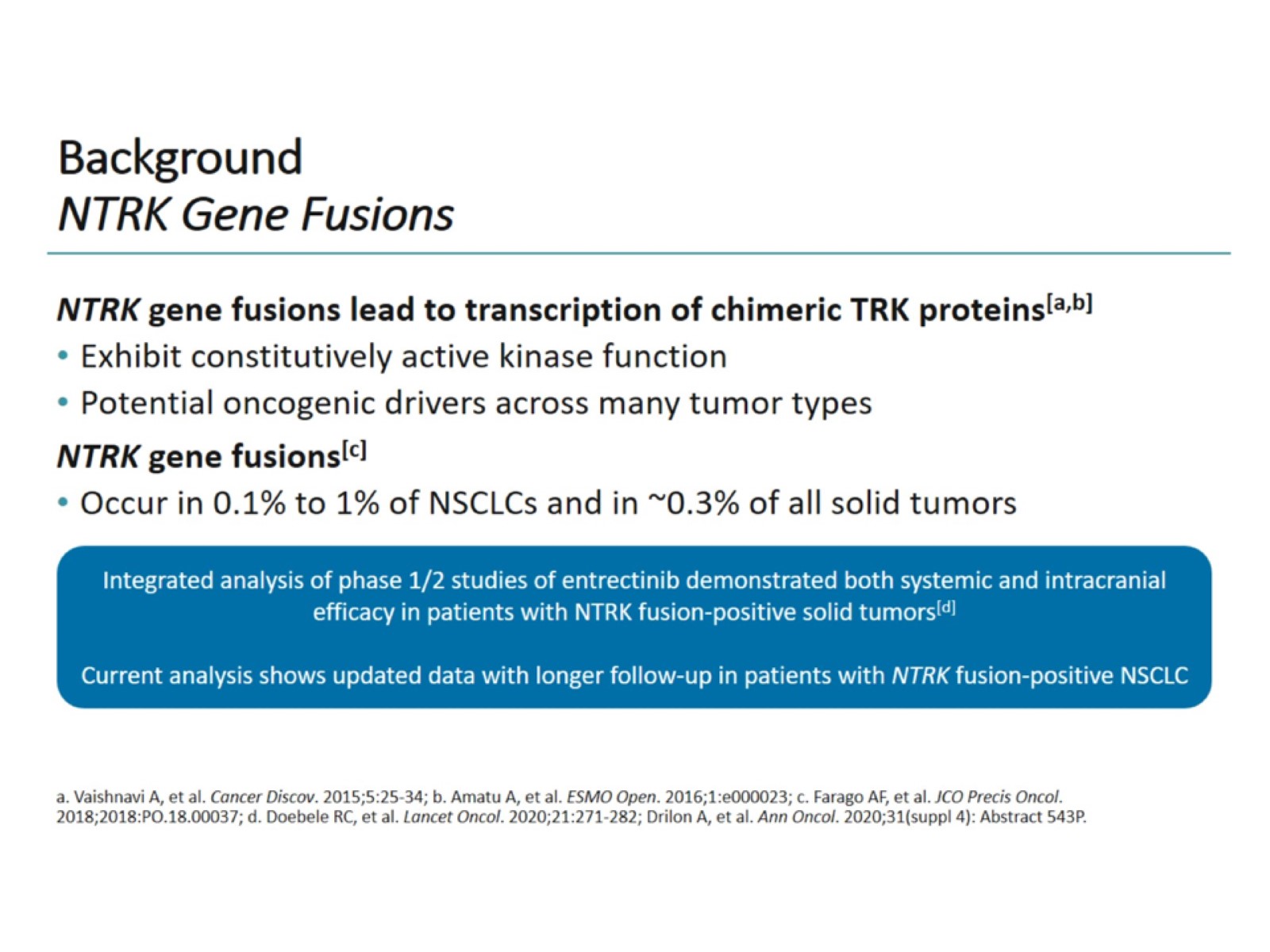 BackgroundNTRK Gene Fusions
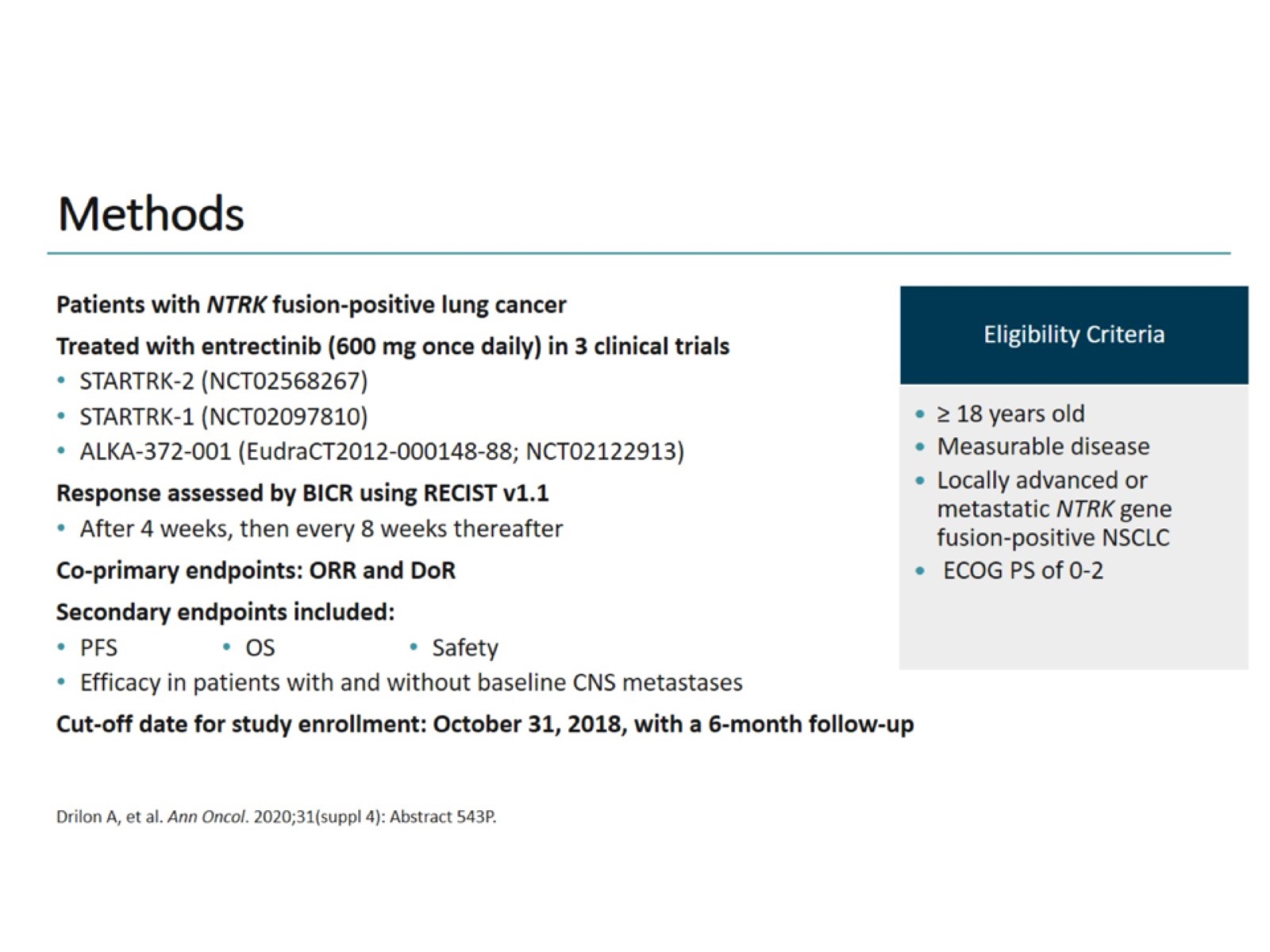 Methods
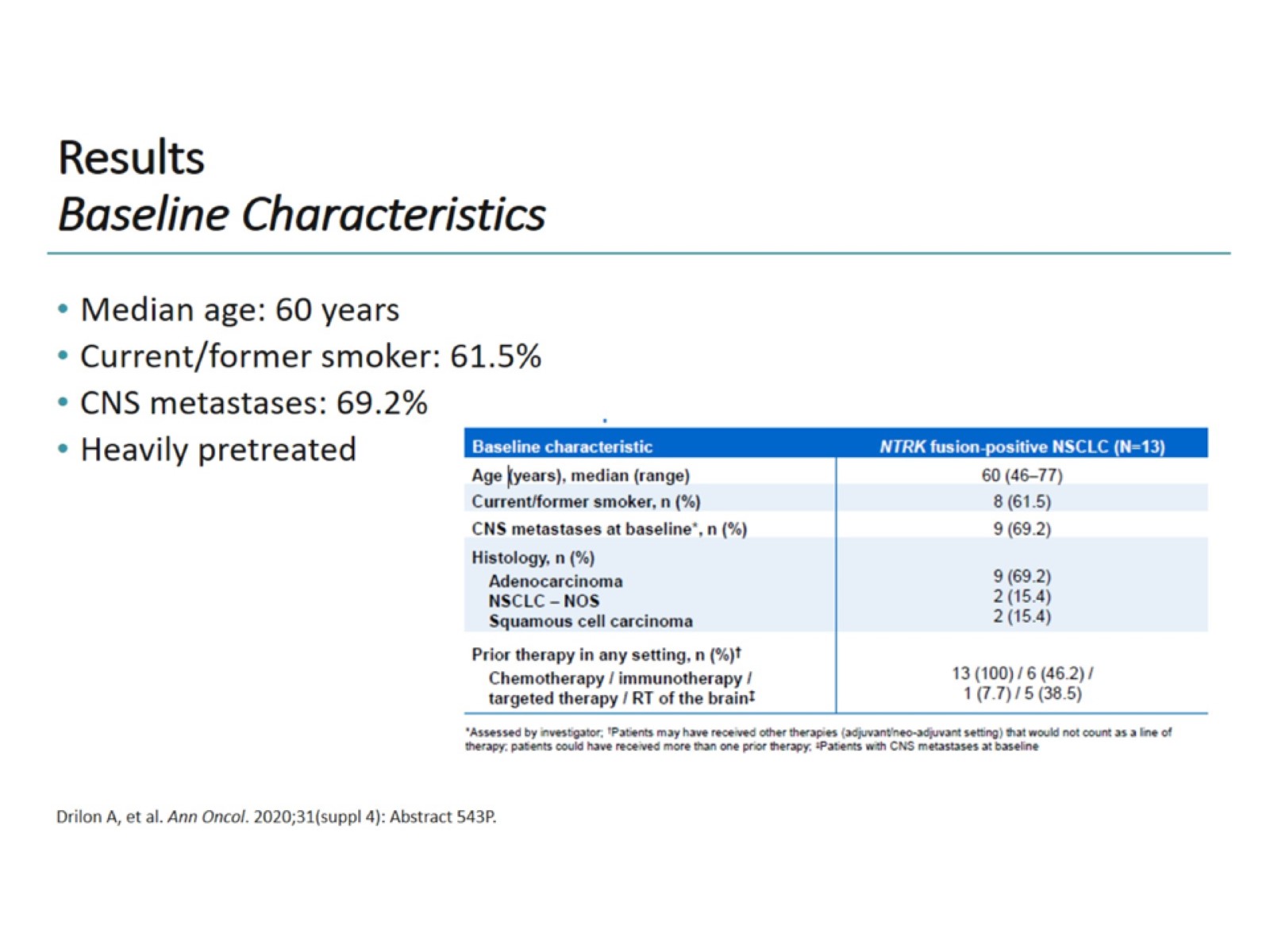 ResultsBaseline Characteristics
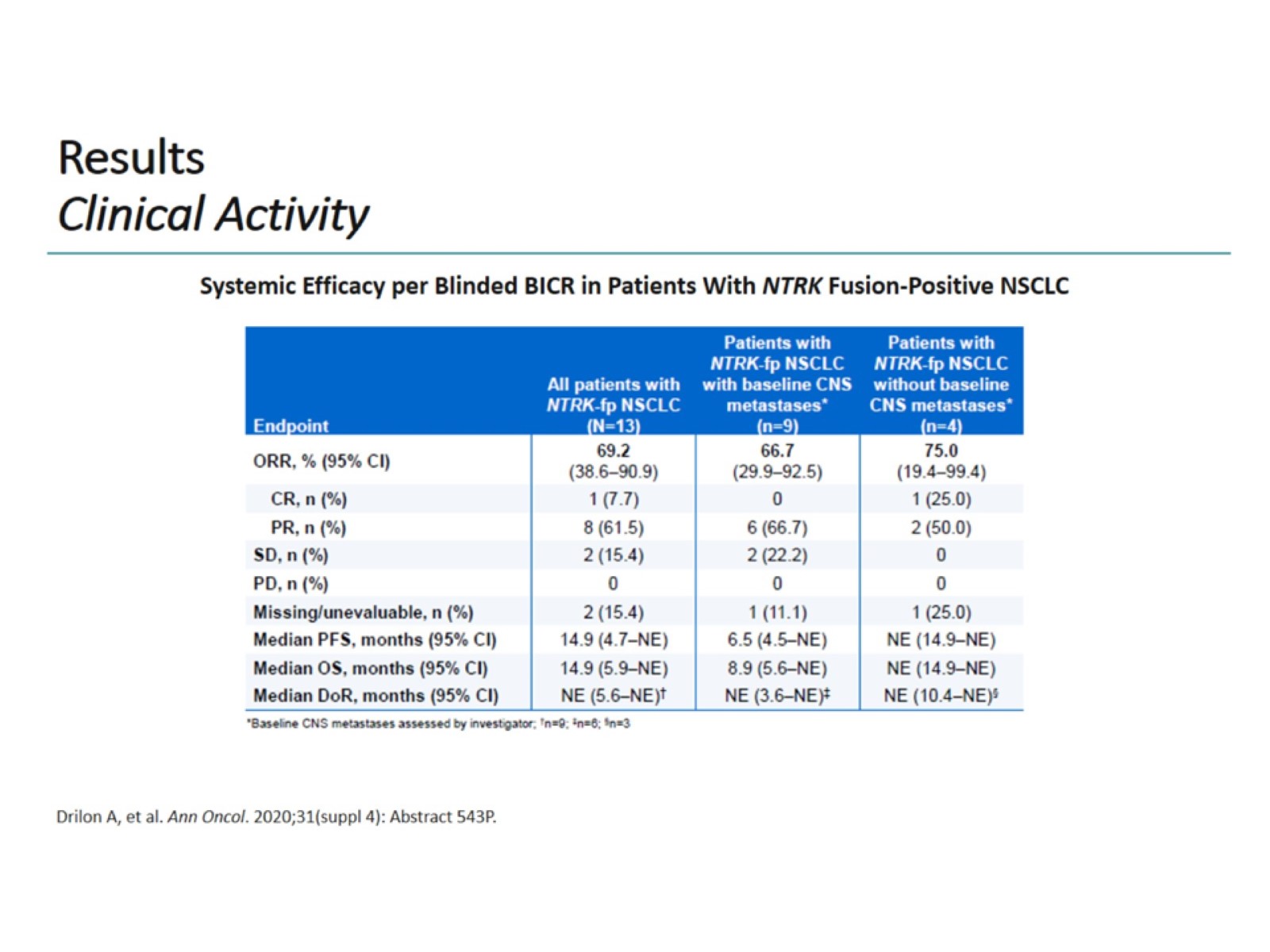 ResultsClinical Activity
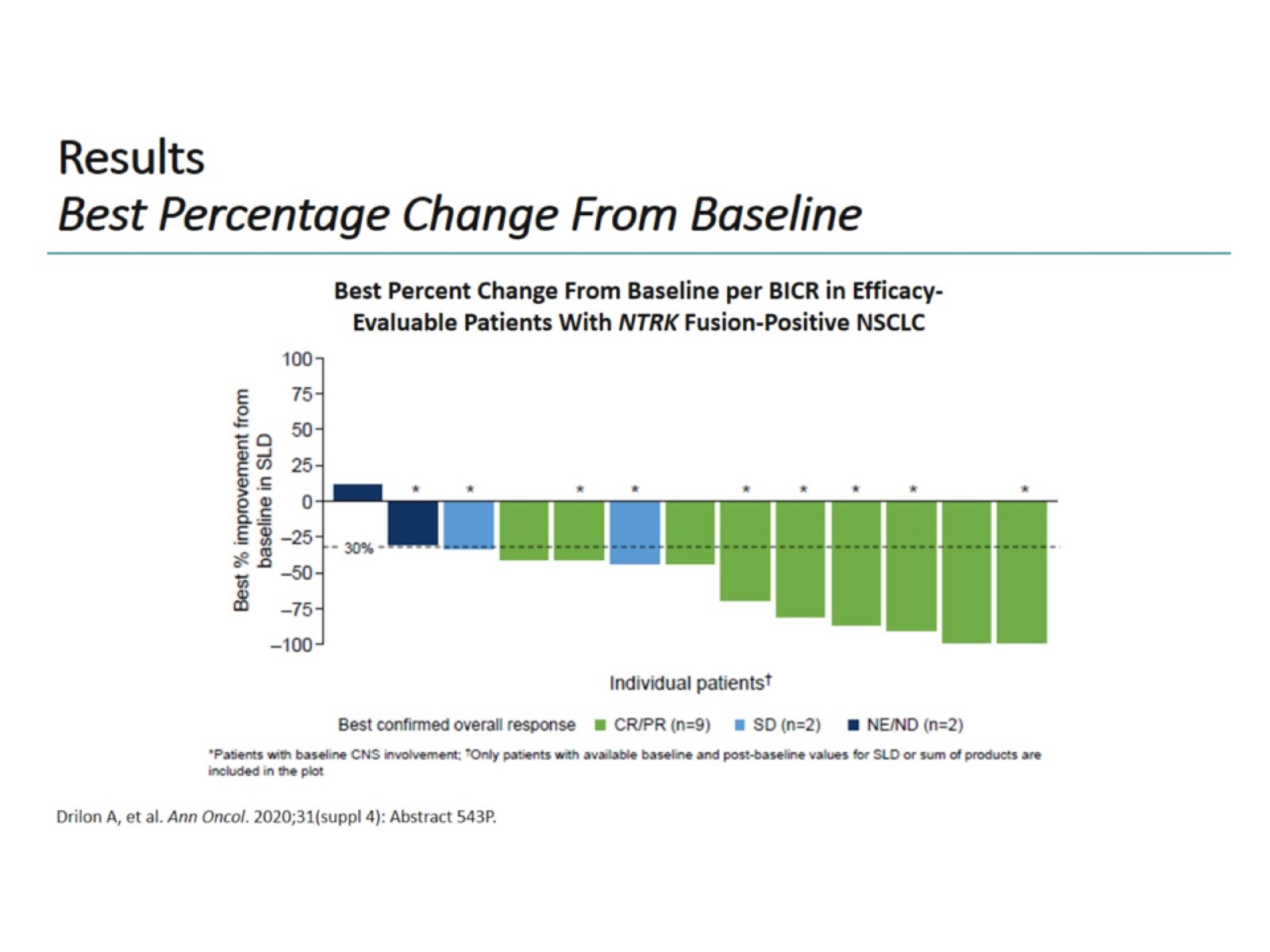 ResultsBest Percentage Change From Baseline
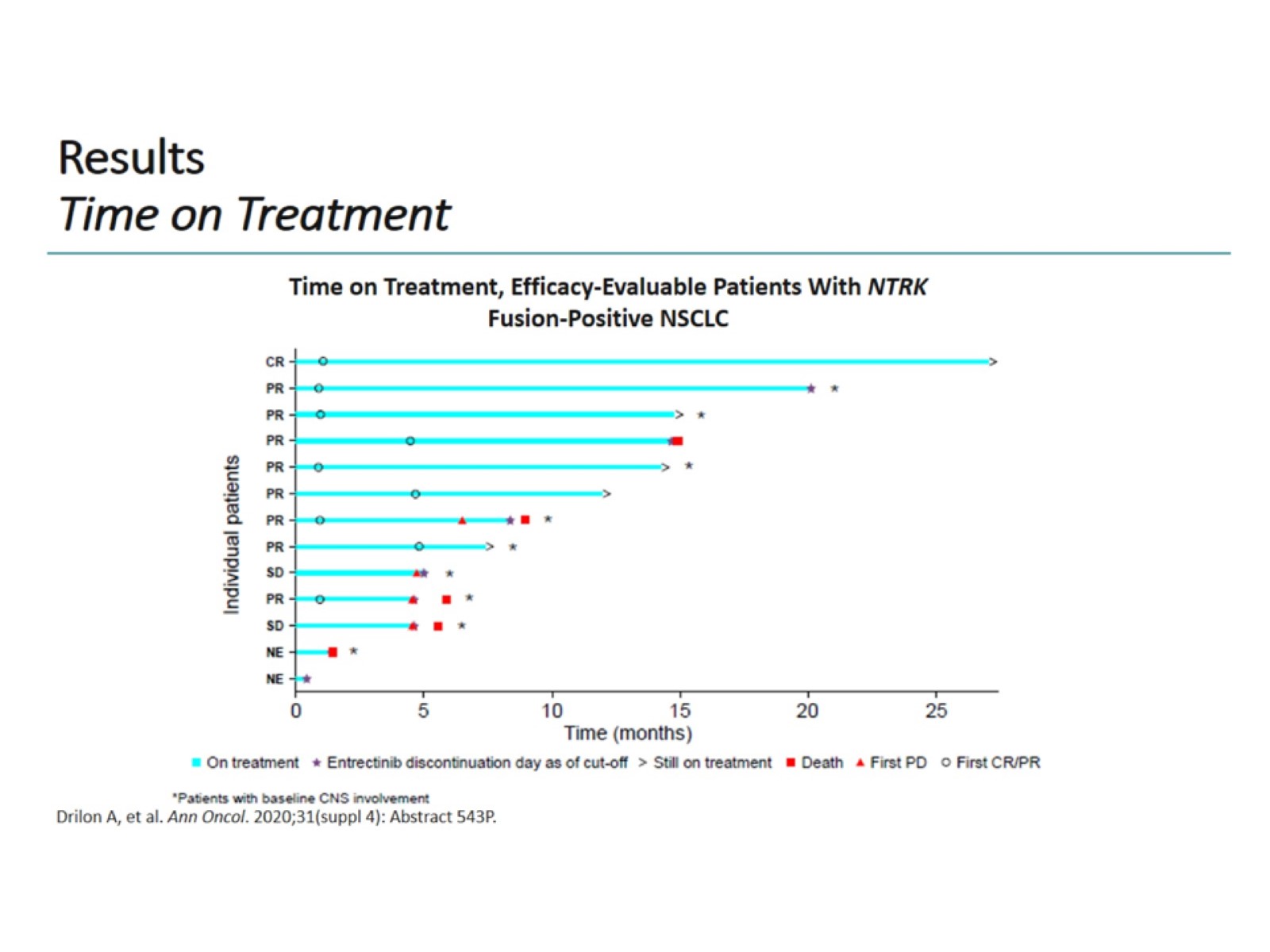 ResultsTime on Treatment
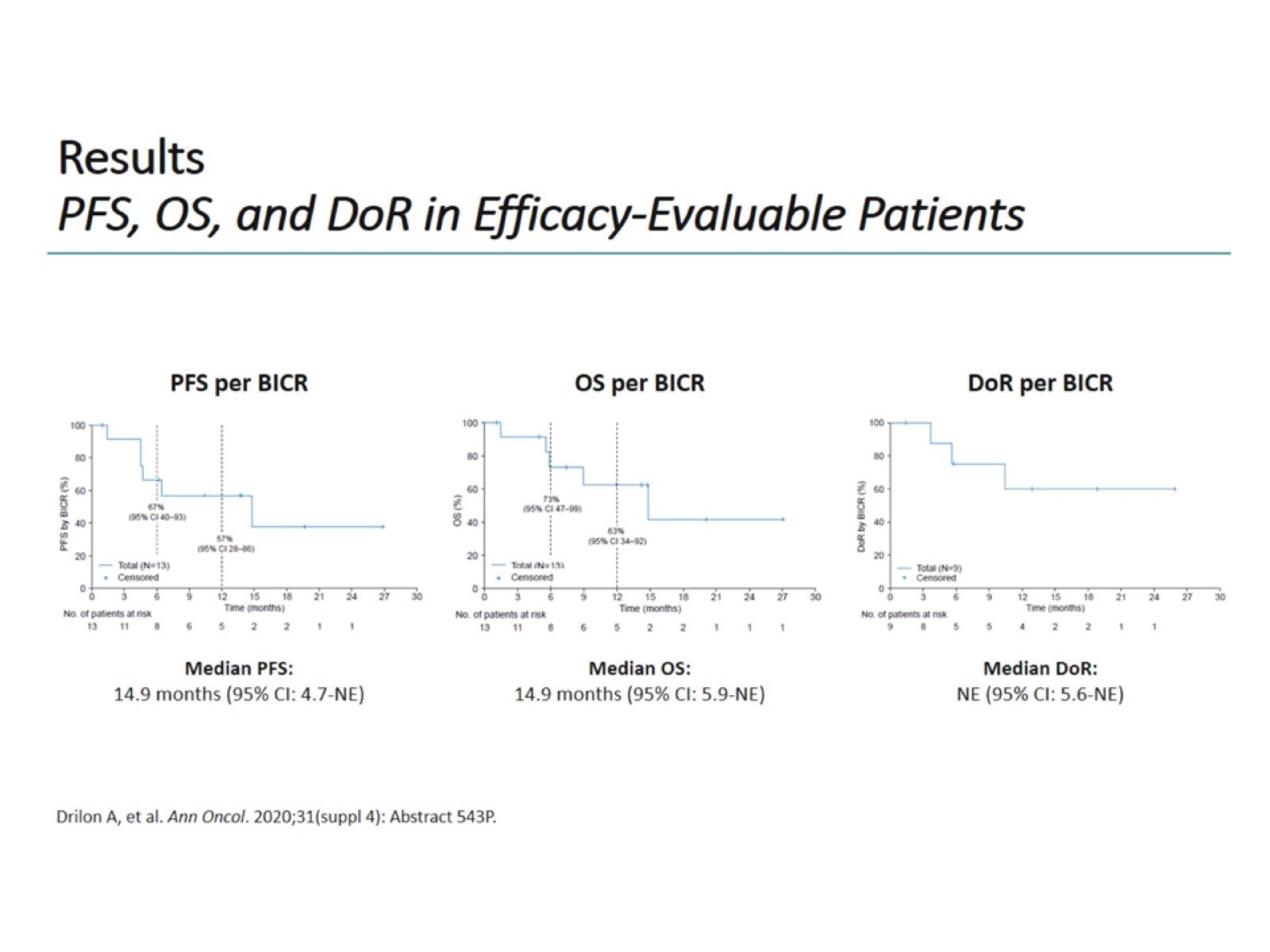 ResultsPFS, OS, and DoR in Efficacy-Evaluable Patients
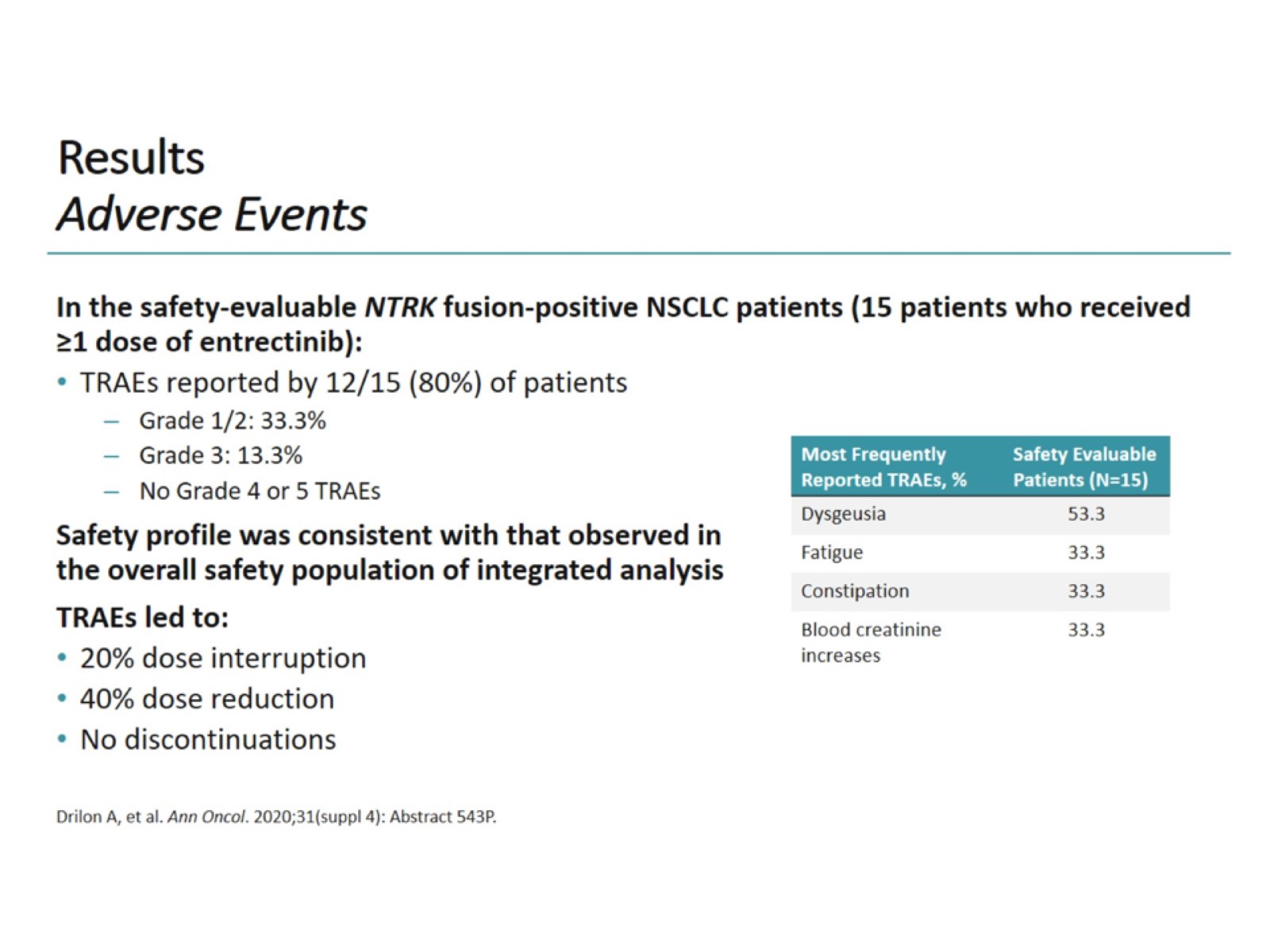 ResultsAdverse Events
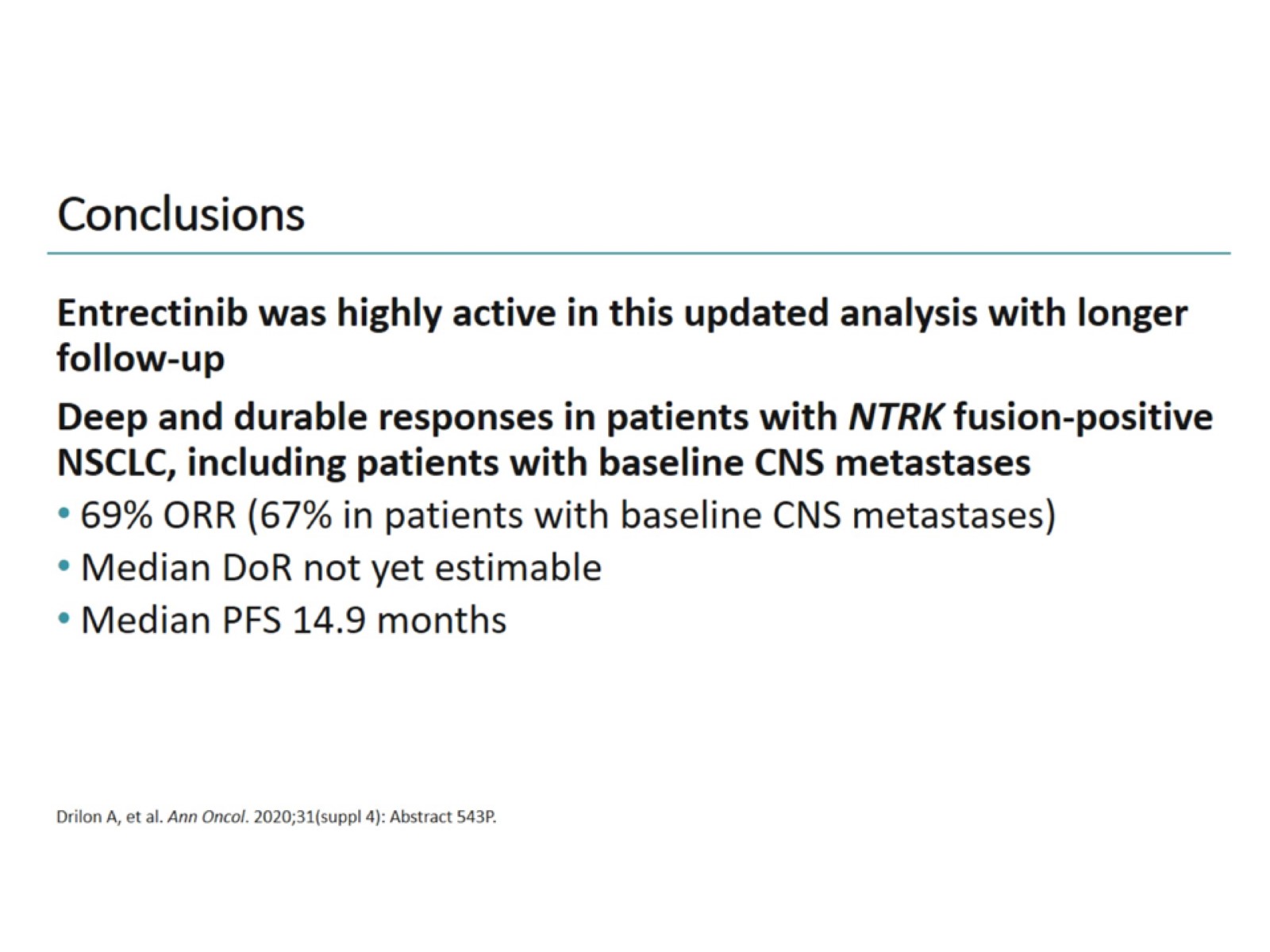 Conclusions
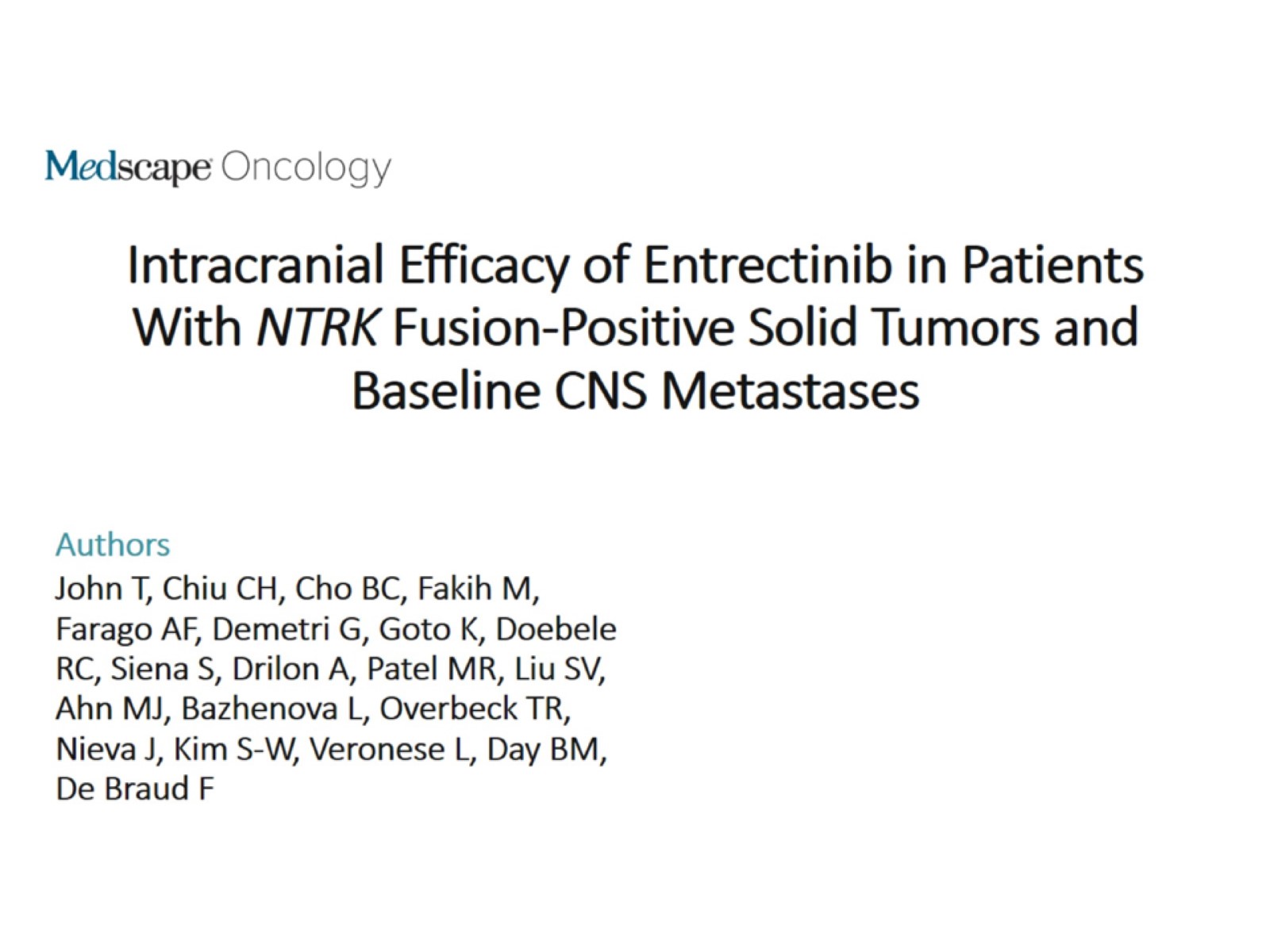 Intracranial Efficacy of Entrectinib in Patients With NTRK Fusion-Positive Solid Tumors and Baseline CNS Metastases
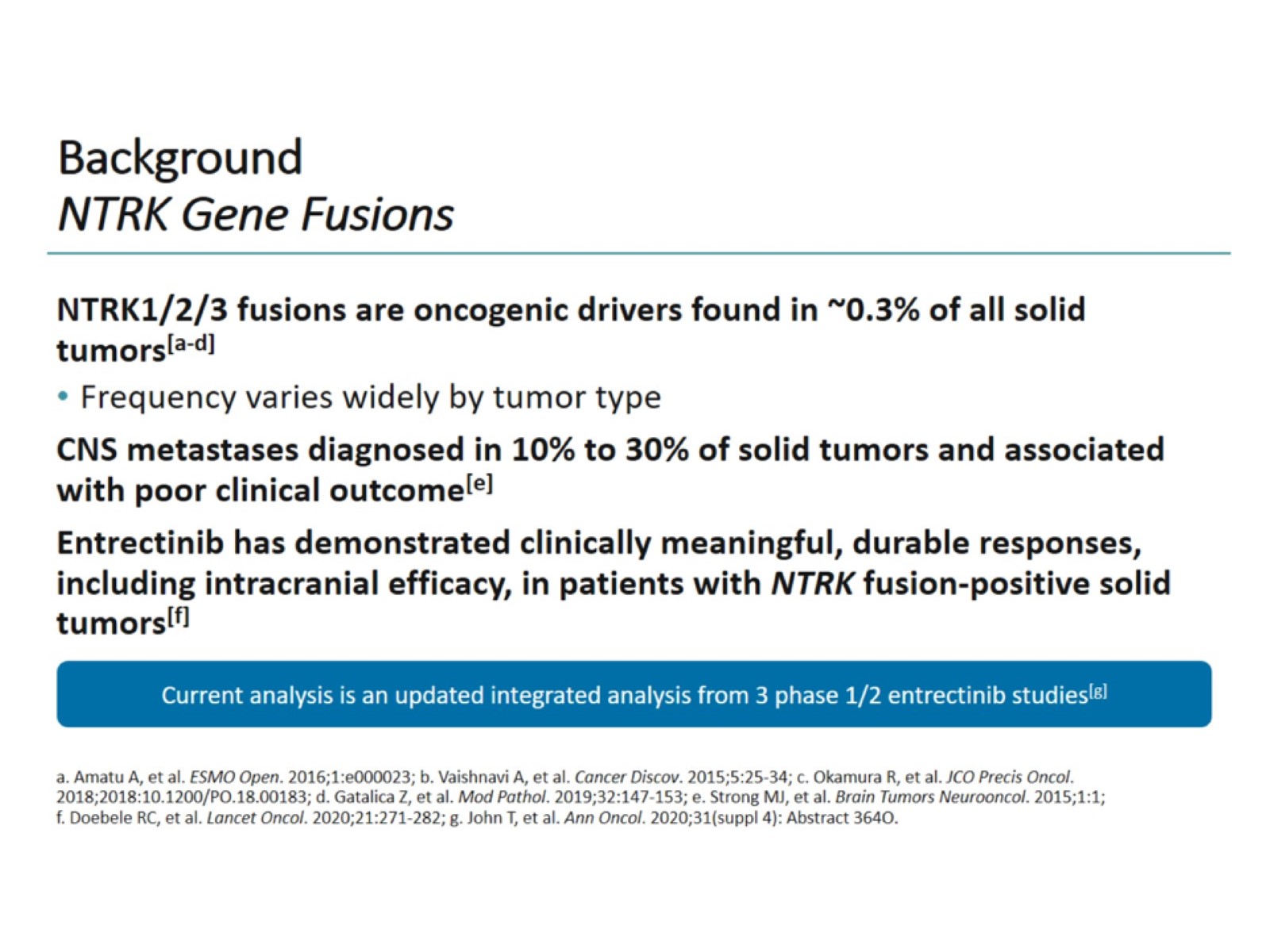 BackgroundNTRK Gene Fusions
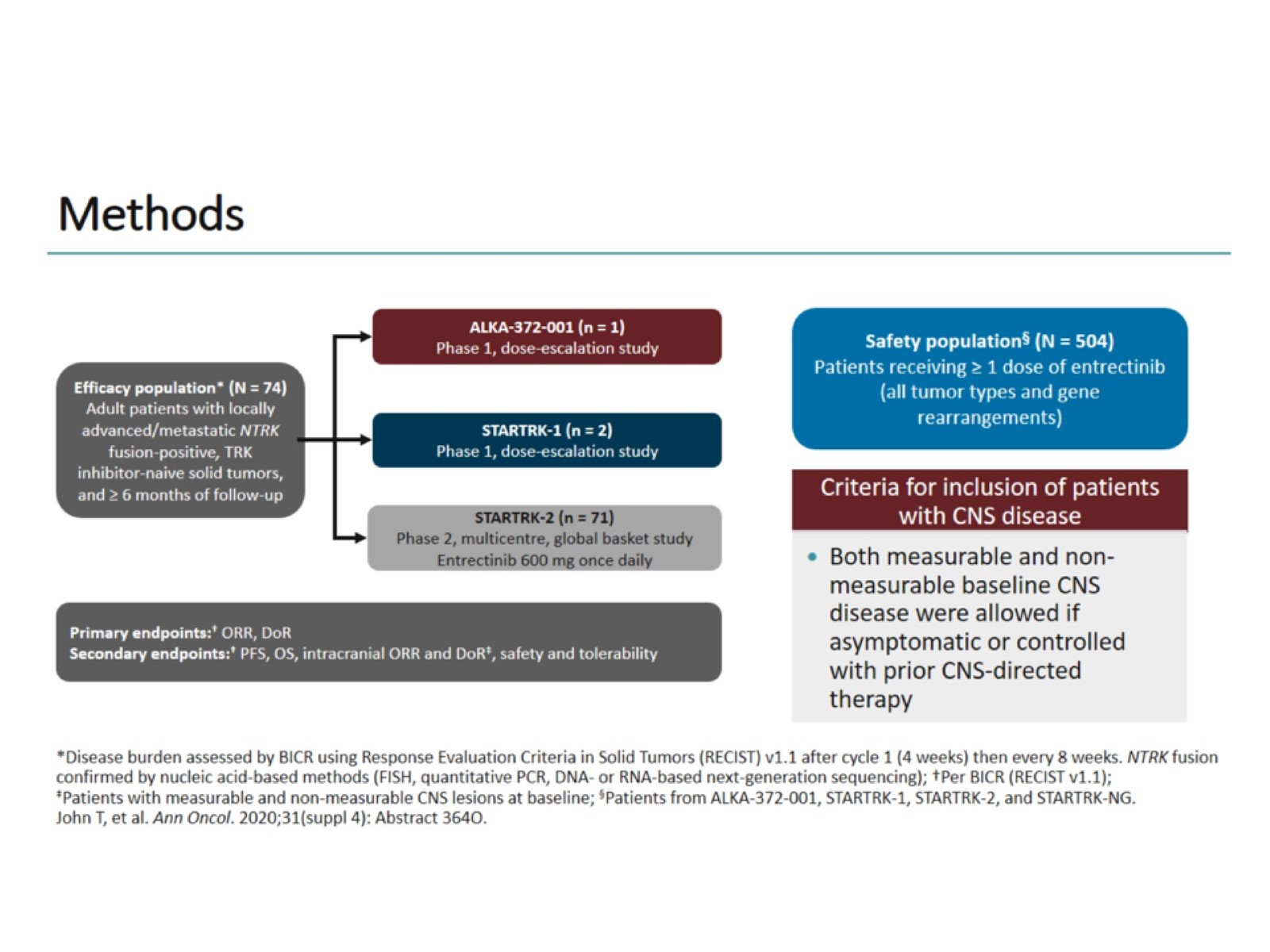 Methods
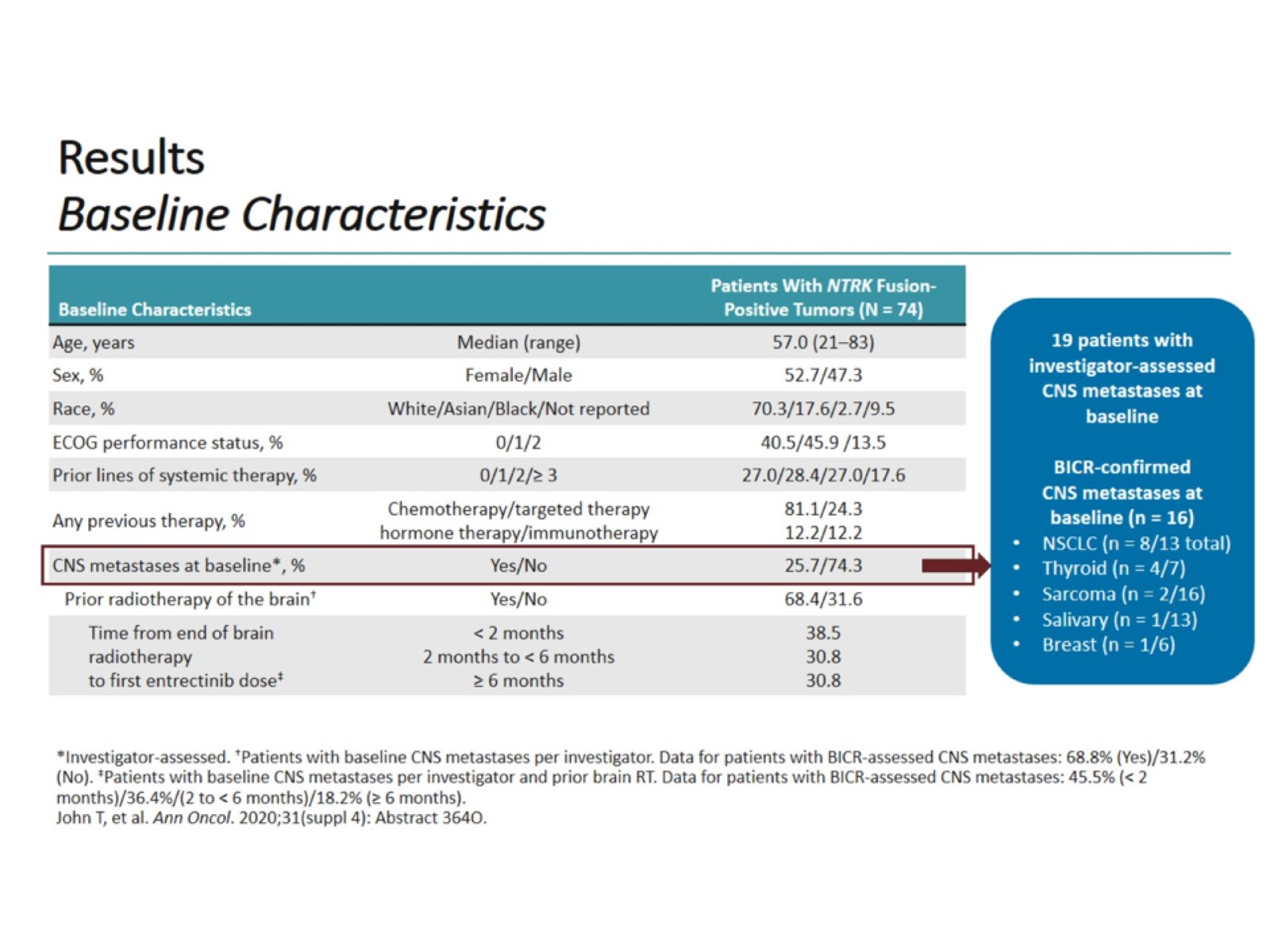 ResultsBaseline Characteristics
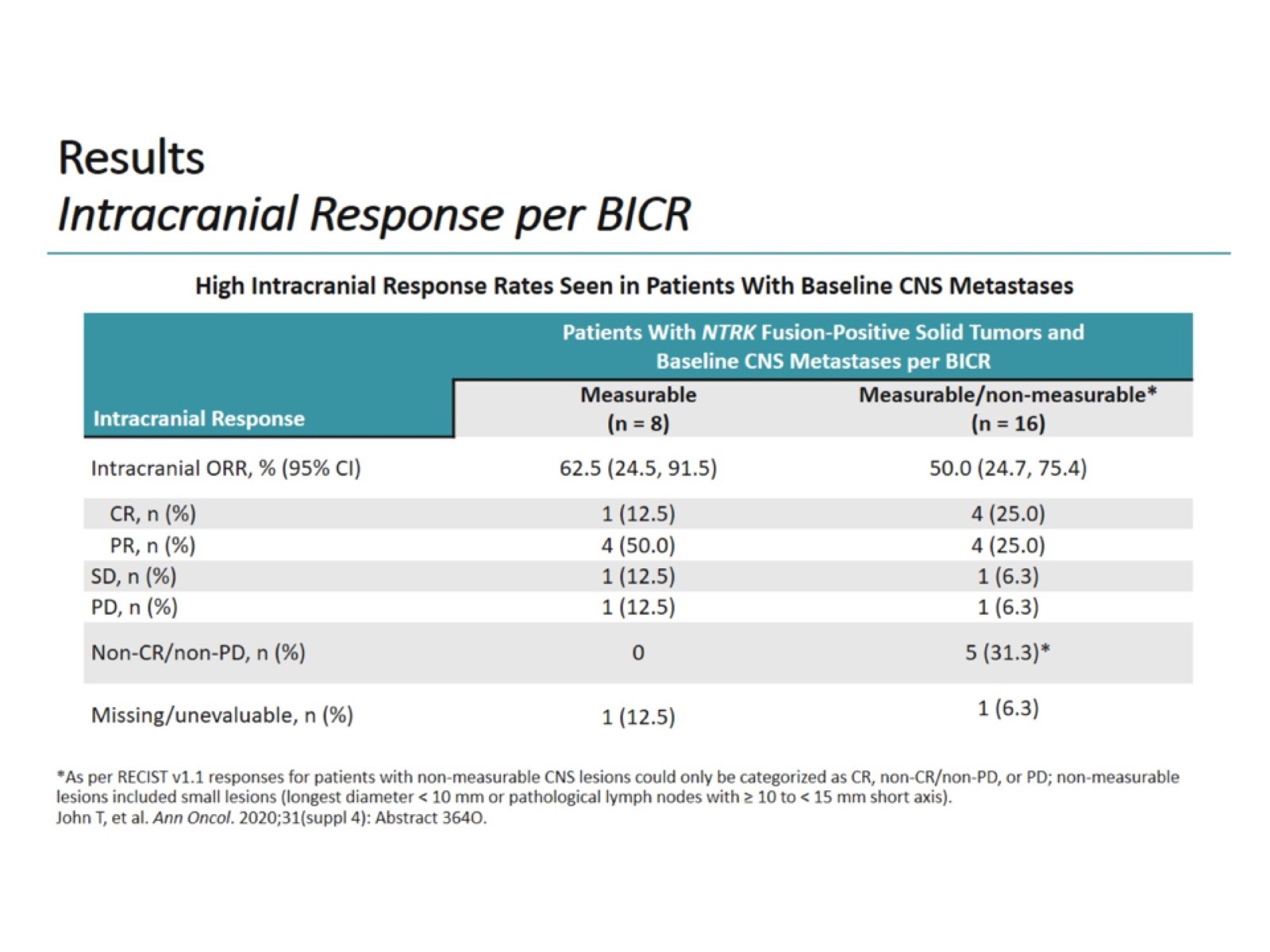 ResultsIntracranial Response per BICR
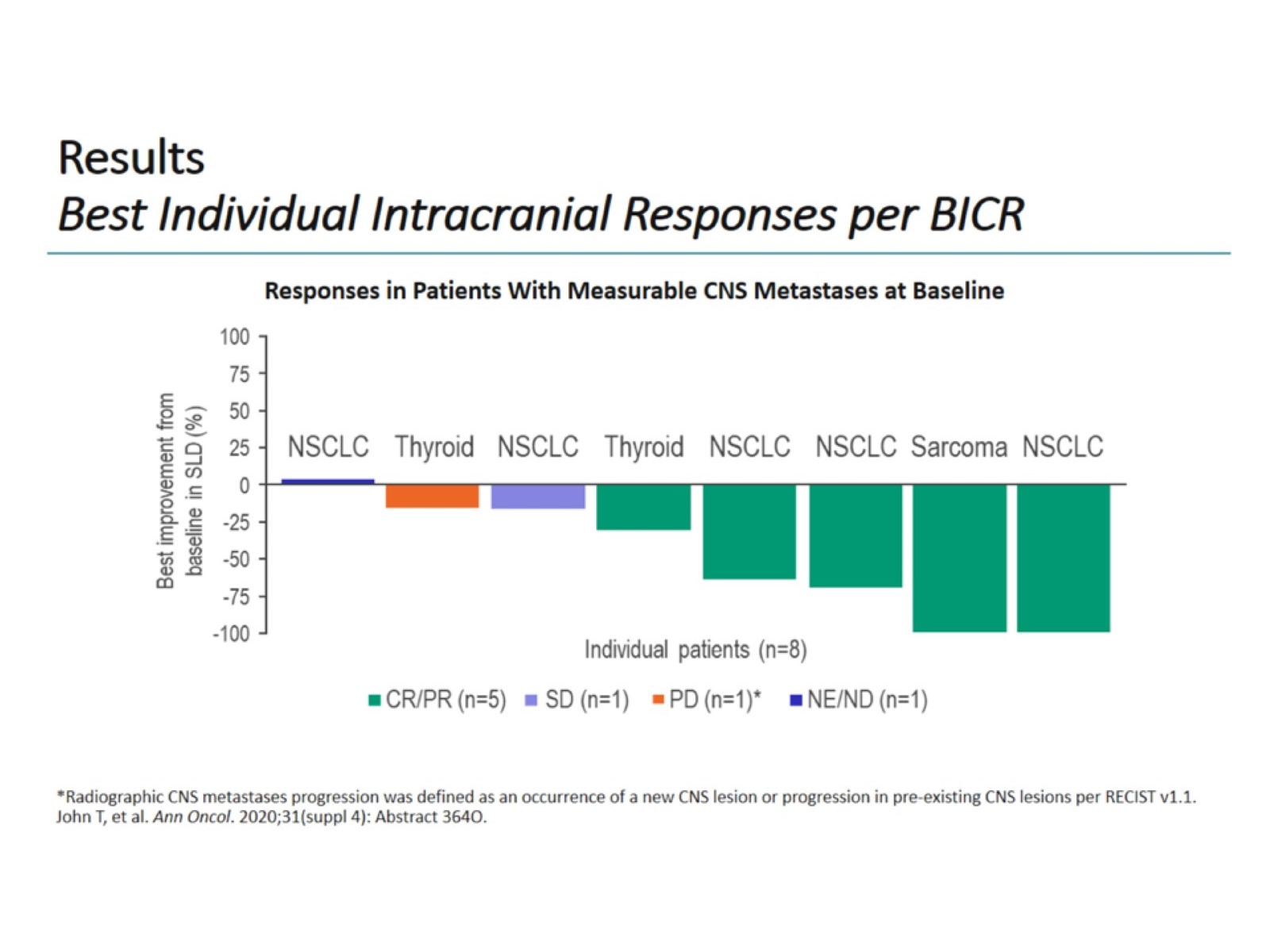 ResultsBest Individual Intracranial Responses per BICR
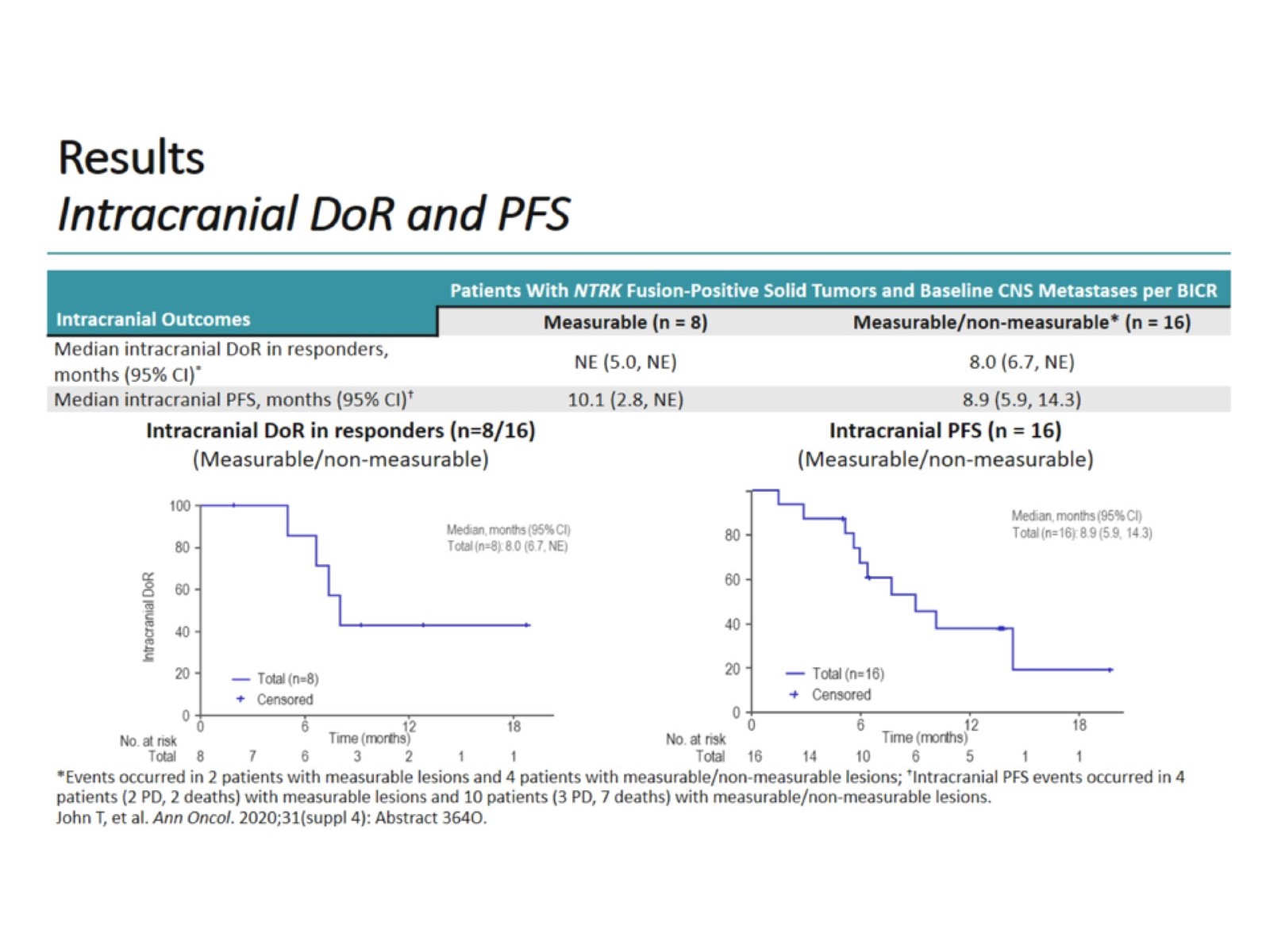 ResultsIntracranial DoR and PFS
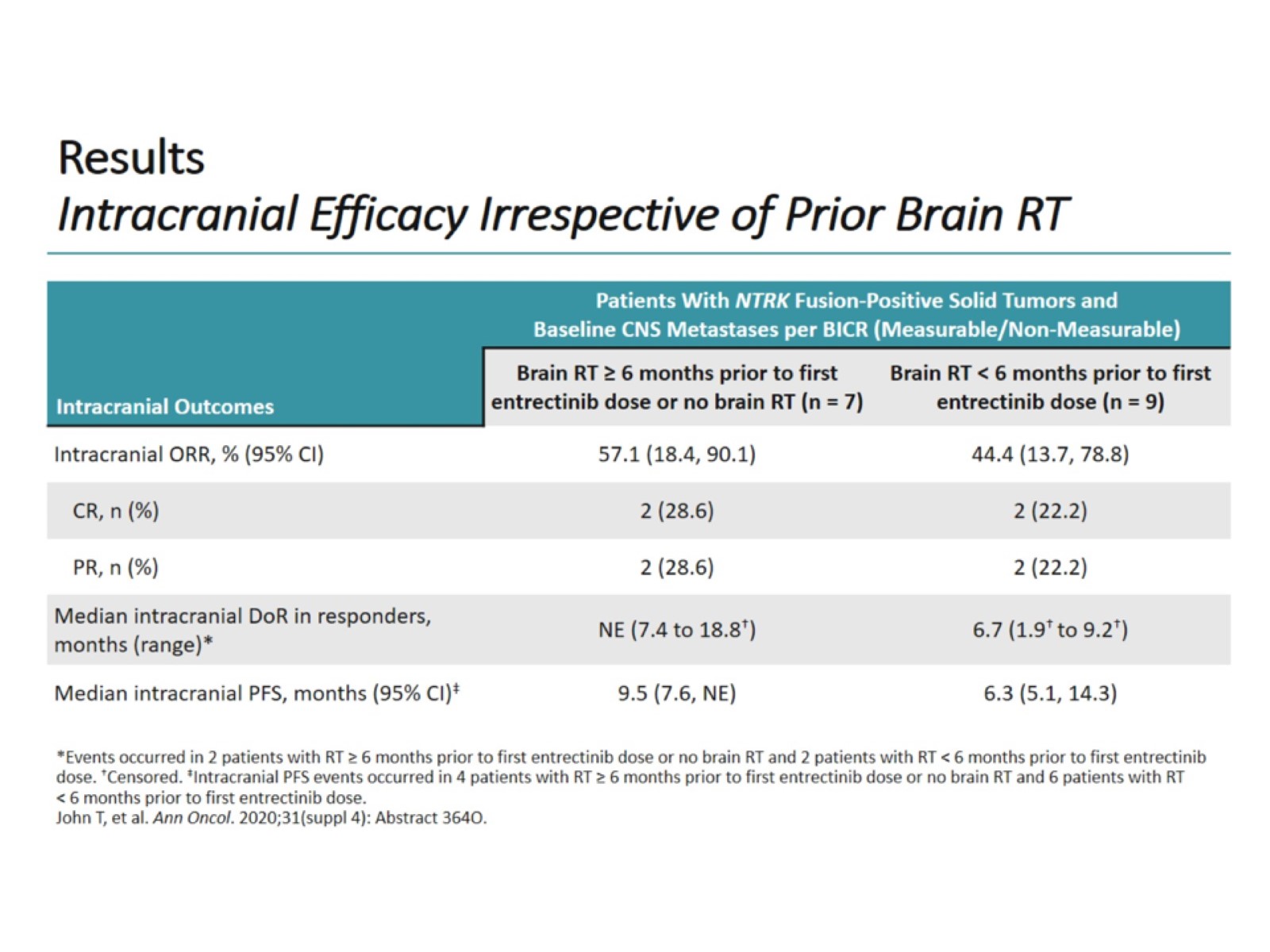 ResultsIntracranial Efficacy Irrespective of Prior Brain RT
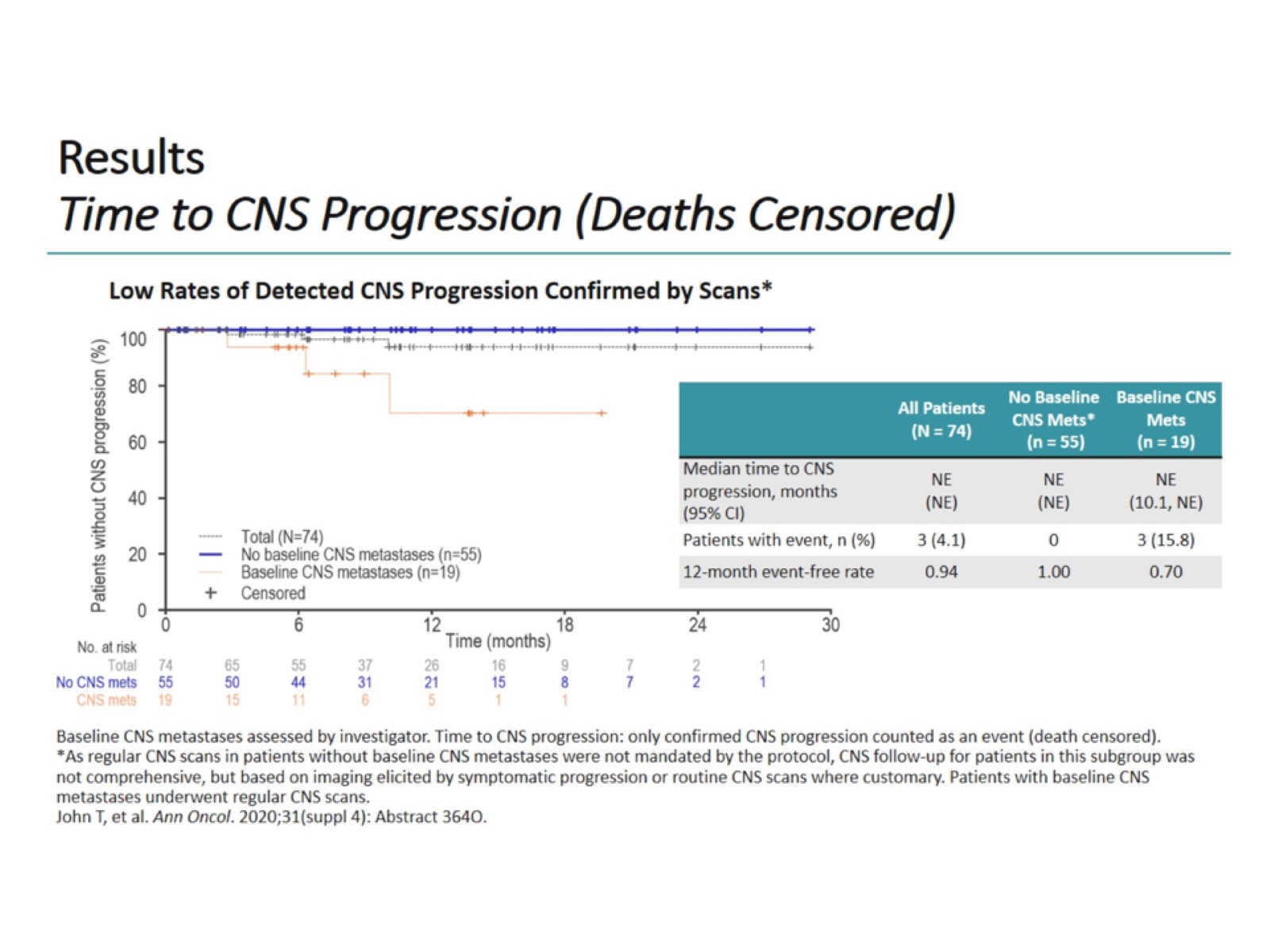 ResultsTime to CNS Progression (Deaths Censored)
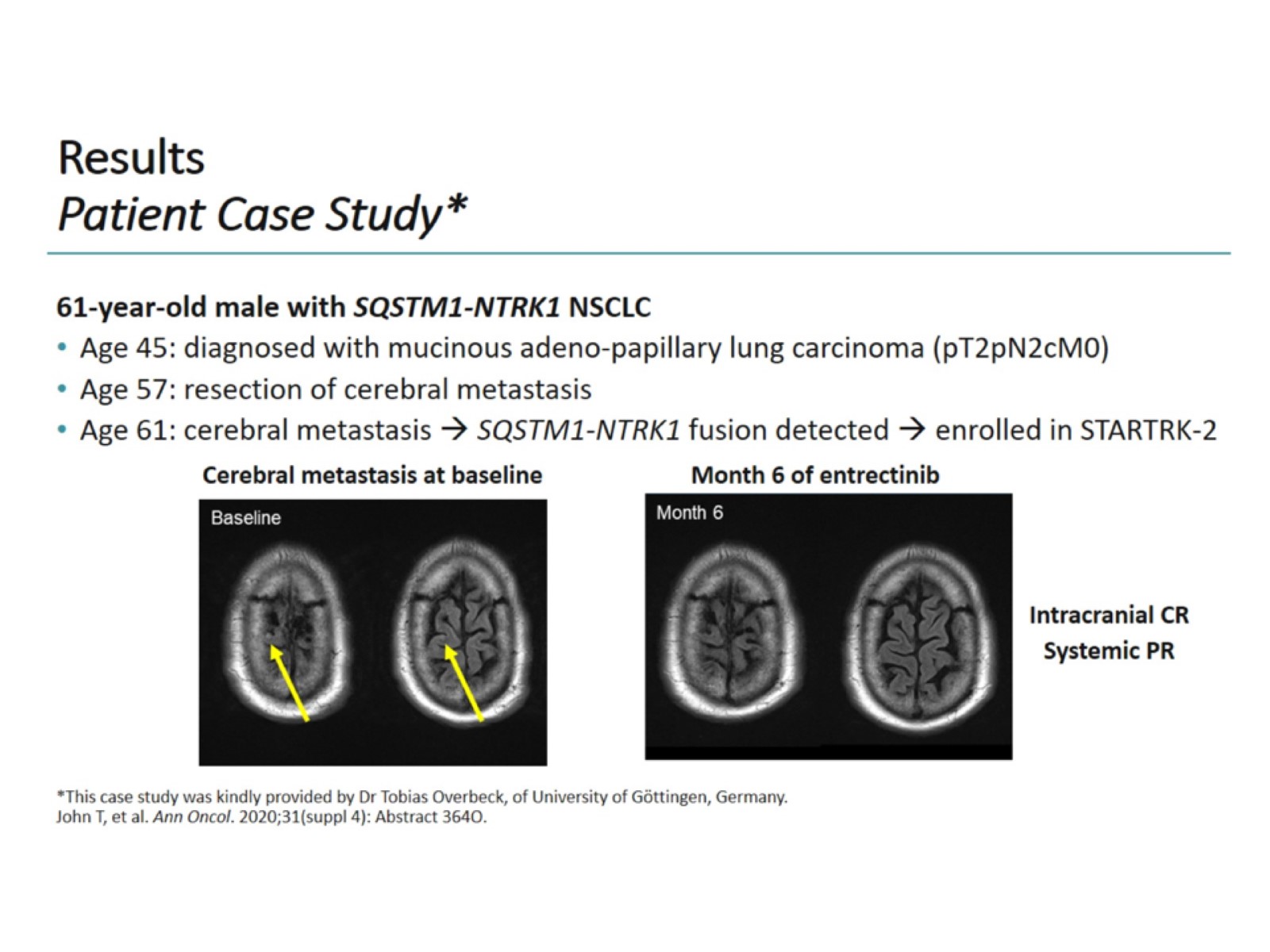 ResultsPatient Case Study*
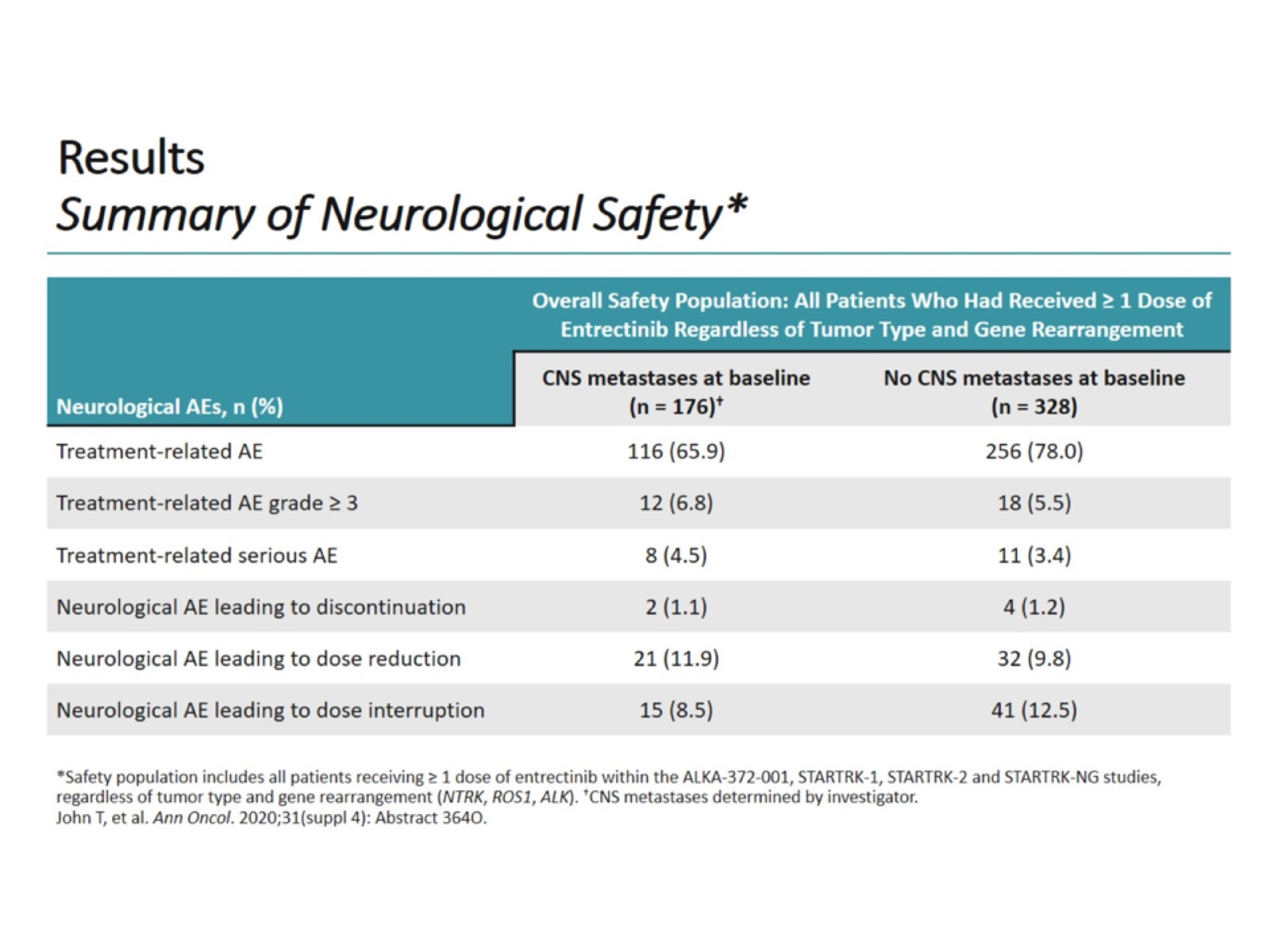 ResultsSummary of Neurological Safety*
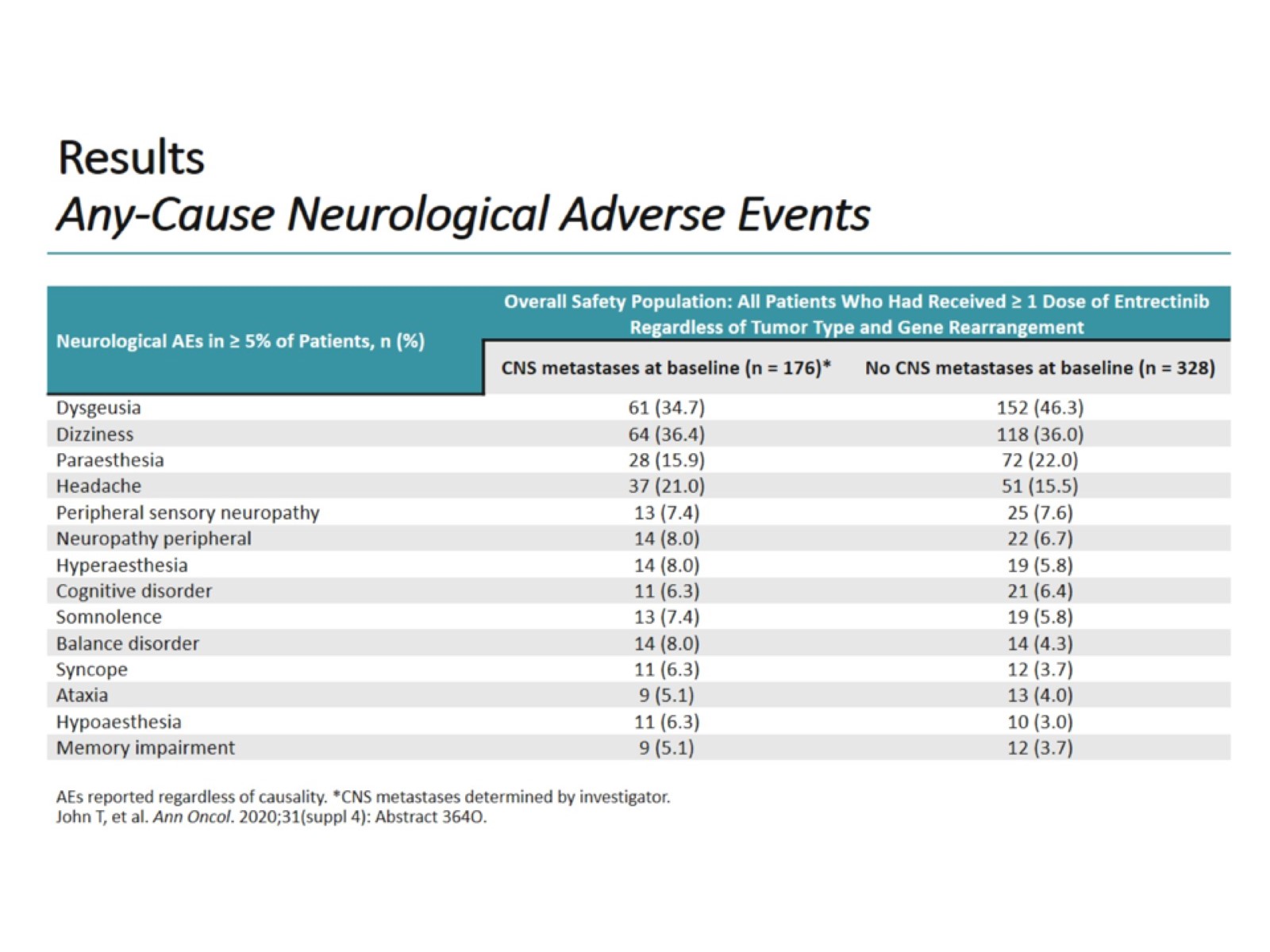 ResultsAny-Cause Neurological Adverse Events
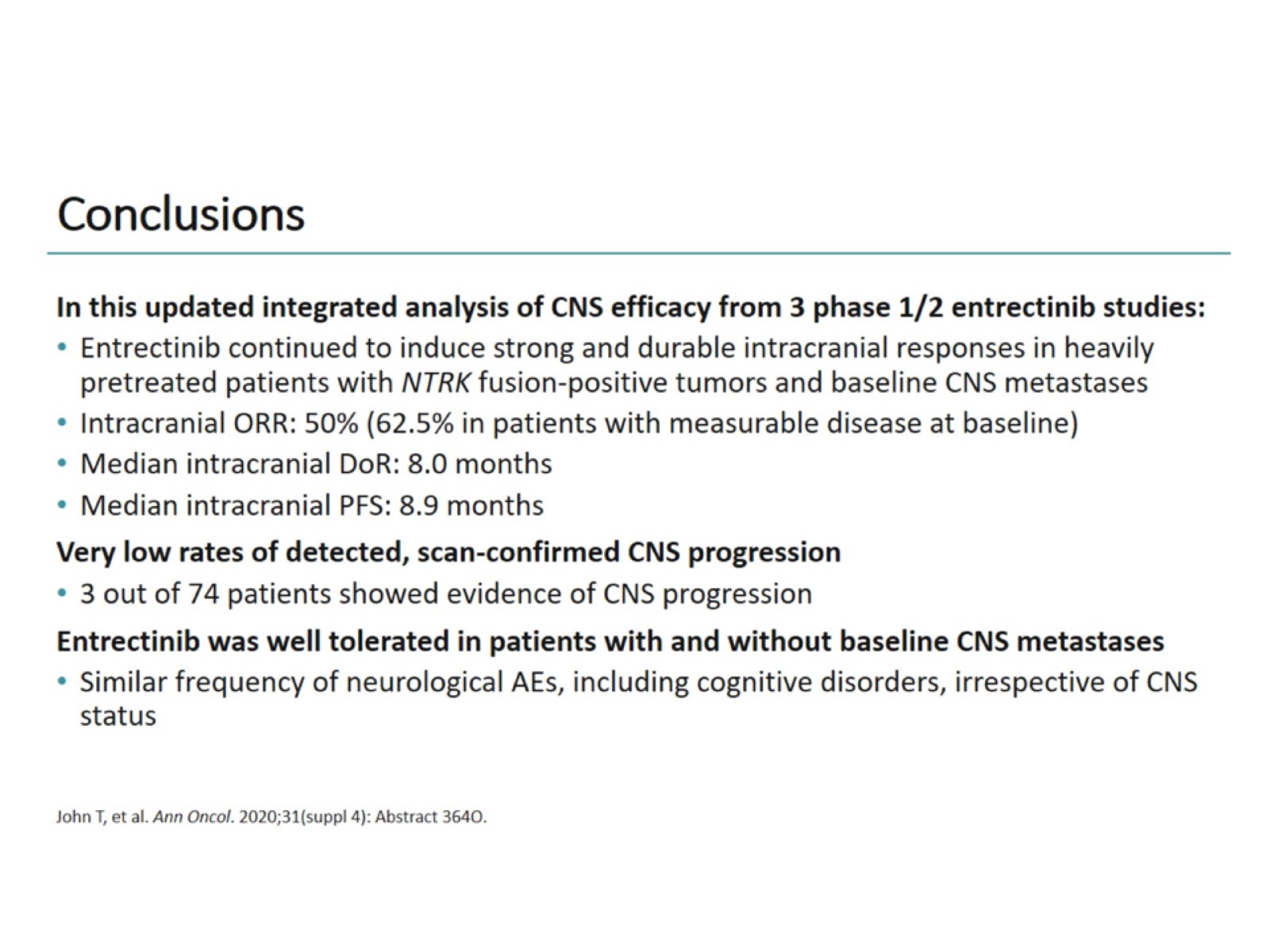 Conclusions
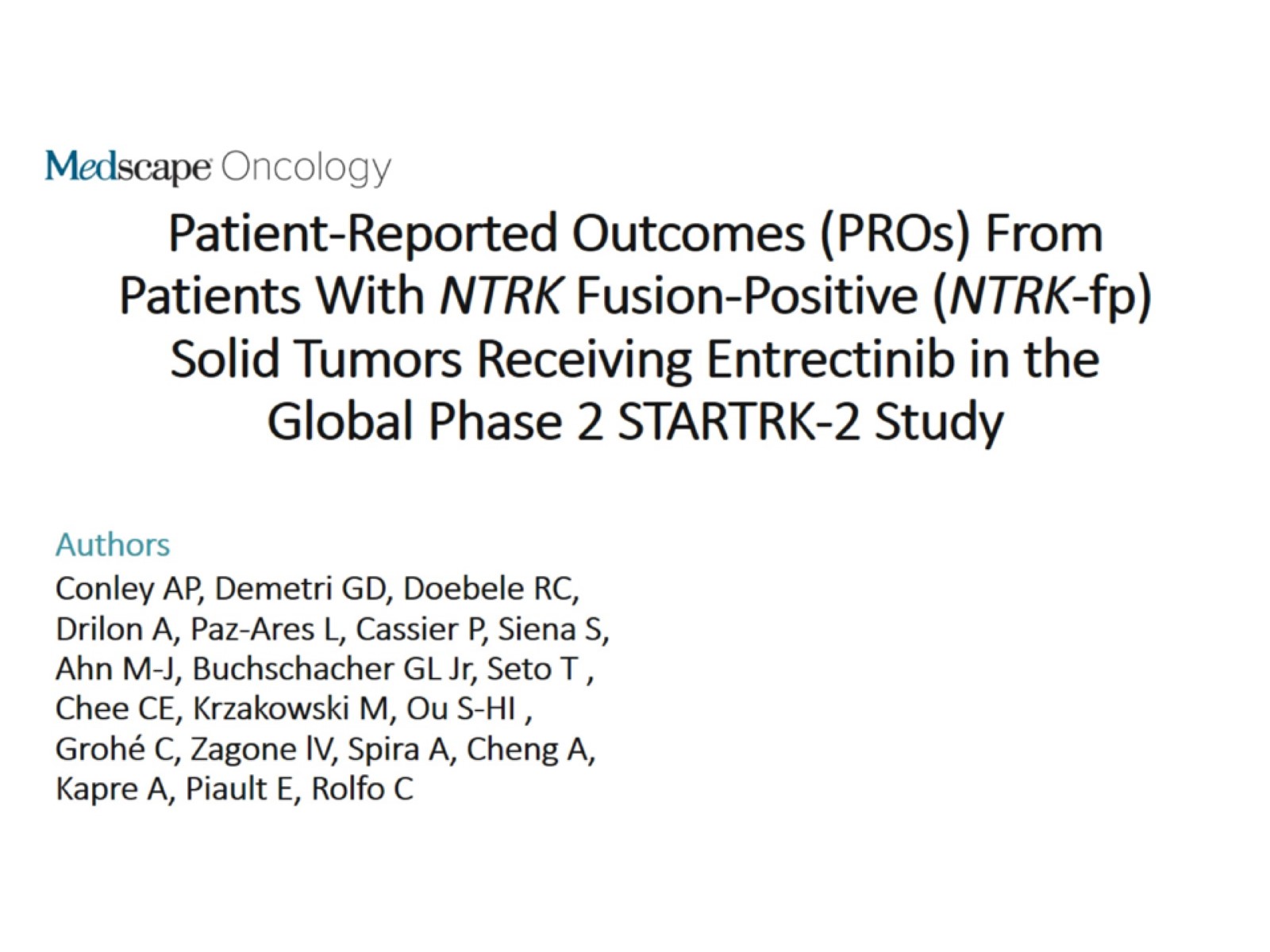 Patient-Reported Outcomes (PROs) From Patients With NTRK Fusion-Positive (NTRK-fp) Solid Tumors Receiving Entrectinib in the Global Phase 2 STARTRK-2 Study
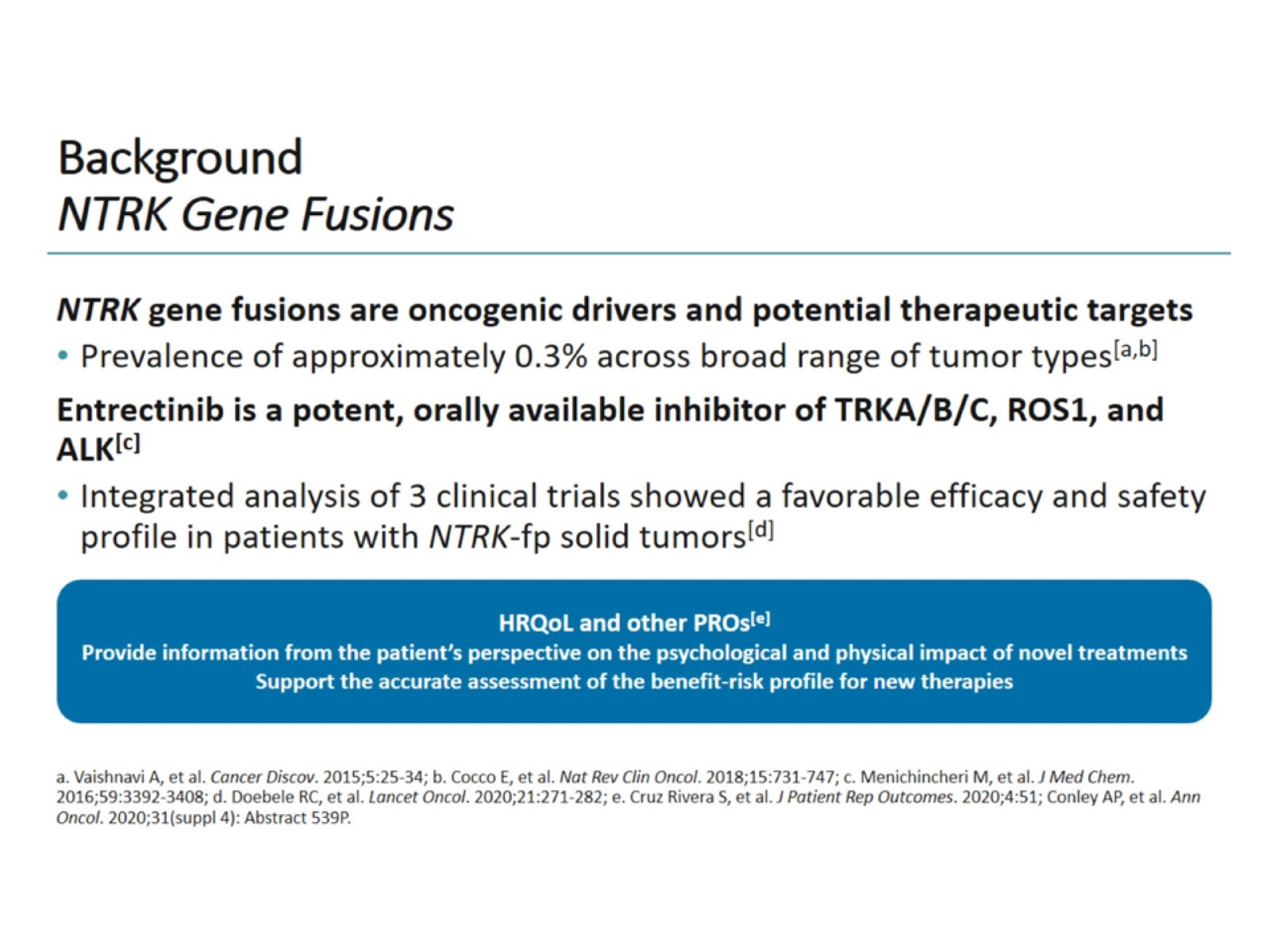 BackgroundNTRK Gene Fusions
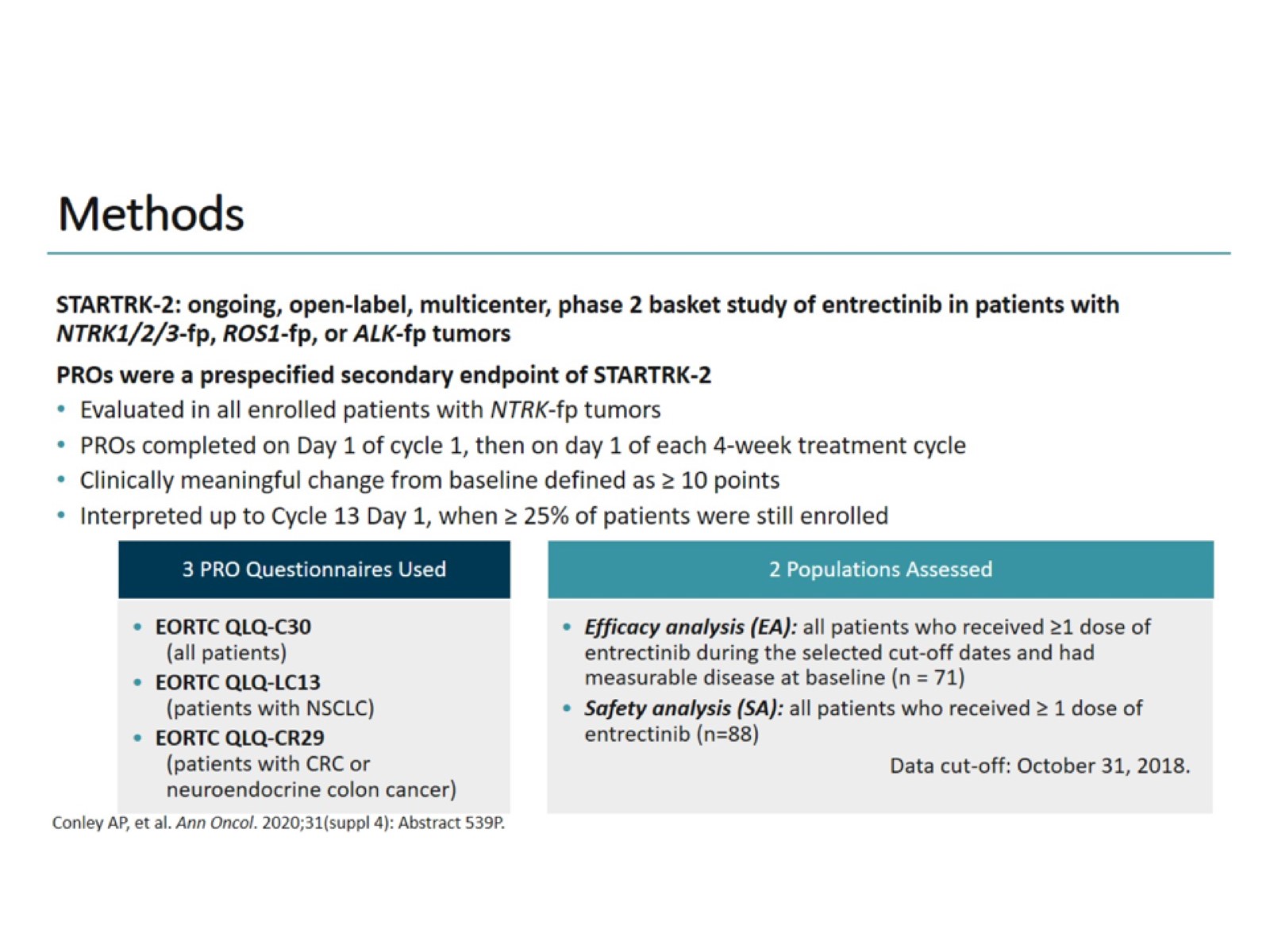 Methods
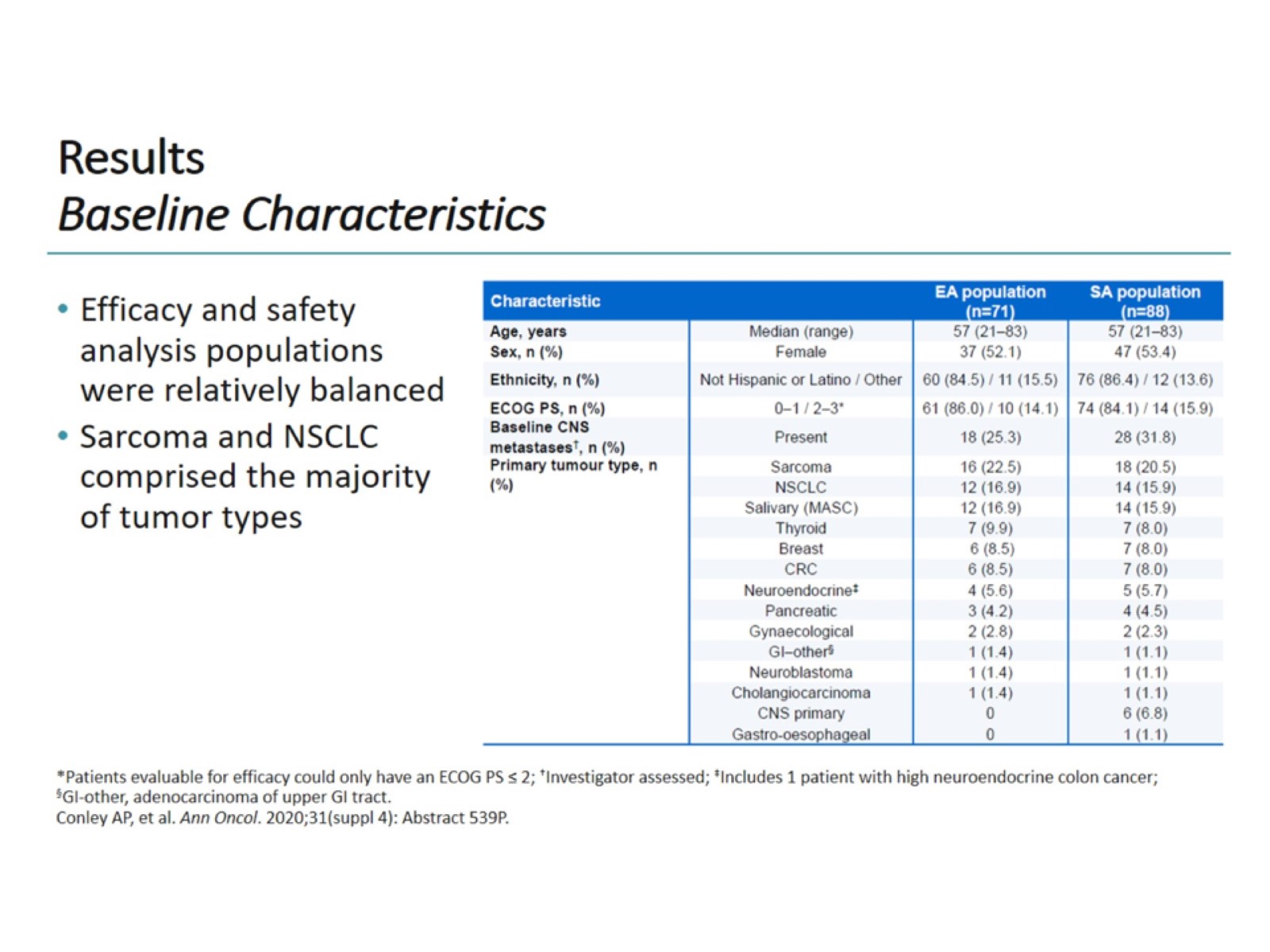 ResultsBaseline Characteristics
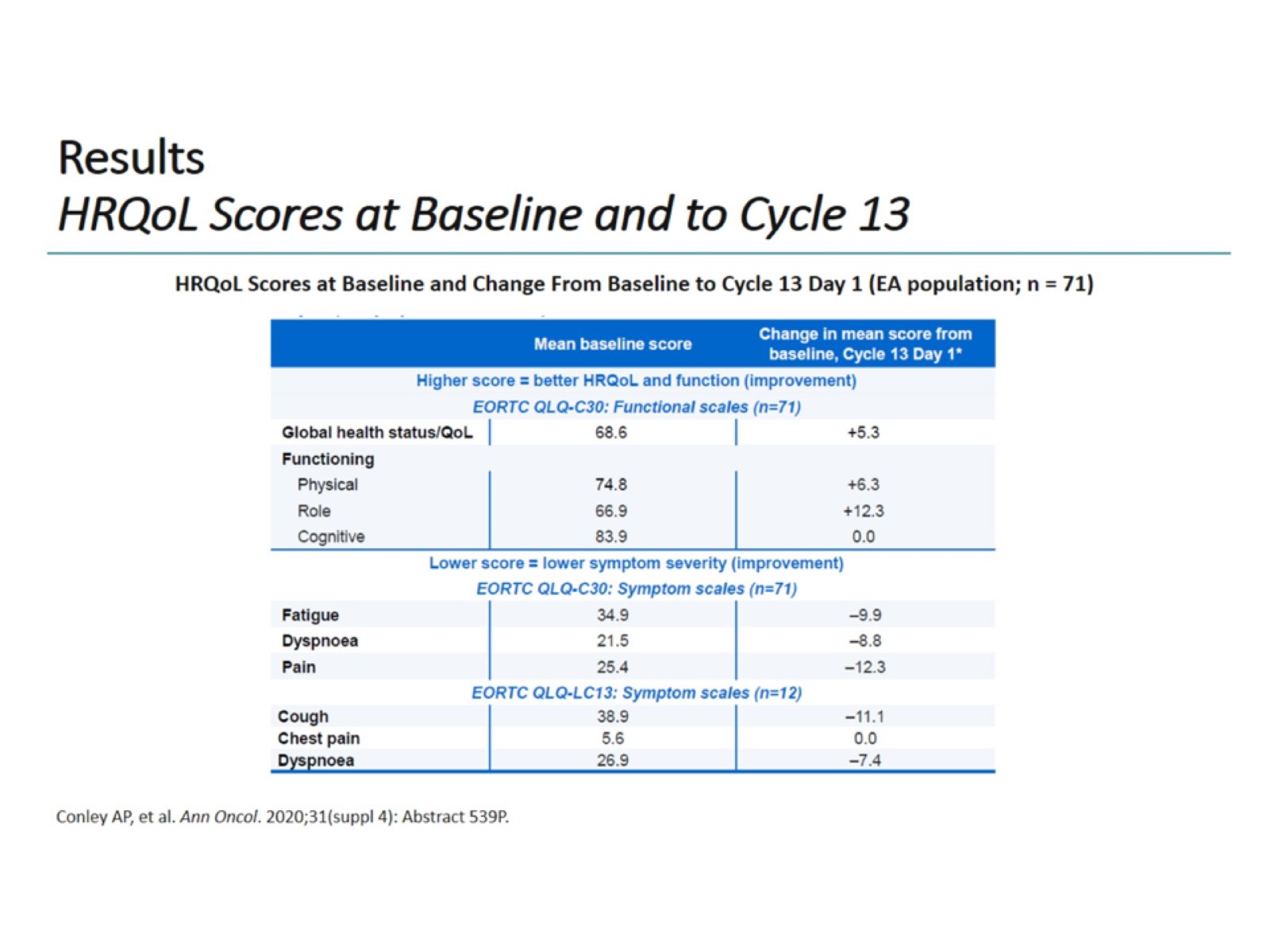 ResultsHRQoL Scores at Baseline and to Cycle 13
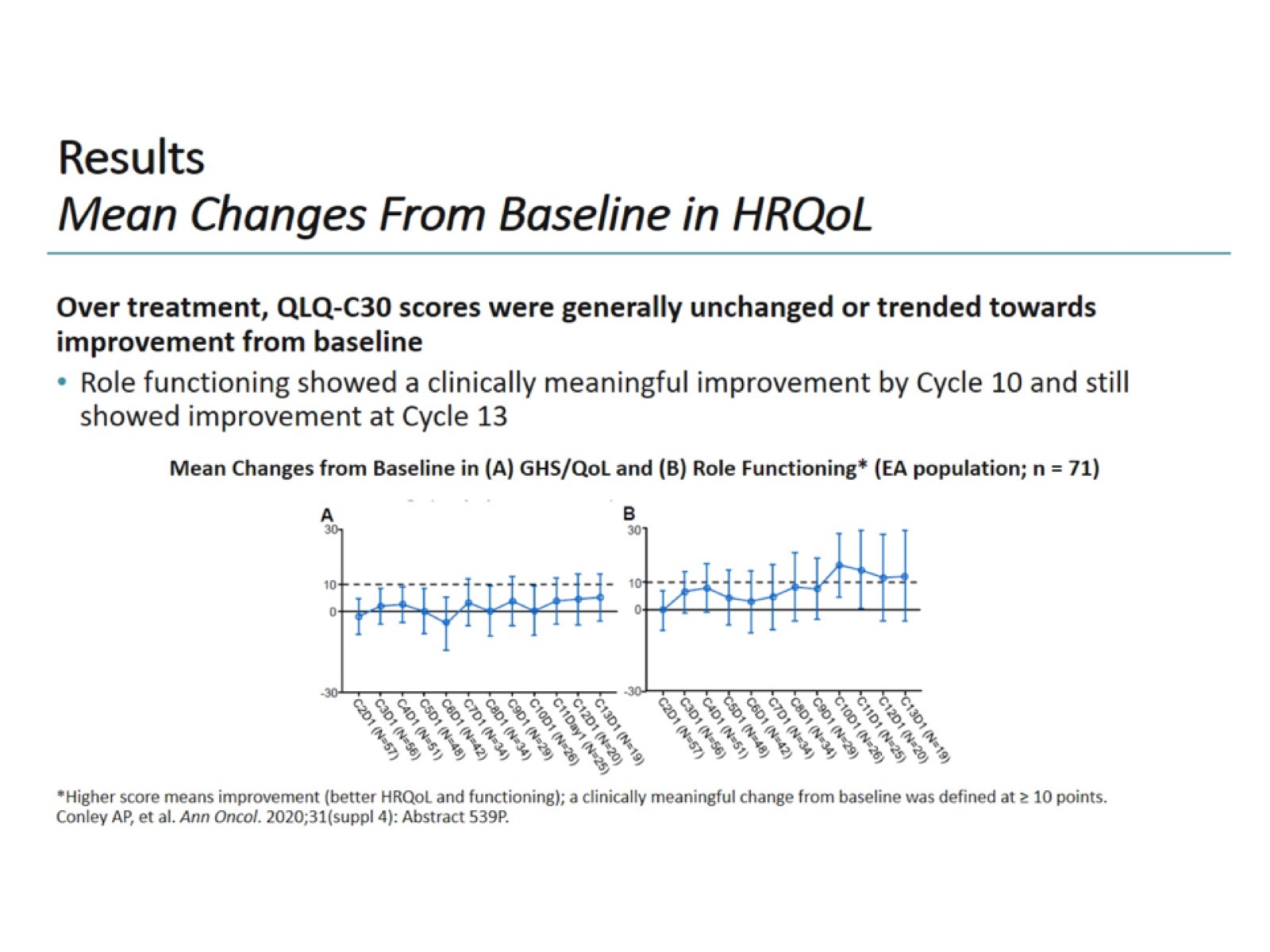 ResultsMean Changes From Baseline in HRQoL
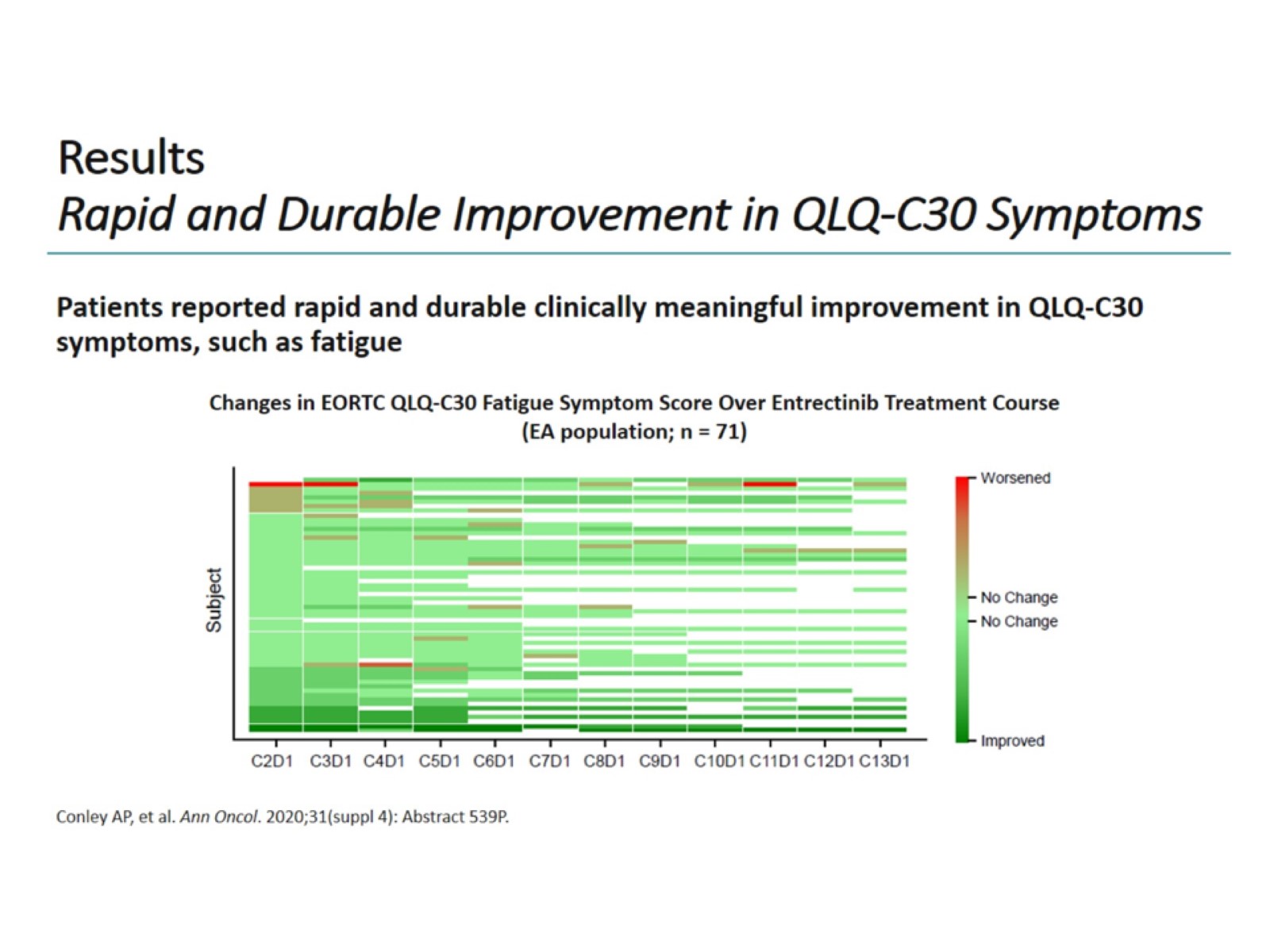 ResultsRapid and Durable Improvement in QLQ-C30 Symptoms
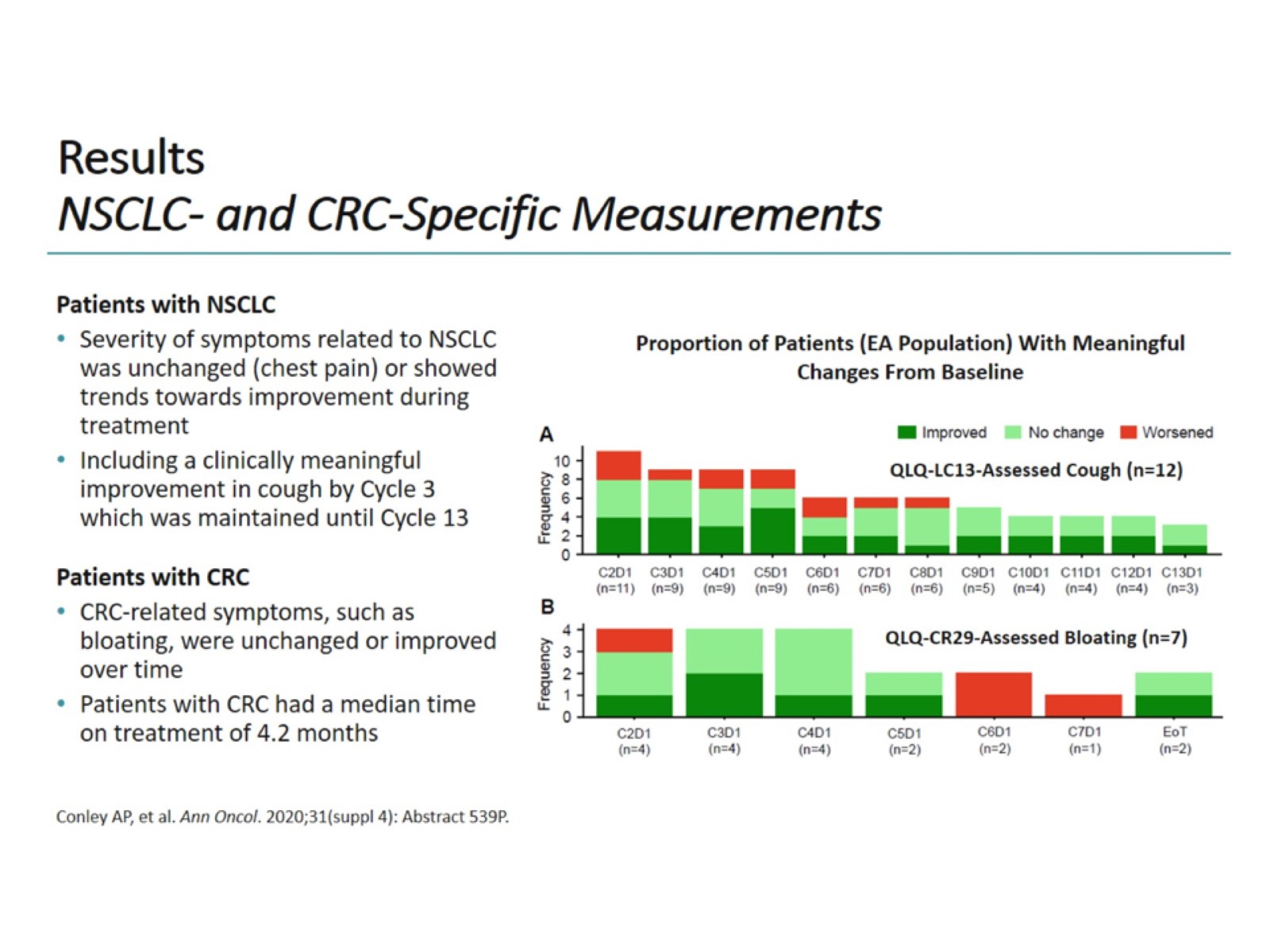 ResultsNSCLC- and CRC-Specific Measurements
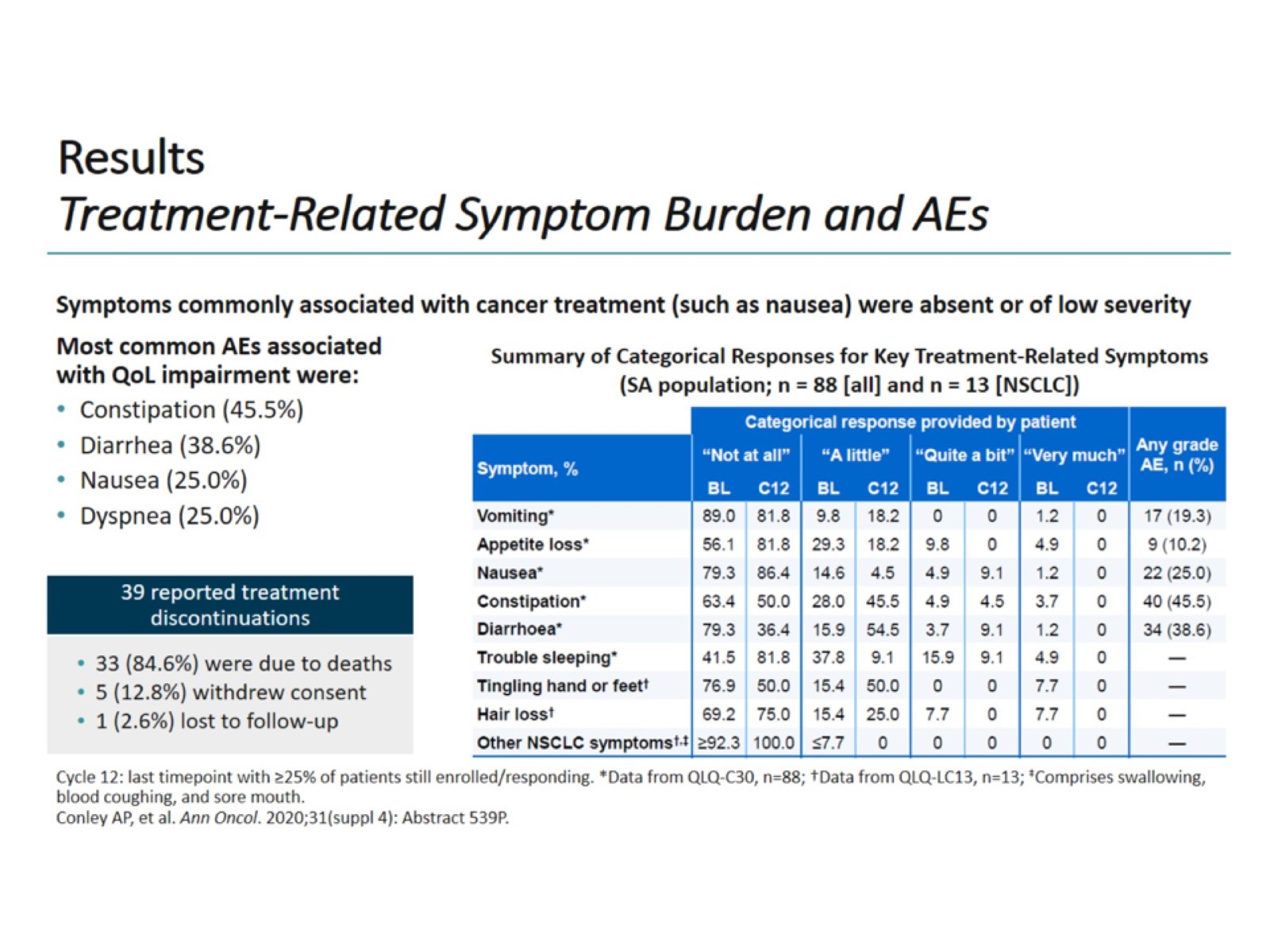 ResultsTreatment-Related Symptom Burden and AEs
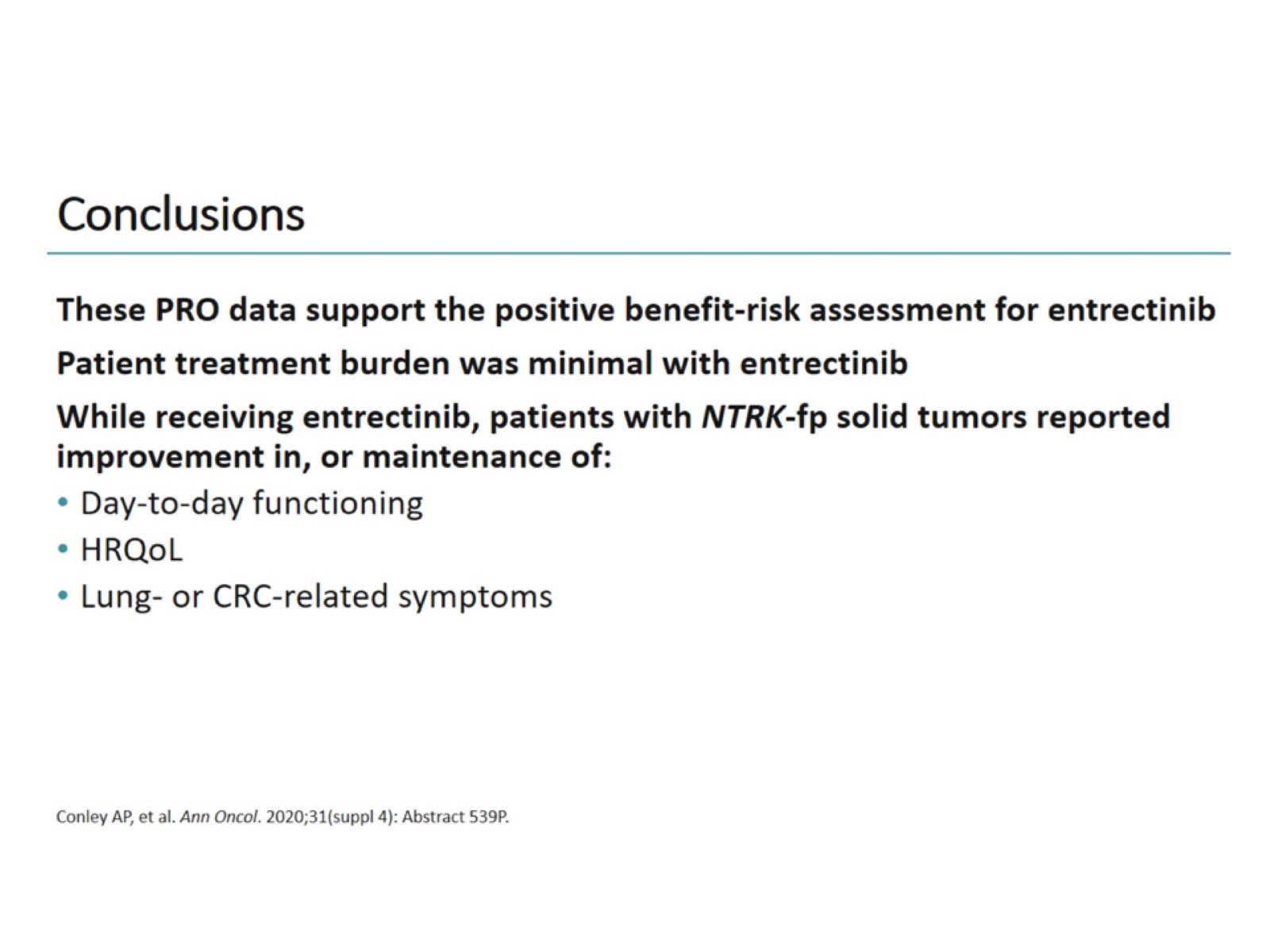 Conclusions
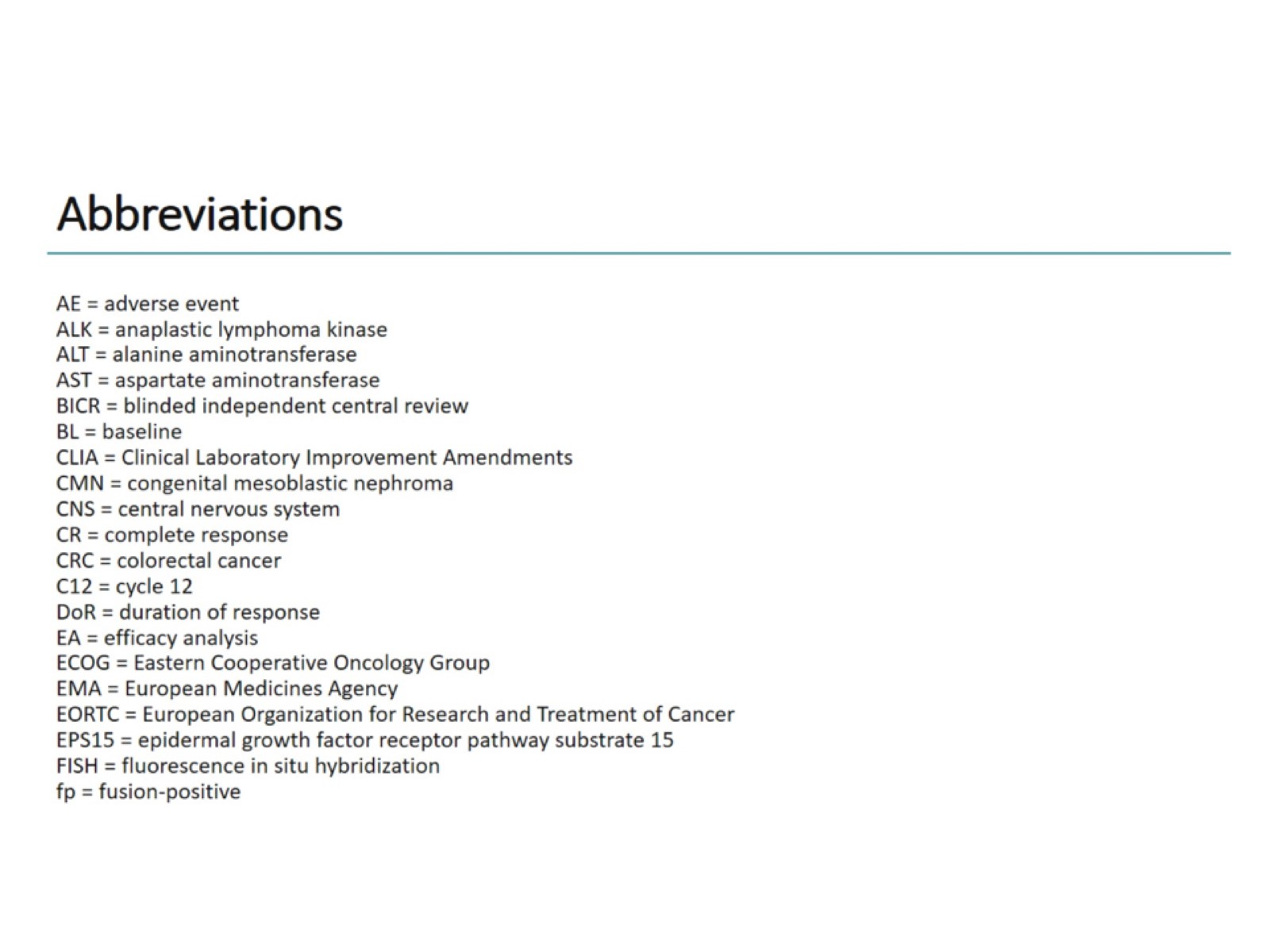 Abbreviations
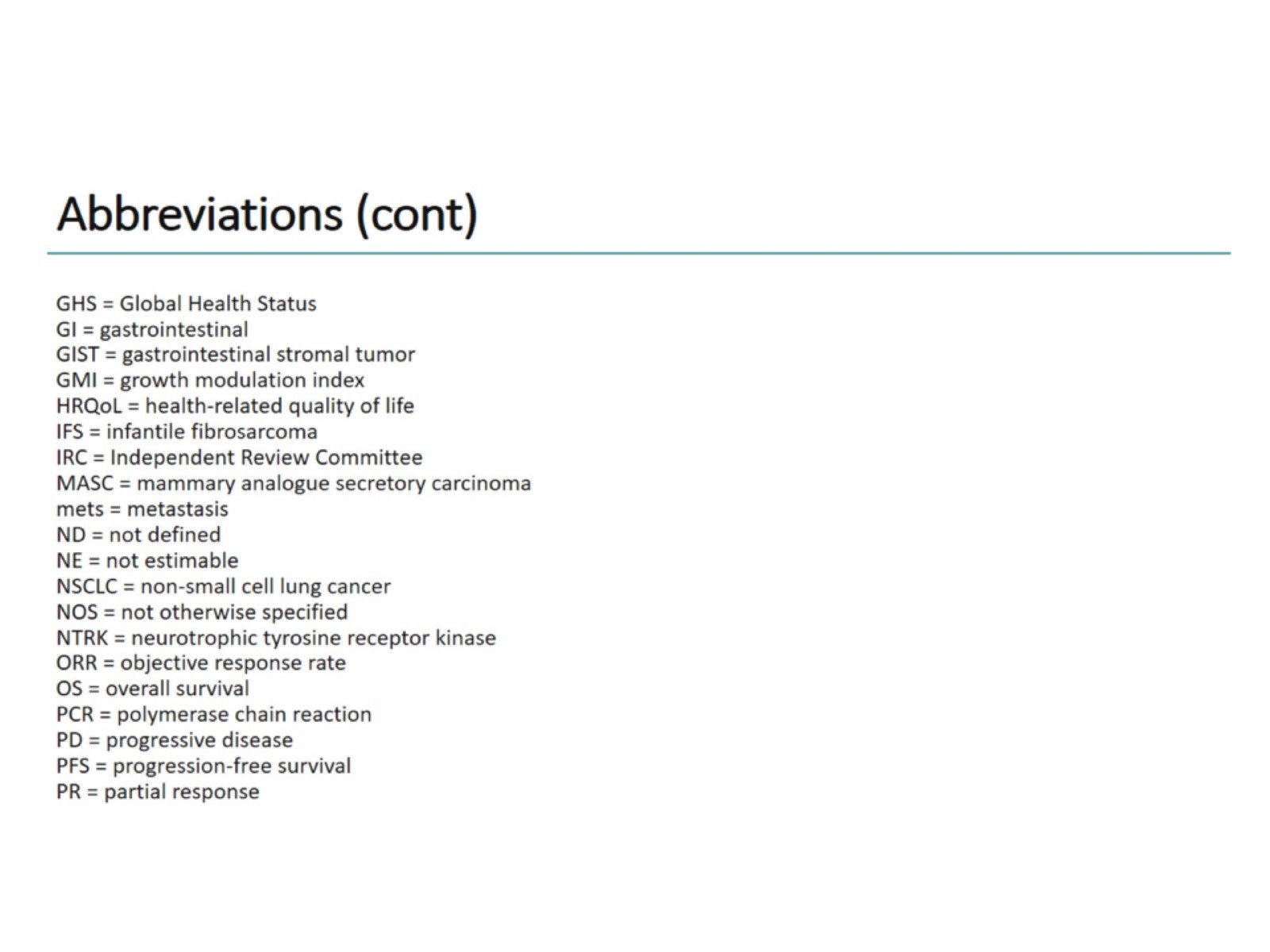 Abbreviations (cont)
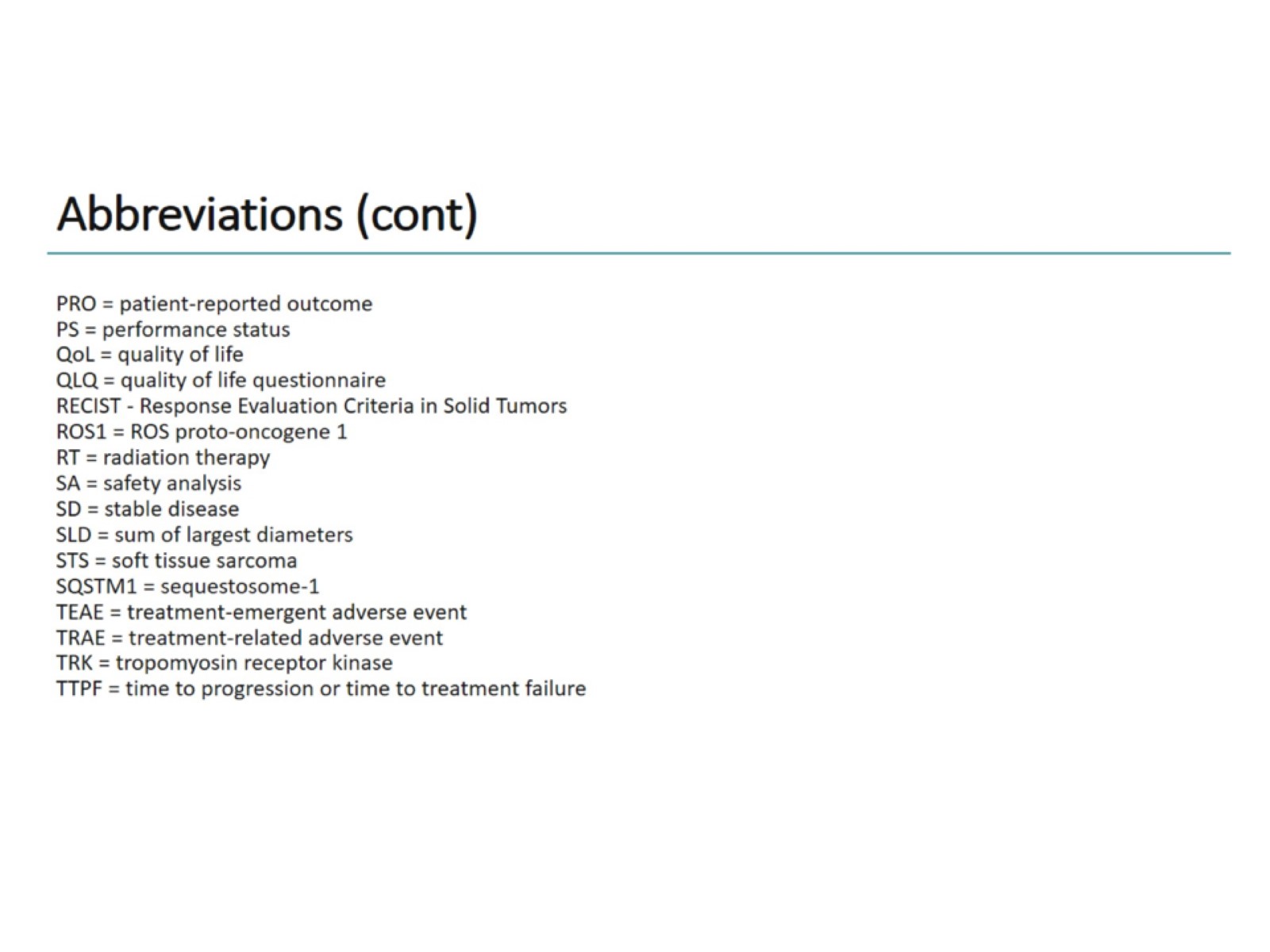 Abbreviations (cont)
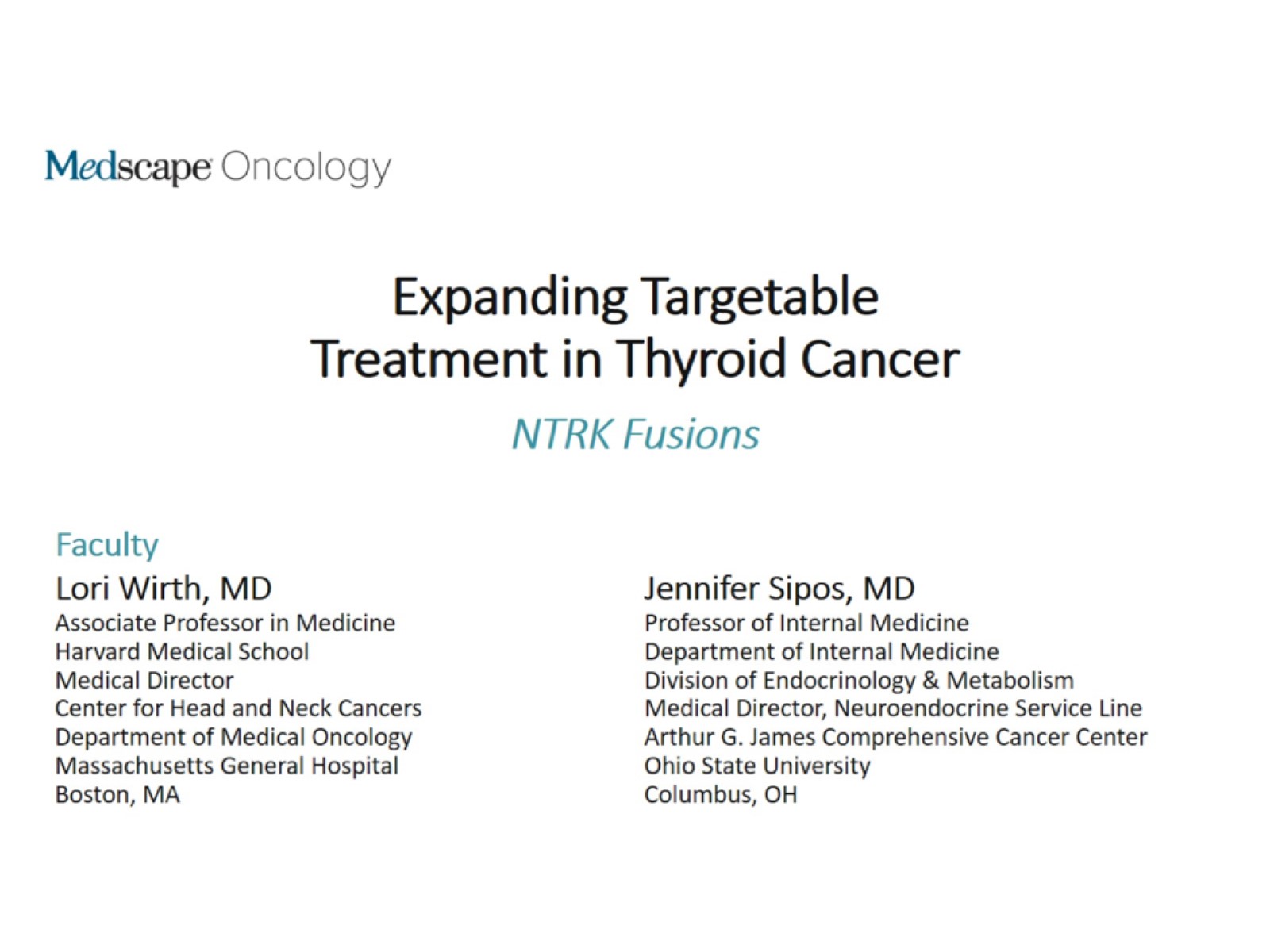 Expanding Targetable Treatment in Thyroid Cancer
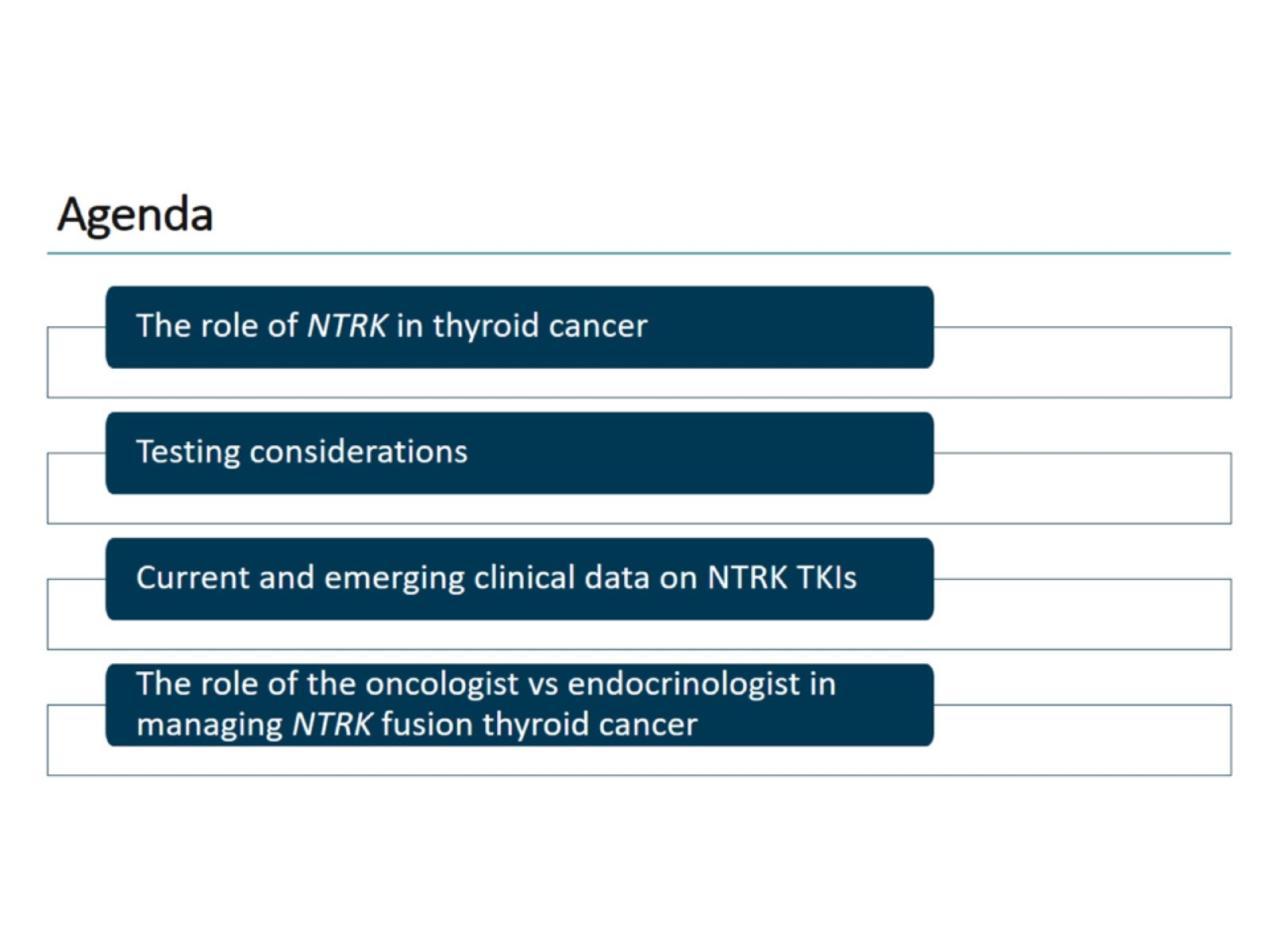 Agenda
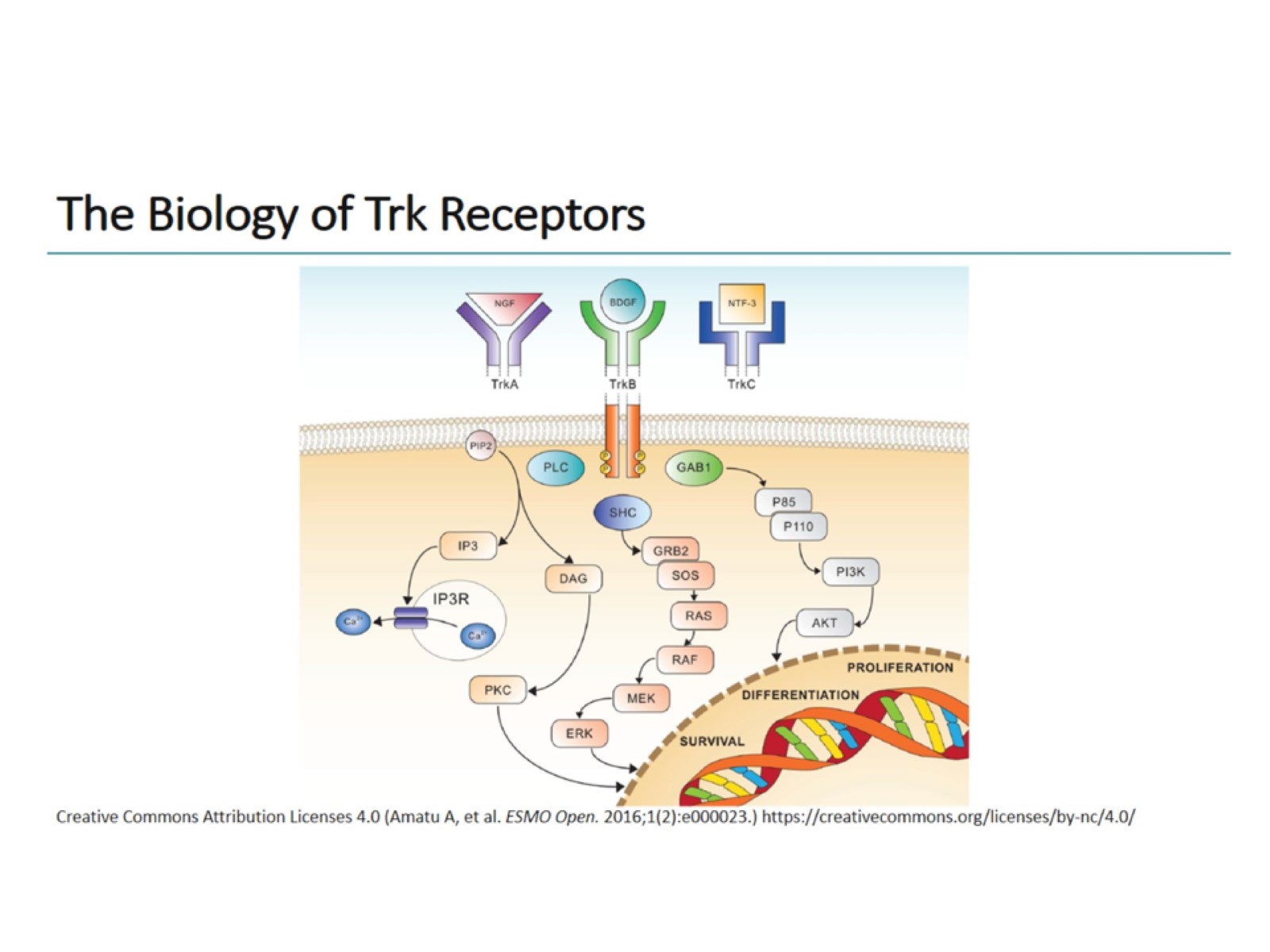 The Biology of Trk Receptors
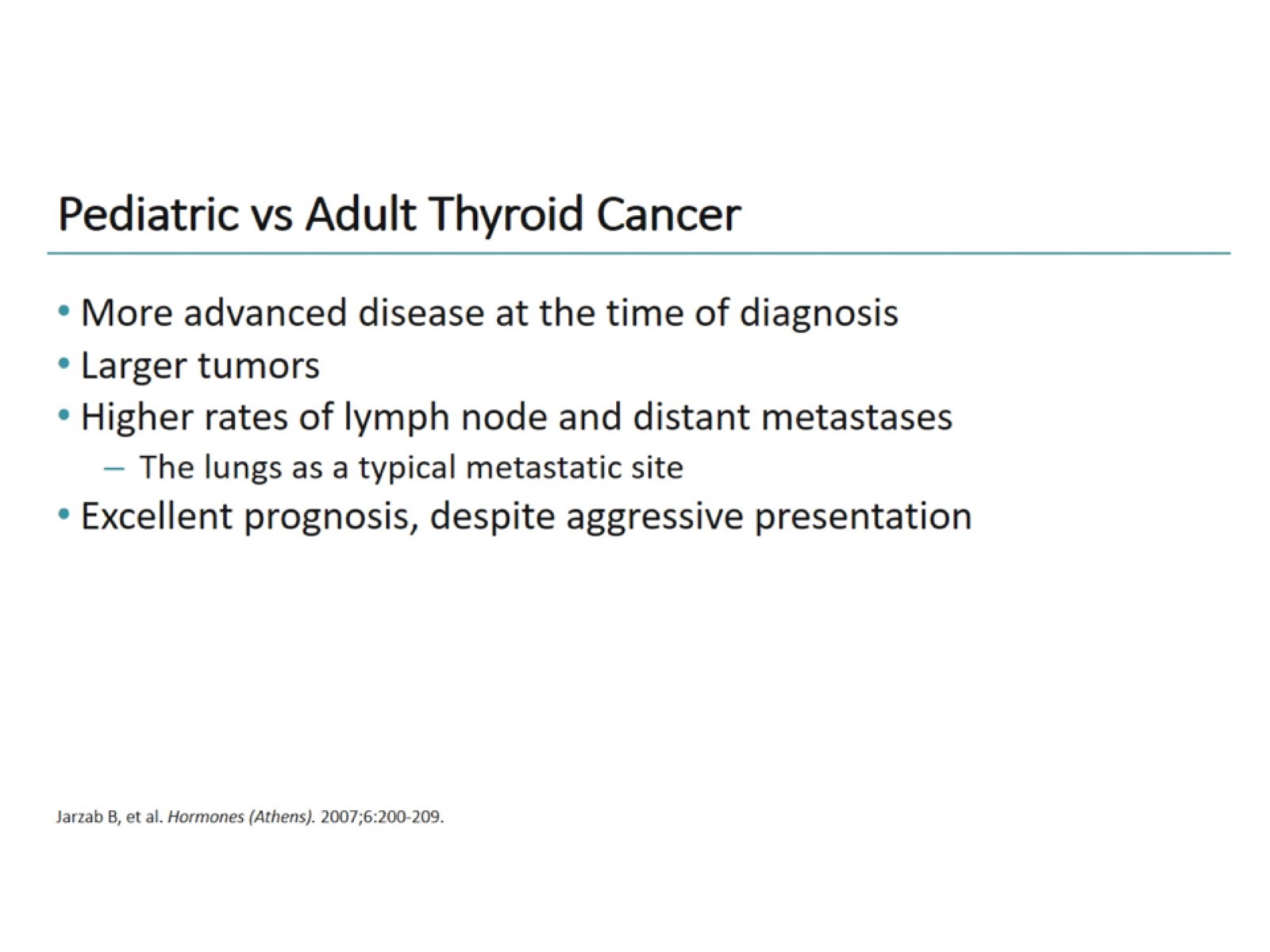 Pediatric vs Adult Thyroid Cancer
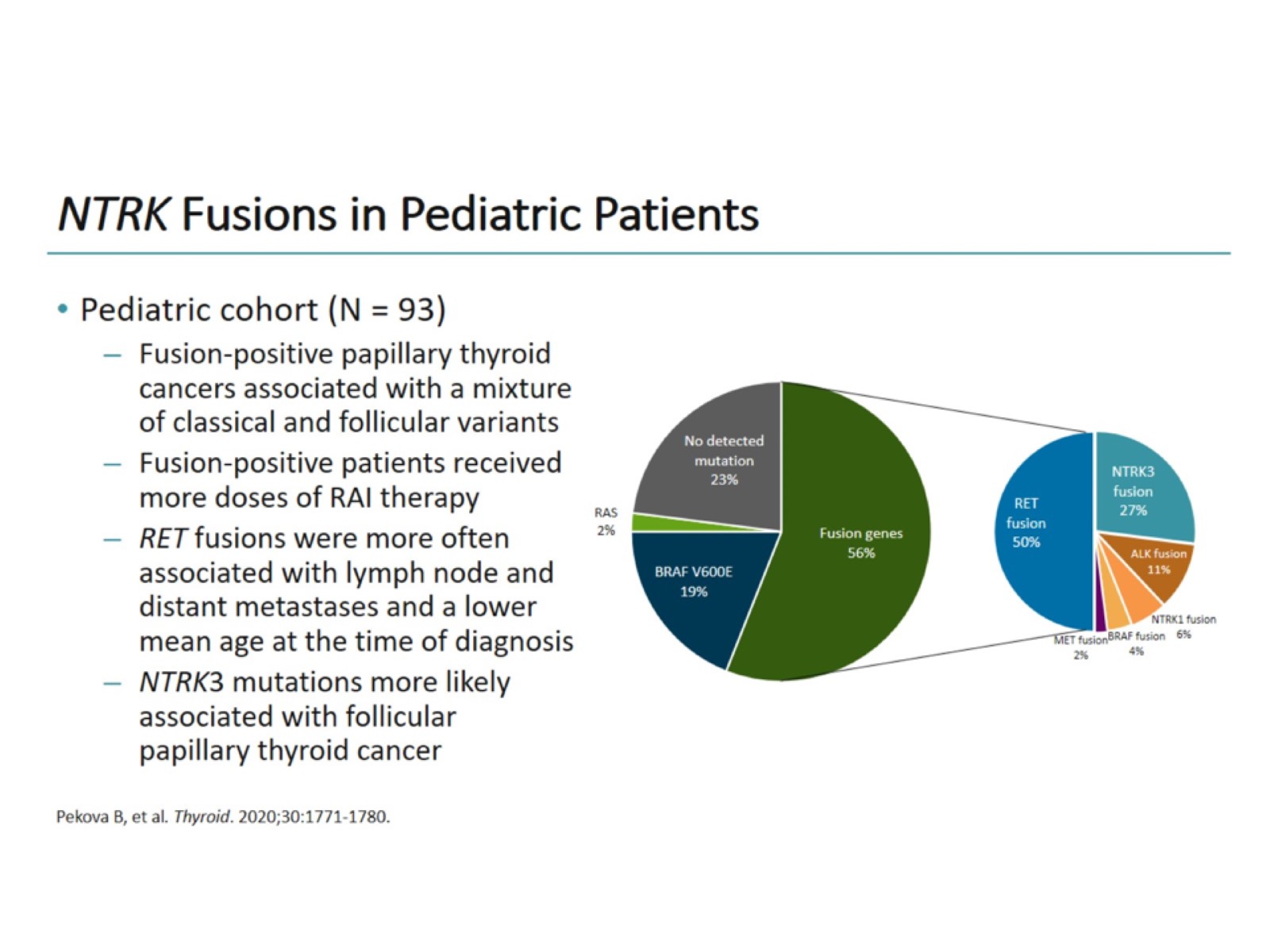 NTRK Fusions in Pediatric Patients
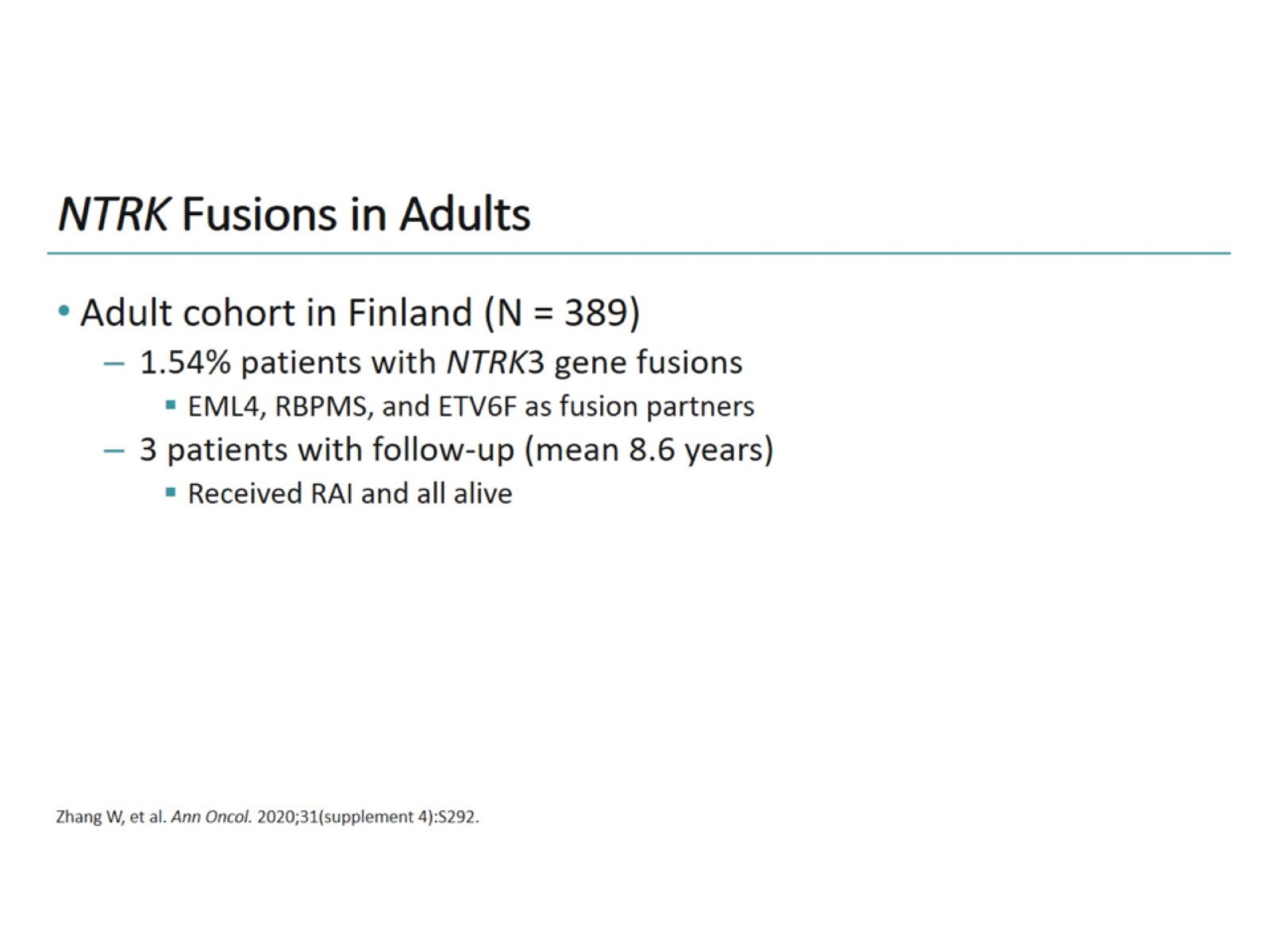 NTRK Fusions in Adults
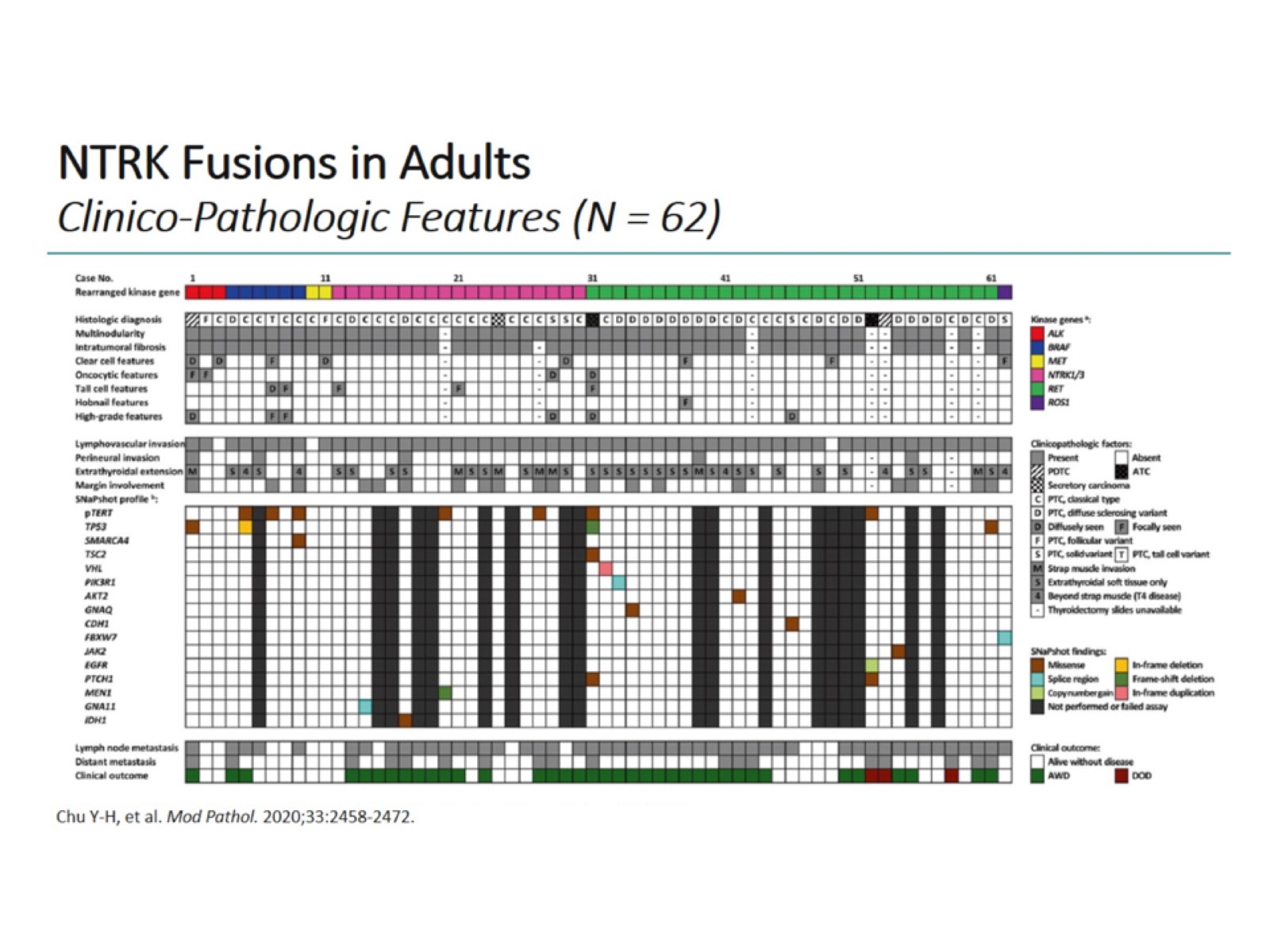 NTRK Fusions in AdultsClinico-Pathologic Features (N = 62)
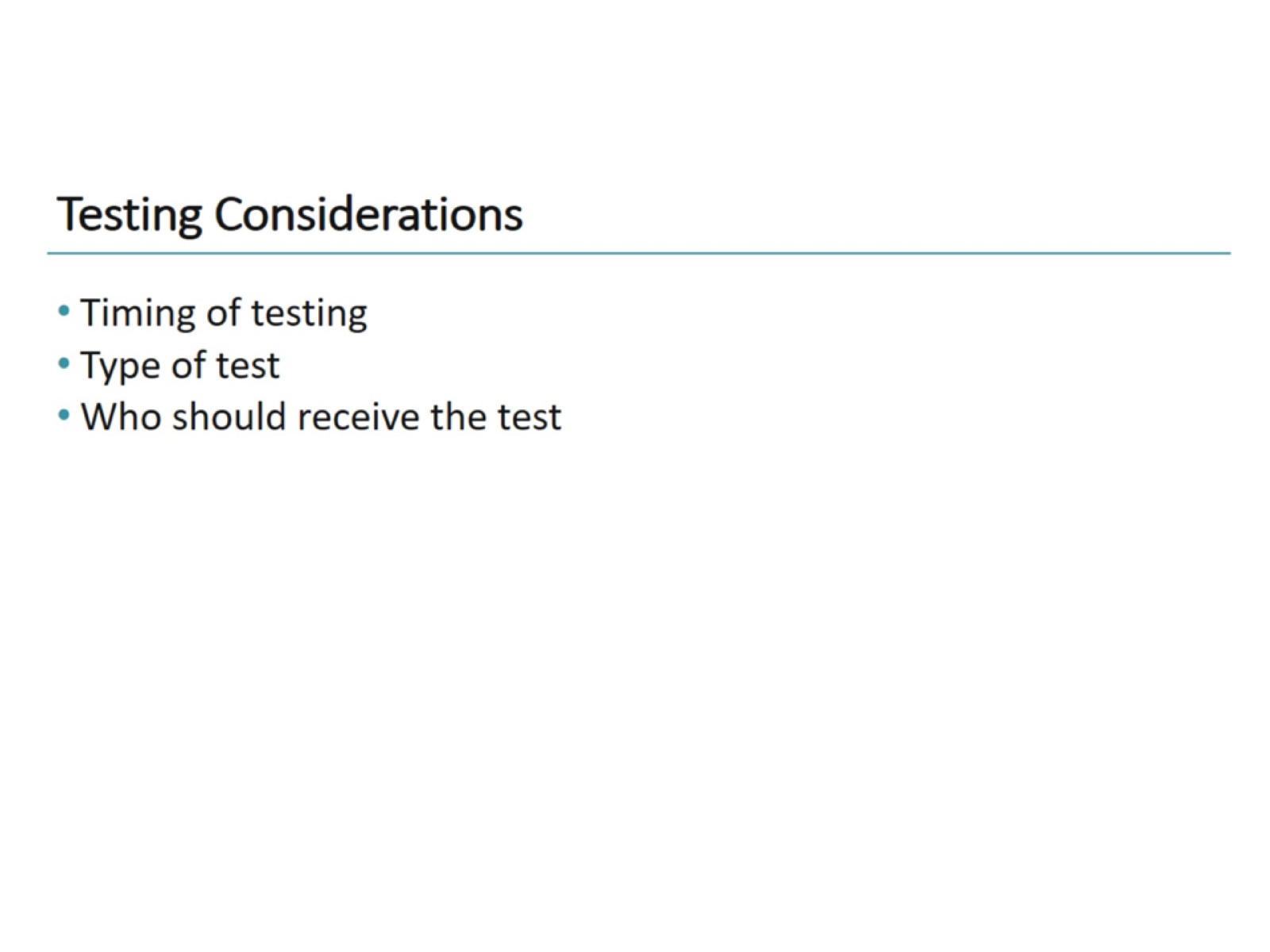 Testing Considerations
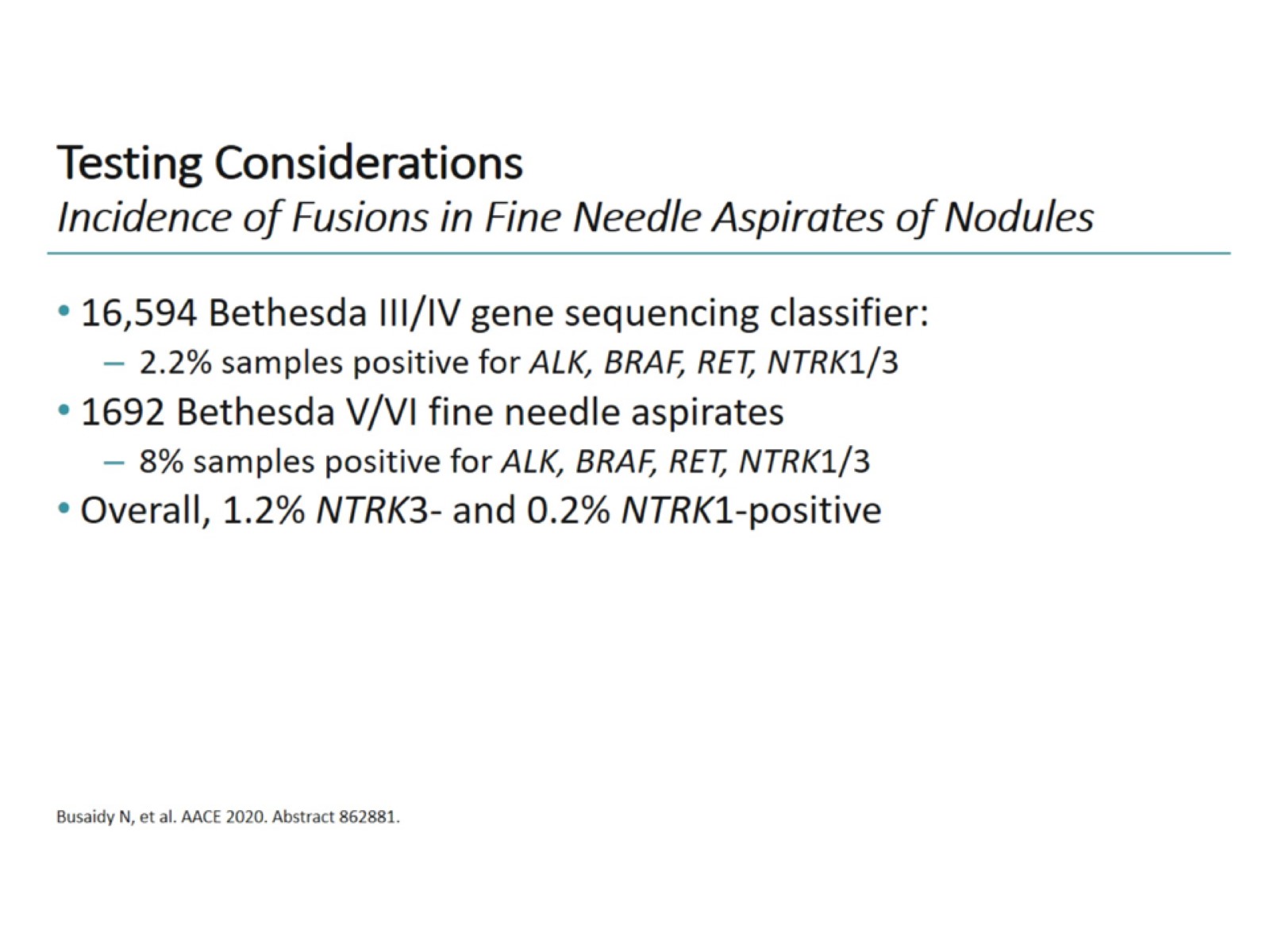 Testing ConsiderationsIncidence of Fusions in Fine Needle Aspirates of Nodules
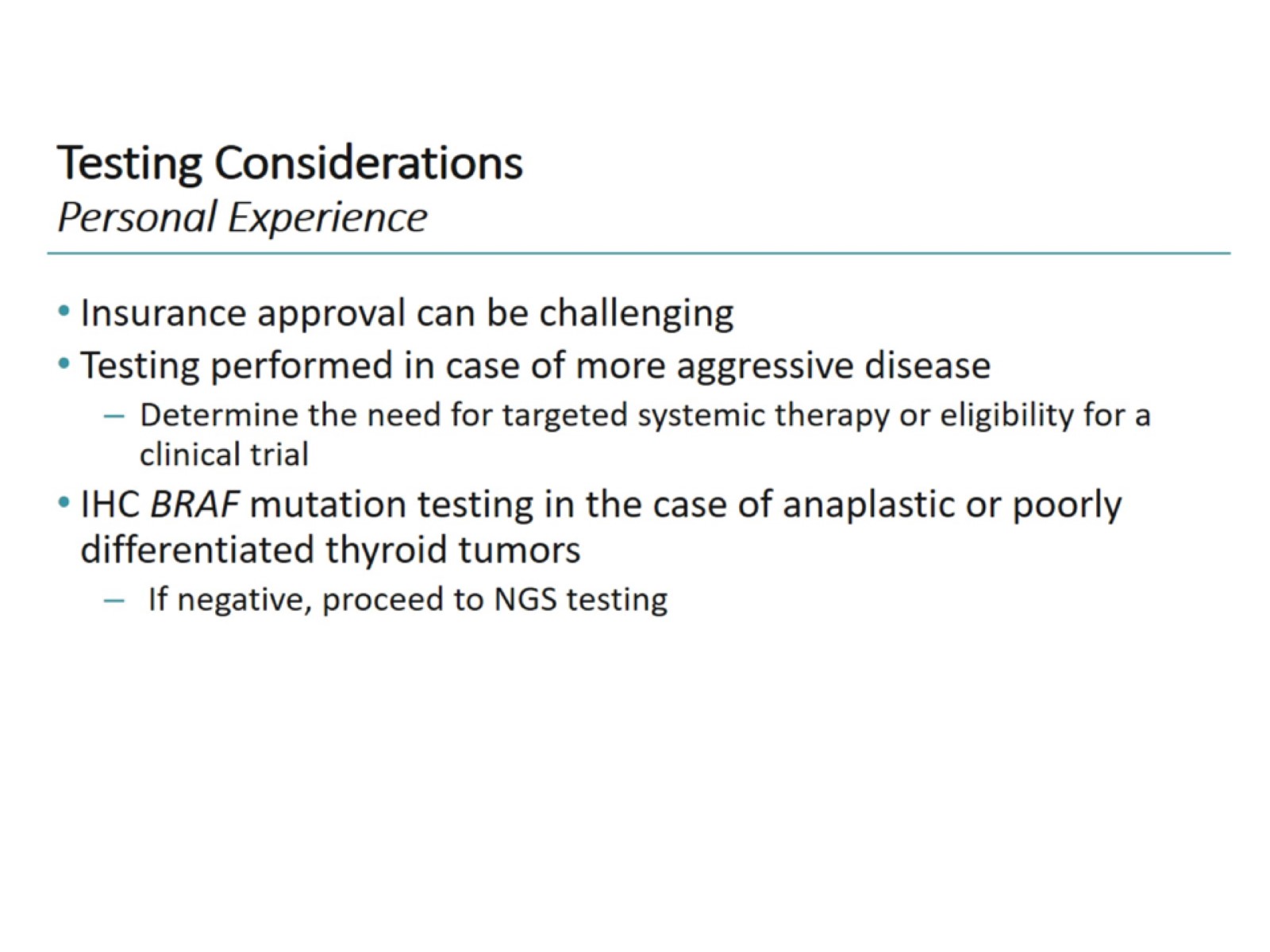 Testing ConsiderationsPersonal Experience
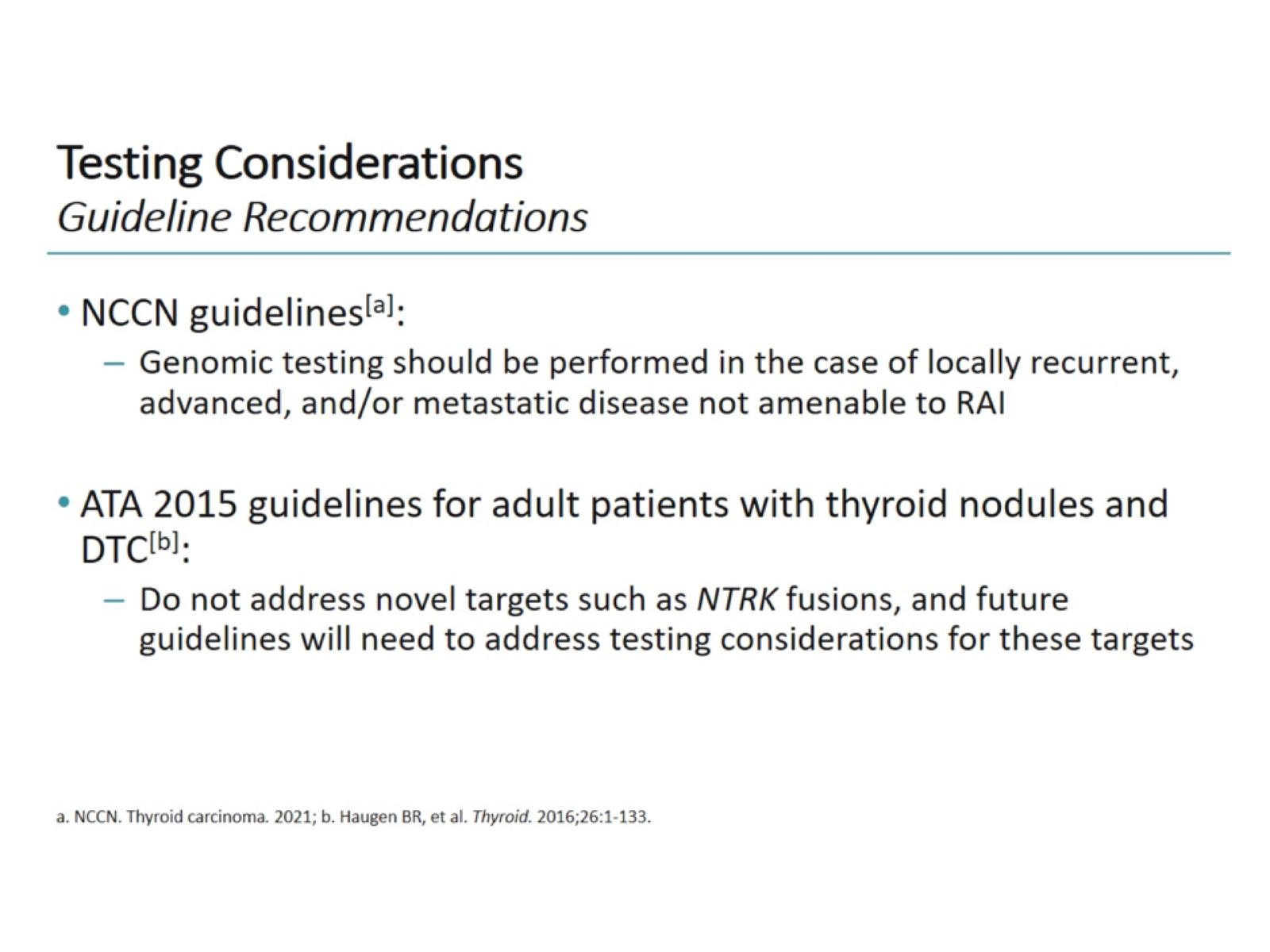 Testing ConsiderationsGuideline Recommendations
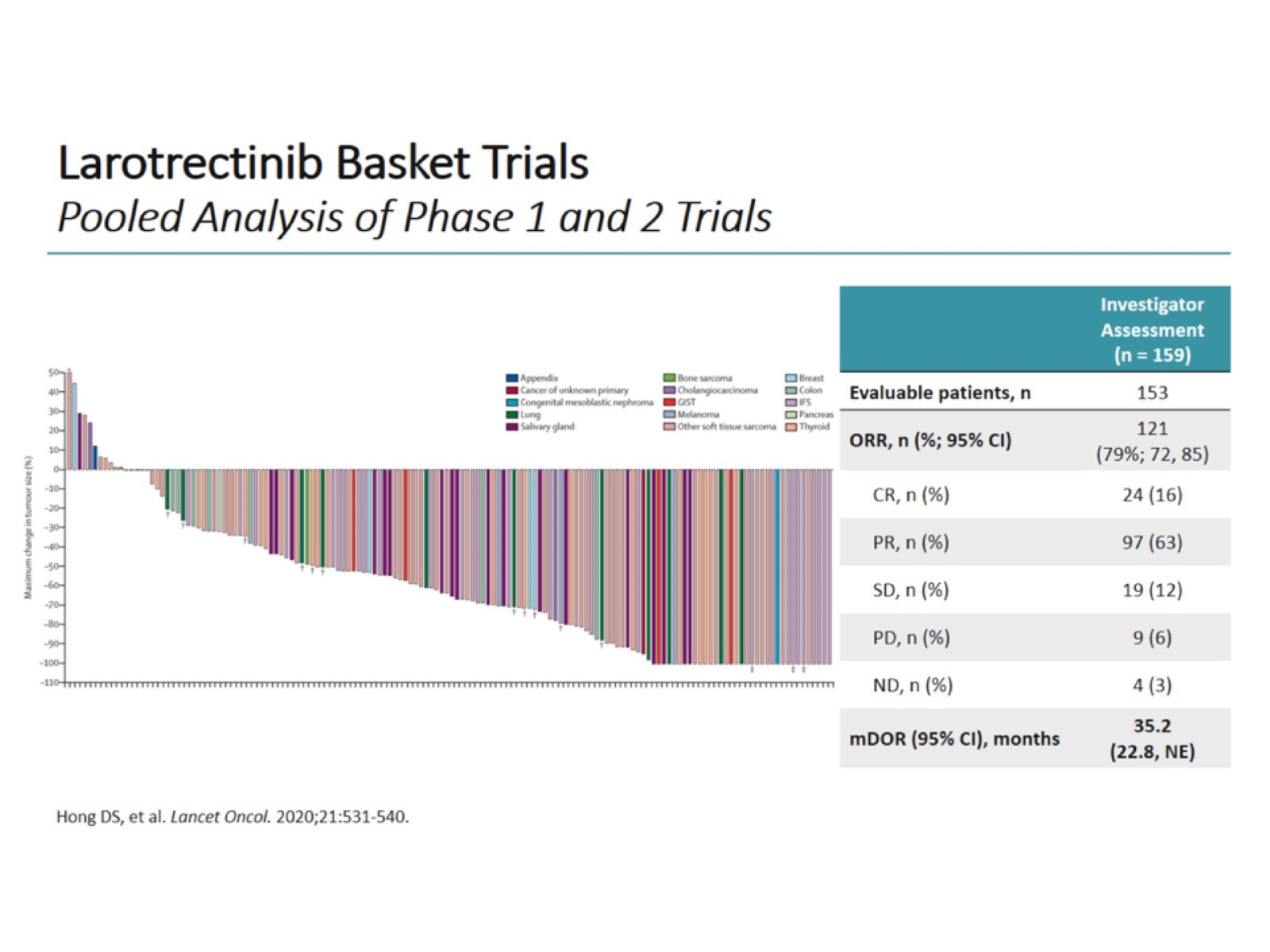 Larotrectinib Basket TrialsPooled Analysis of Phase 1 and 2 Trials
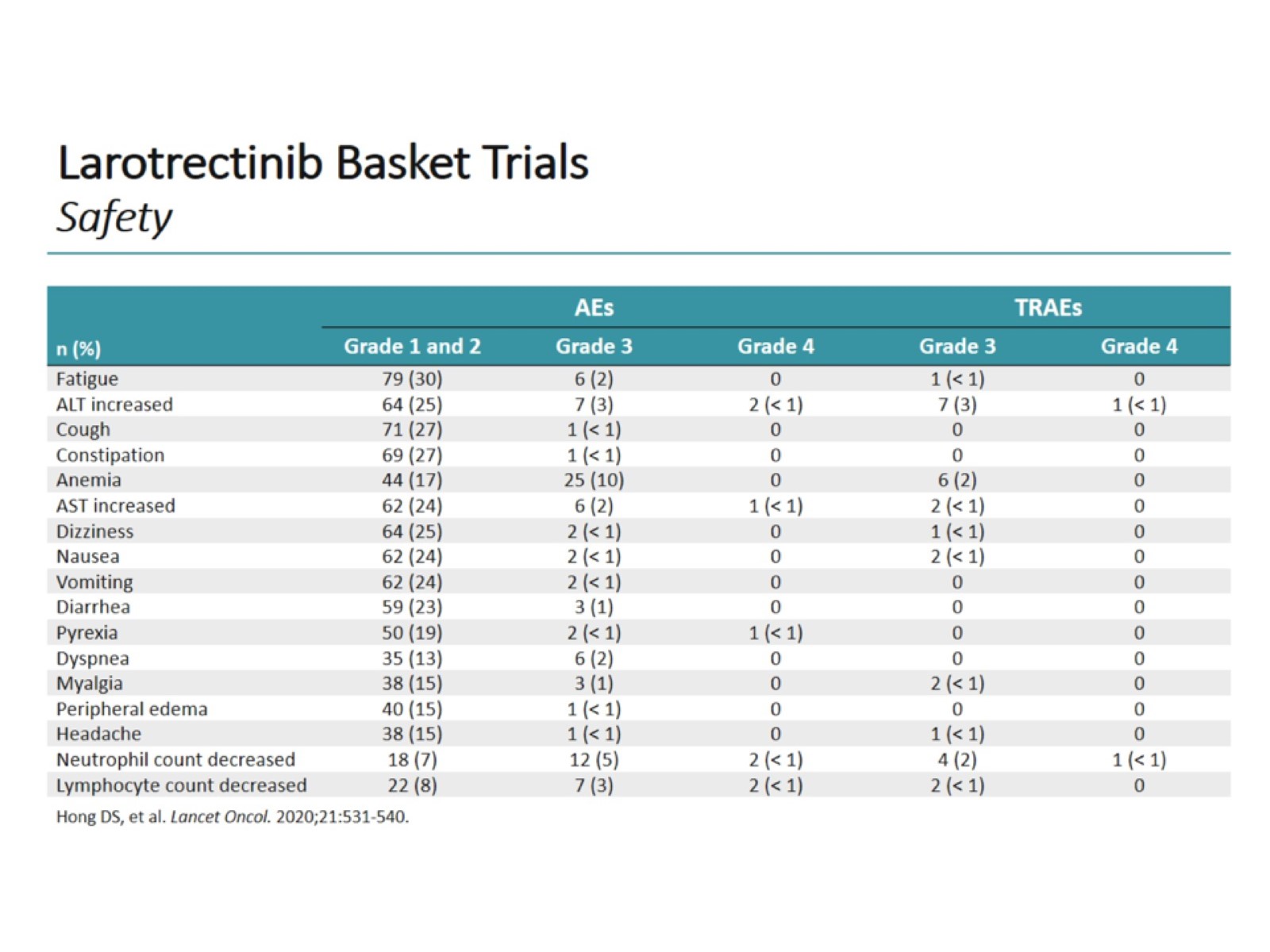 Larotrectinib Basket TrialsSafety
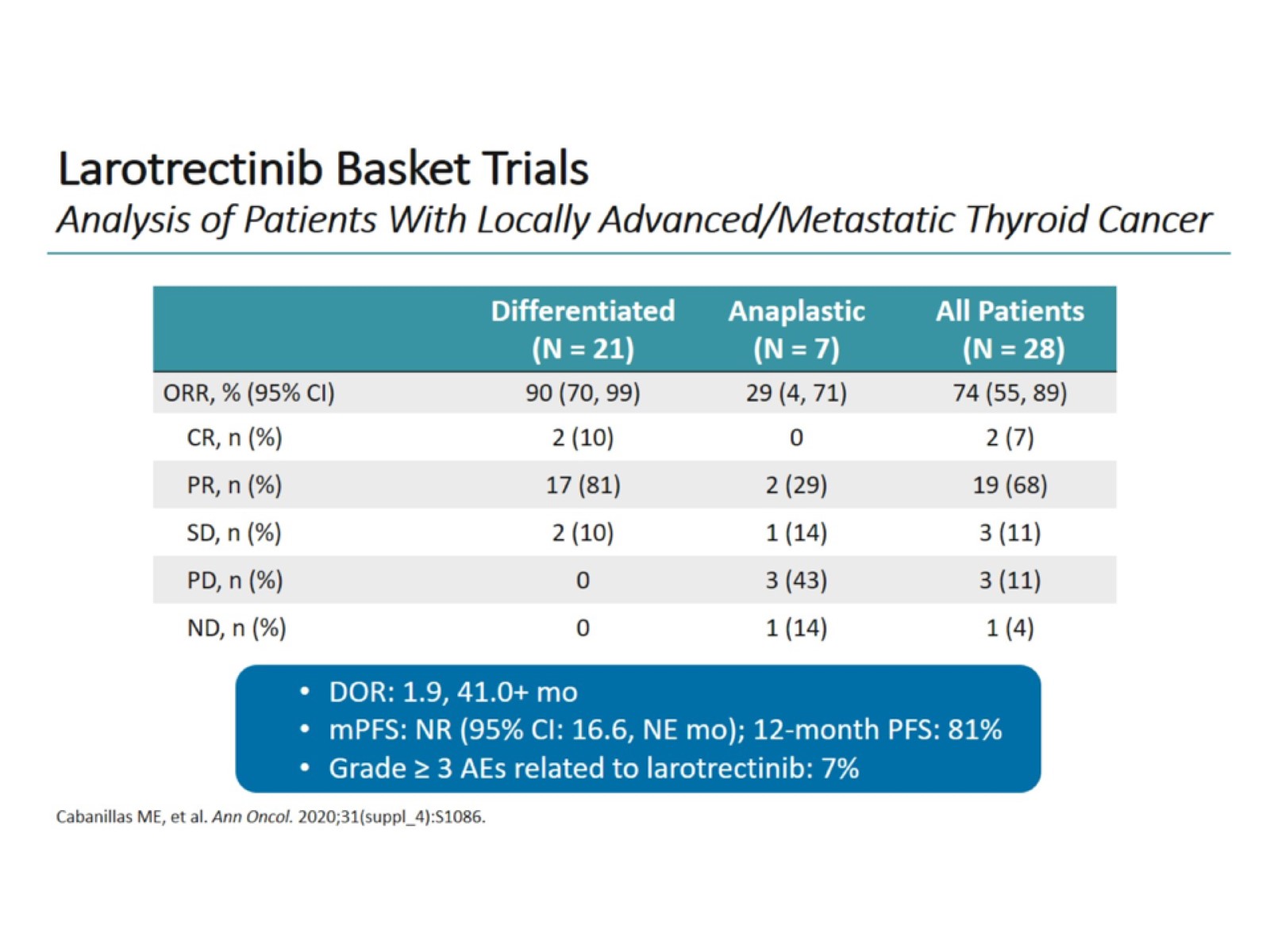 Larotrectinib Basket TrialsAnalysis of Patients With Locally Advanced/Metastatic Thyroid Cancer
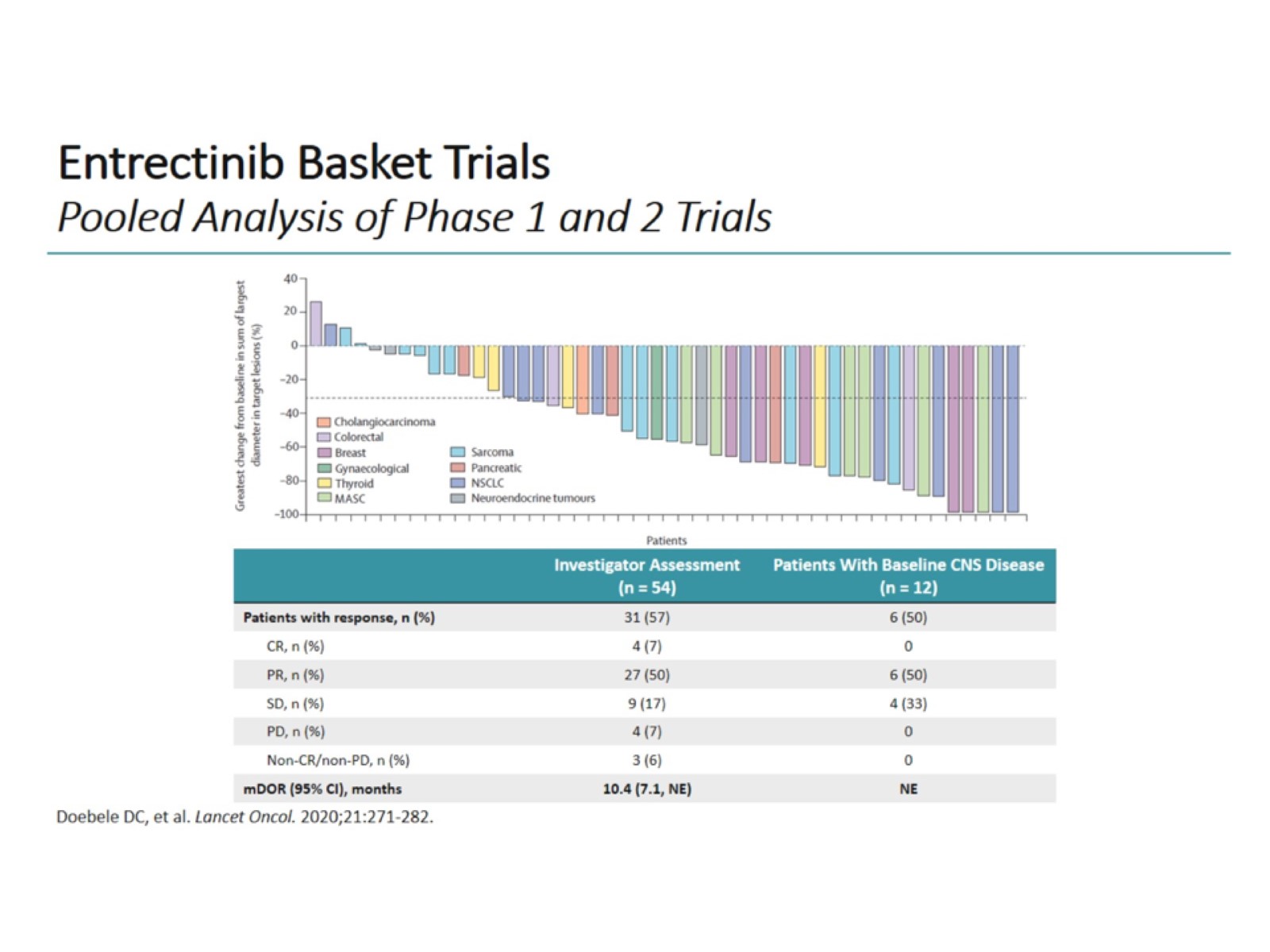 Entrectinib Basket TrialsPooled Analysis of Phase 1 and 2 Trials
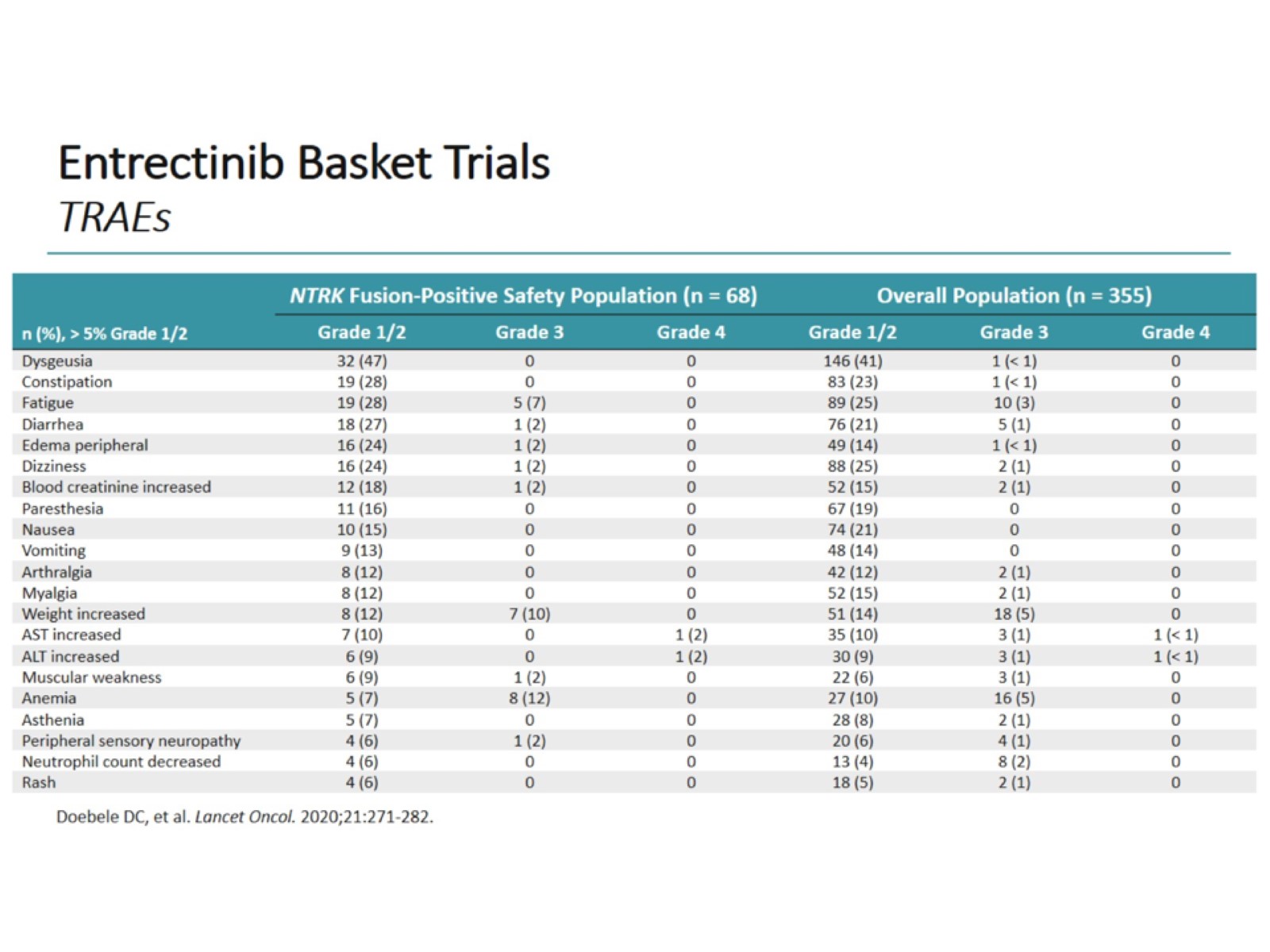 Entrectinib Basket TrialsTRAEs
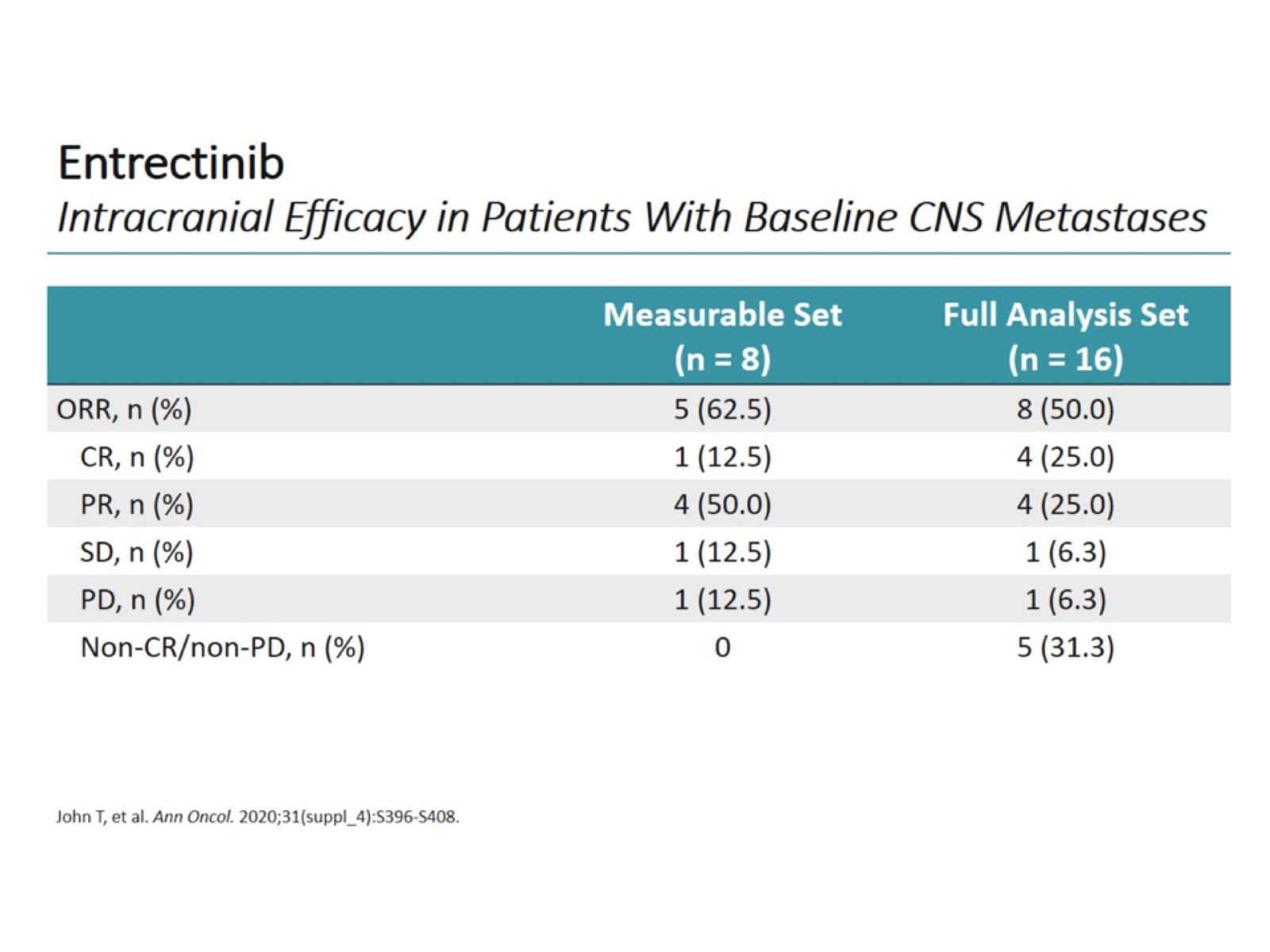 EntrectinibIntracranial Efficacy in Patients With Baseline CNS Metastases
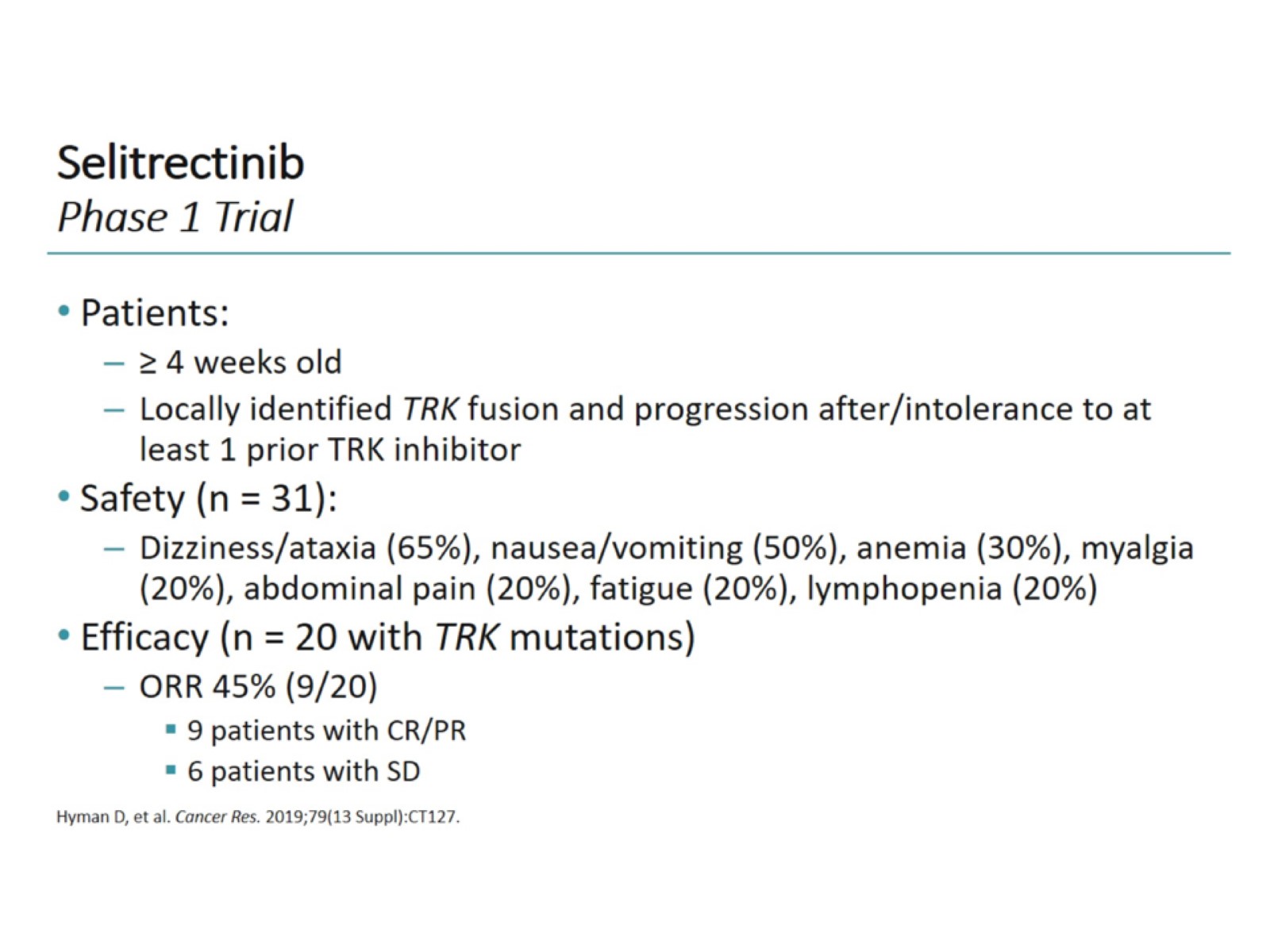 SelitrectinibPhase 1 Trial
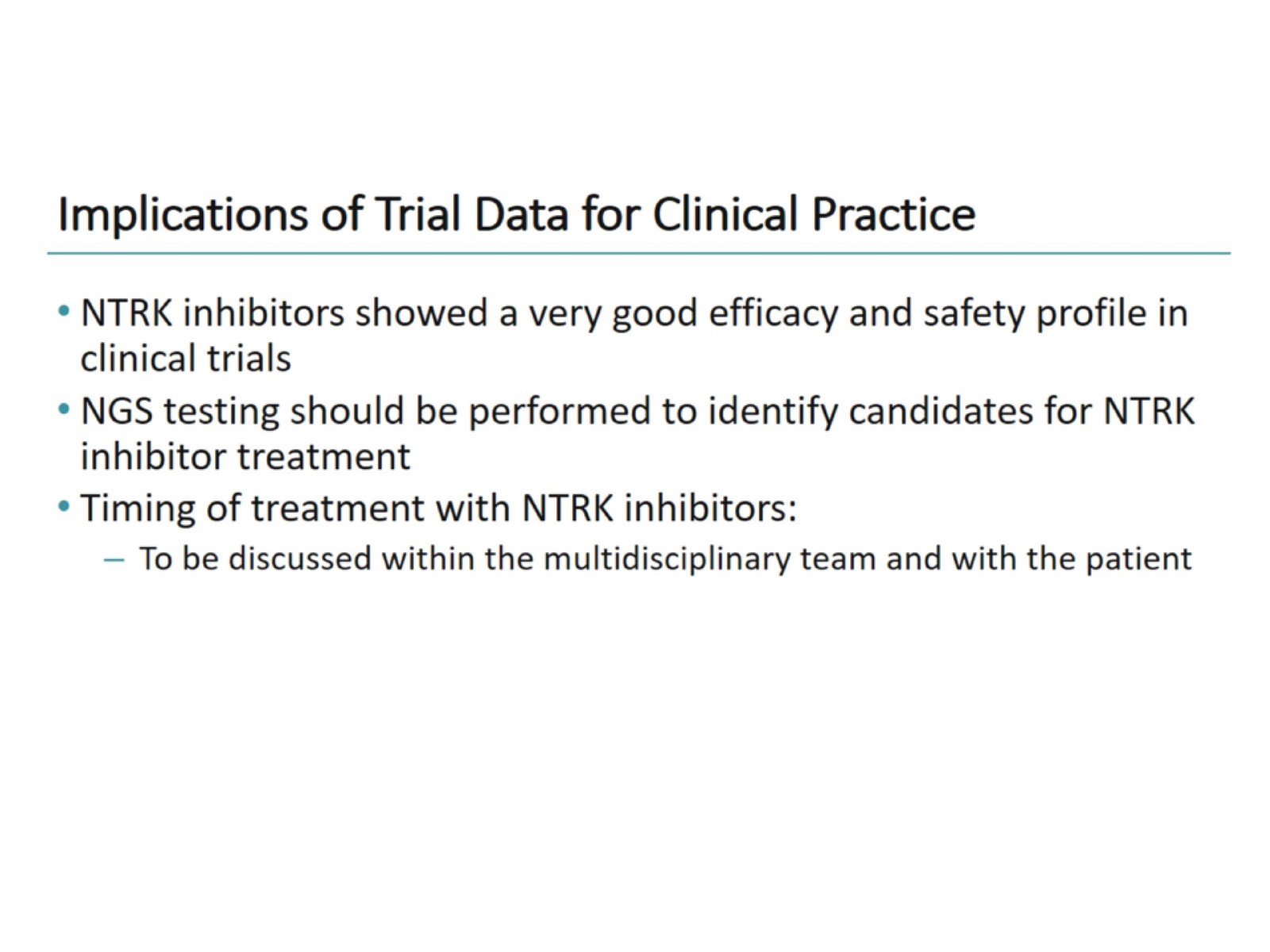 Implications of Trial Data for Clinical Practice
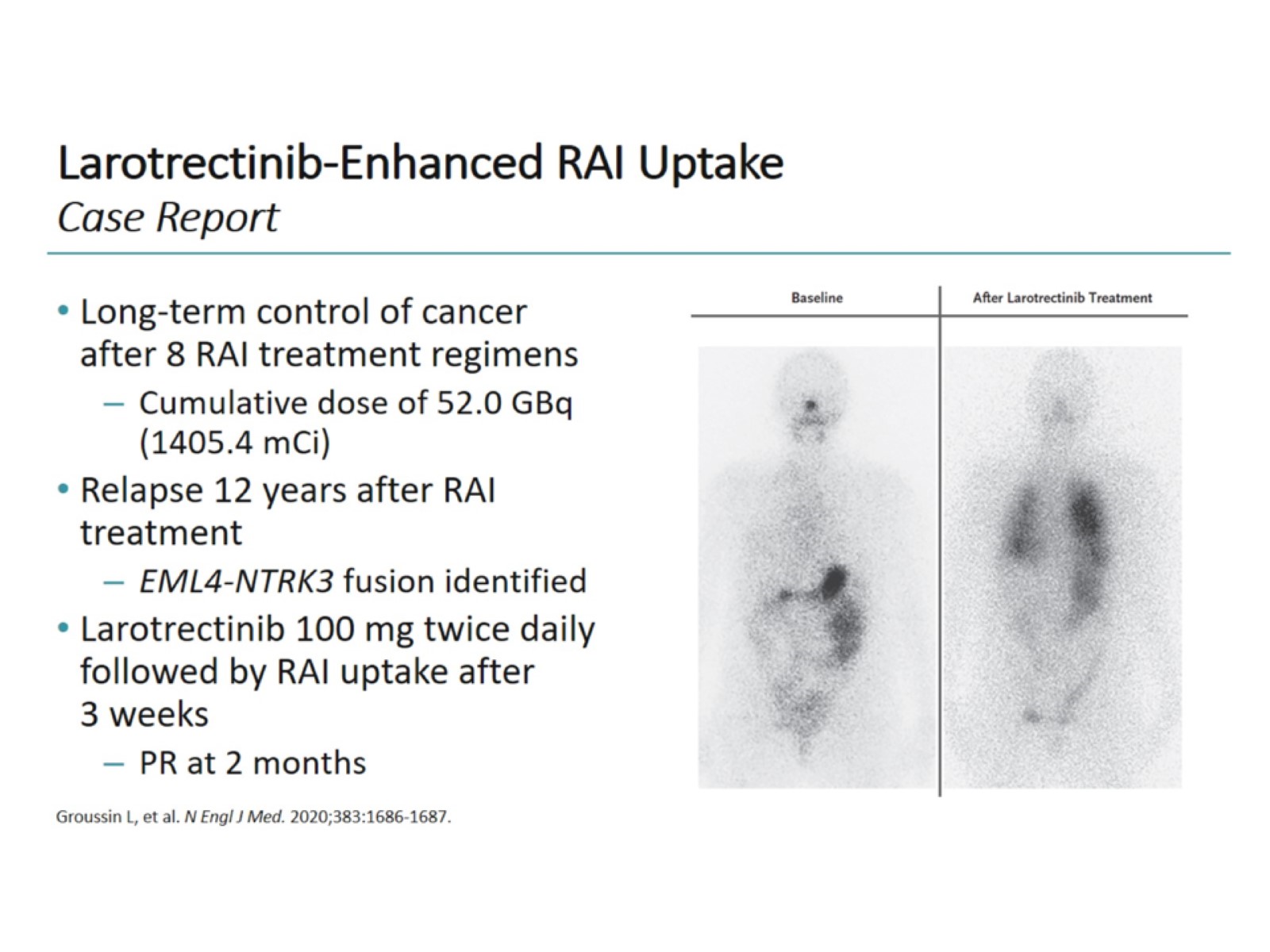 Larotrectinib-Enhanced RAI UptakeCase Report
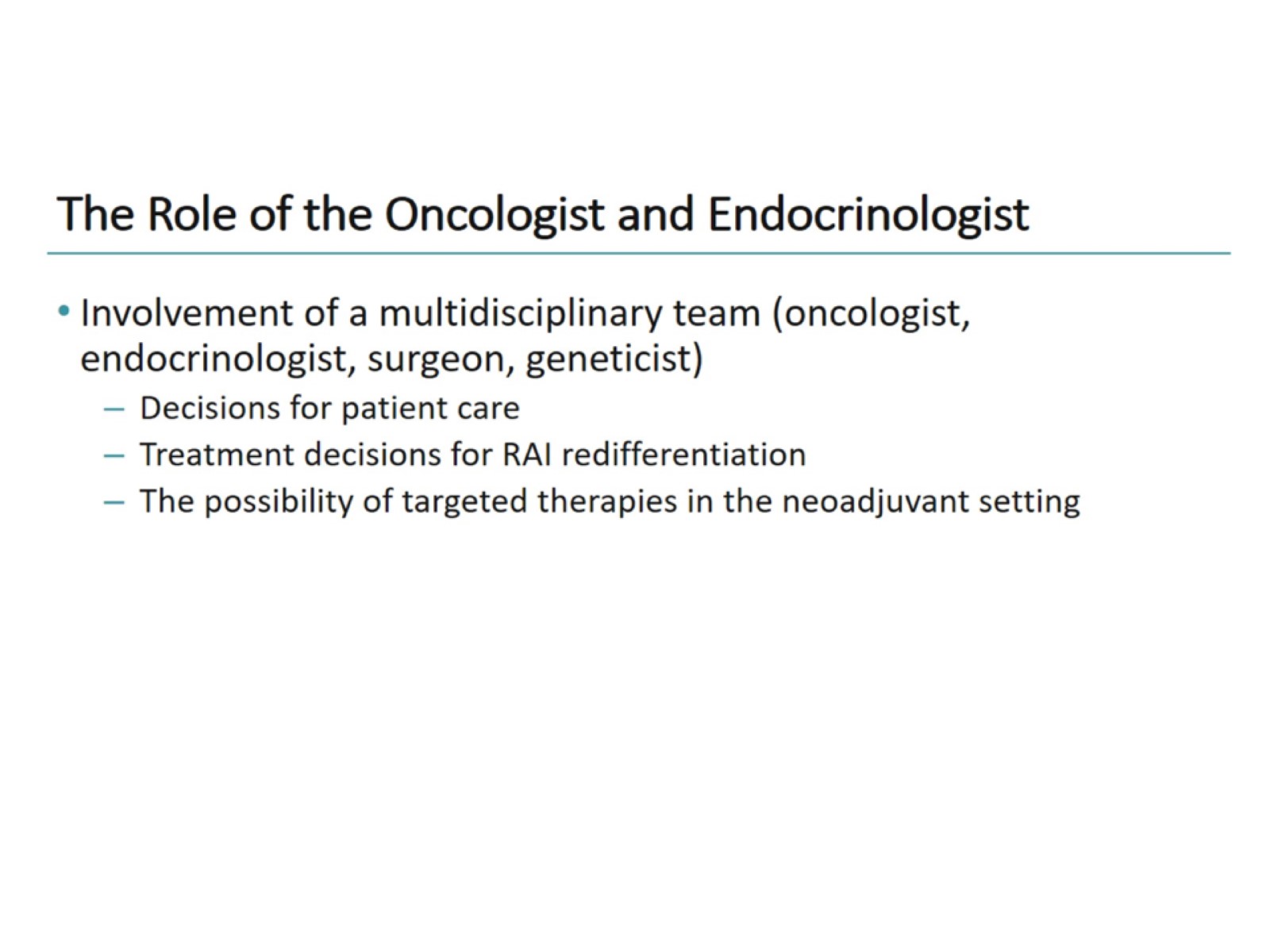 The Role of the Oncologist and Endocrinologist
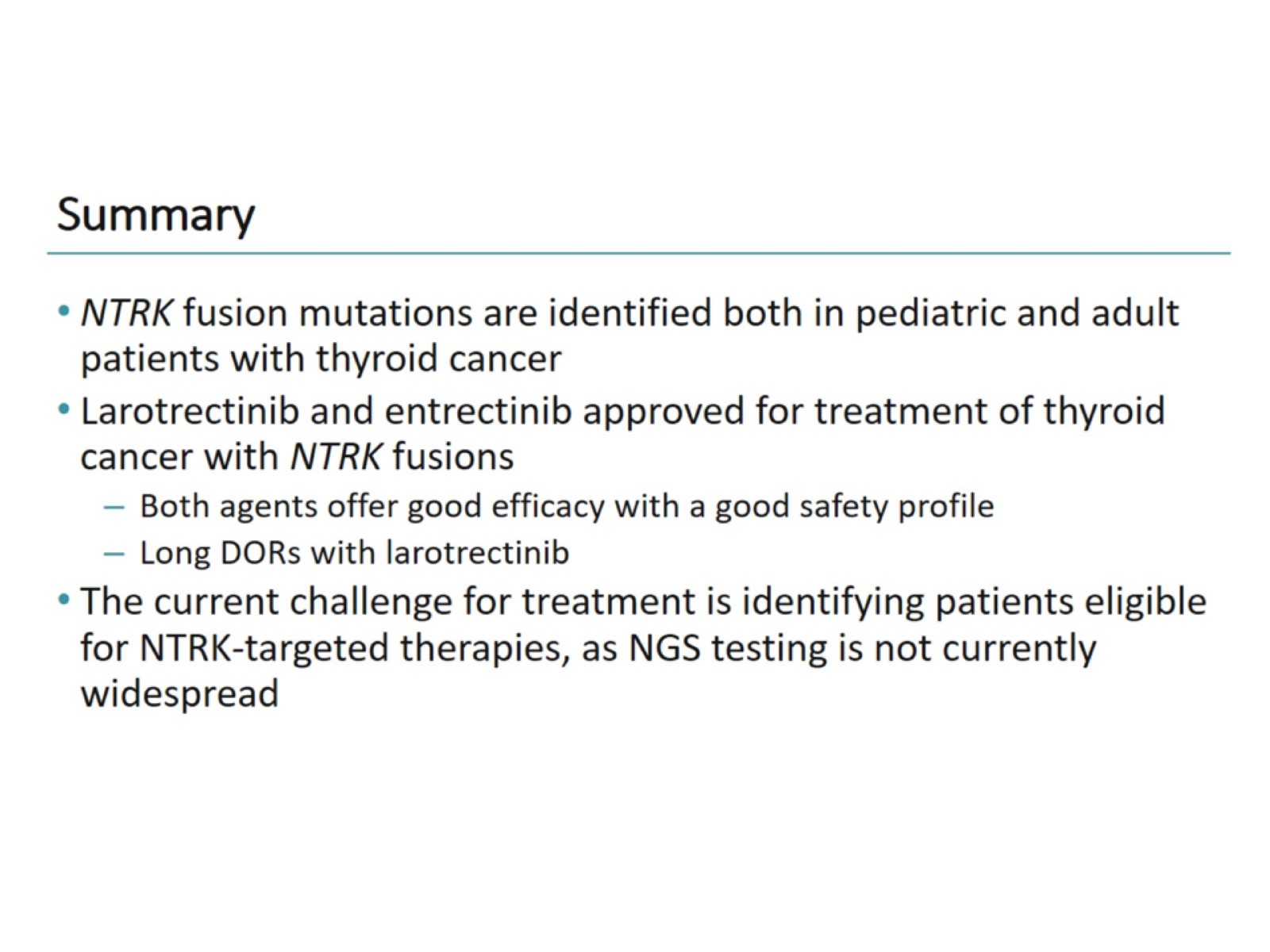 Summary
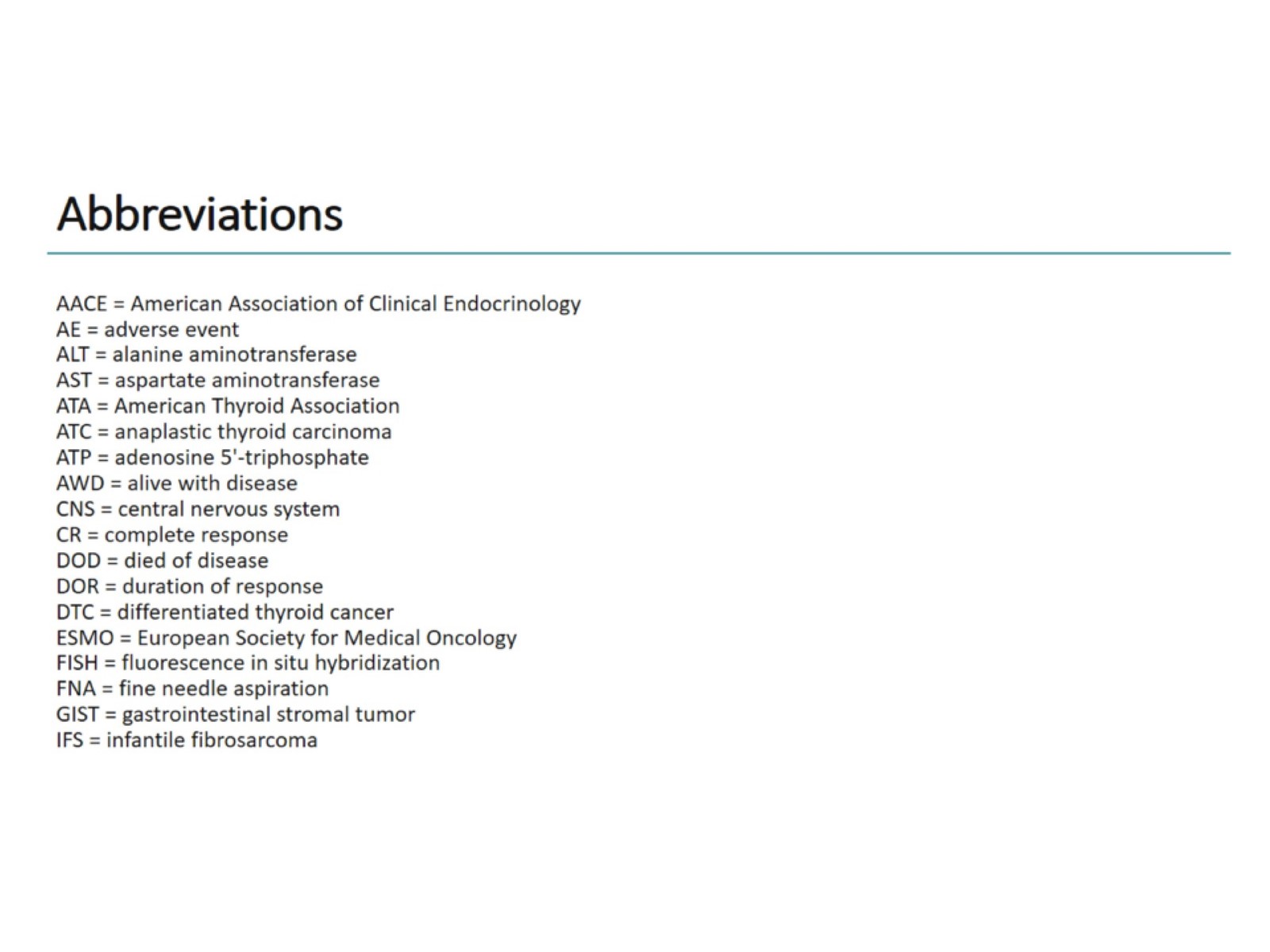 Abbreviations
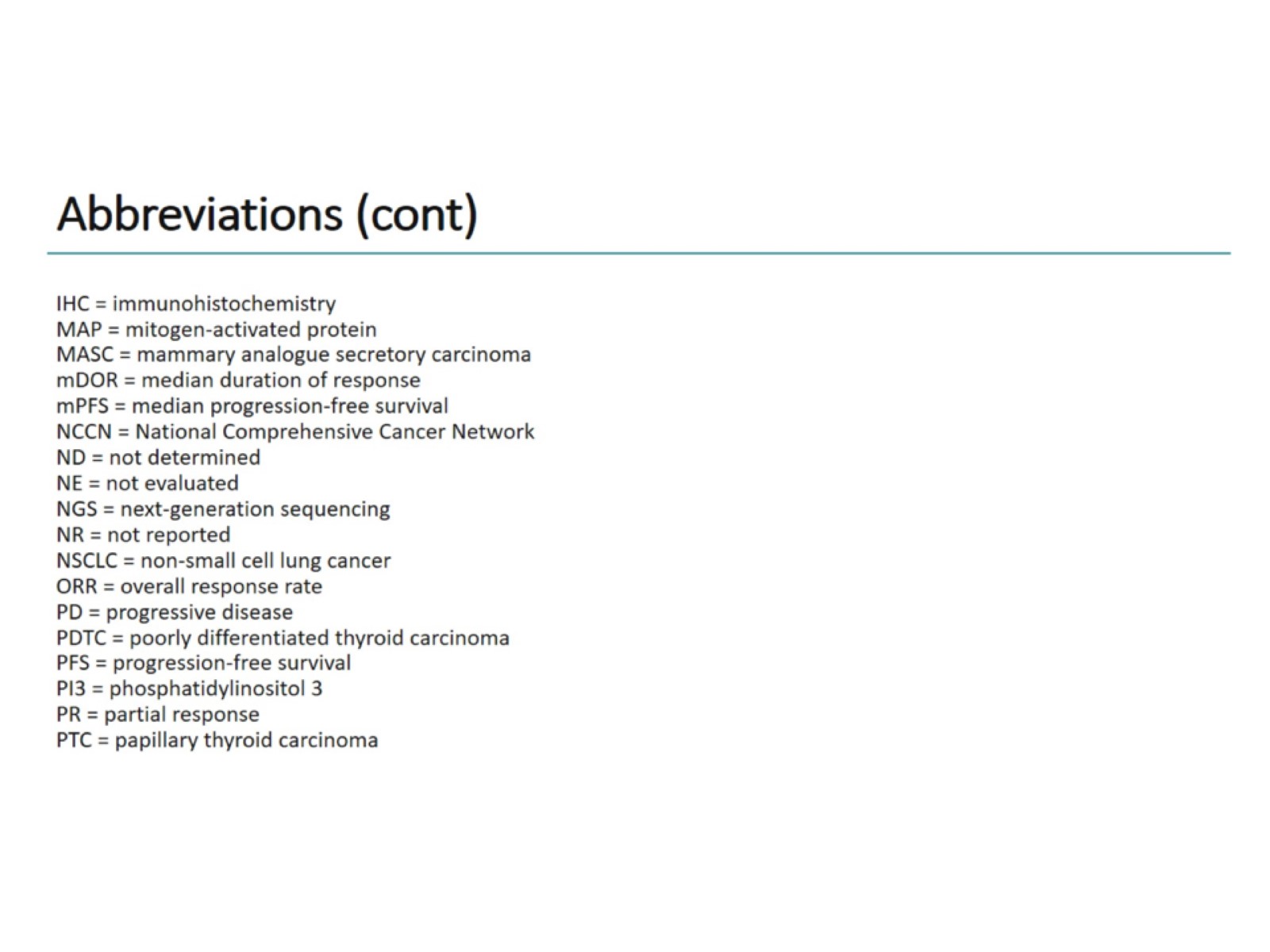 Abbreviations (cont)
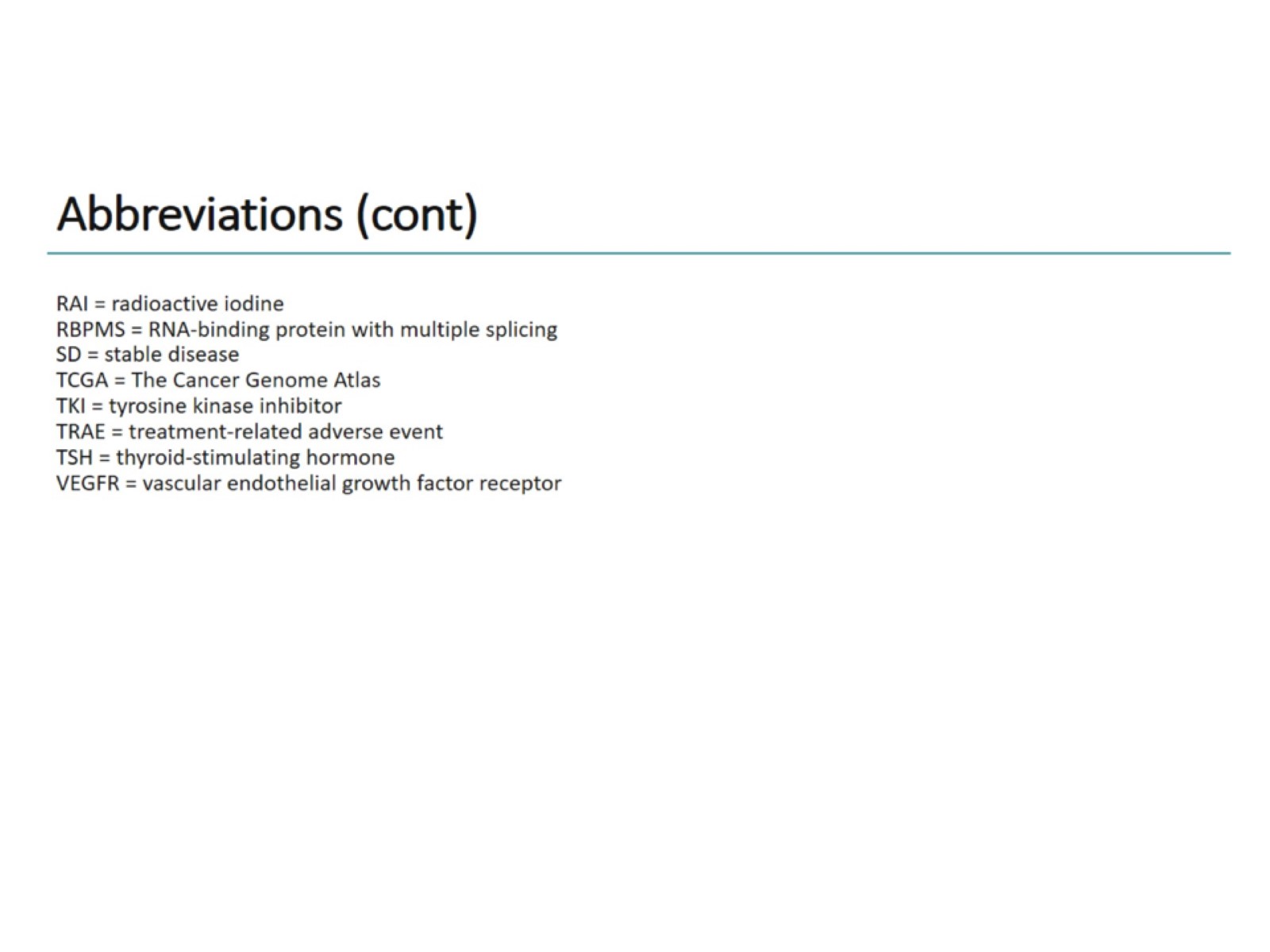 Abbreviations (cont)
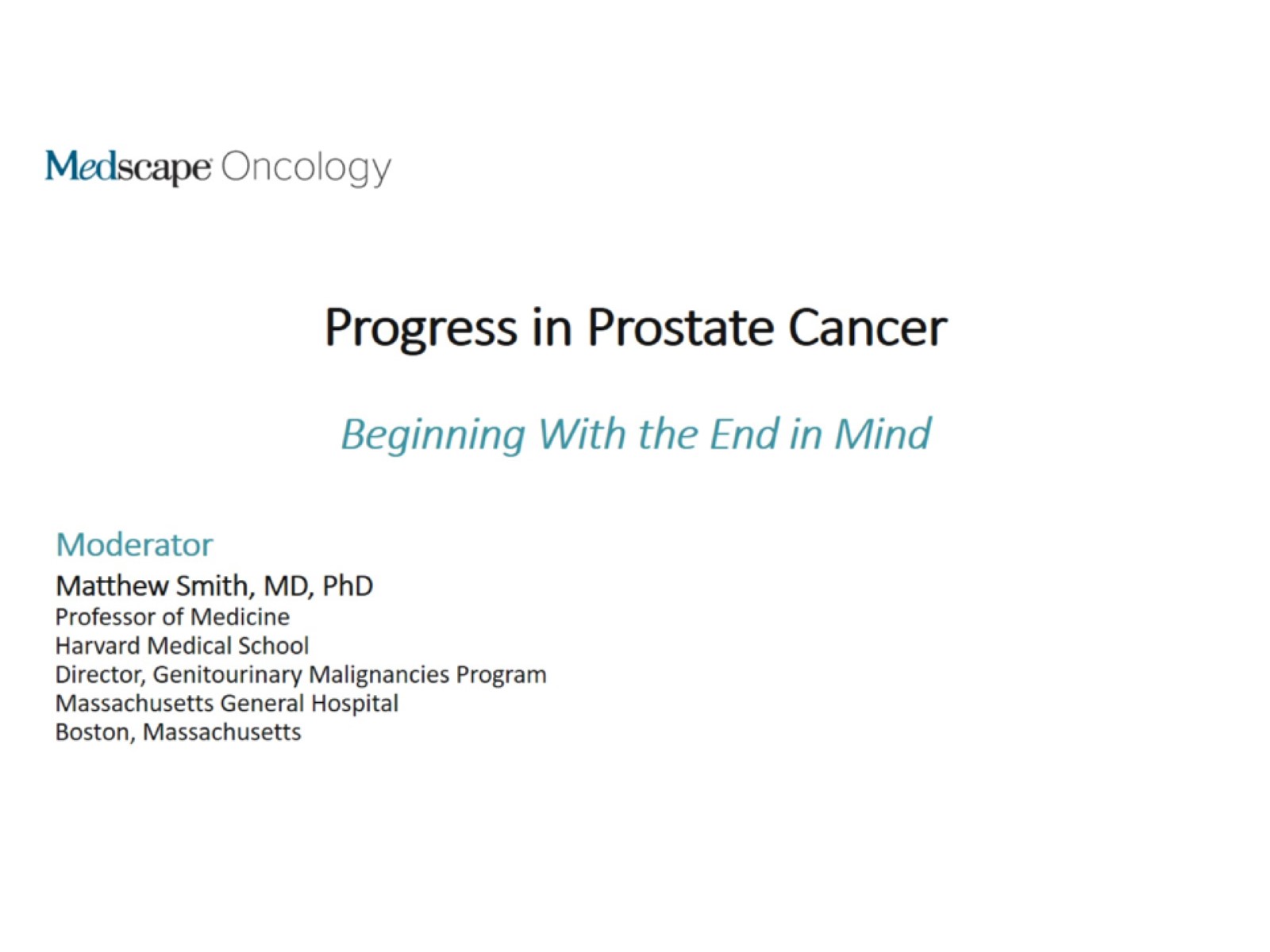 Progress in Prostate Cancer
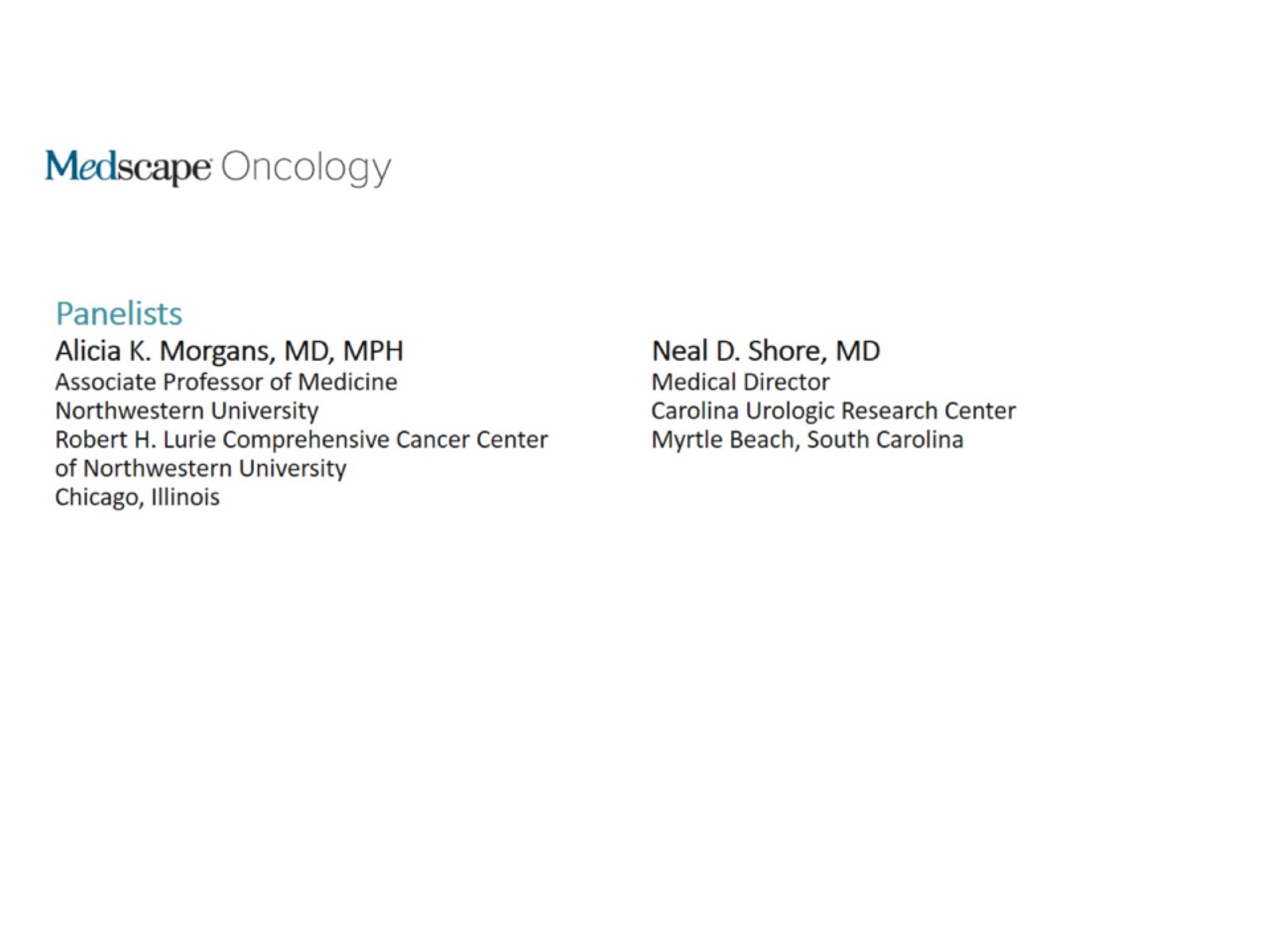 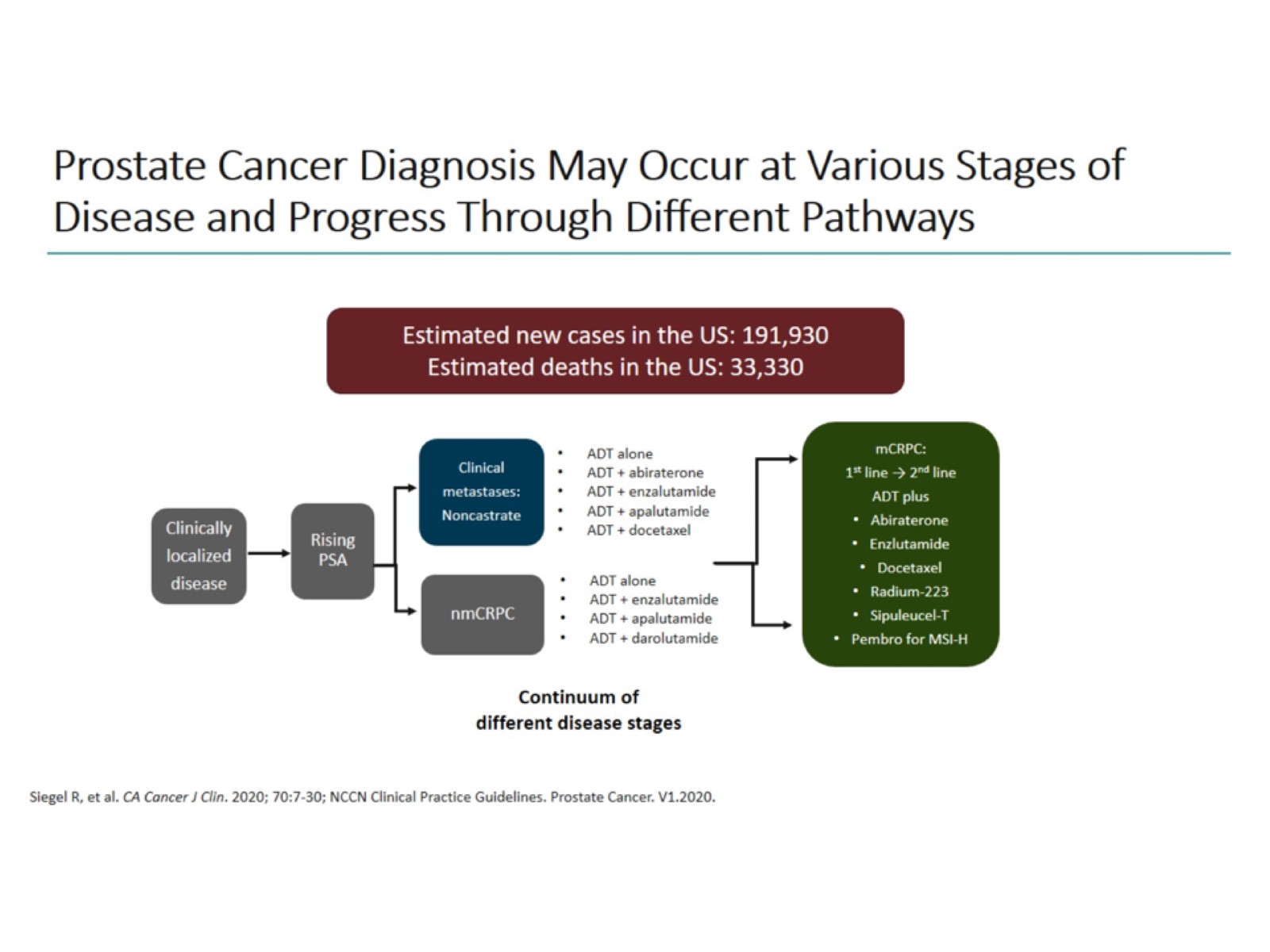 Prostate Cancer Diagnosis May Occur at Various Stages of Disease and Progress Through Different Pathways
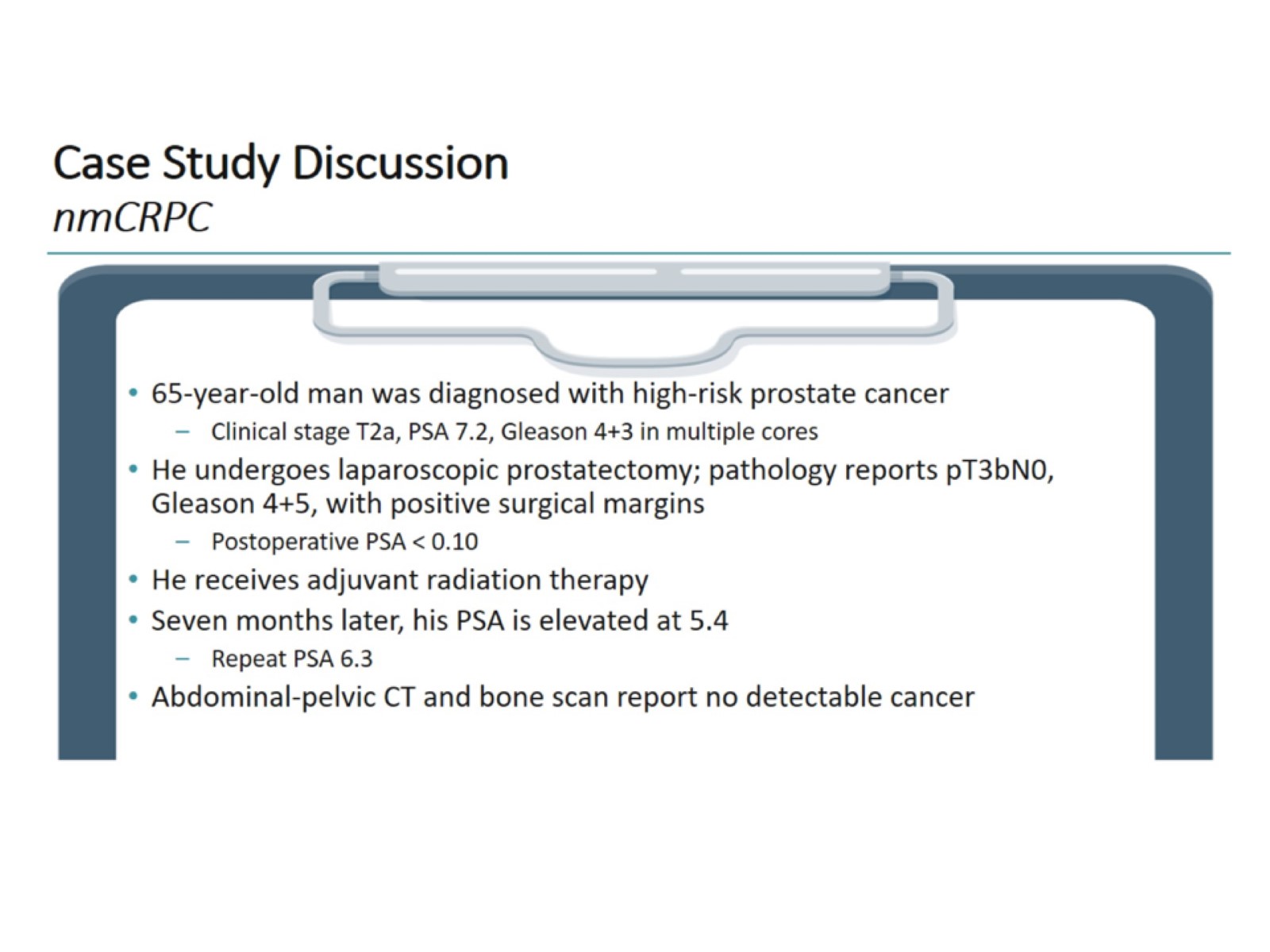 Case Study DiscussionnmCRPC
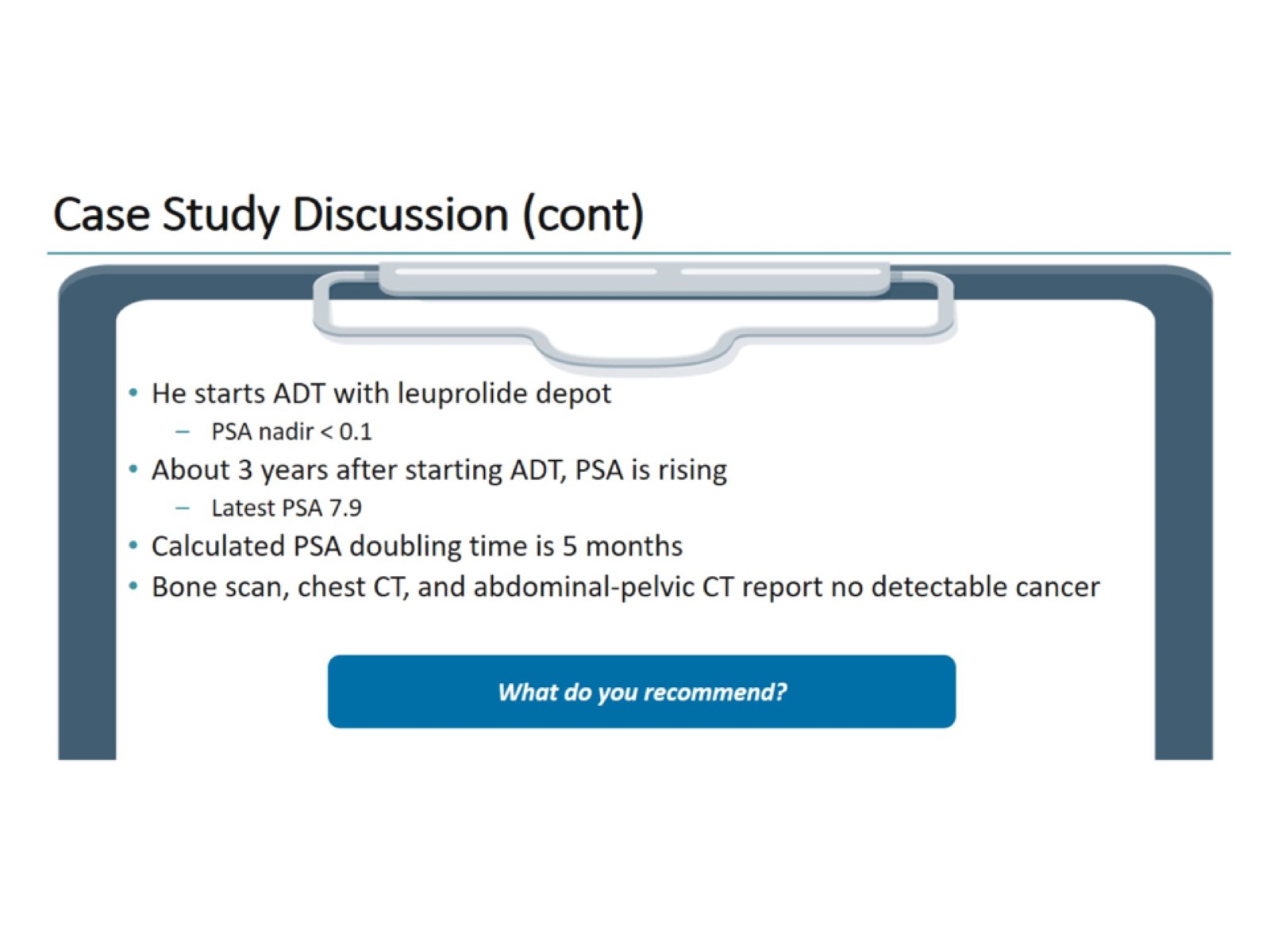 Case Study Discussion (cont)
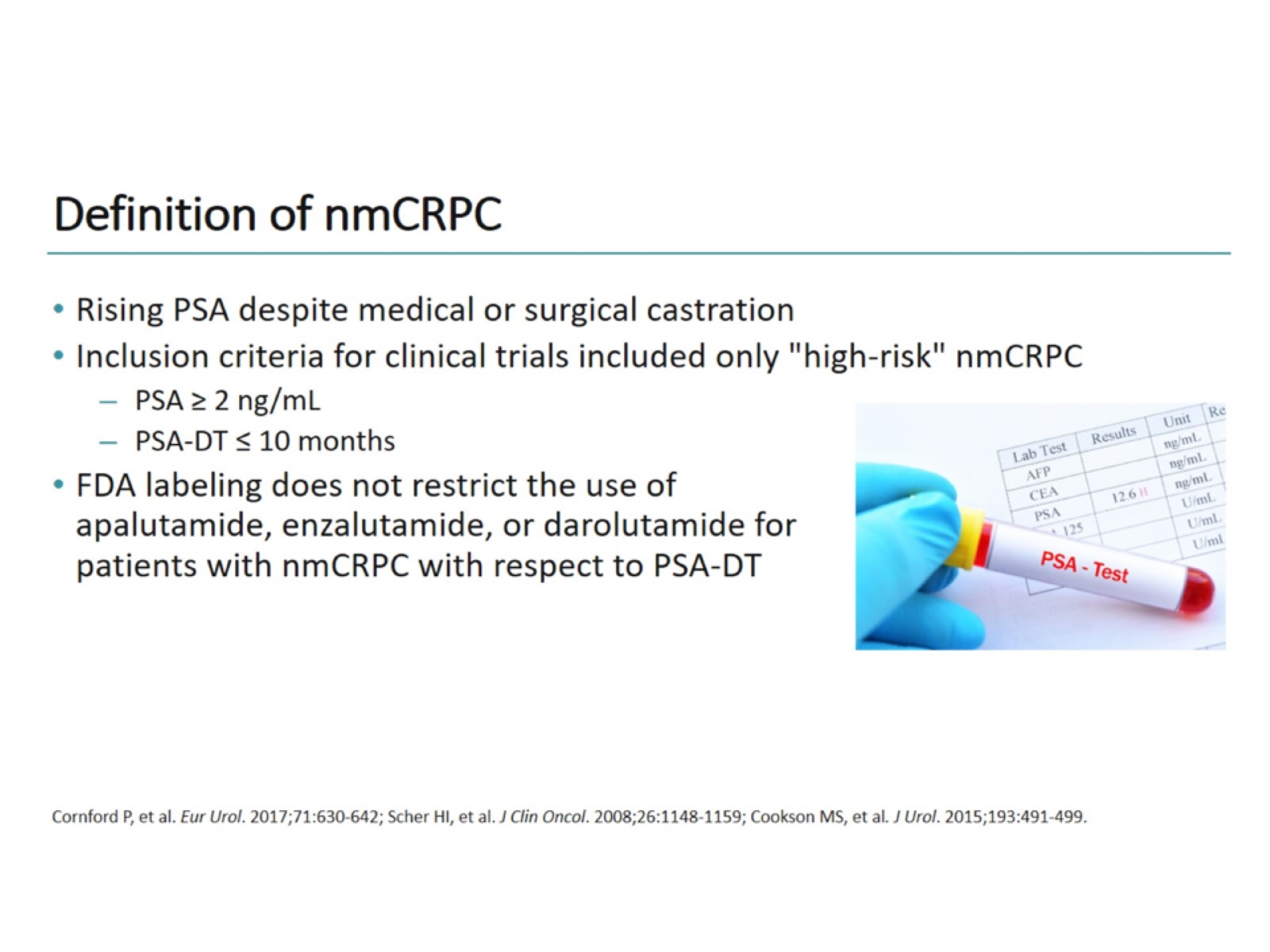 Definition of nmCRPC
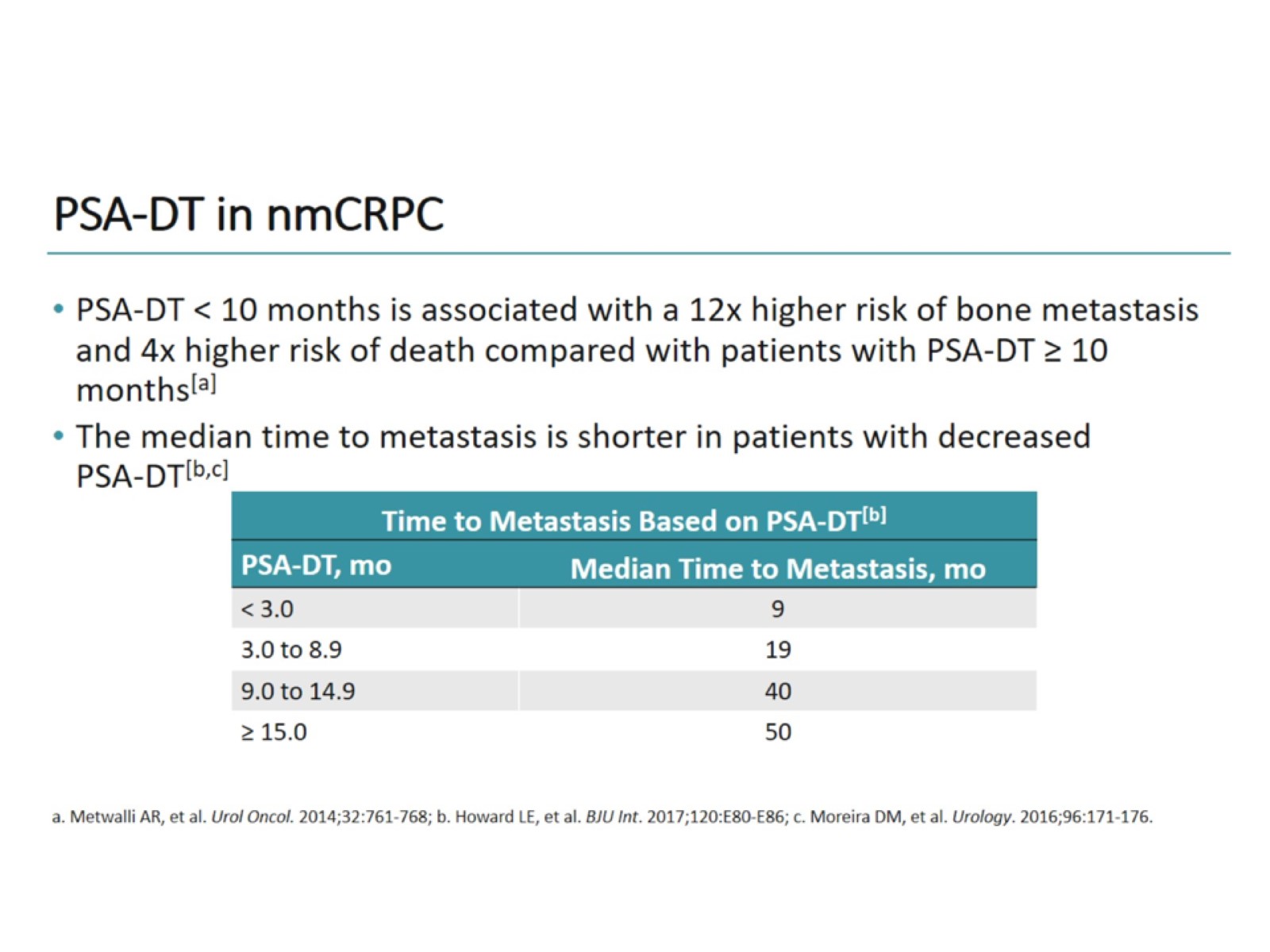 PSA-DT in nmCRPC
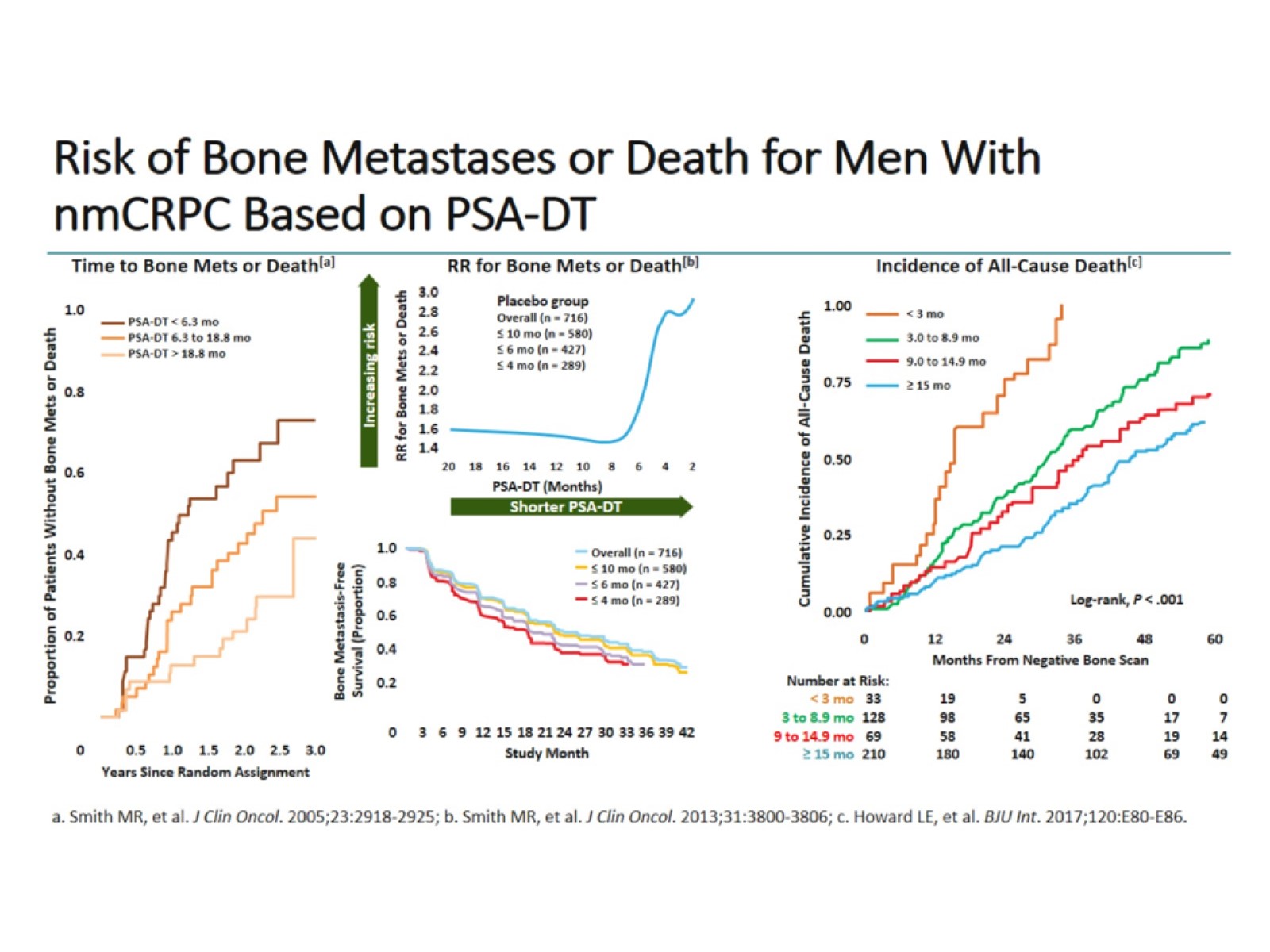 Risk of Bone Metastases or Death for Men With nmCRPC Based on PSA-DT
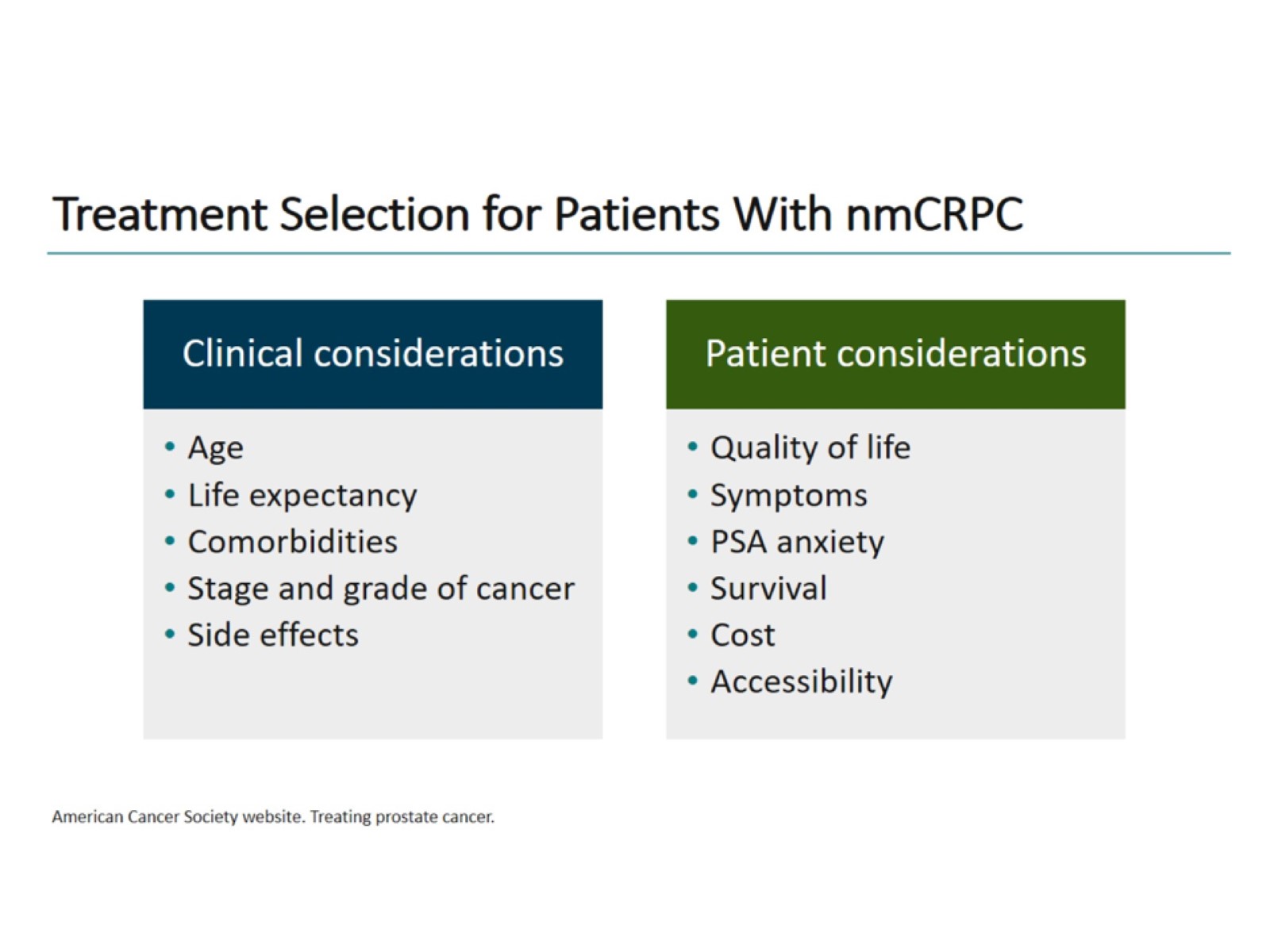 Treatment Selection for Patients With nmCRPC
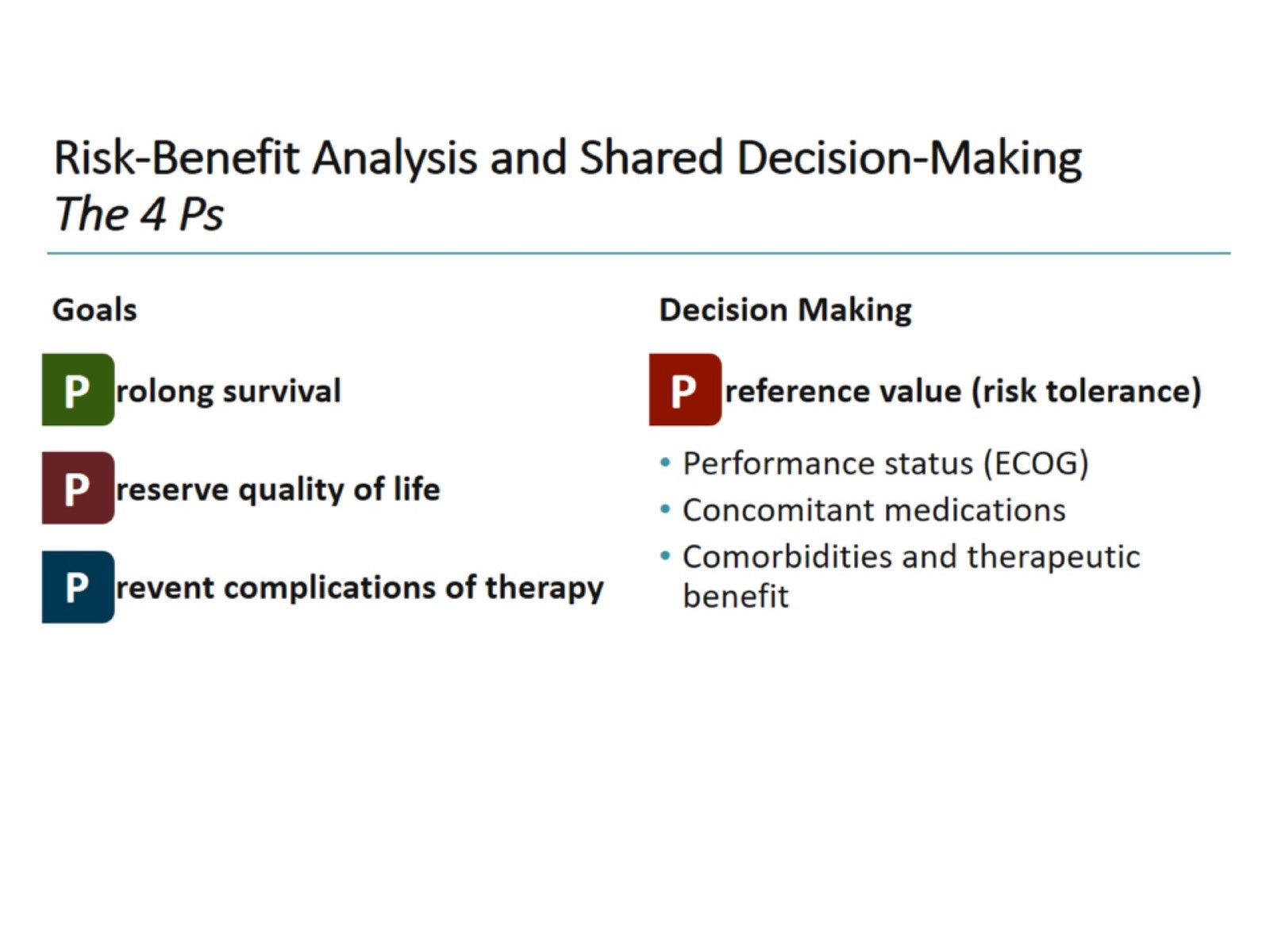 Risk-Benefit Analysis and Shared Decision-MakingThe 4 Ps
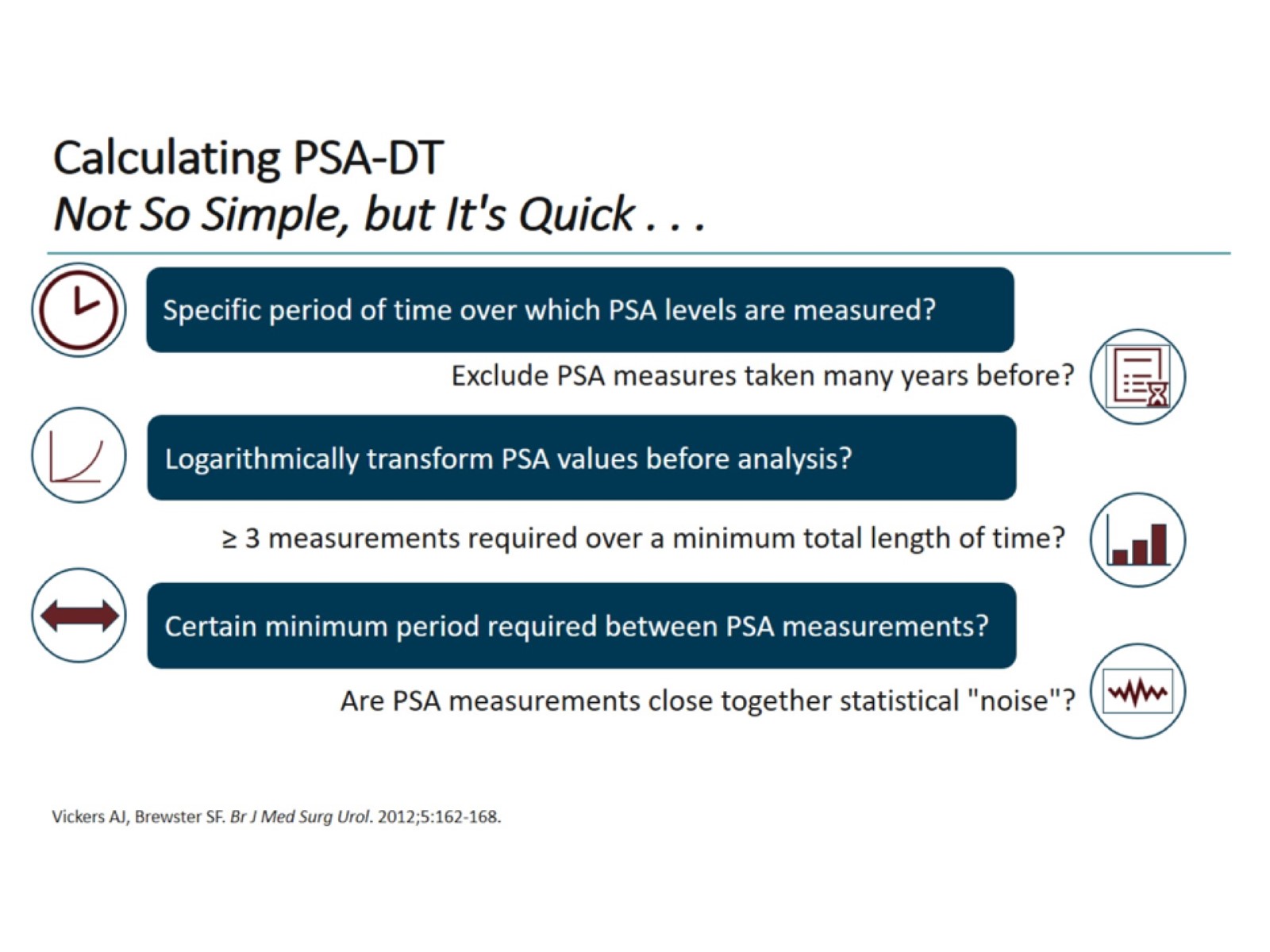 Calculating PSA-DTNot So Simple, but It's Quick . . .
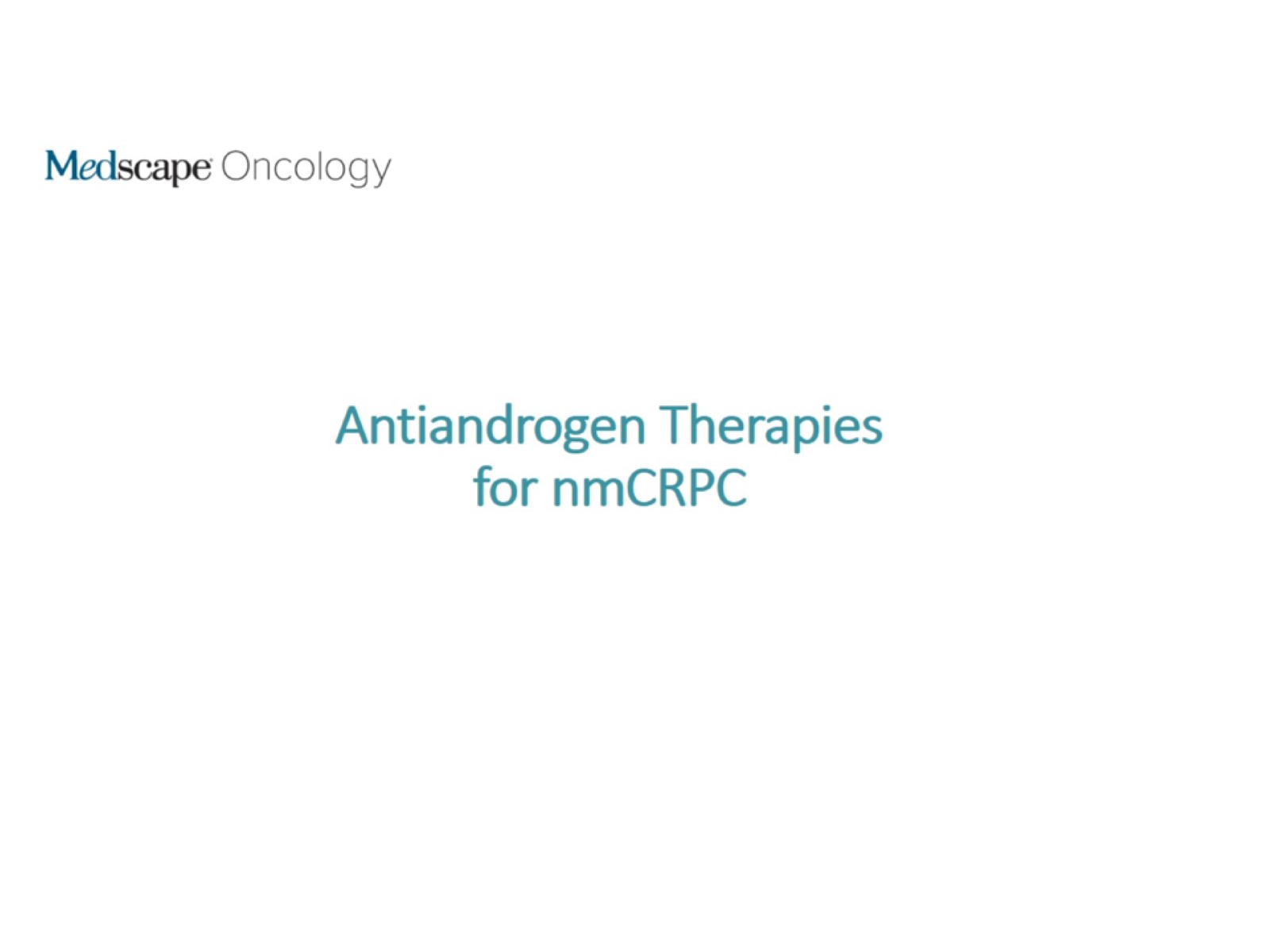 Antiandrogen Therapies for nmCRPC
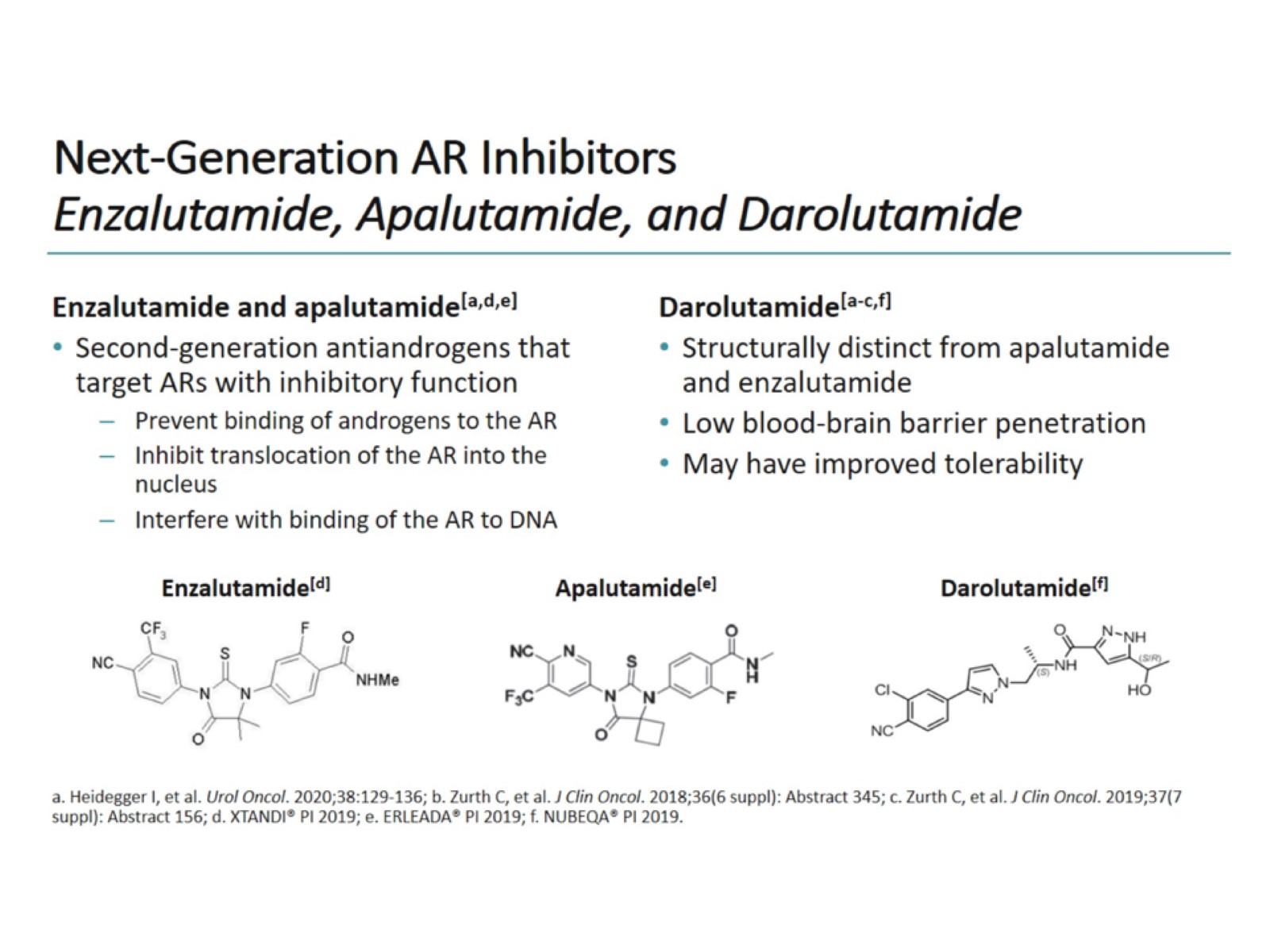 Next-Generation AR InhibitorsEnzalutamide, Apalutamide, and Darolutamide
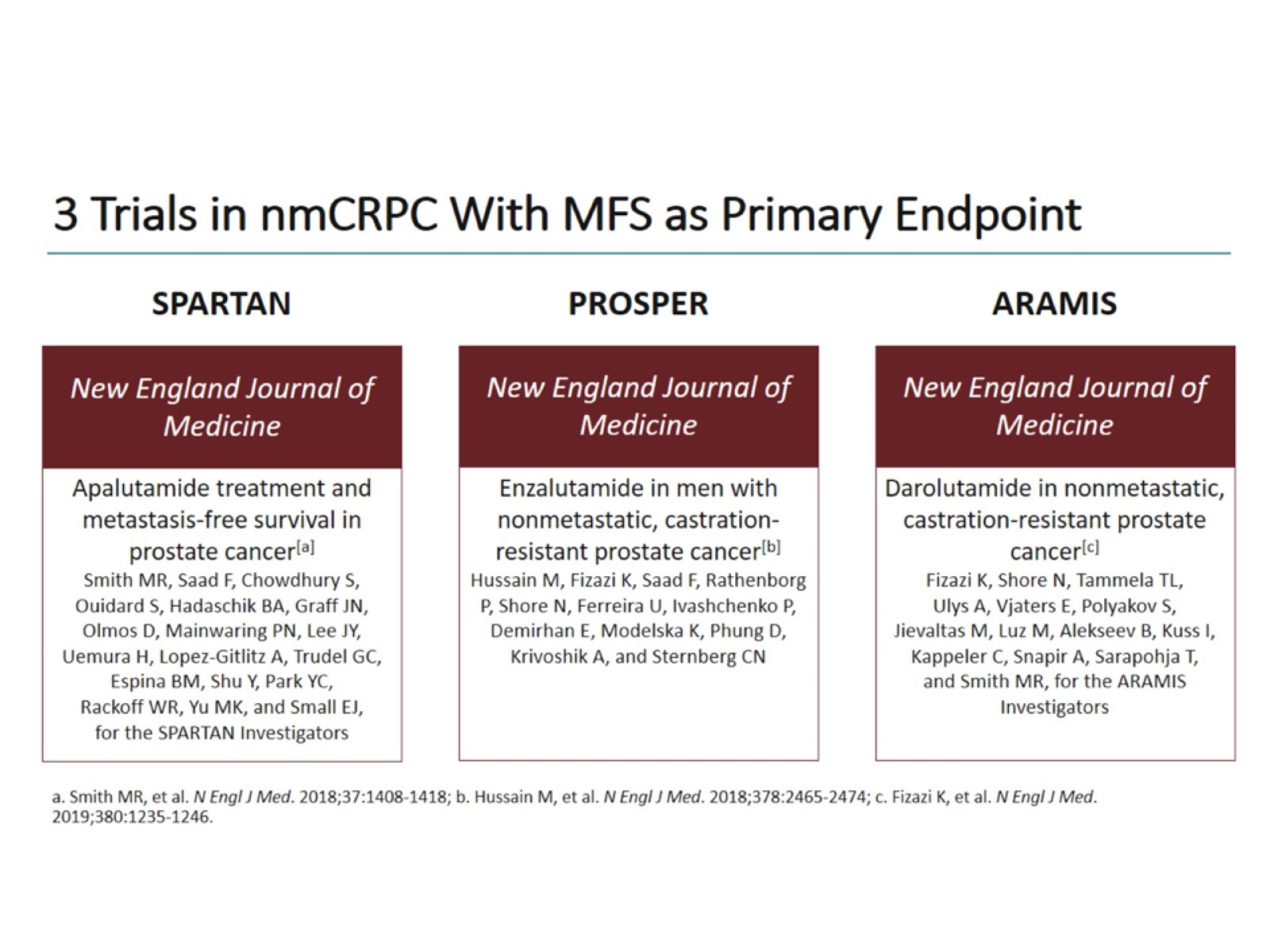 3 Trials in nmCRPC With MFS as Primary Endpoint
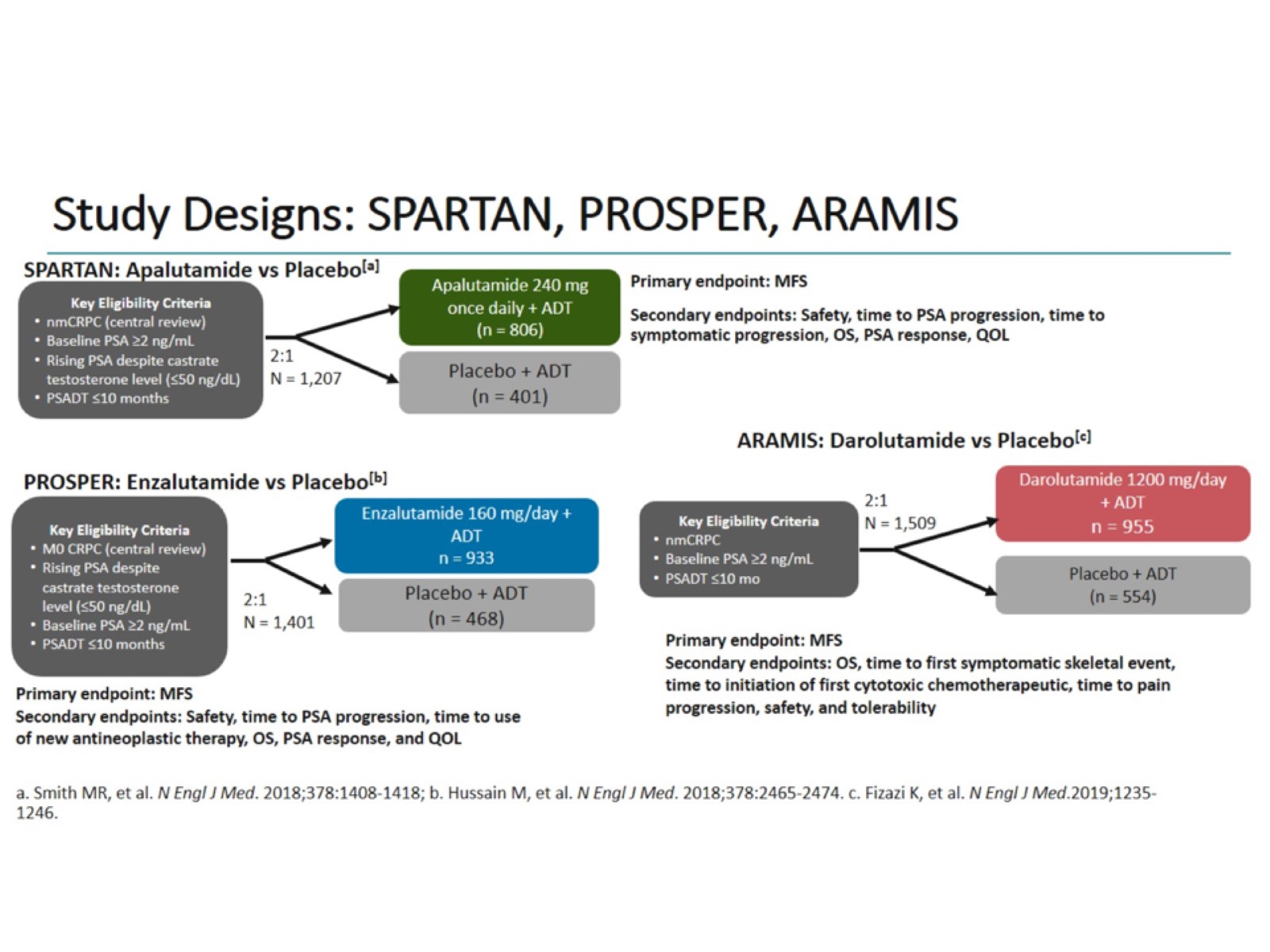 Study Designs: SPARTAN, PROSPER, ARAMIS
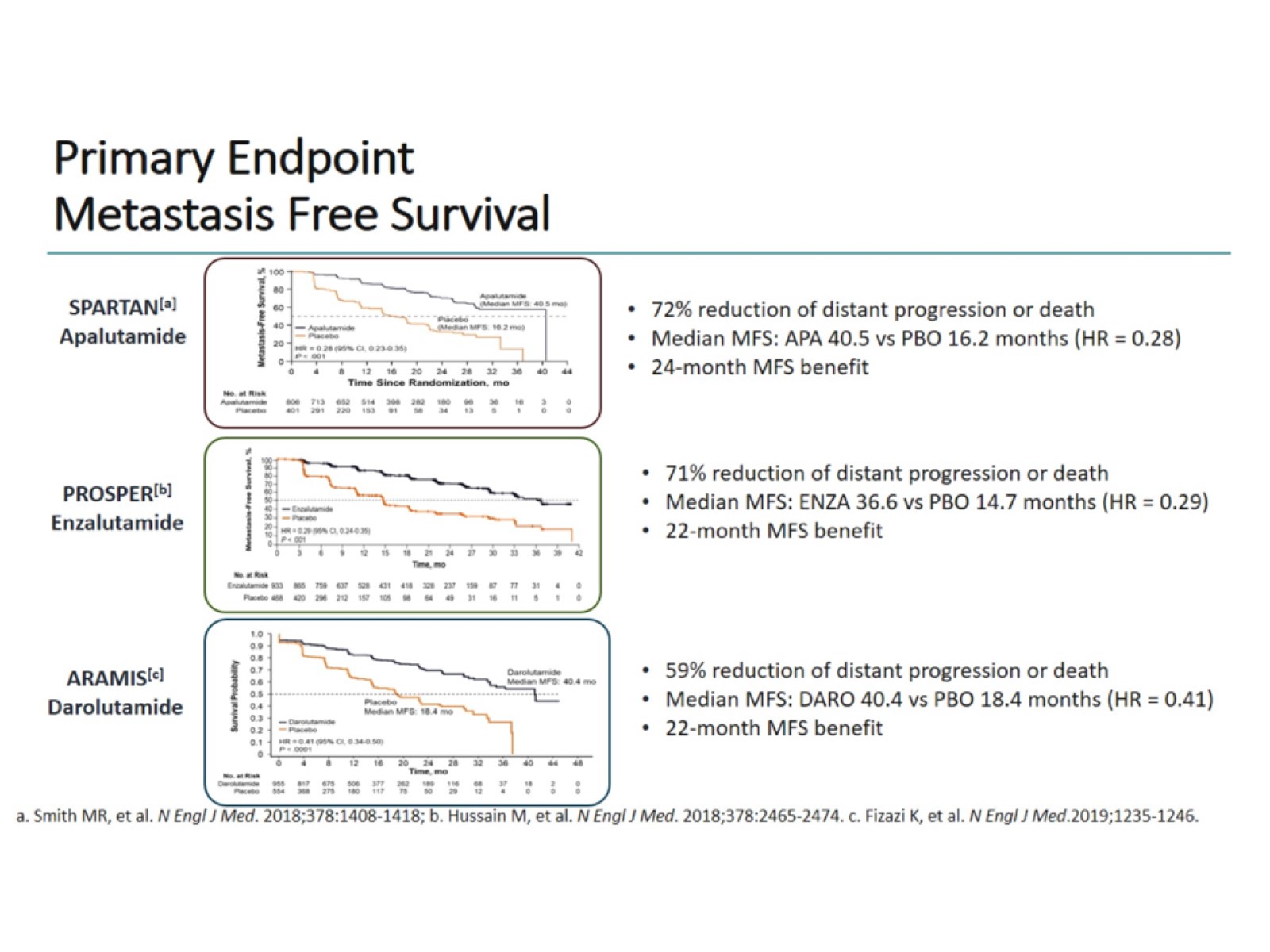 Primary EndpointMetastasis Free Survival
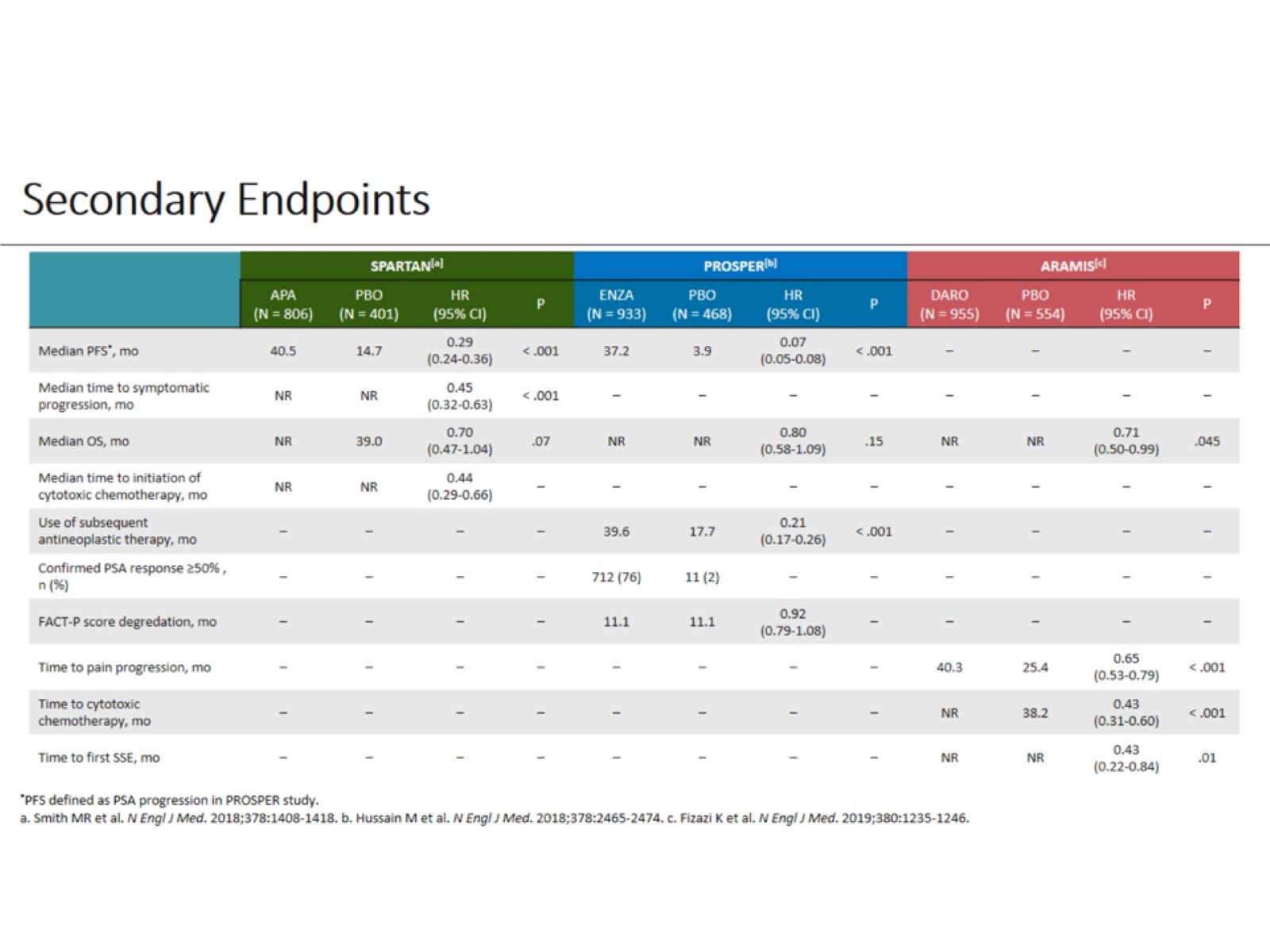 Secondary Endpoints
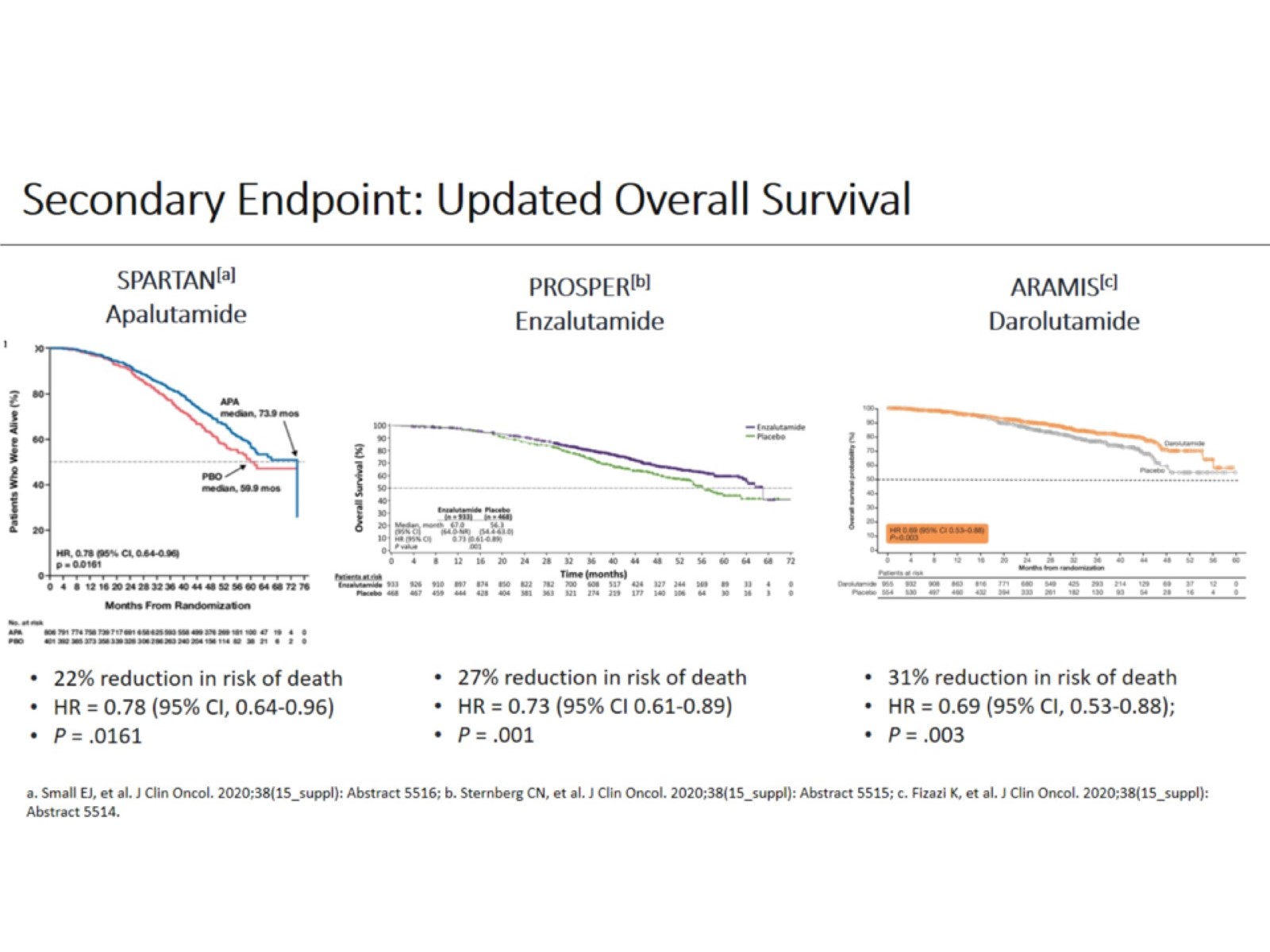 Secondary Endpoint: Updated Overall Survival
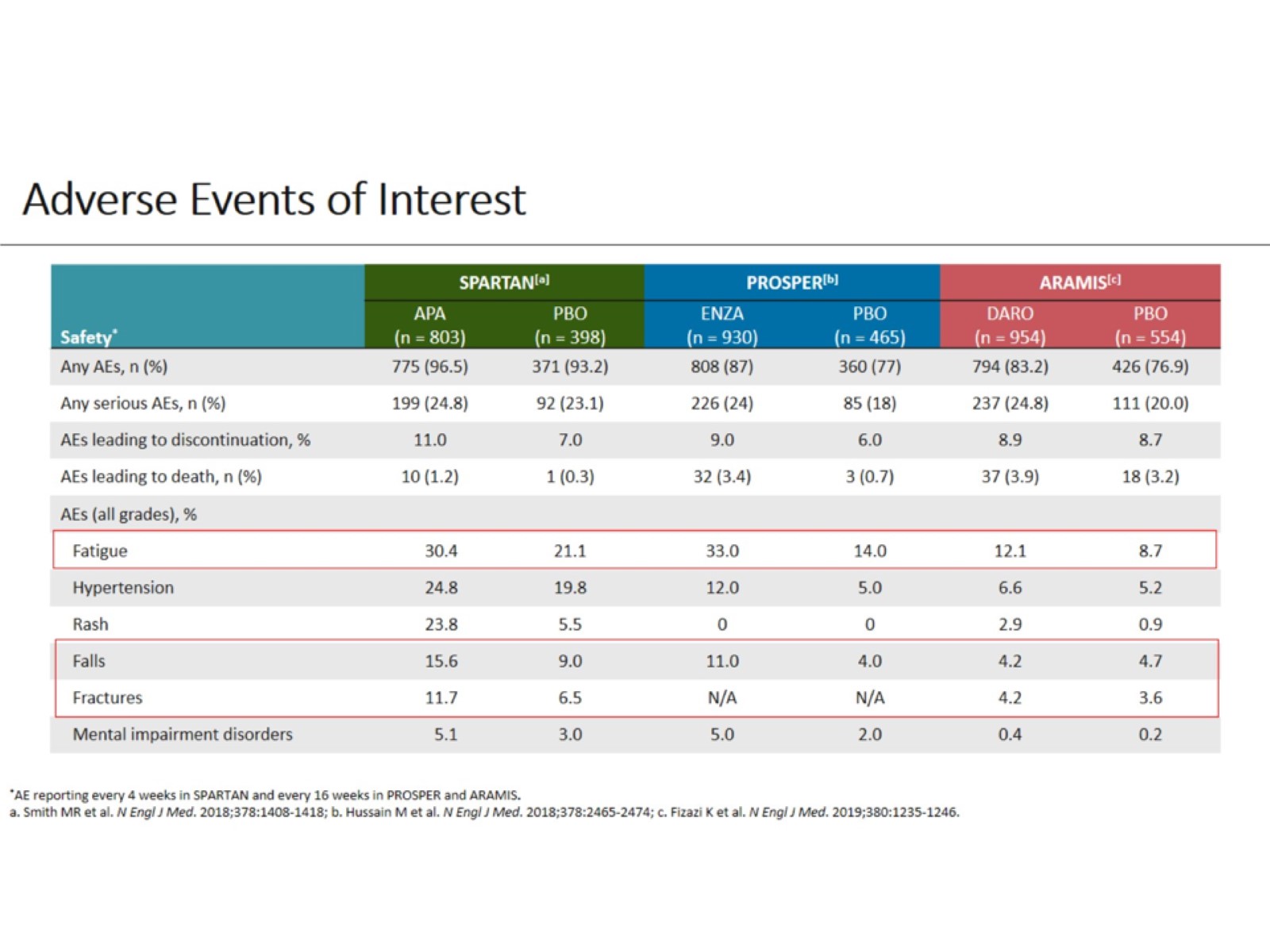 Adverse Events of Interest
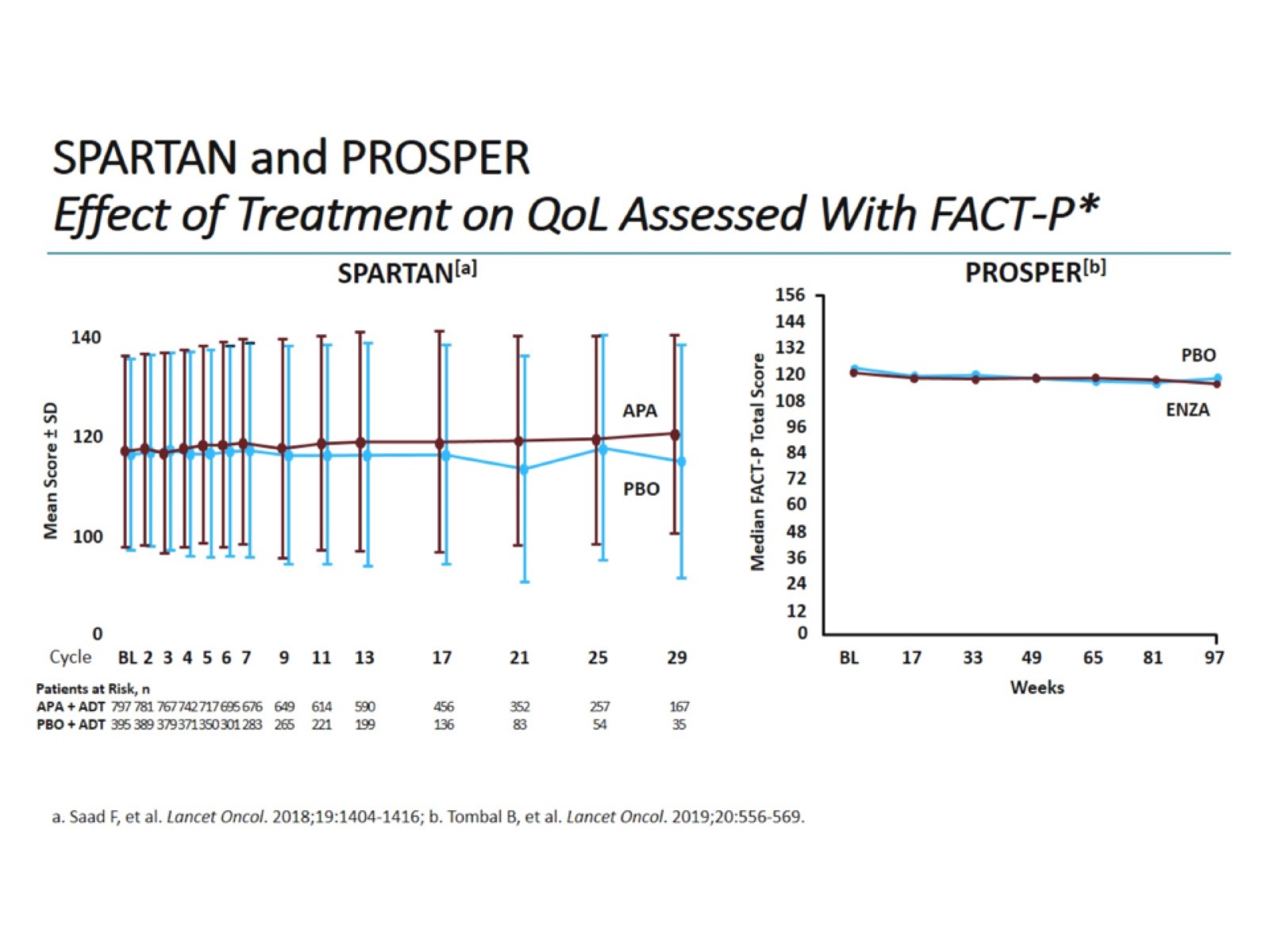 SPARTAN and PROSPER Effect of Treatment on QoL Assessed With FACT-P*
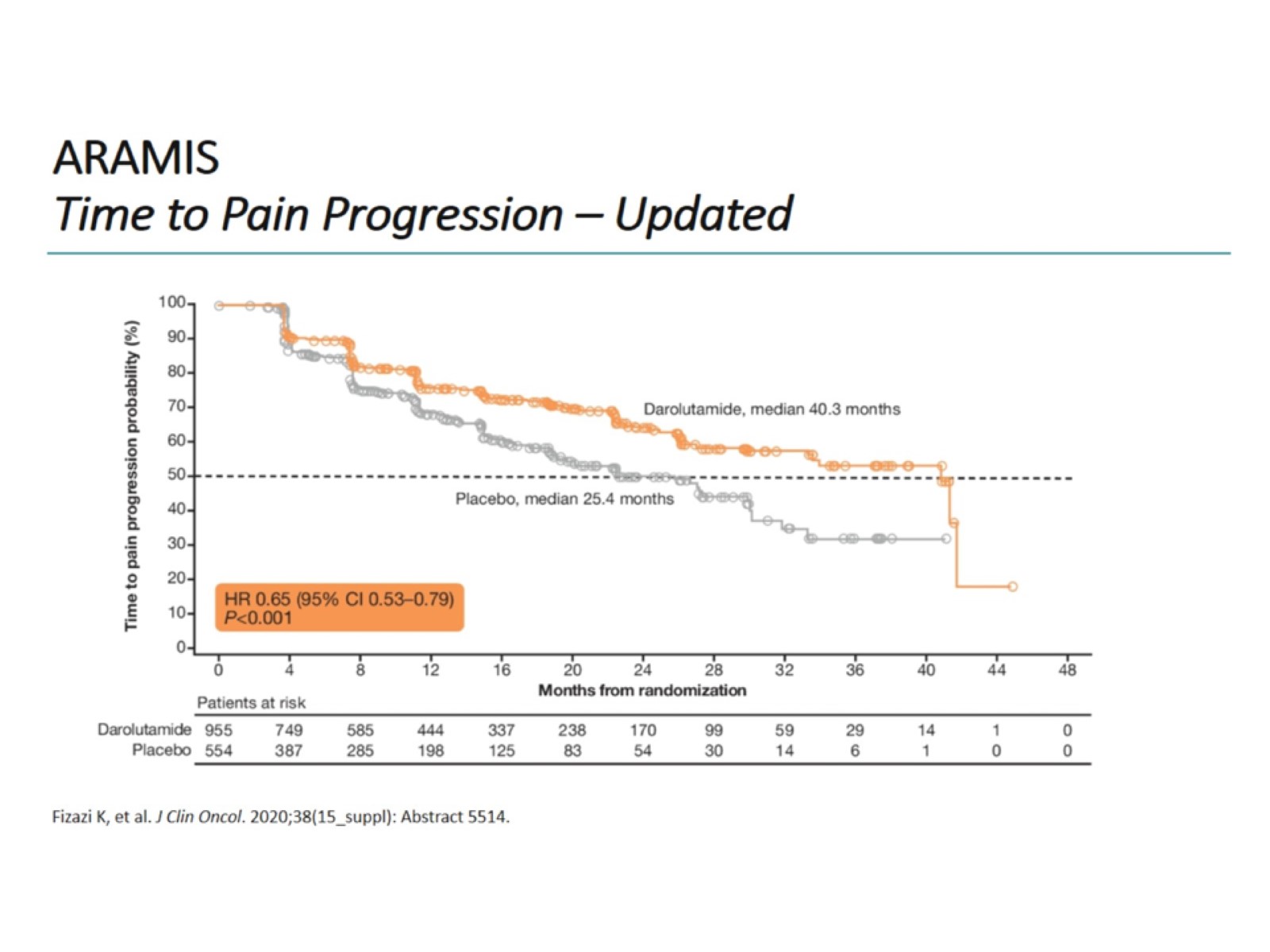 ARAMISTime to Pain Progression – Updated
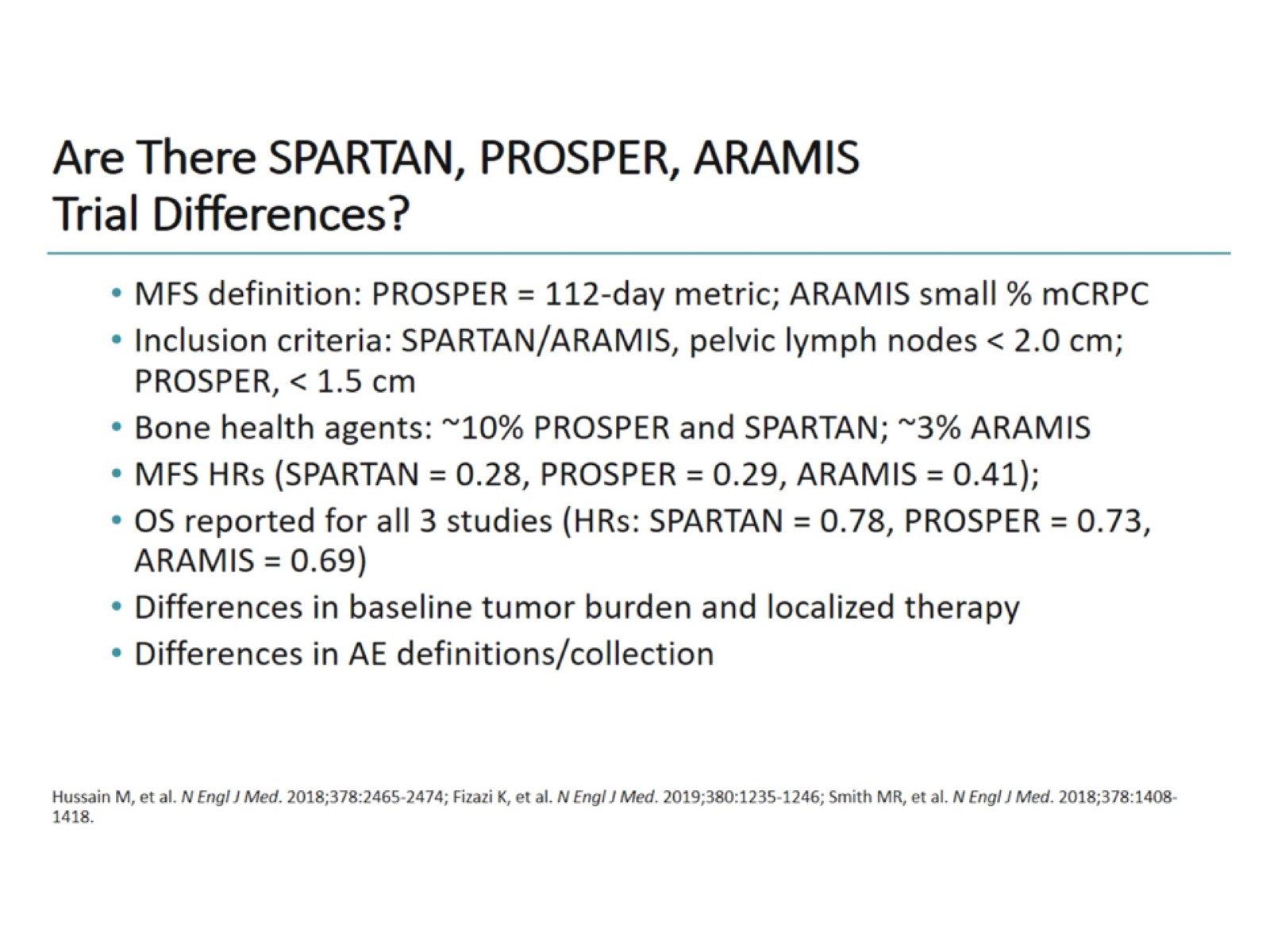 Are There SPARTAN, PROSPER, ARAMIS Trial Differences?
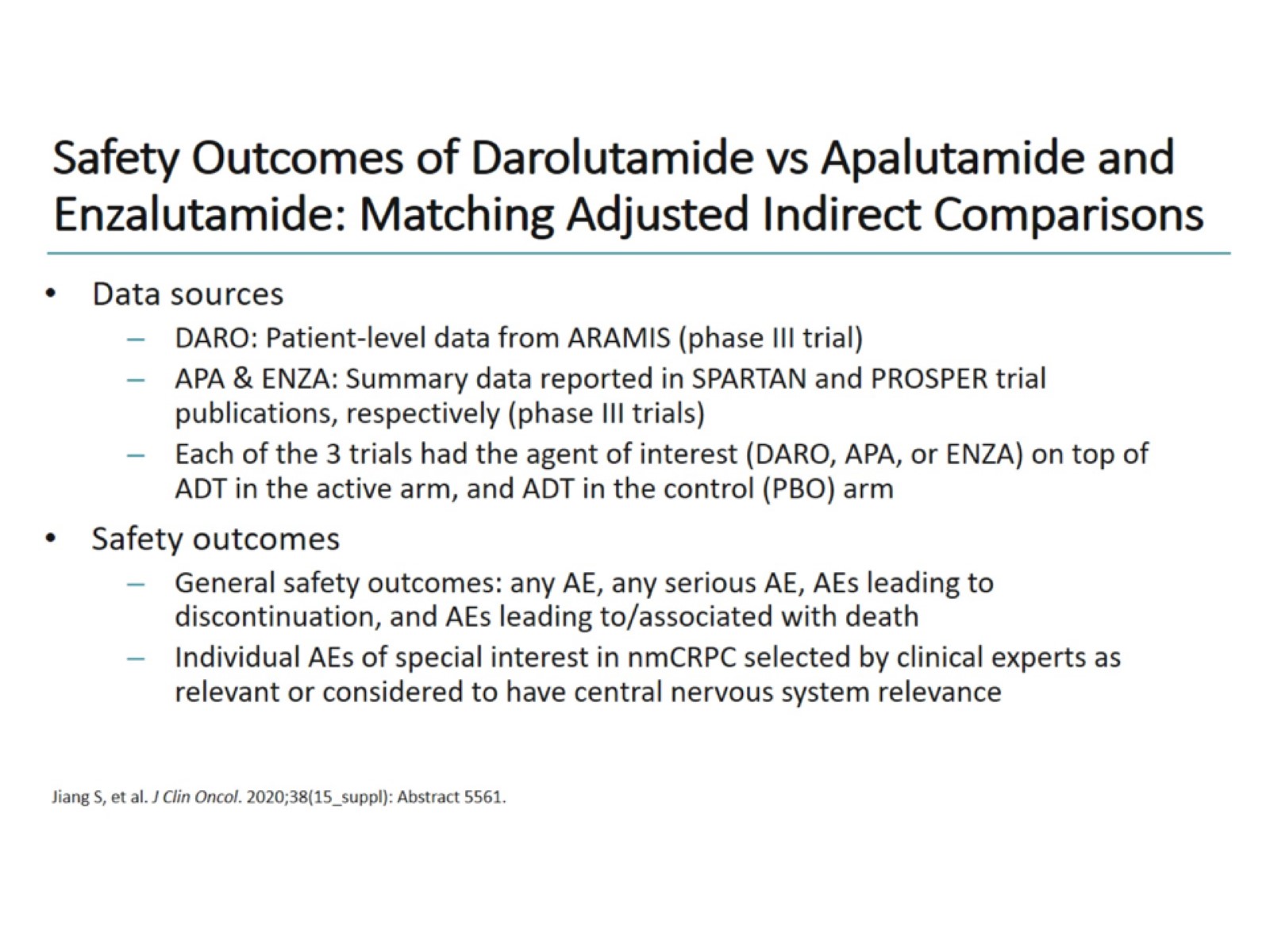 Safety Outcomes of Darolutamide vs Apalutamide and Enzalutamide: Matching Adjusted Indirect Comparisons
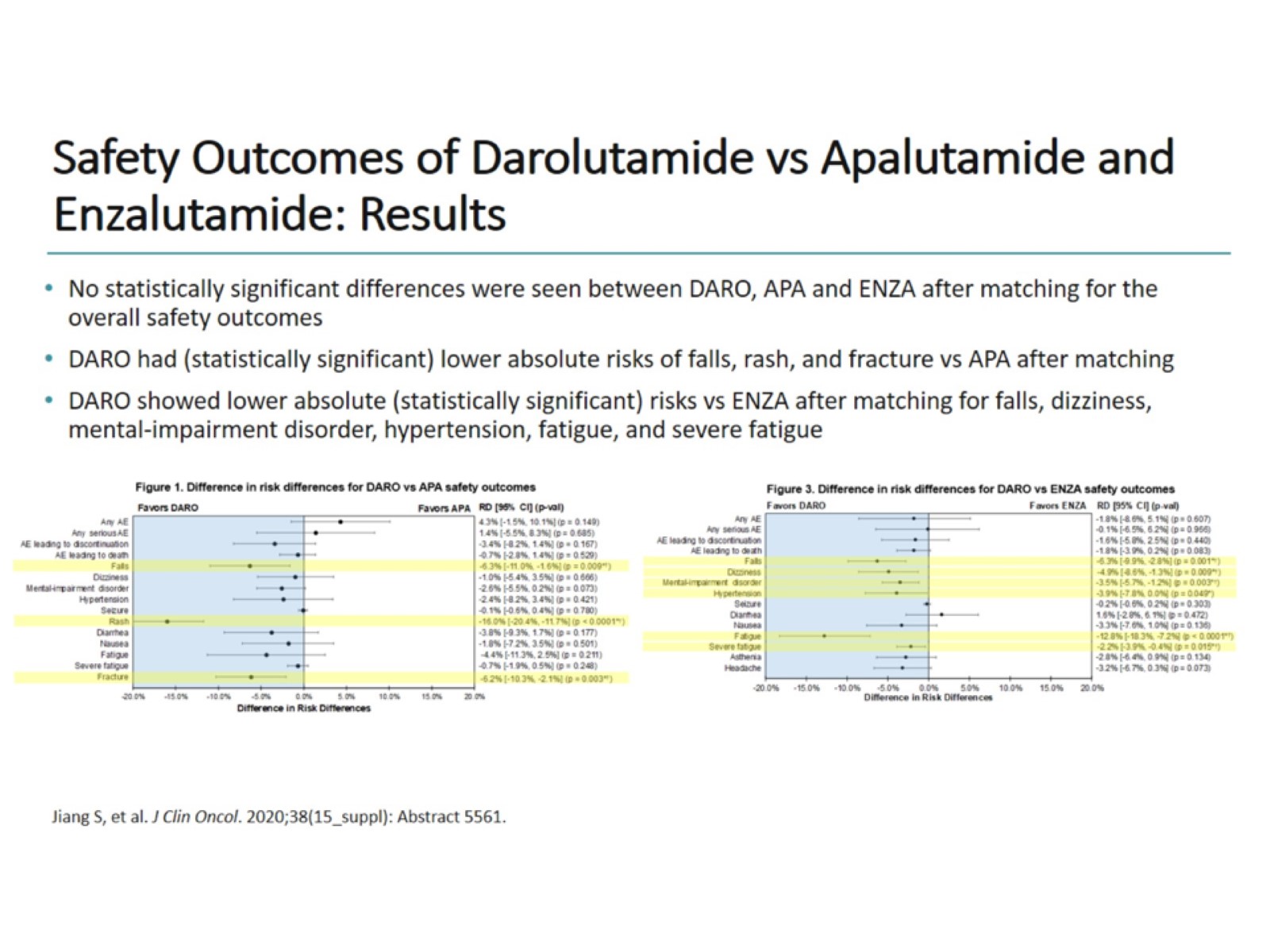 Safety Outcomes of Darolutamide vs Apalutamide and Enzalutamide: Results
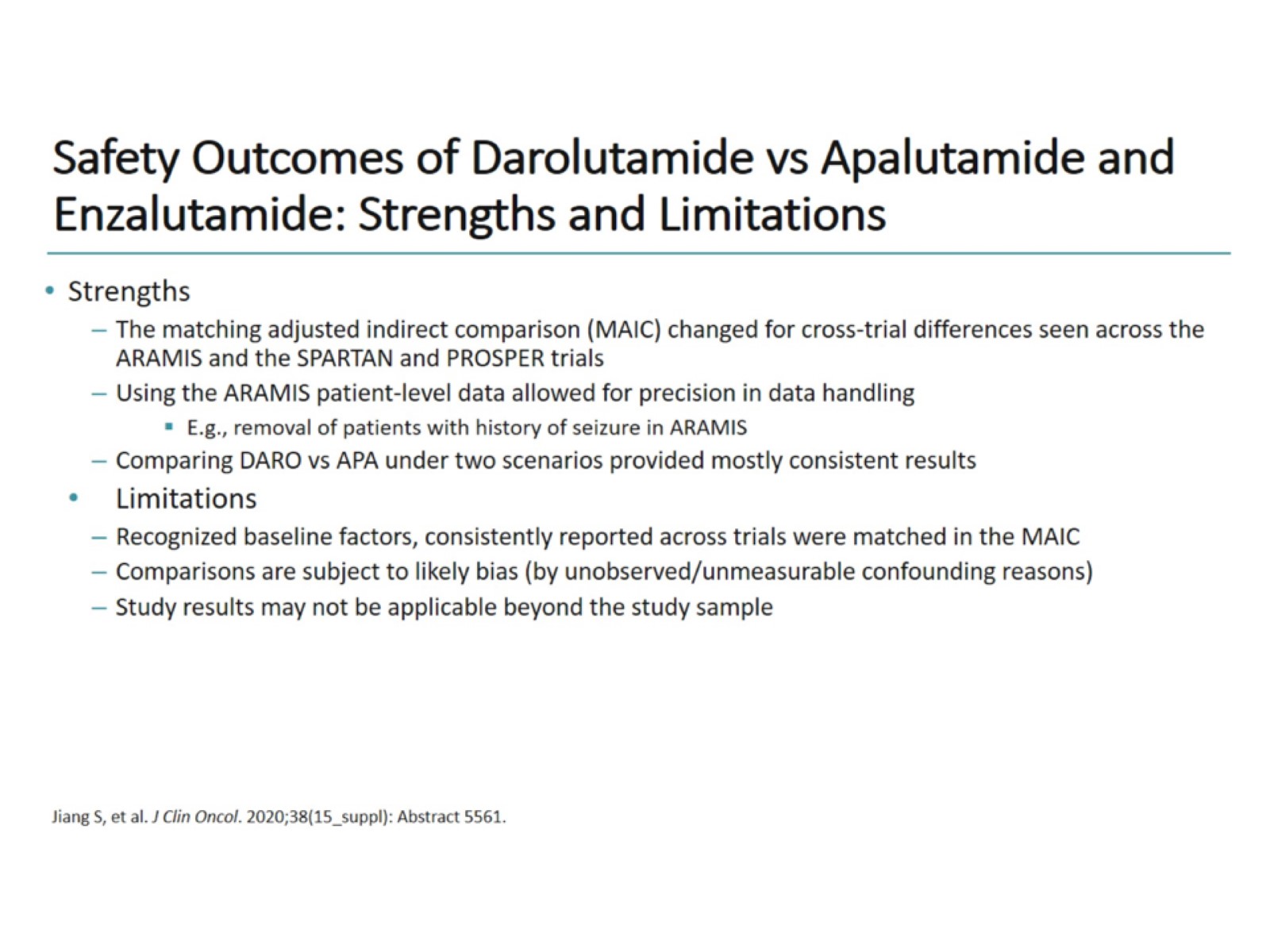 Safety Outcomes of Darolutamide vs Apalutamide and Enzalutamide: Strengths and Limitations
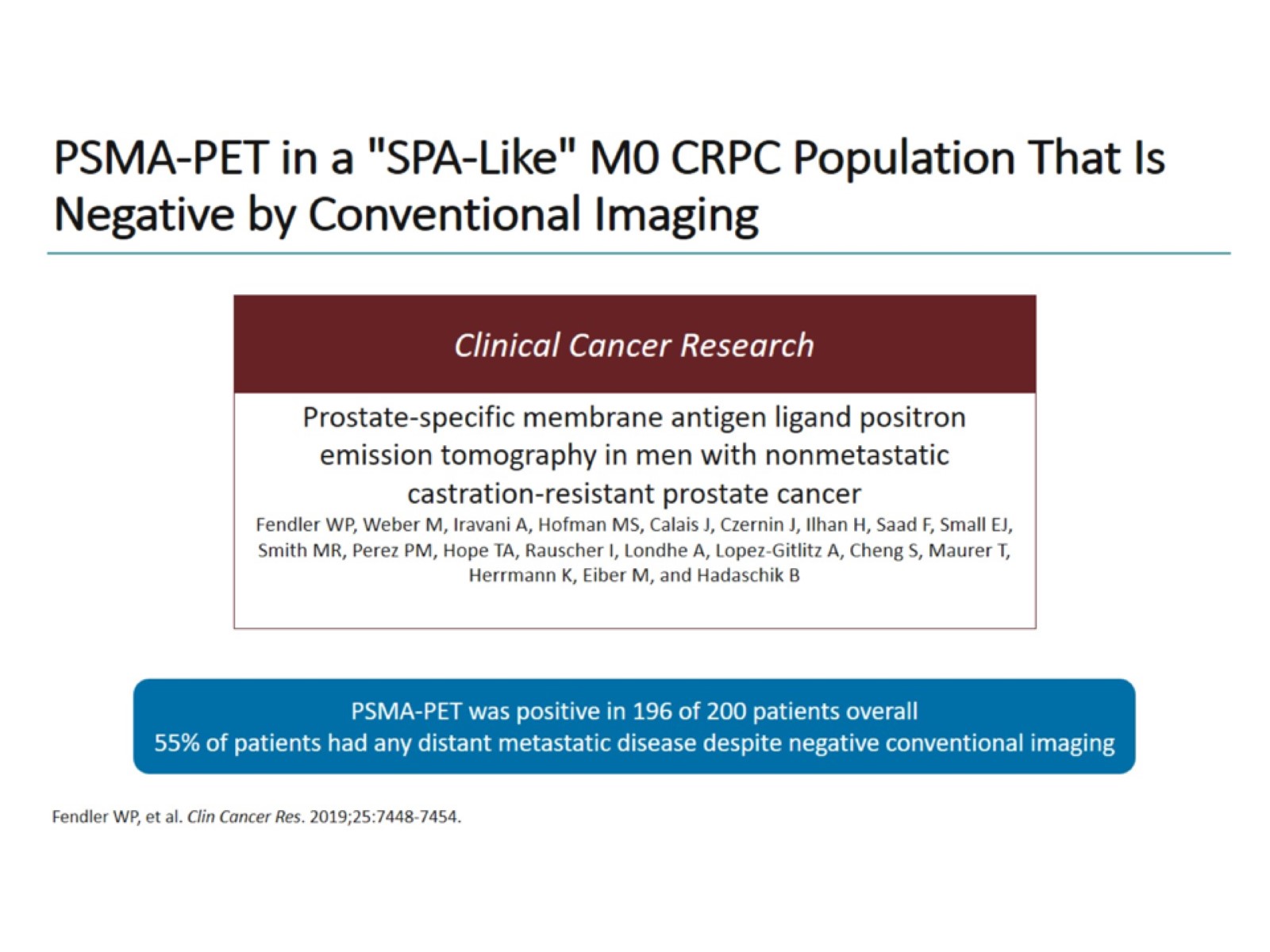 PSMA-PET in a "SPA-Like" M0 CRPC Population That Is Negative by Conventional Imaging
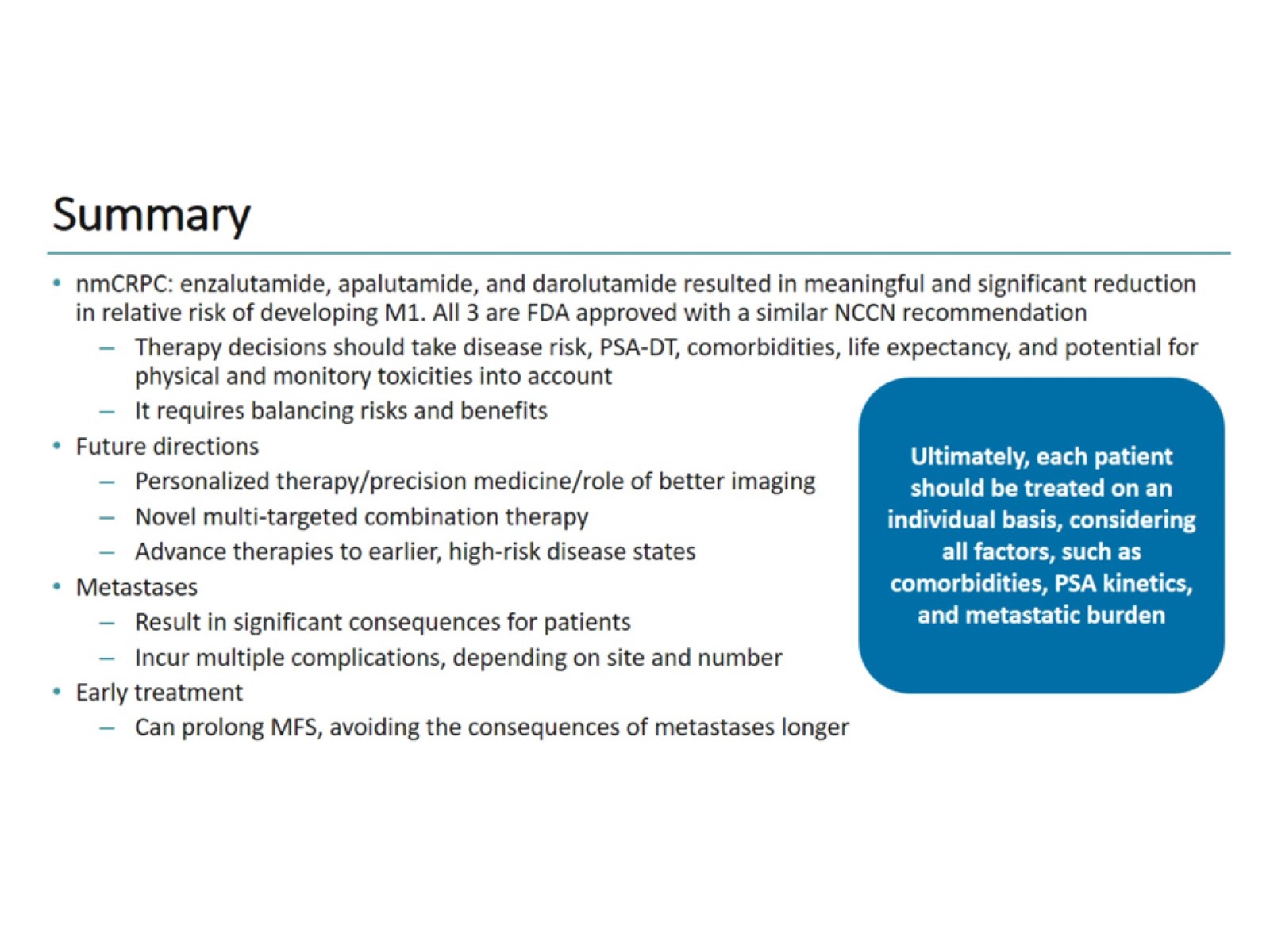 Summary
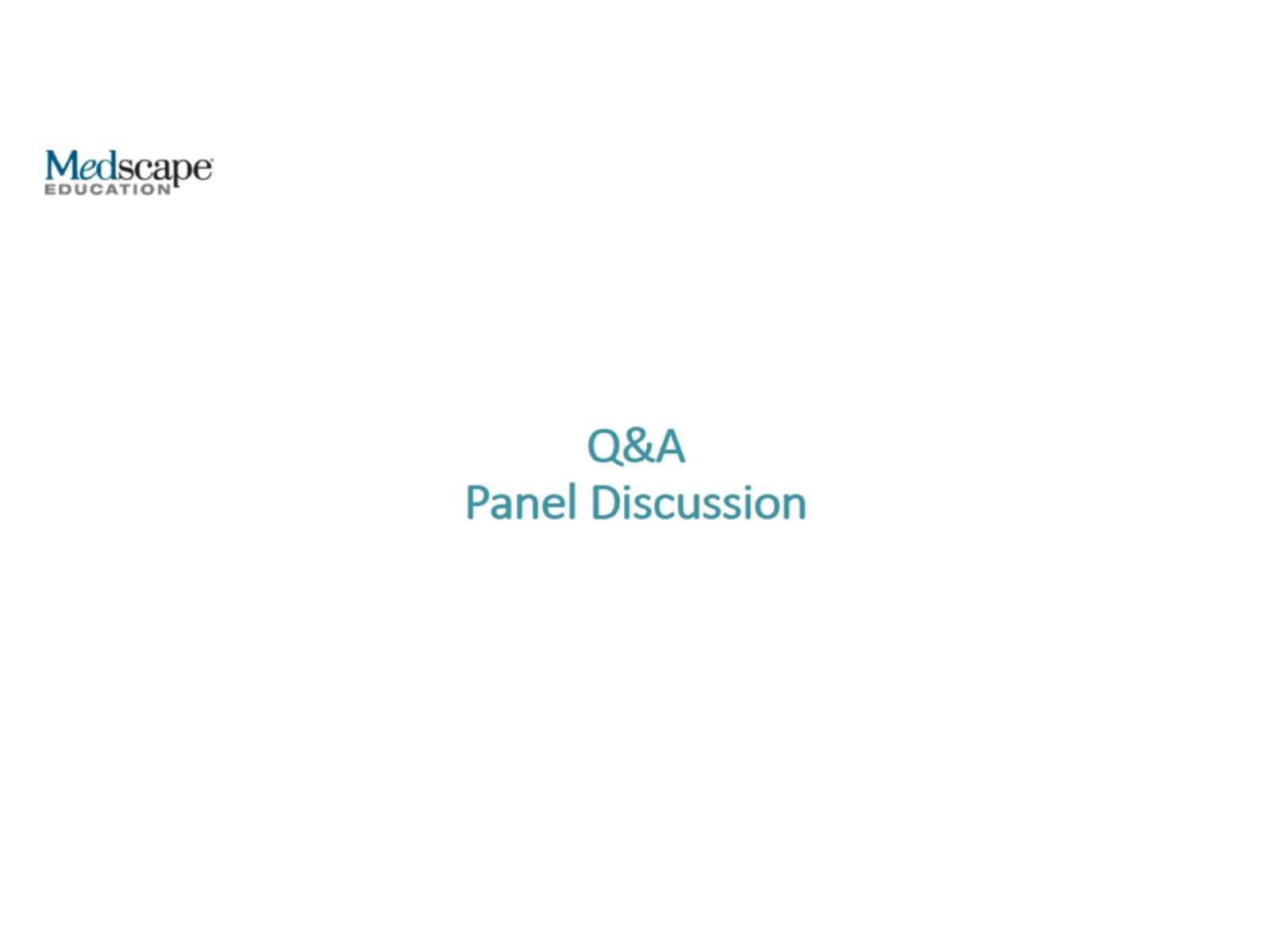 Q&A Panel Discussion
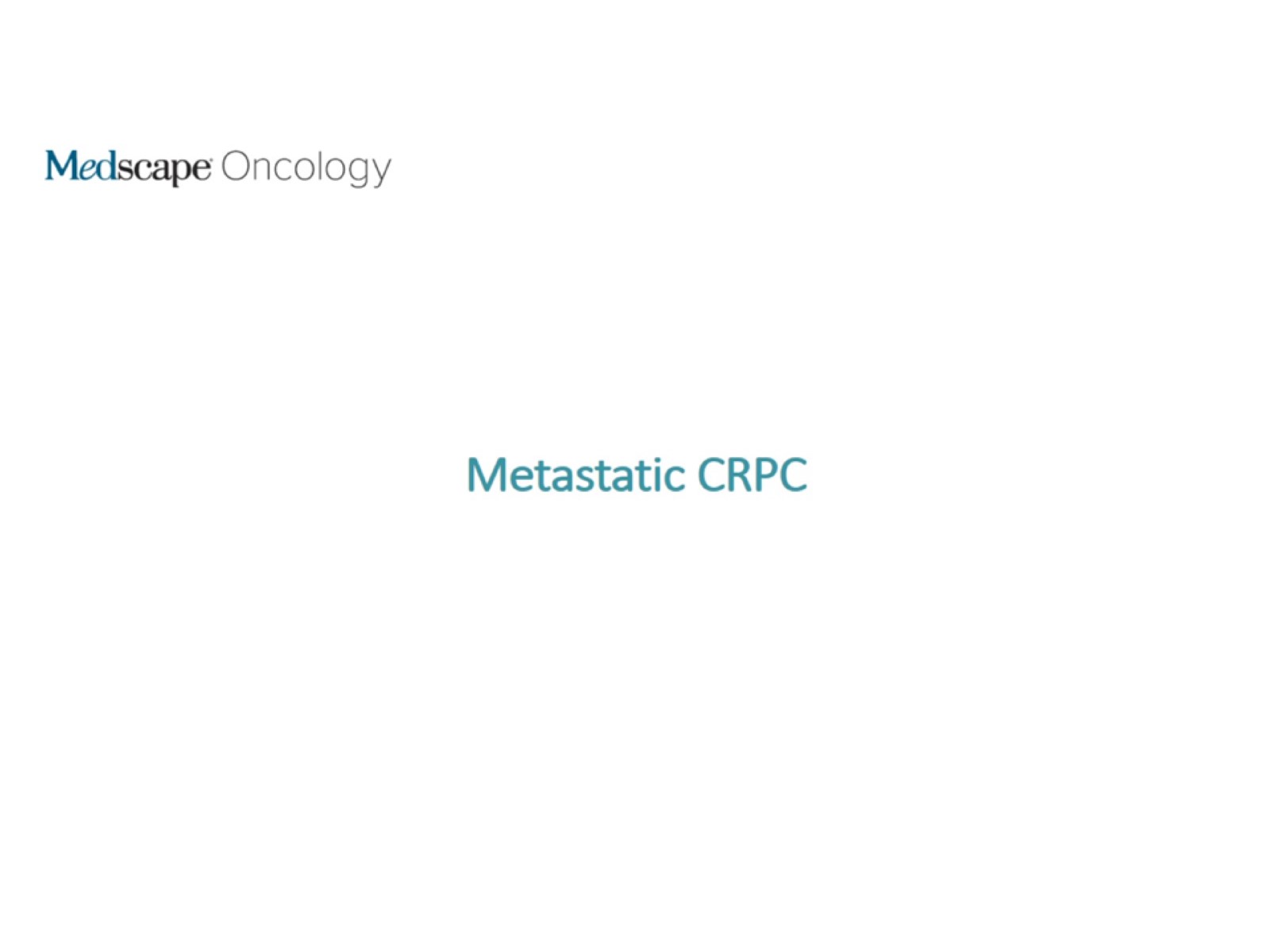 Metastatic CRPC
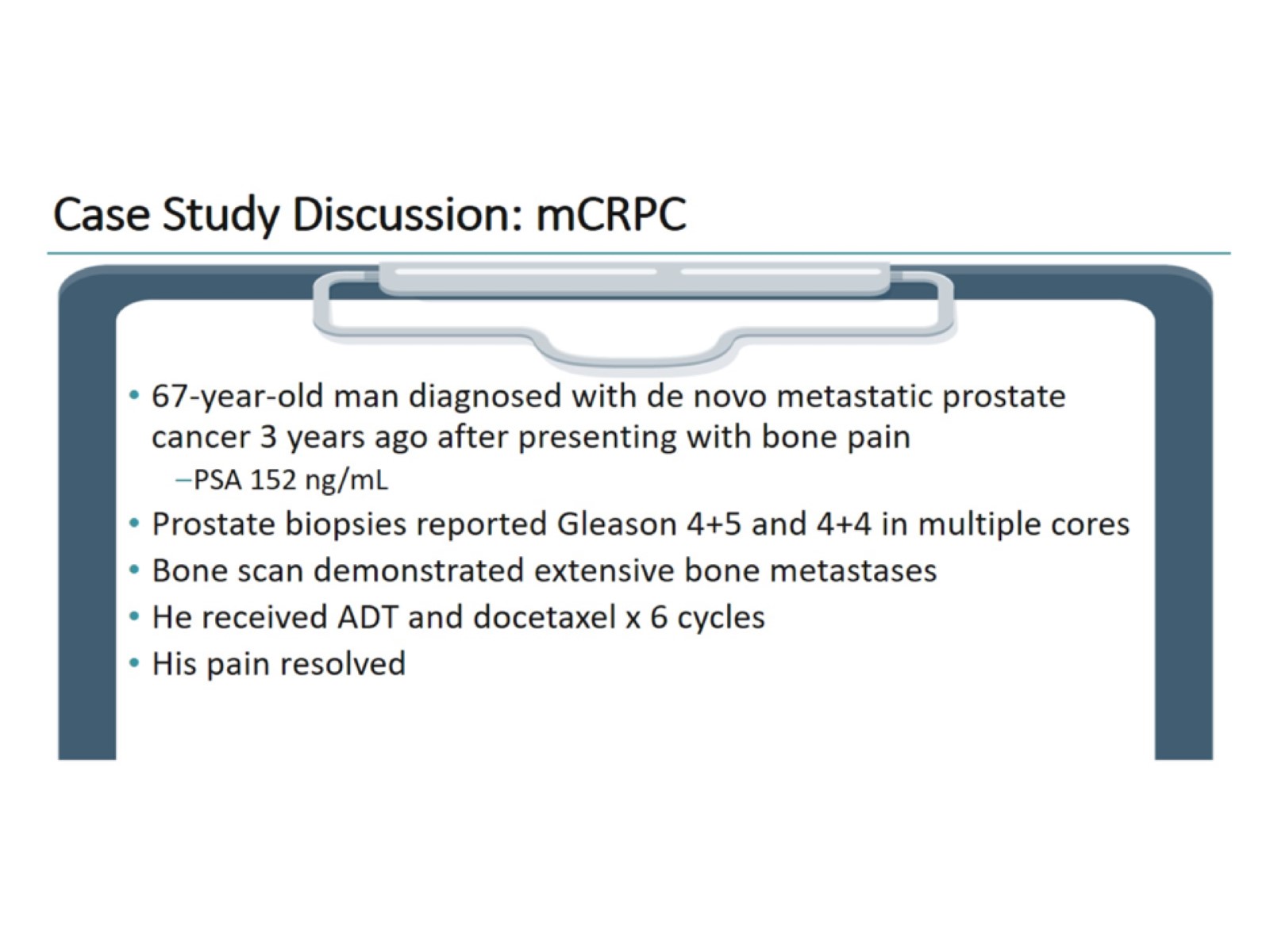 Case Study Discussion: mCRPC
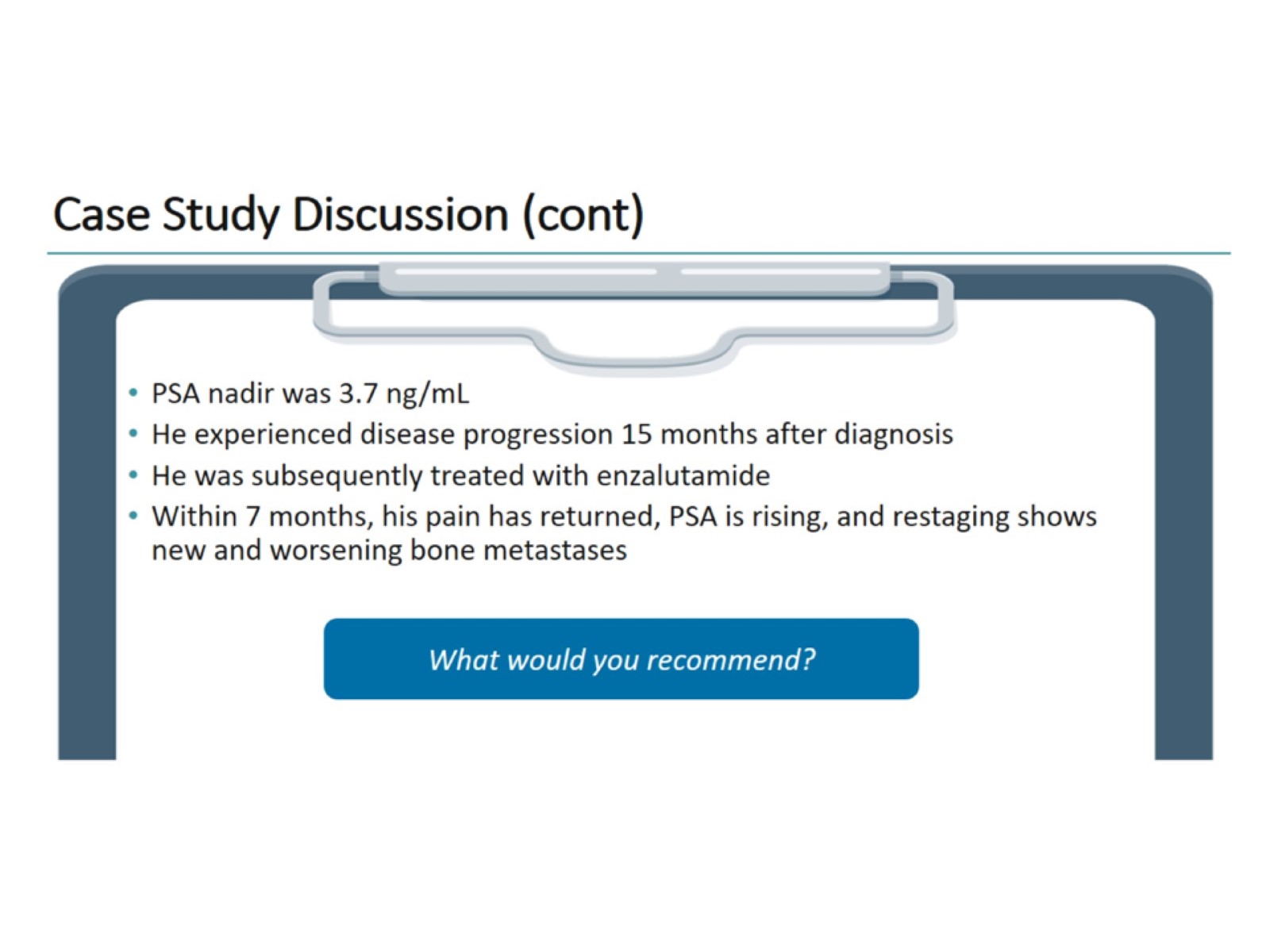 Case Study Discussion (cont)
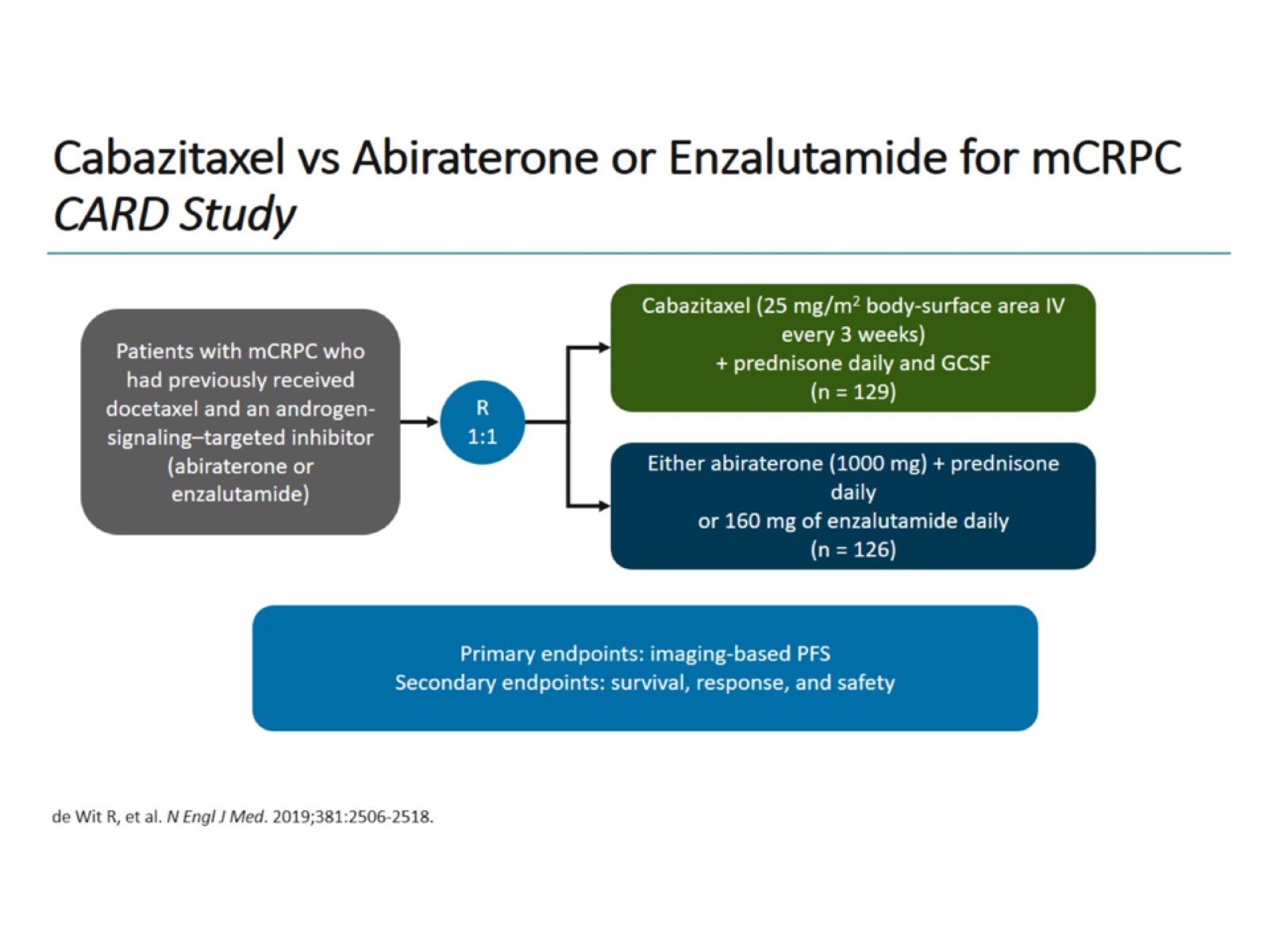 Cabazitaxel vs Abiraterone or Enzalutamide for mCRPC CARD Study
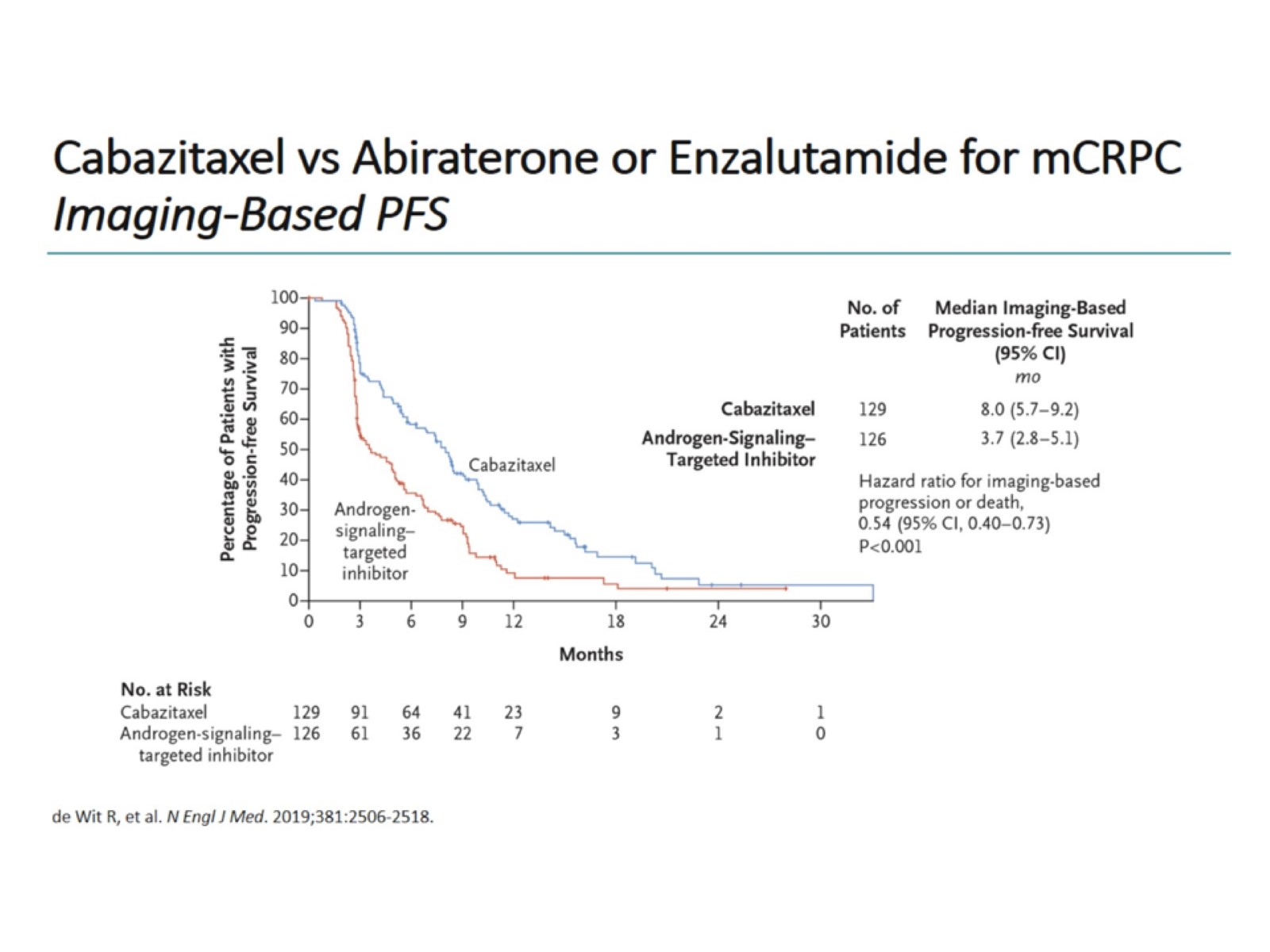 Cabazitaxel vs Abiraterone or Enzalutamide for mCRPC Imaging-Based PFS
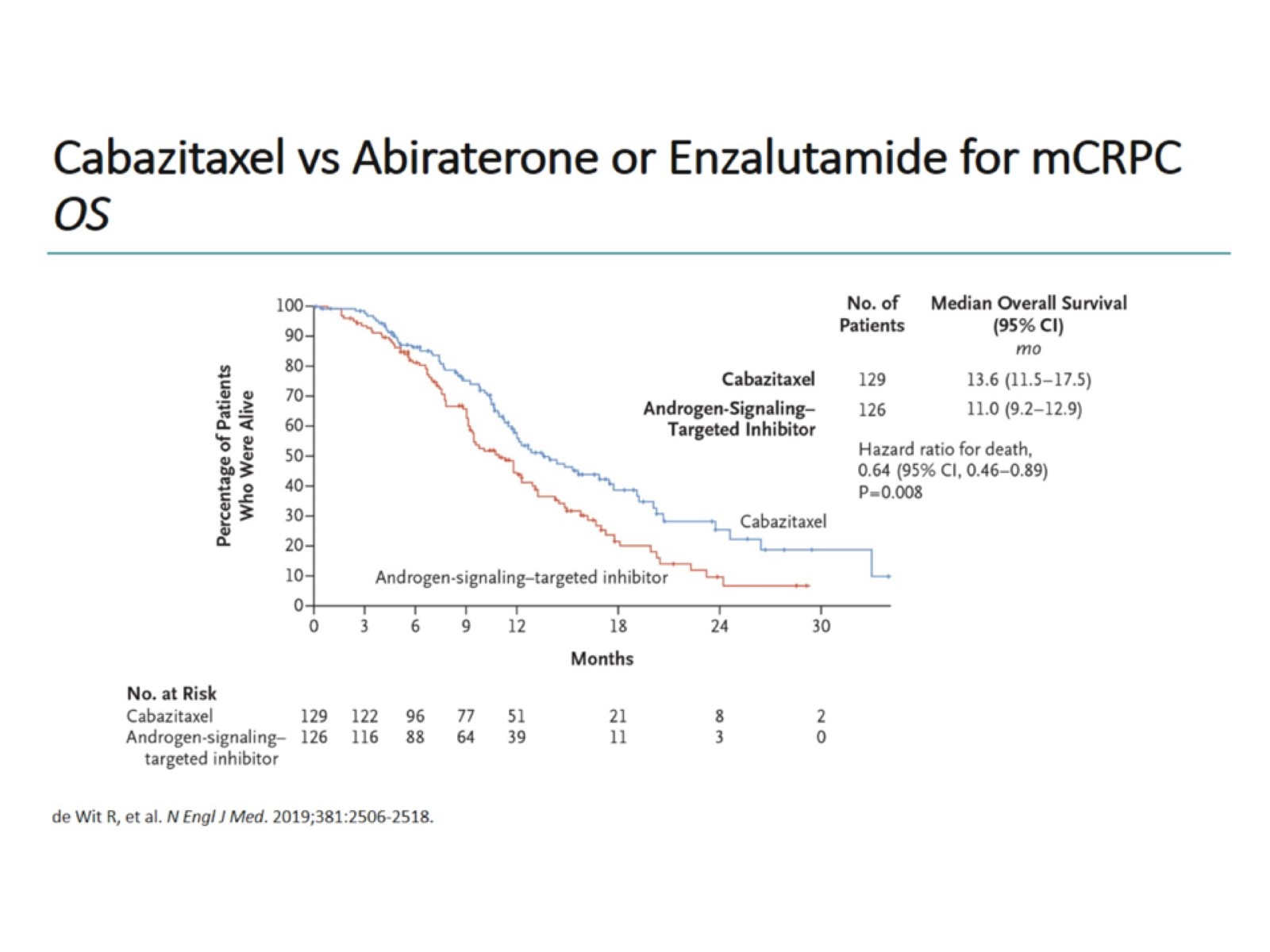 Cabazitaxel vs Abiraterone or Enzalutamide for mCRPC OS
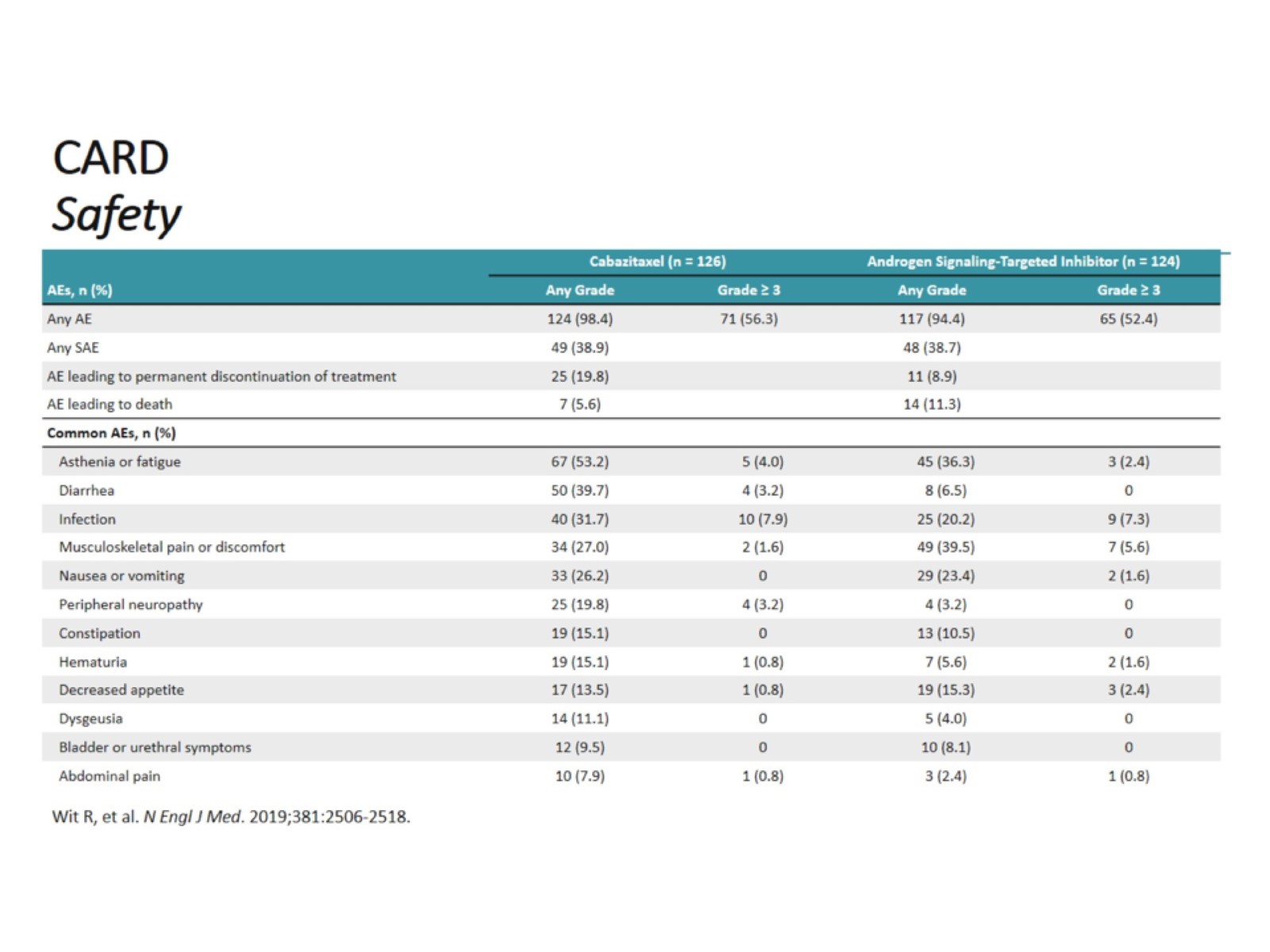 CARDSafety
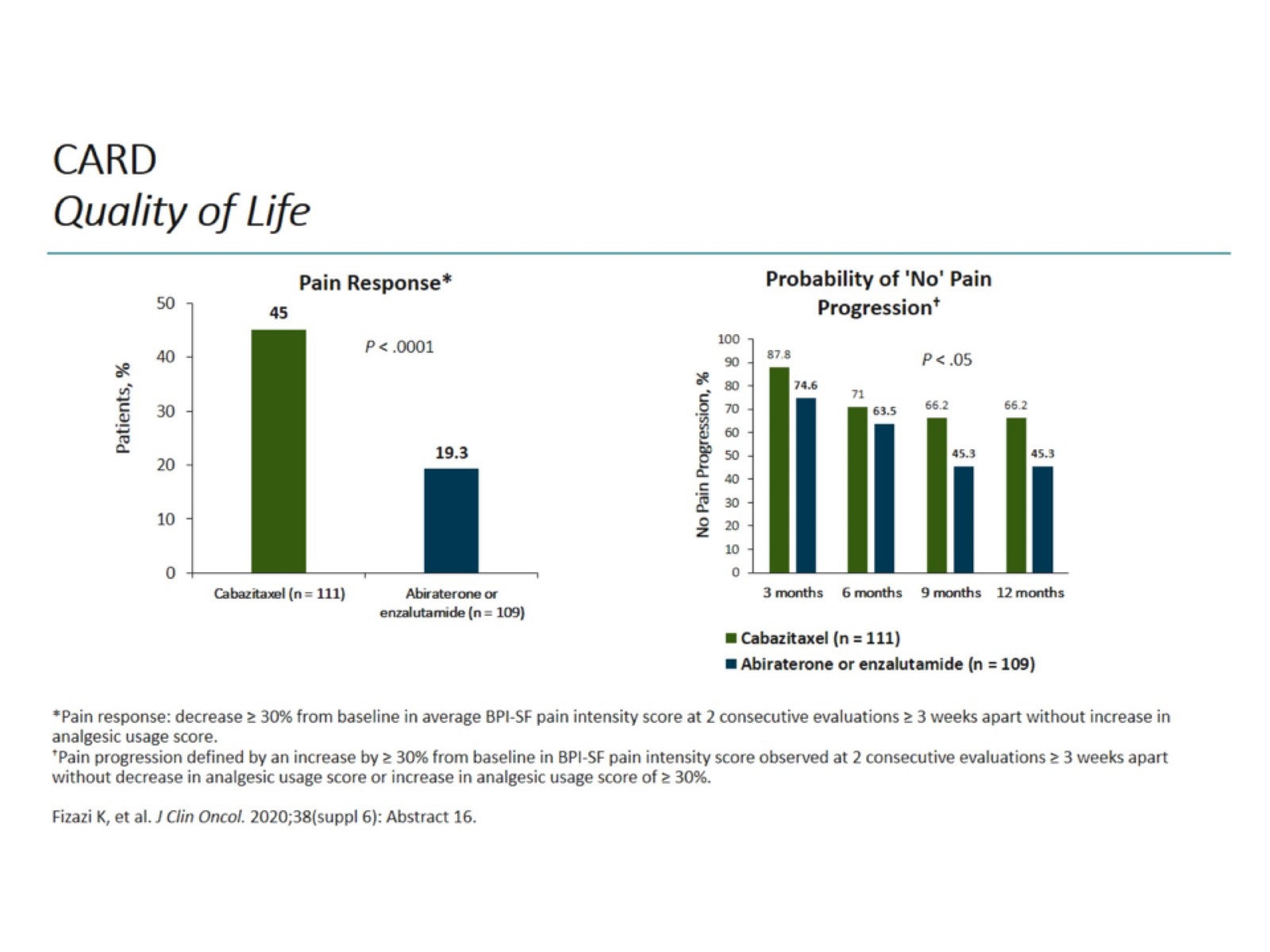 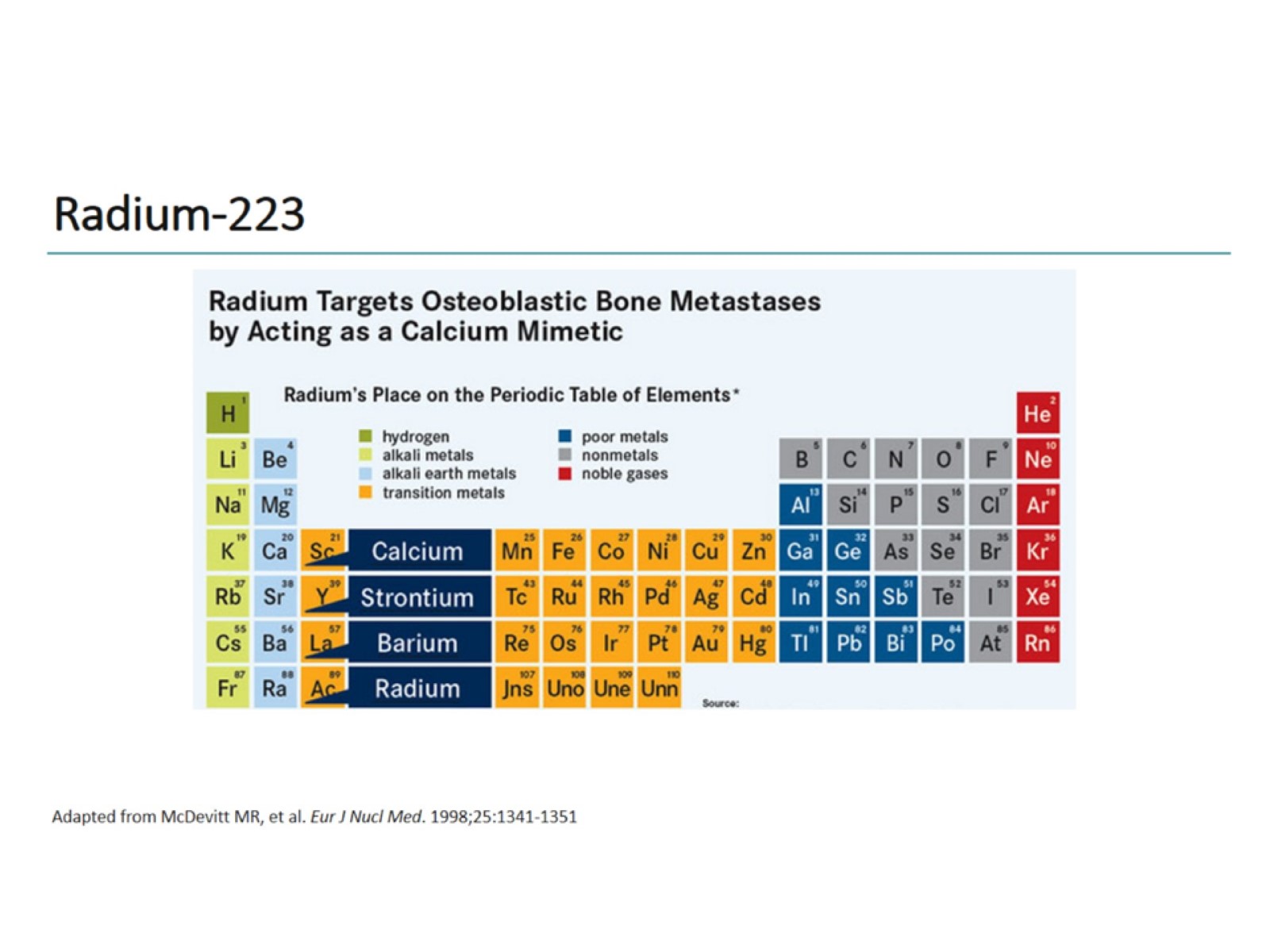 Radium-223
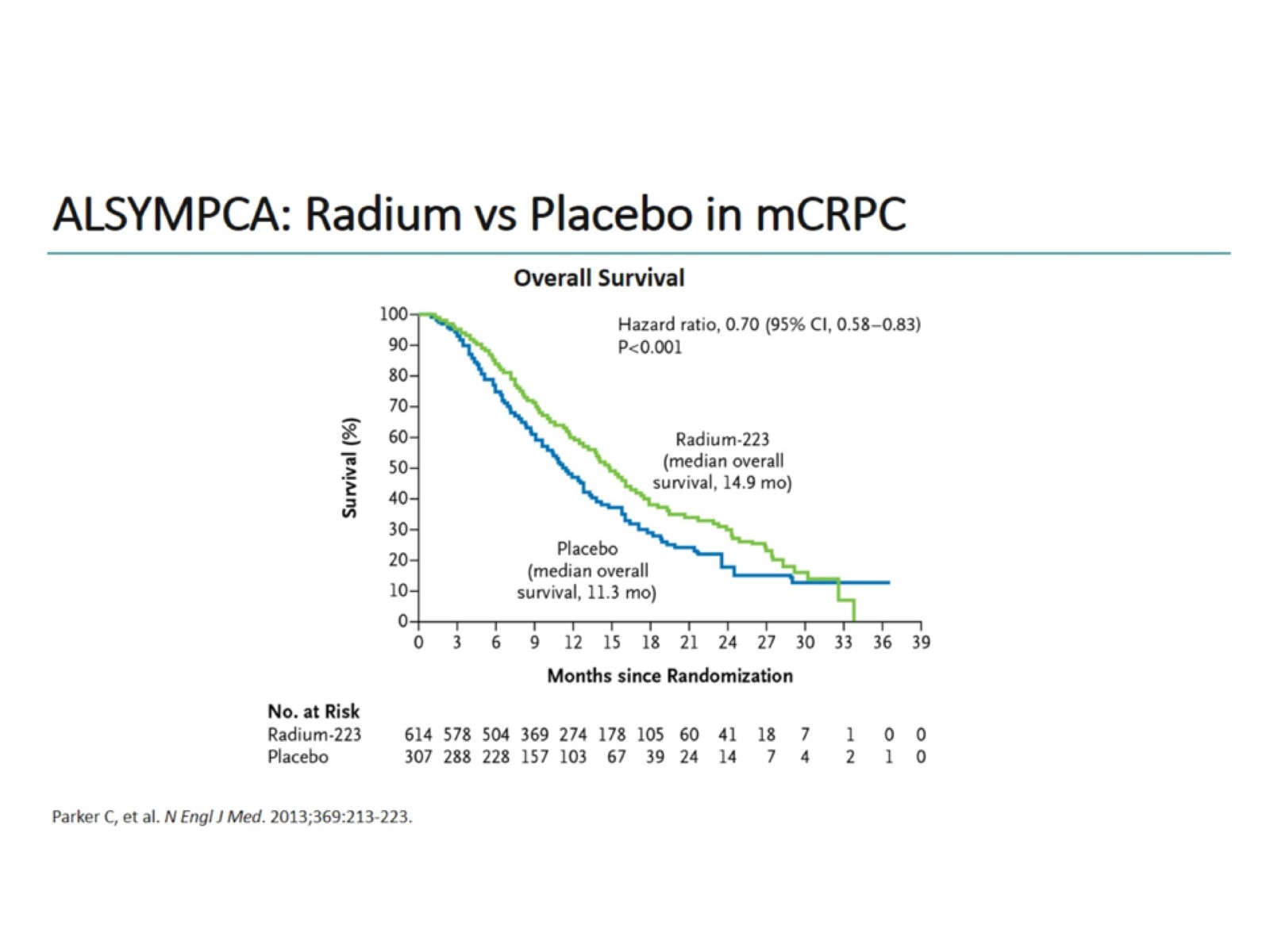 ALSYMPCA: Radium vs Placebo in mCRPC
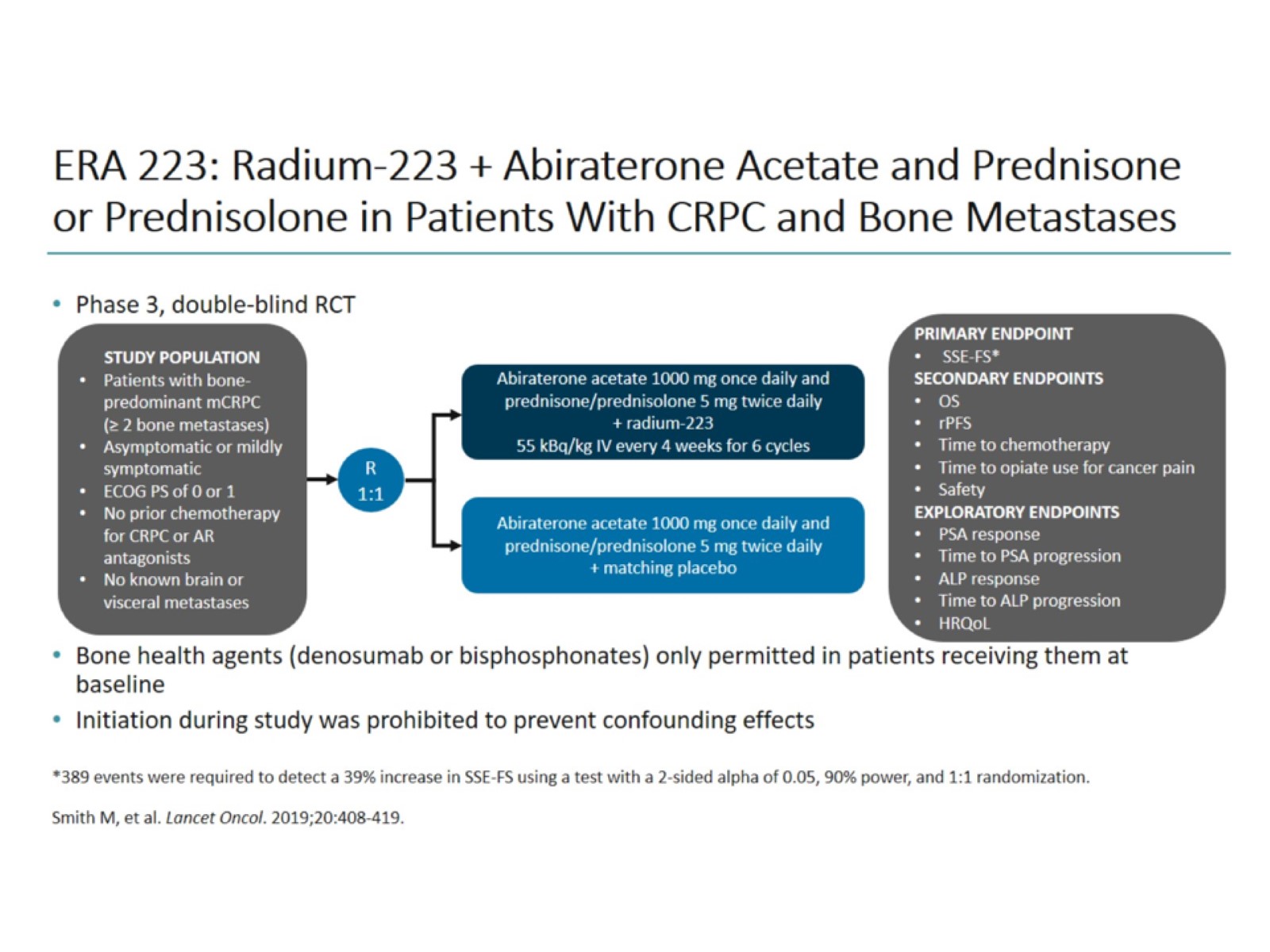 ERA 223: Radium-223 + Abiraterone Acetate and Prednisone or Prednisolone in Patients With CRPC and Bone Metastases
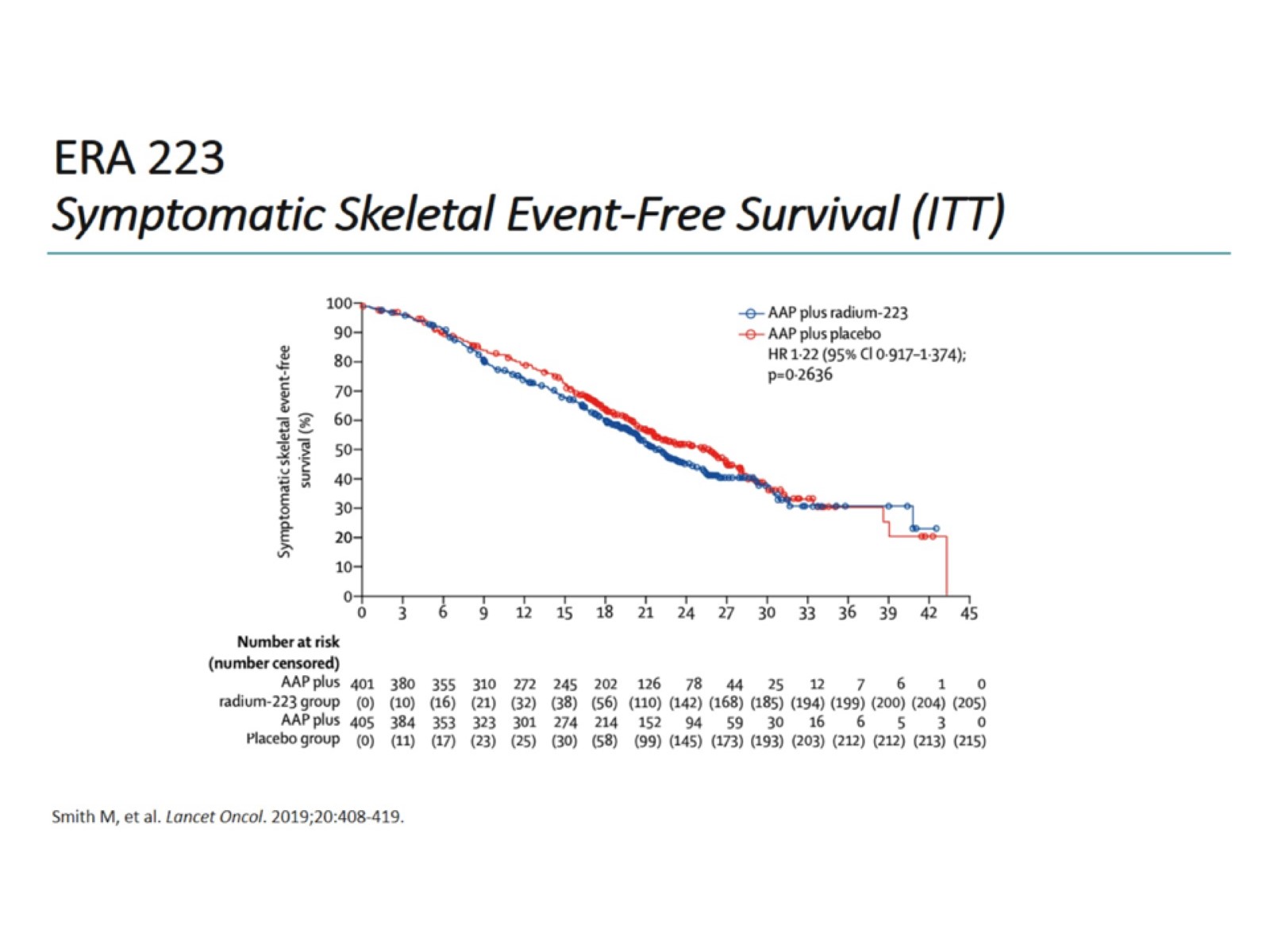 ERA 223Symptomatic Skeletal Event-Free Survival (ITT)
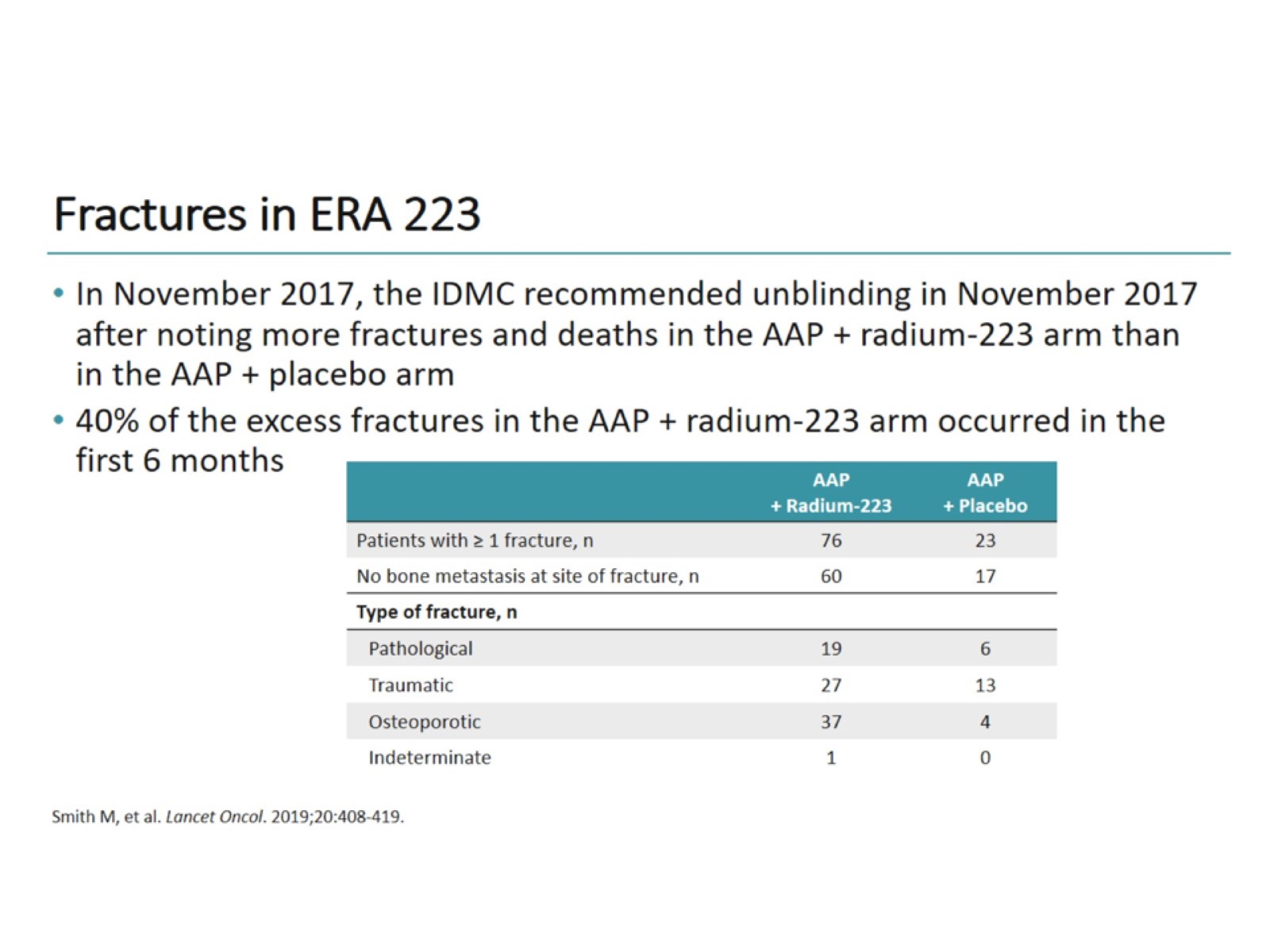 Fractures in ERA 223
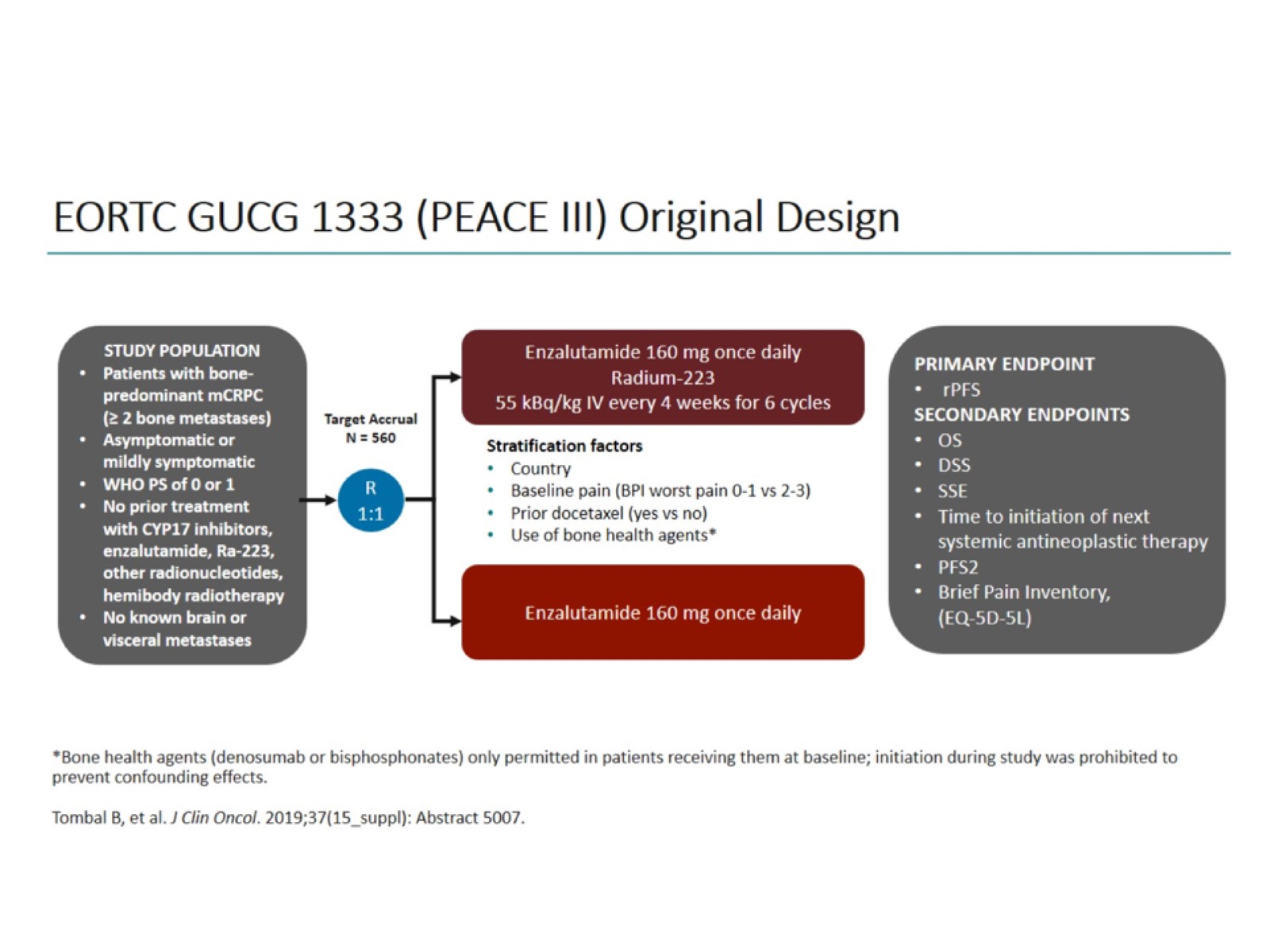 EORTC GUCG 1333 (PEACE III) Original Design
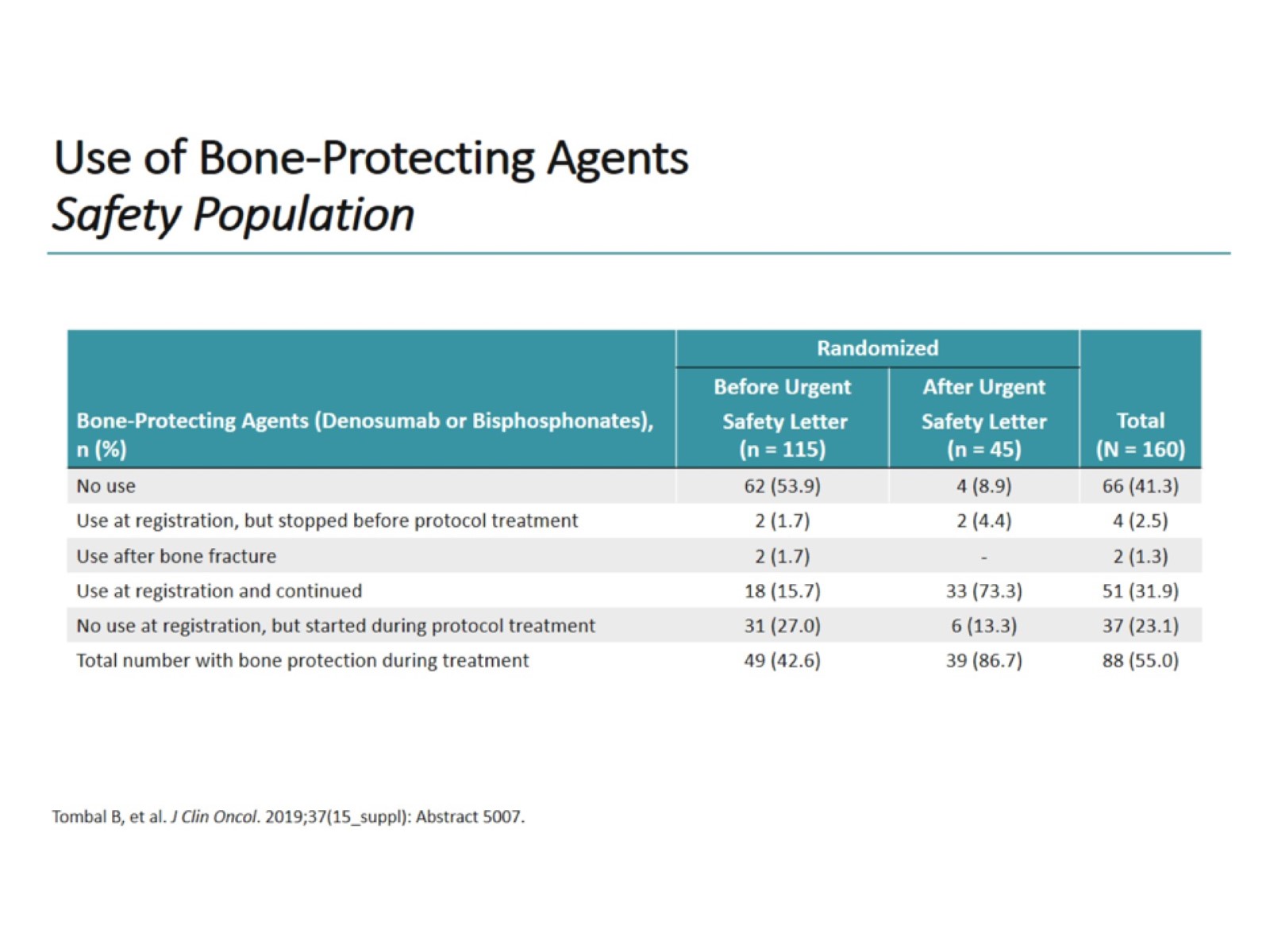 Use of Bone-Protecting Agents Safety Population
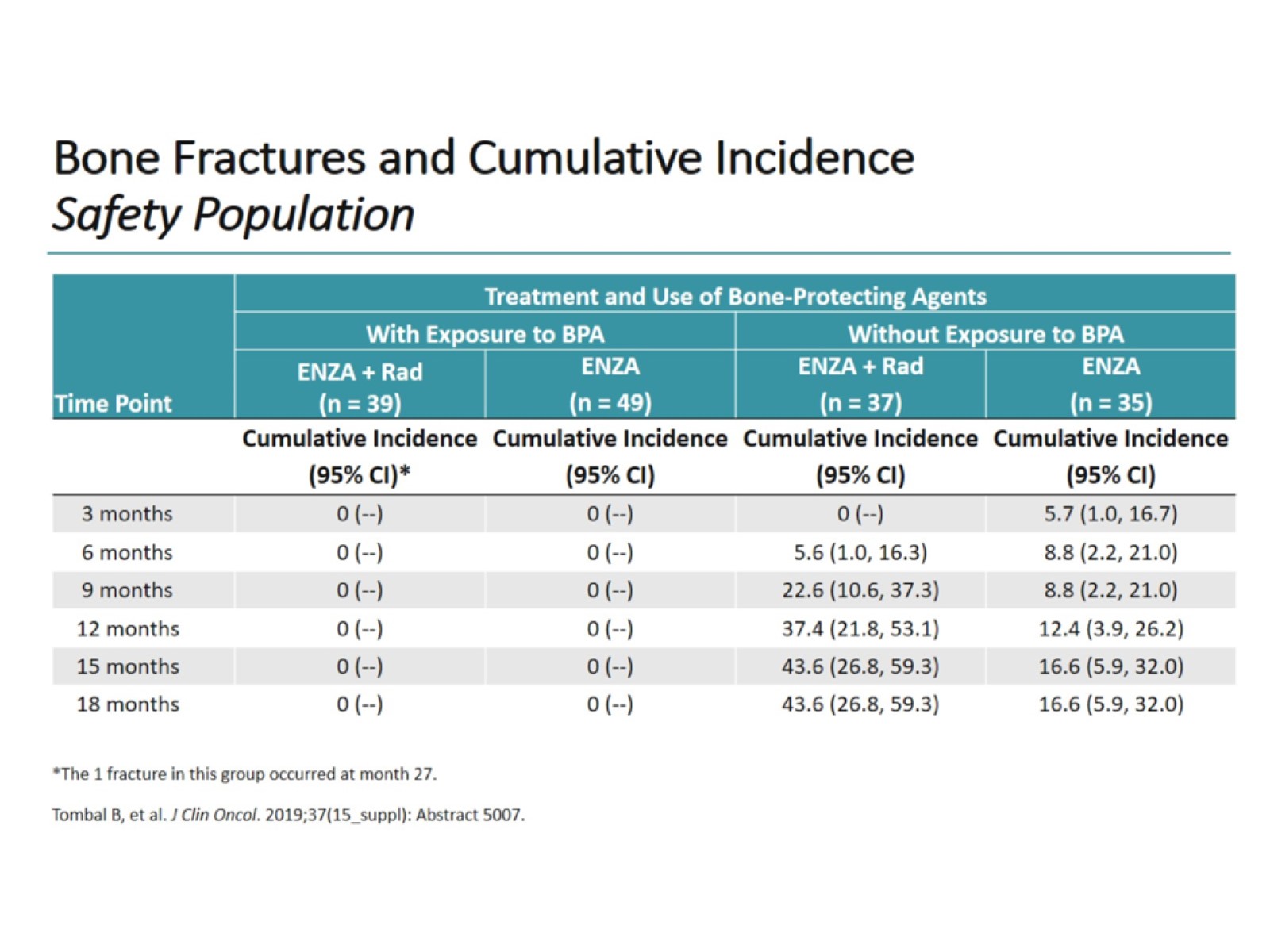 Bone Fractures and Cumulative IncidenceSafety Population
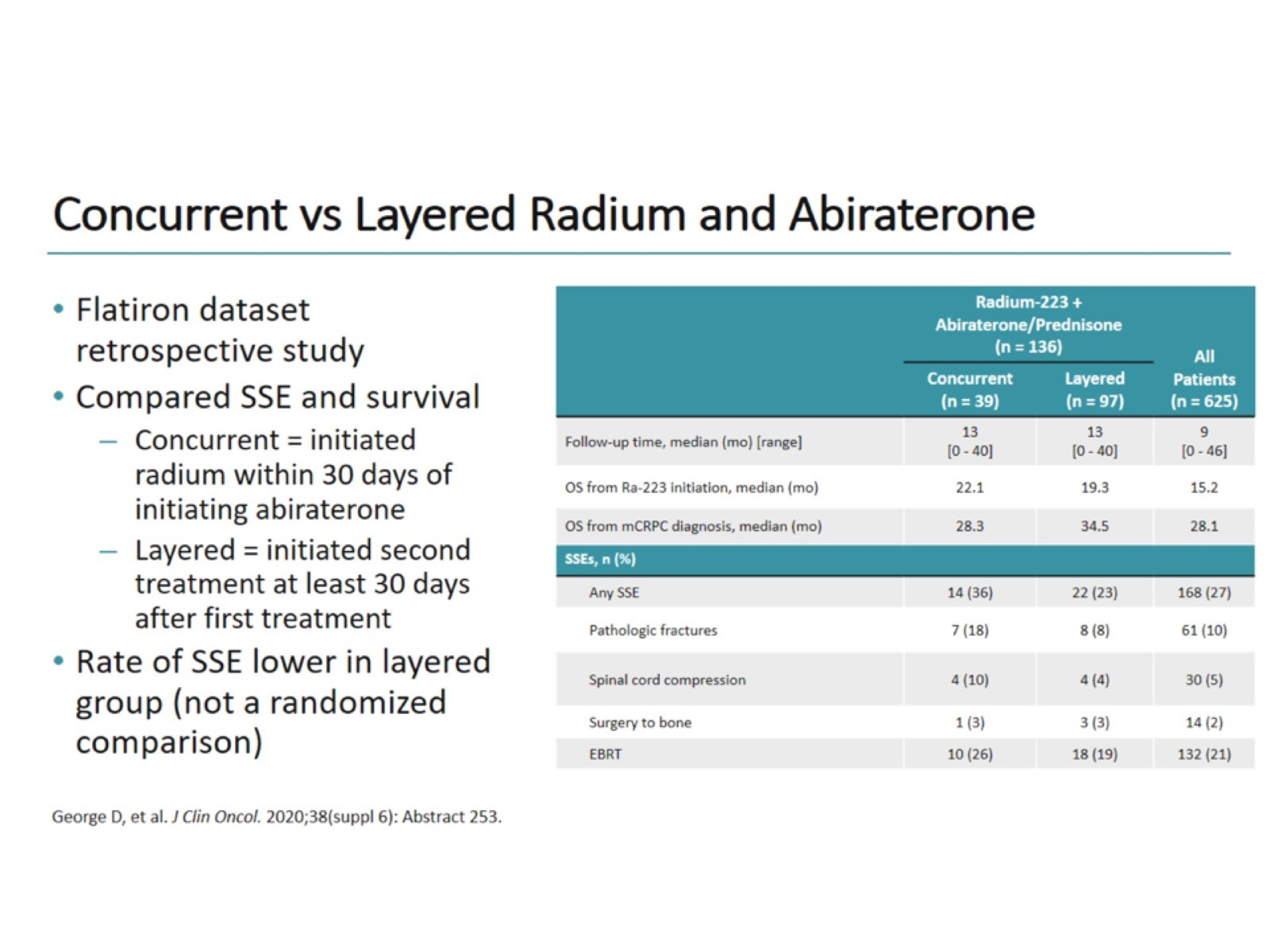 Concurrent vs Layered Radium and Abiraterone
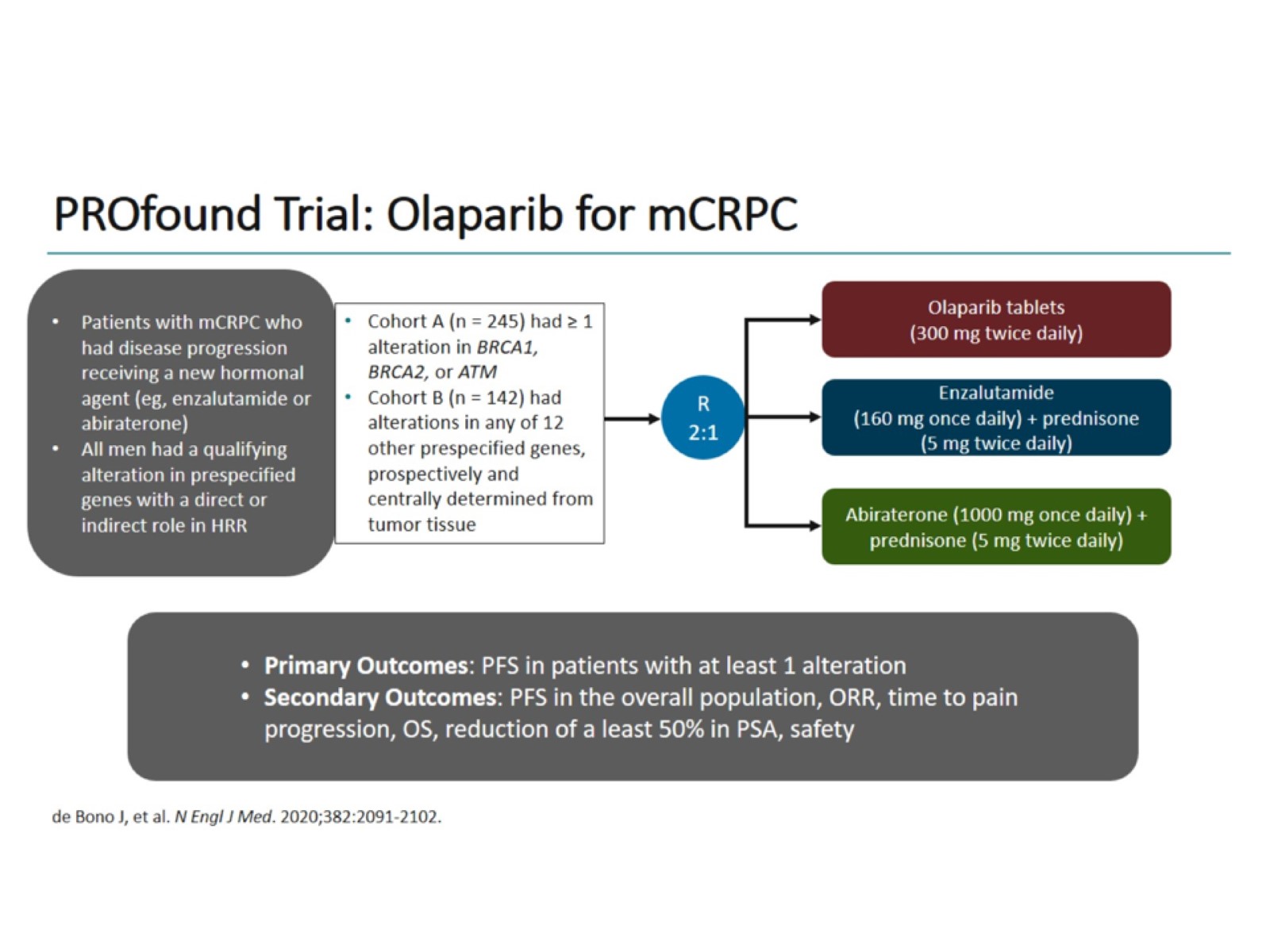 PROfound Trial: Olaparib for mCRPC
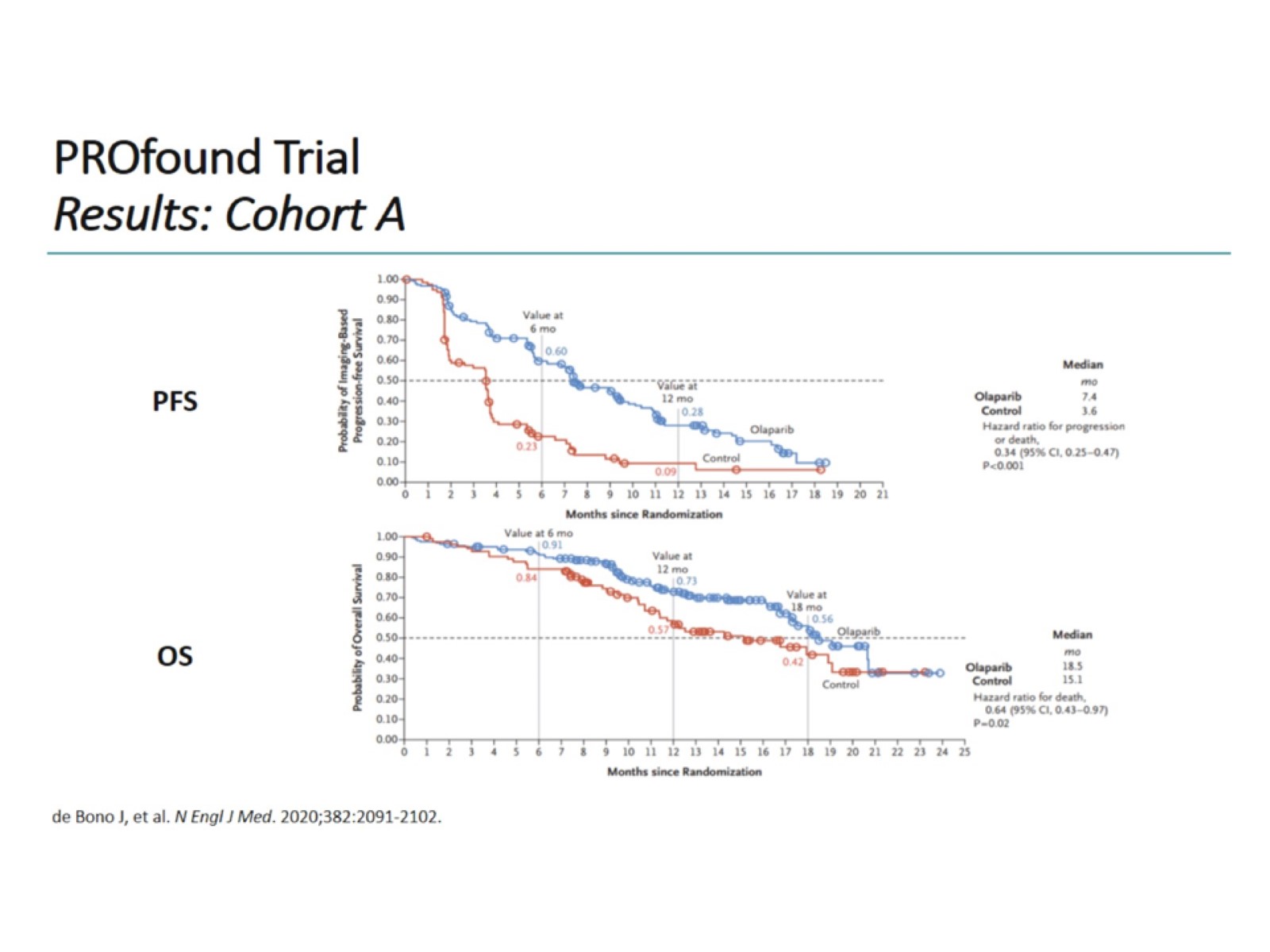 PROfound TrialResults: Cohort A
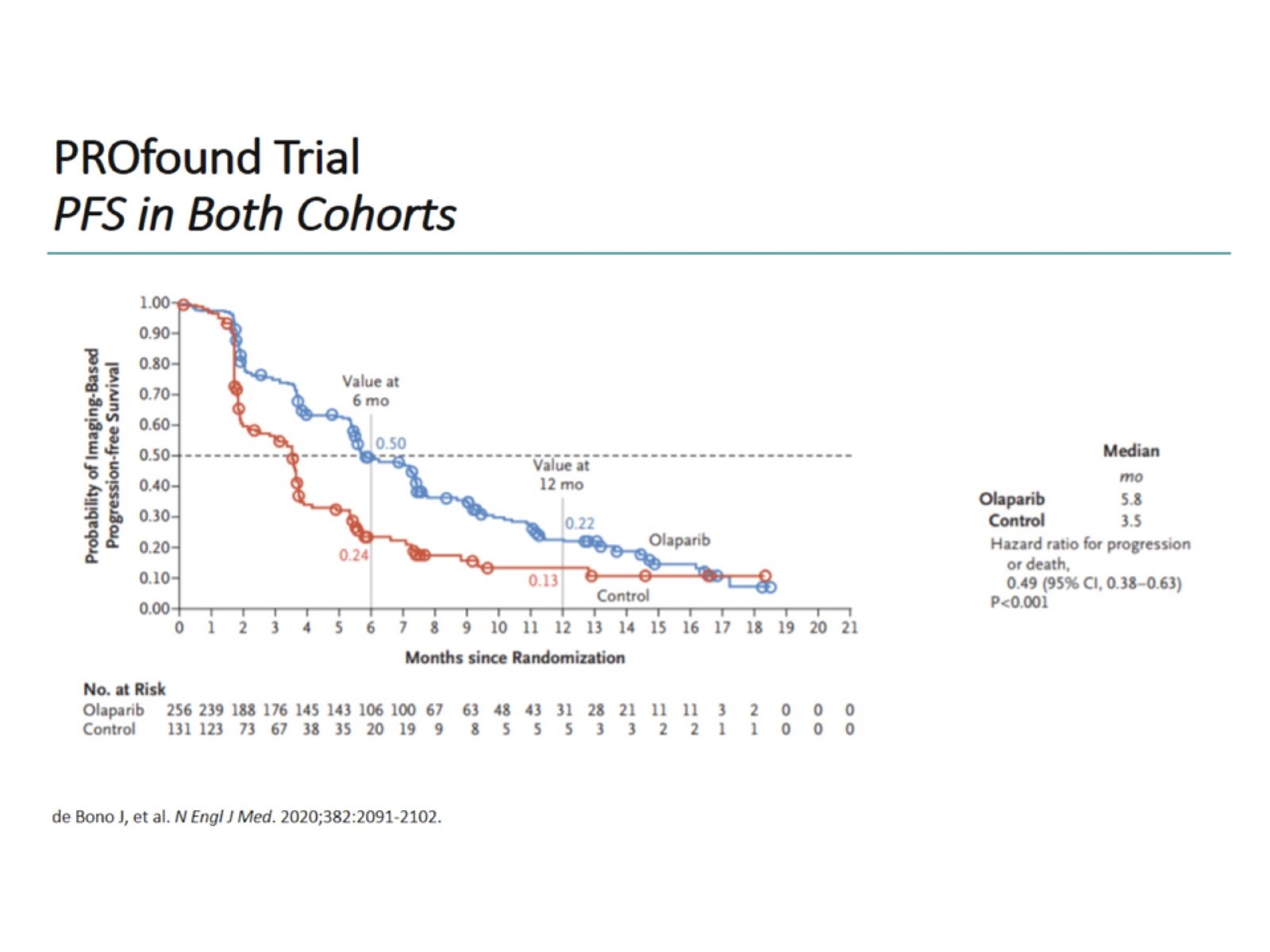 PROfound TrialPFS in Both Cohorts
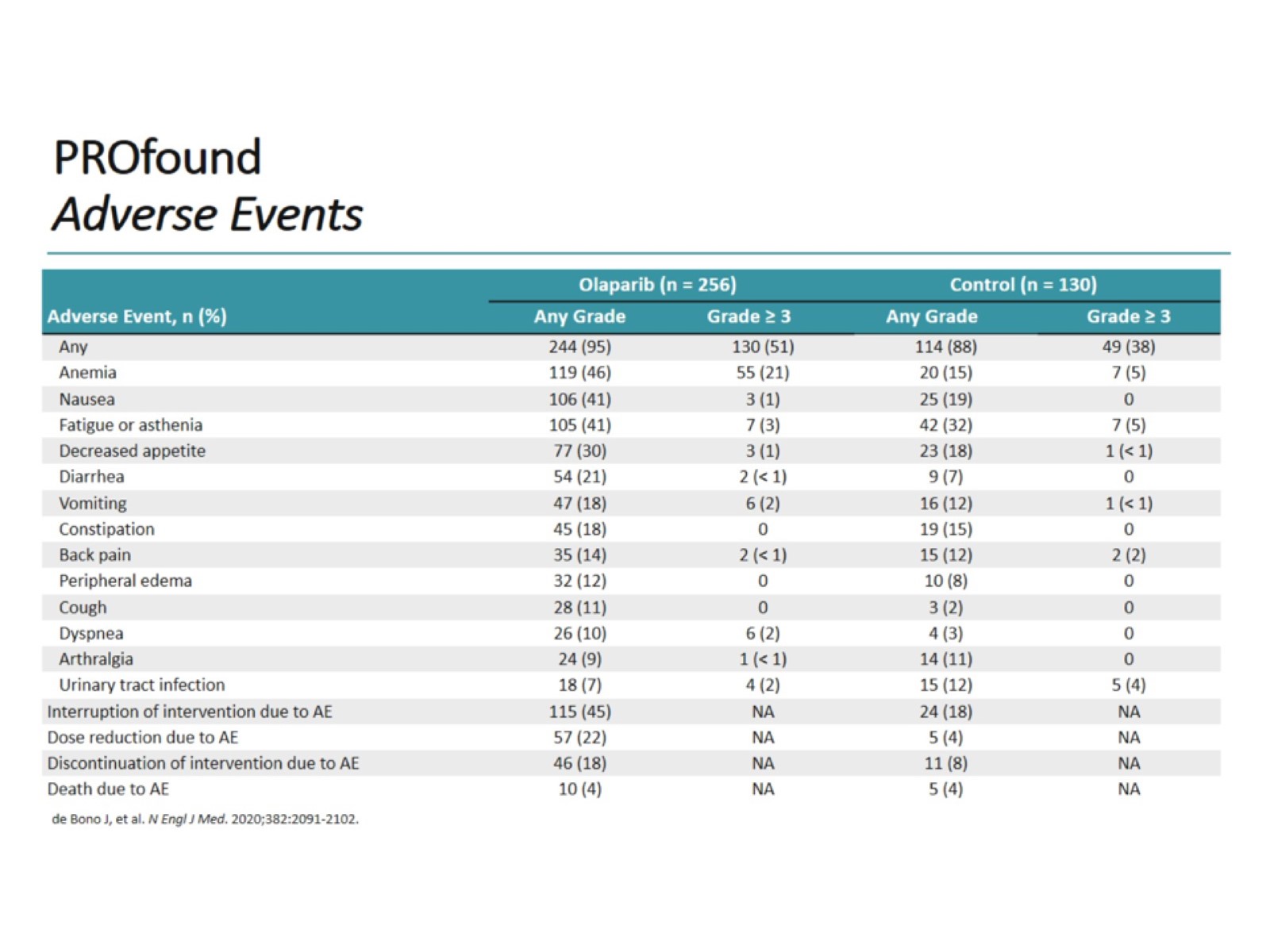 PROfound Adverse Events
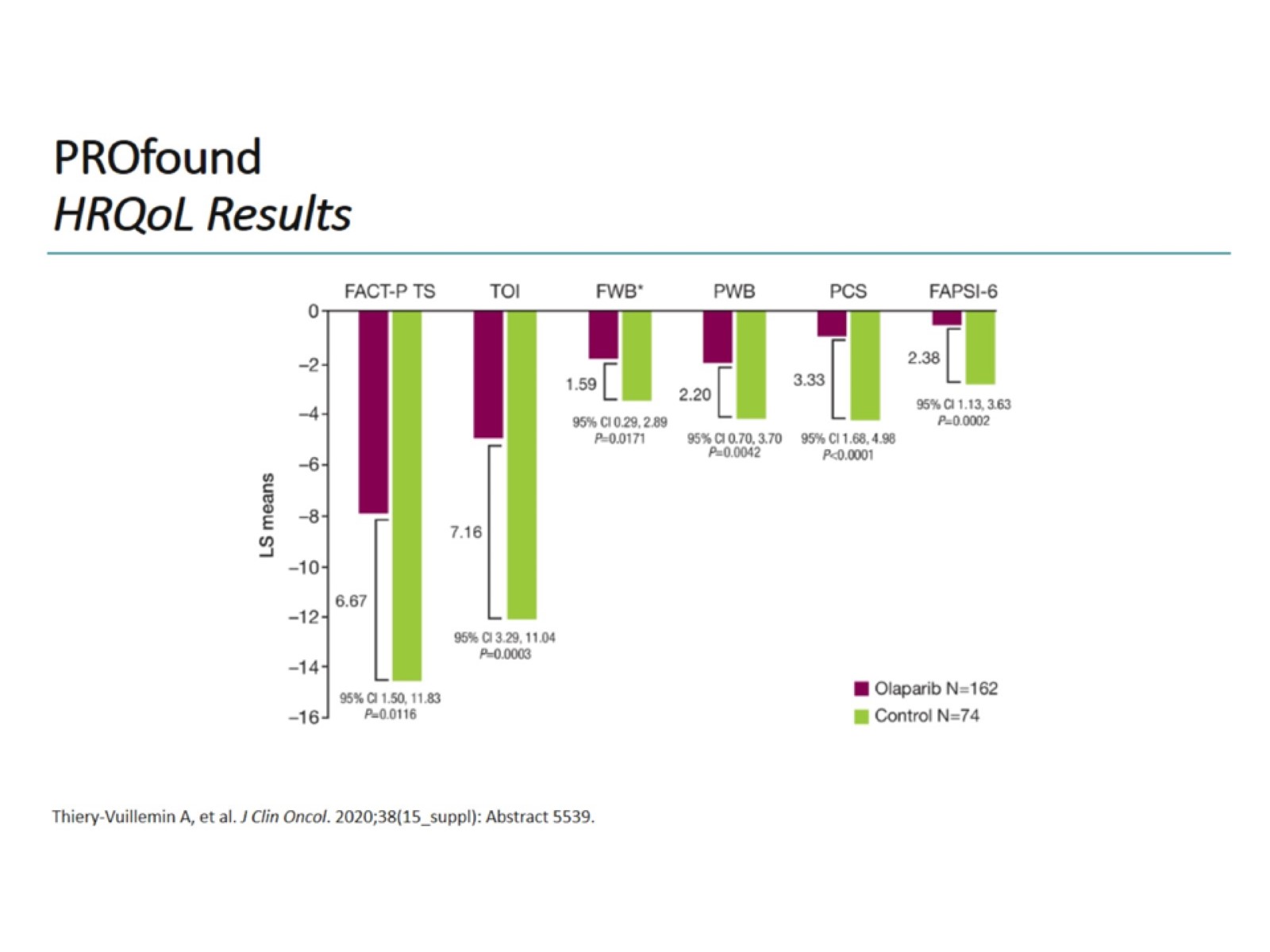 PROfoundHRQoL Results
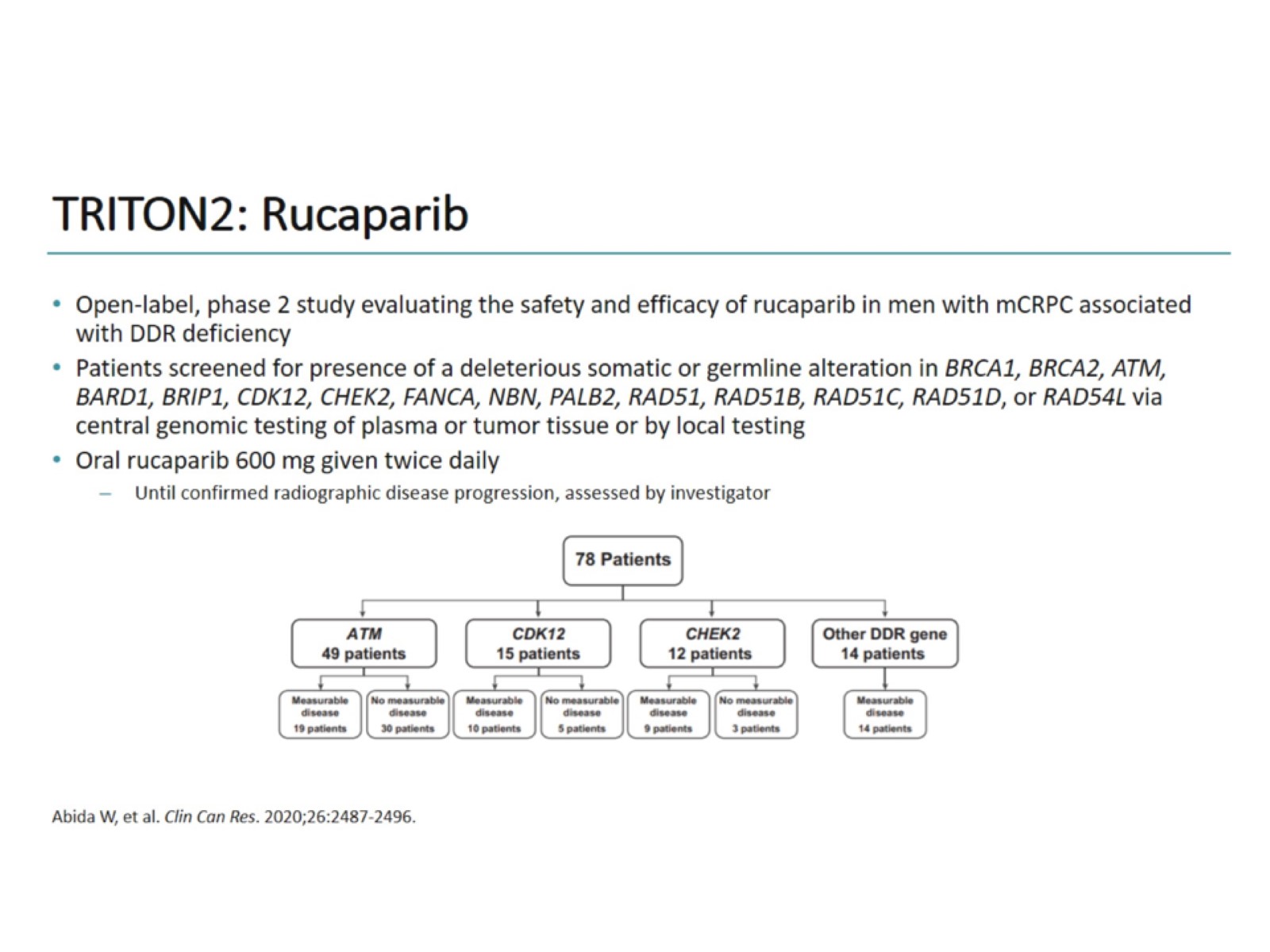 TRITON2: Rucaparib
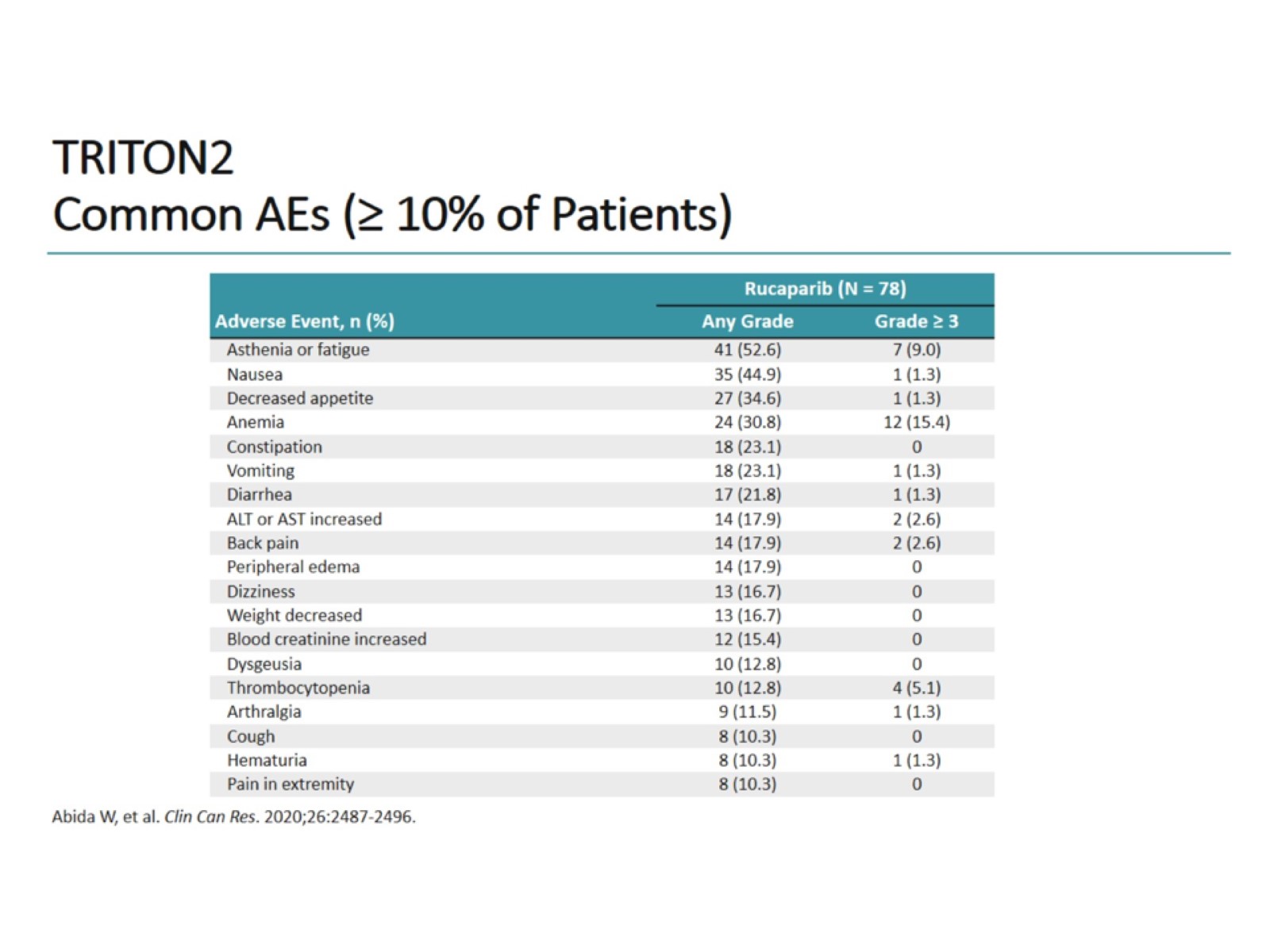 TRITON2Common AEs (≥ 10% of Patients)
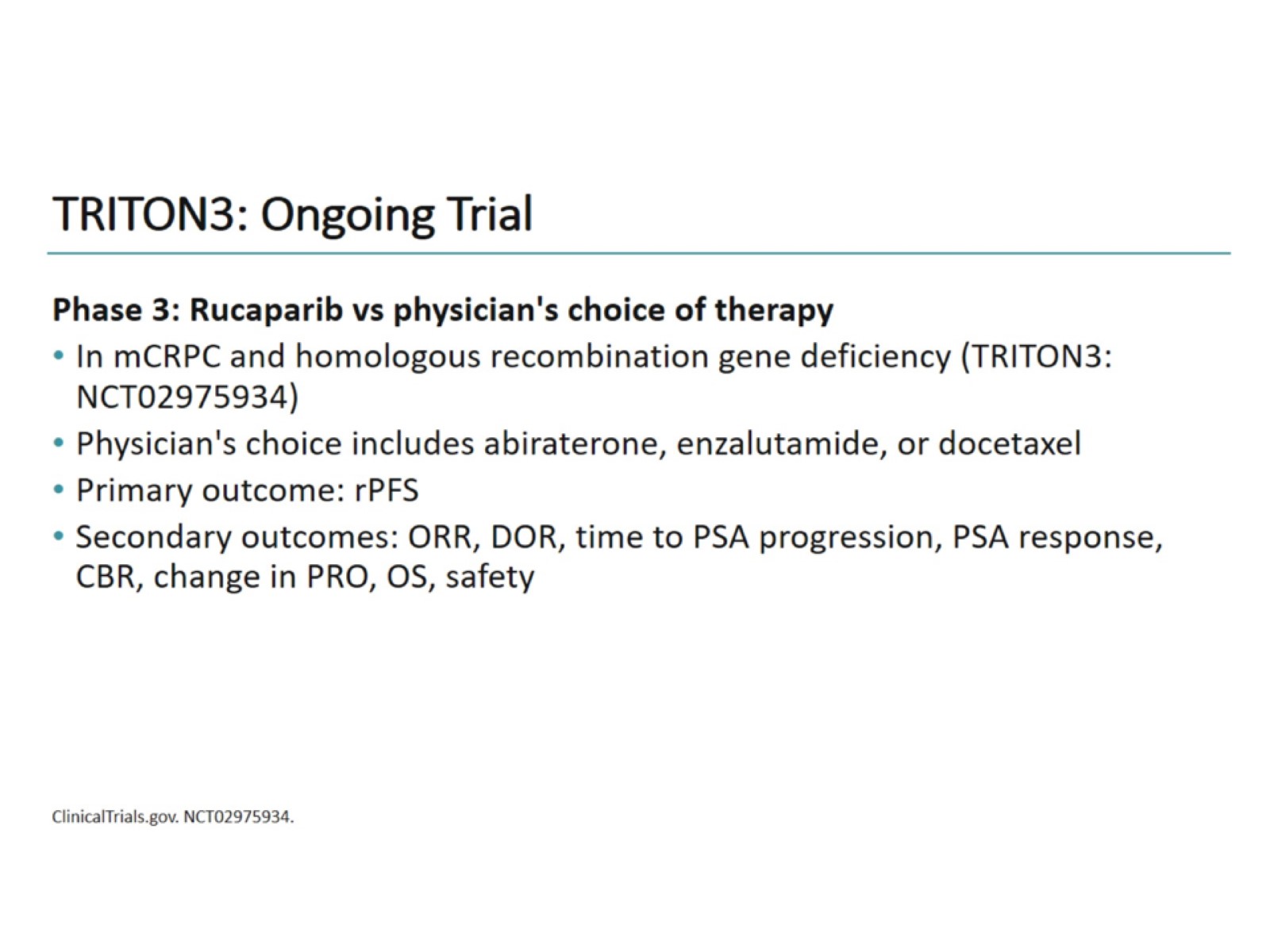 TRITON3: Ongoing Trial
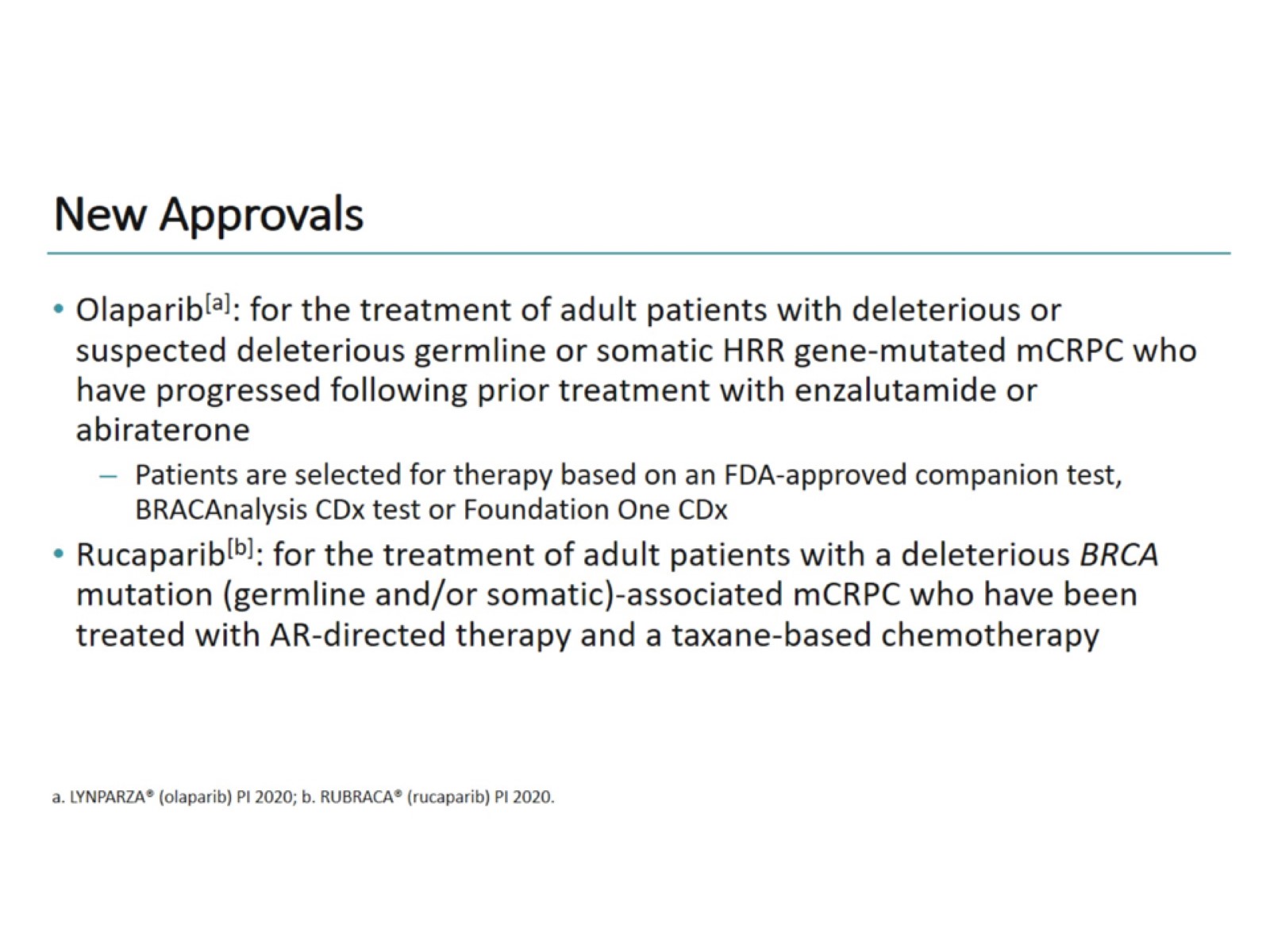 New Approvals
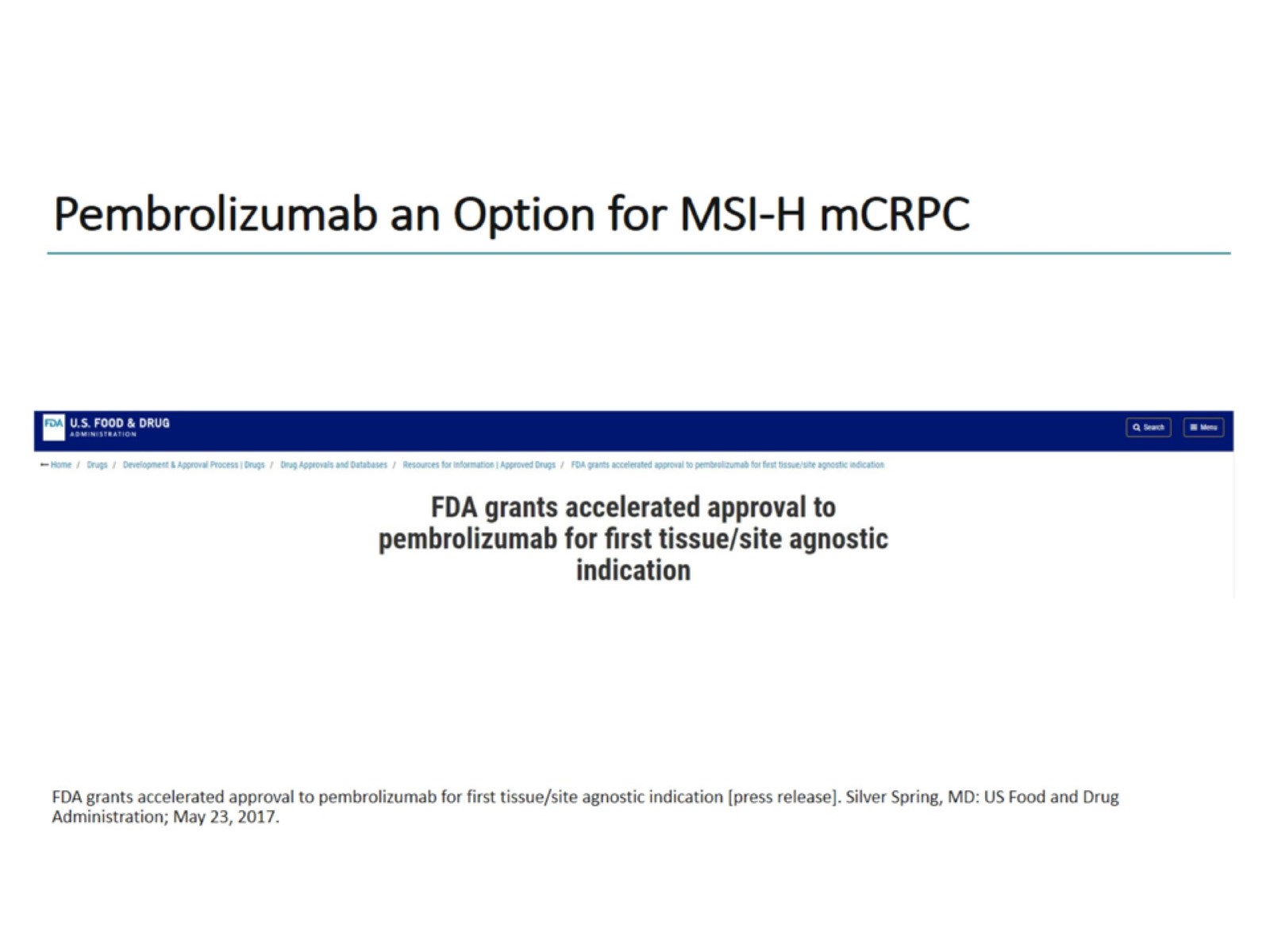 Pembrolizumab an Option for MSI-H mCRPC
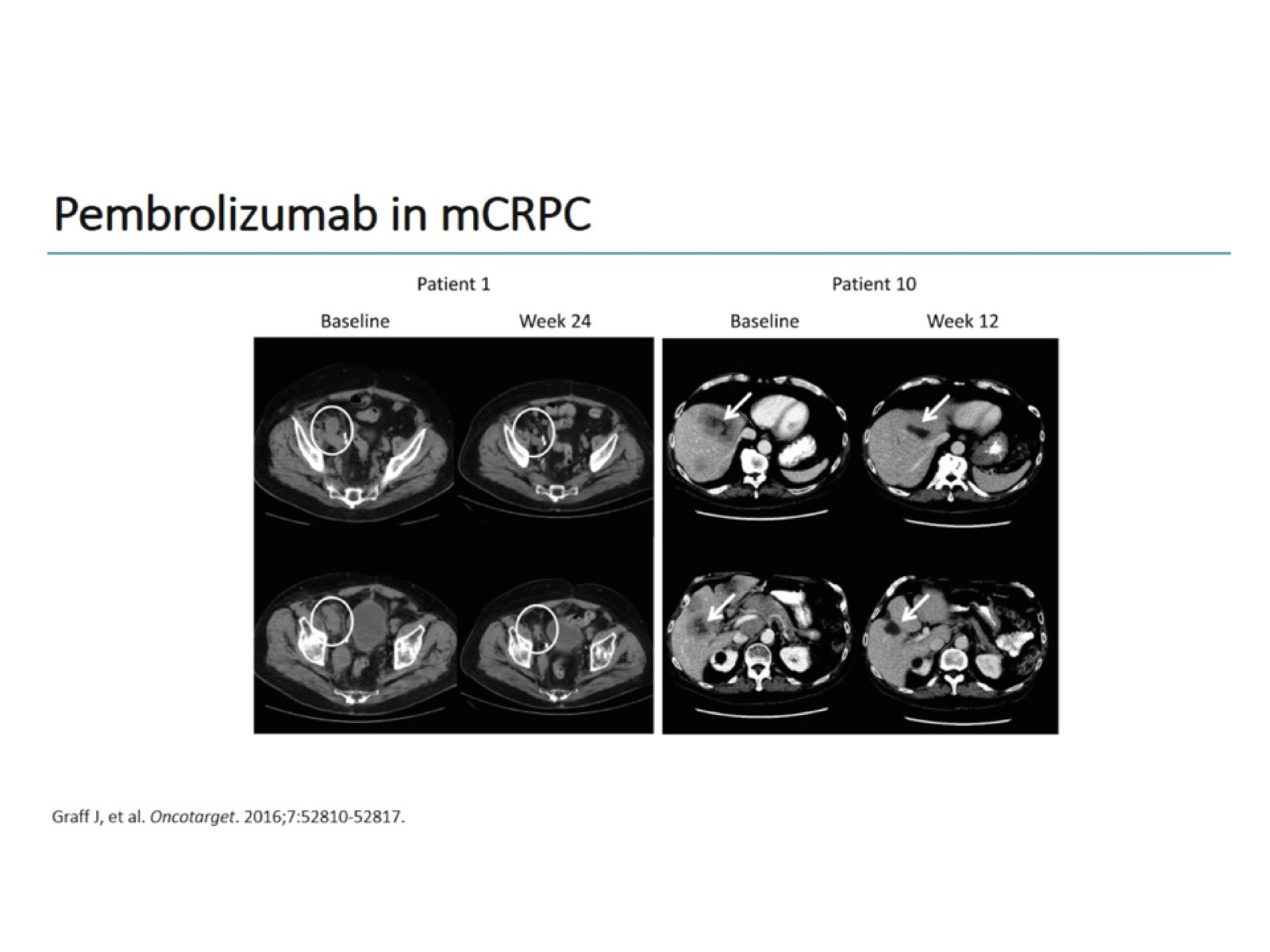 Pembrolizumab in mCRPC
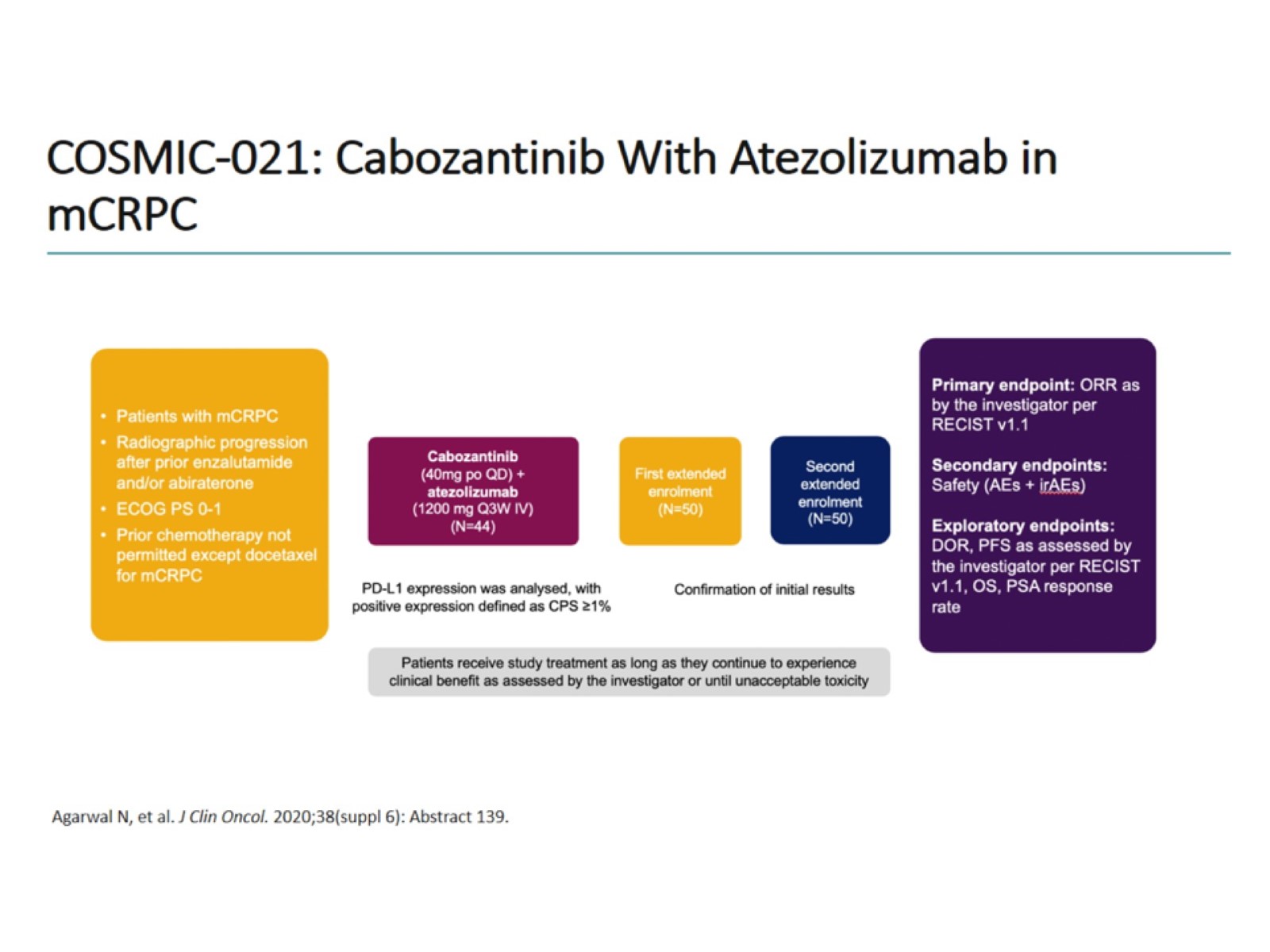 COSMIC-021: Cabozantinib With Atezolizumab in mCRPC
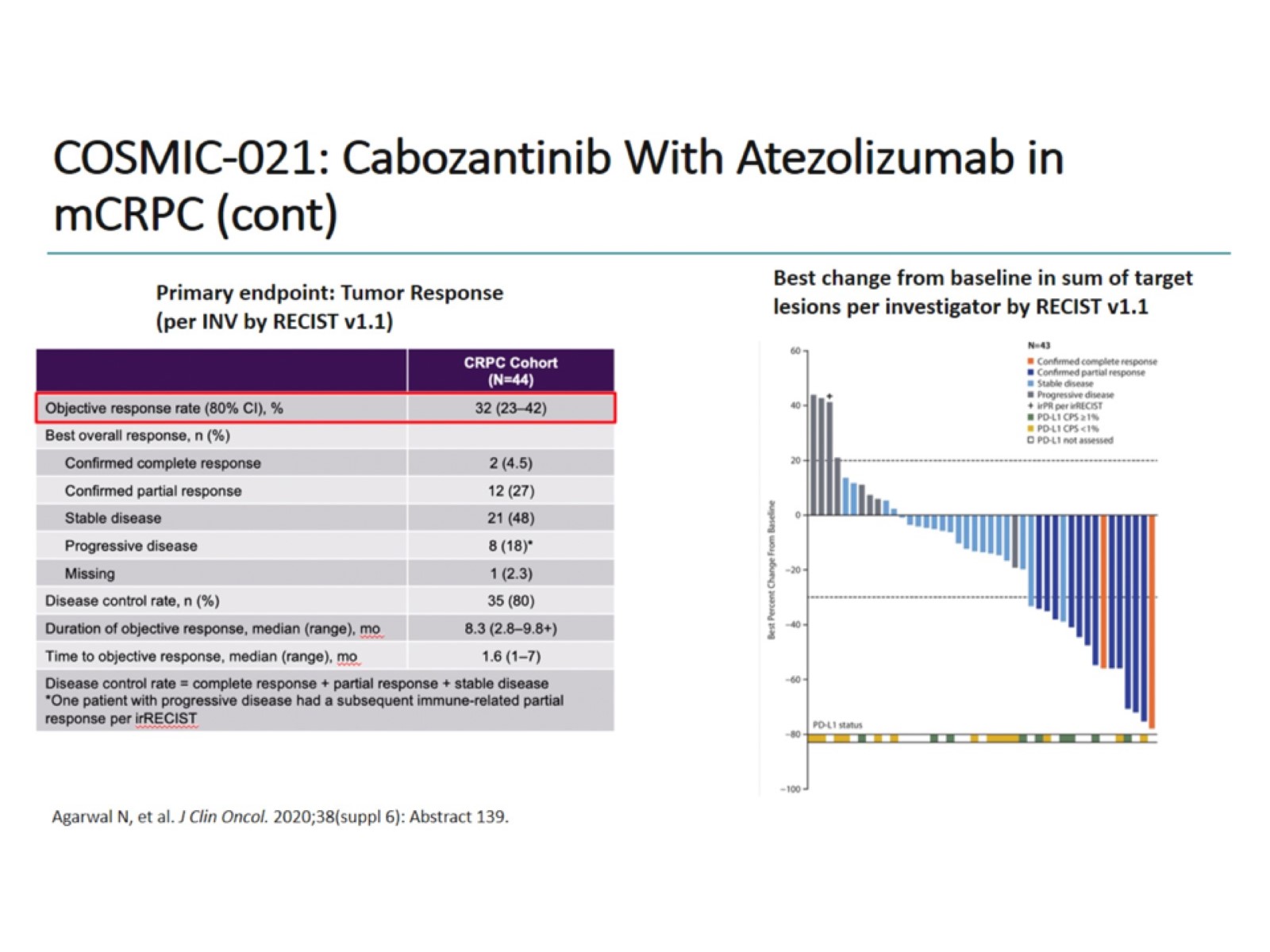 COSMIC-021: Cabozantinib With Atezolizumab in mCRPC (cont)
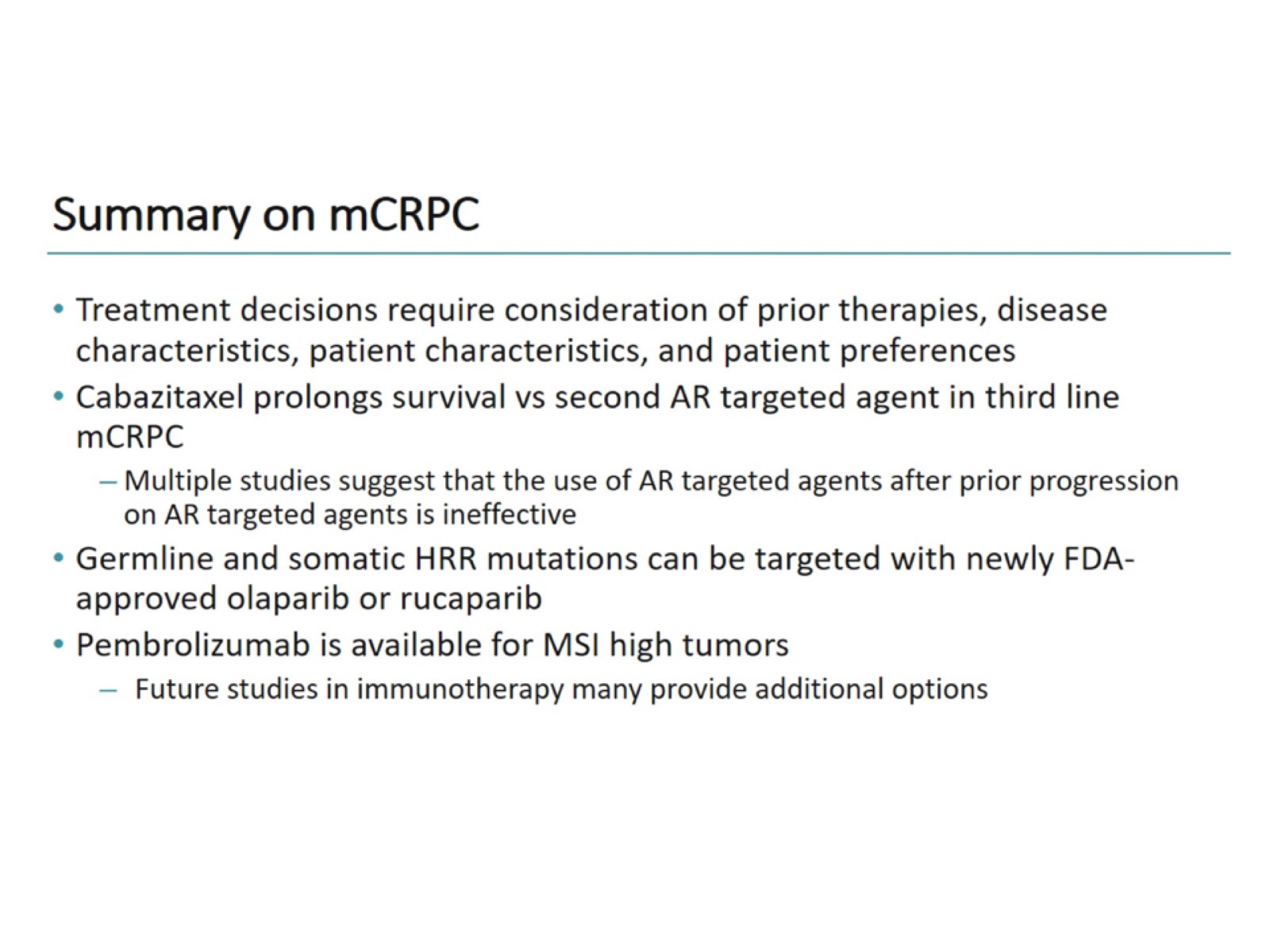 Summary on mCRPC
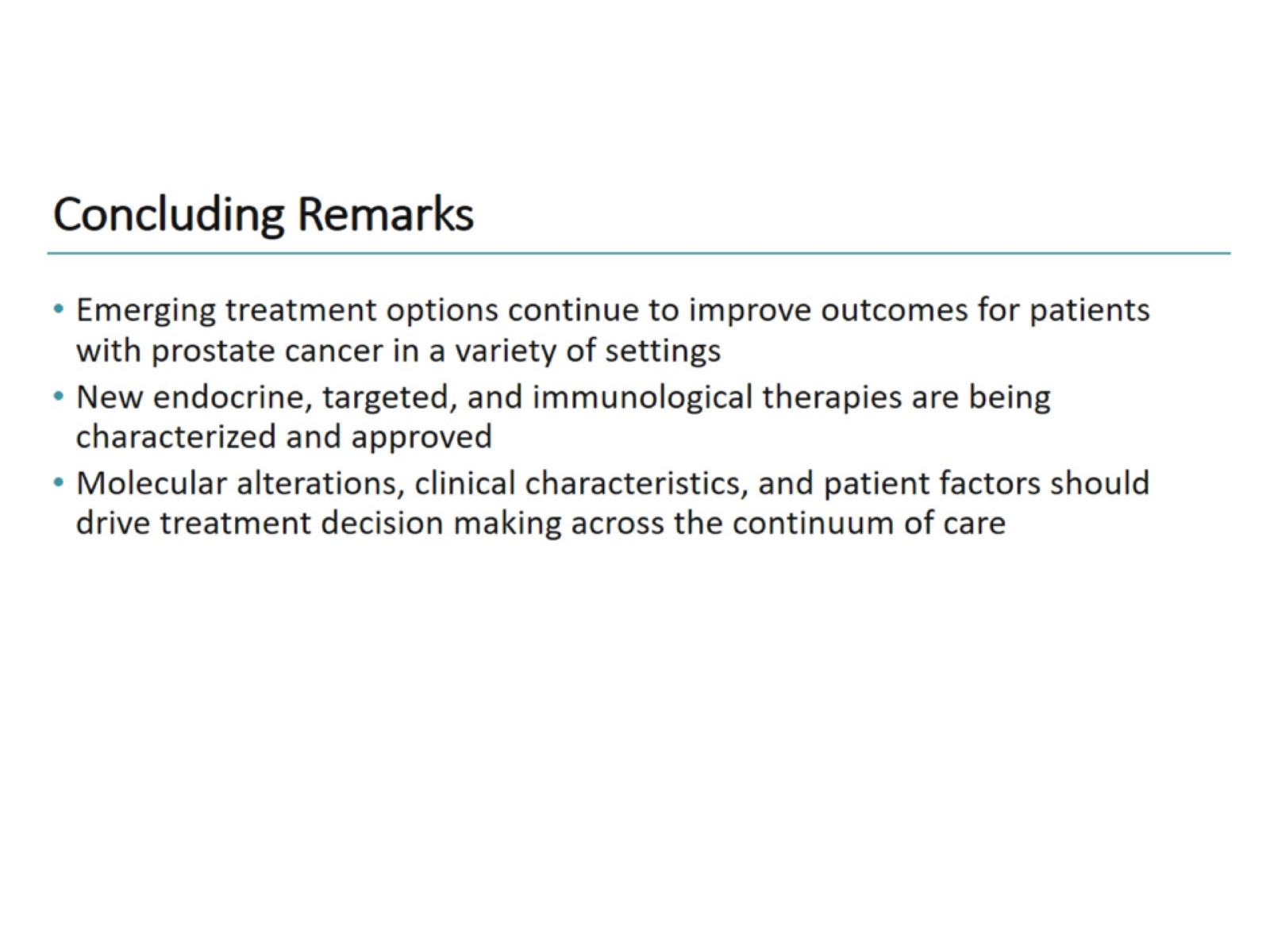 Concluding Remarks
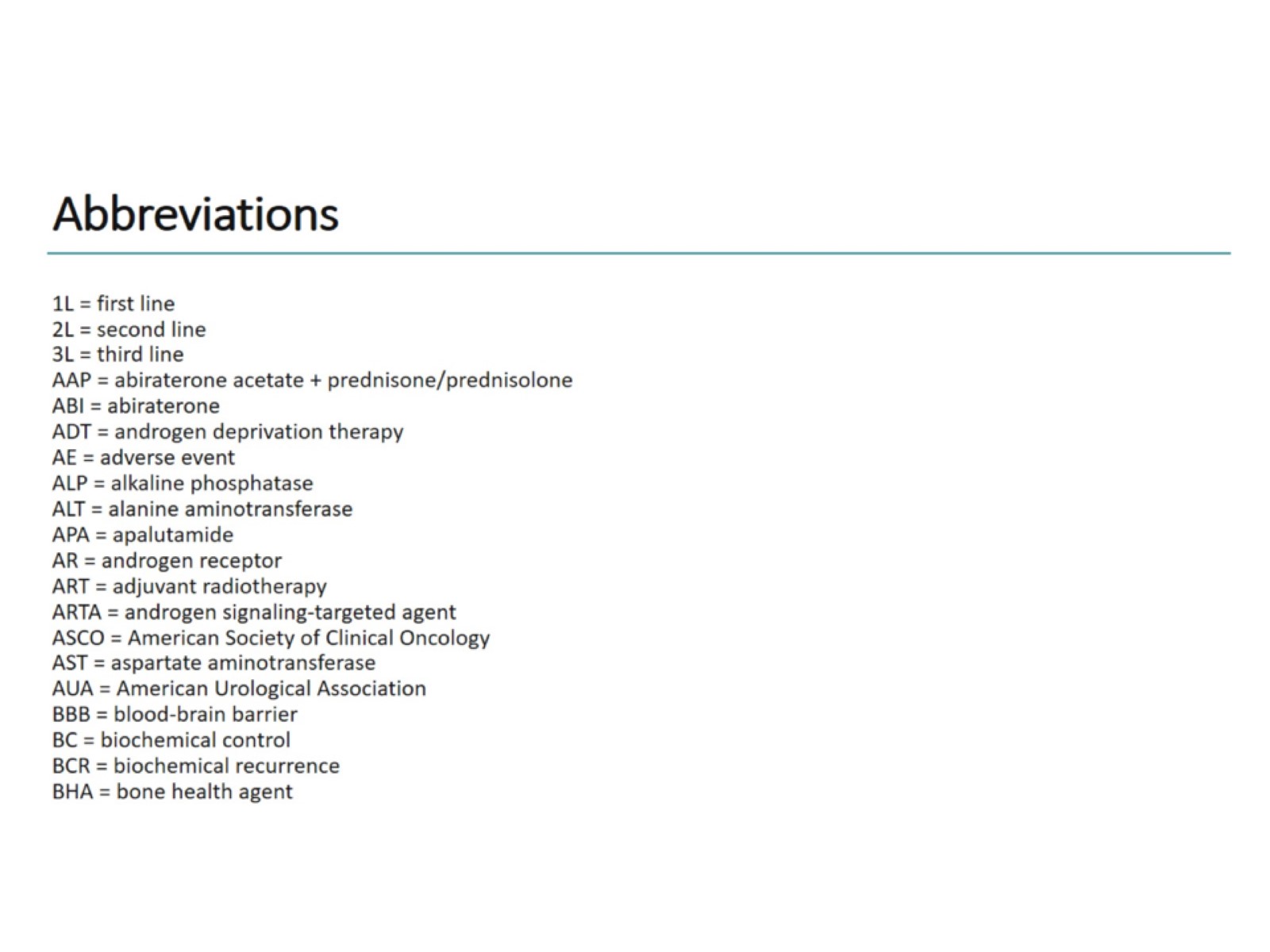 Abbreviations
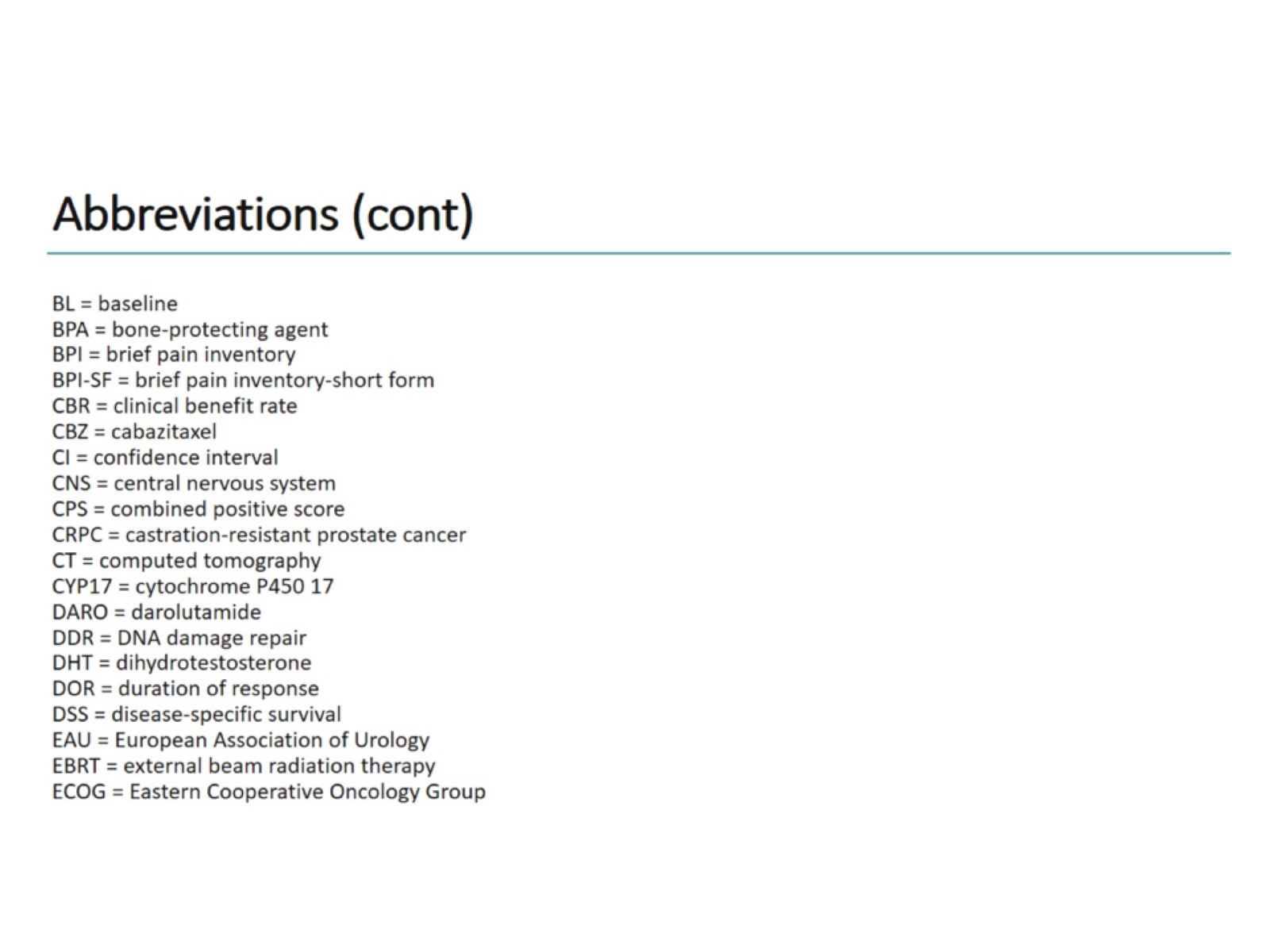 Abbreviations (cont)
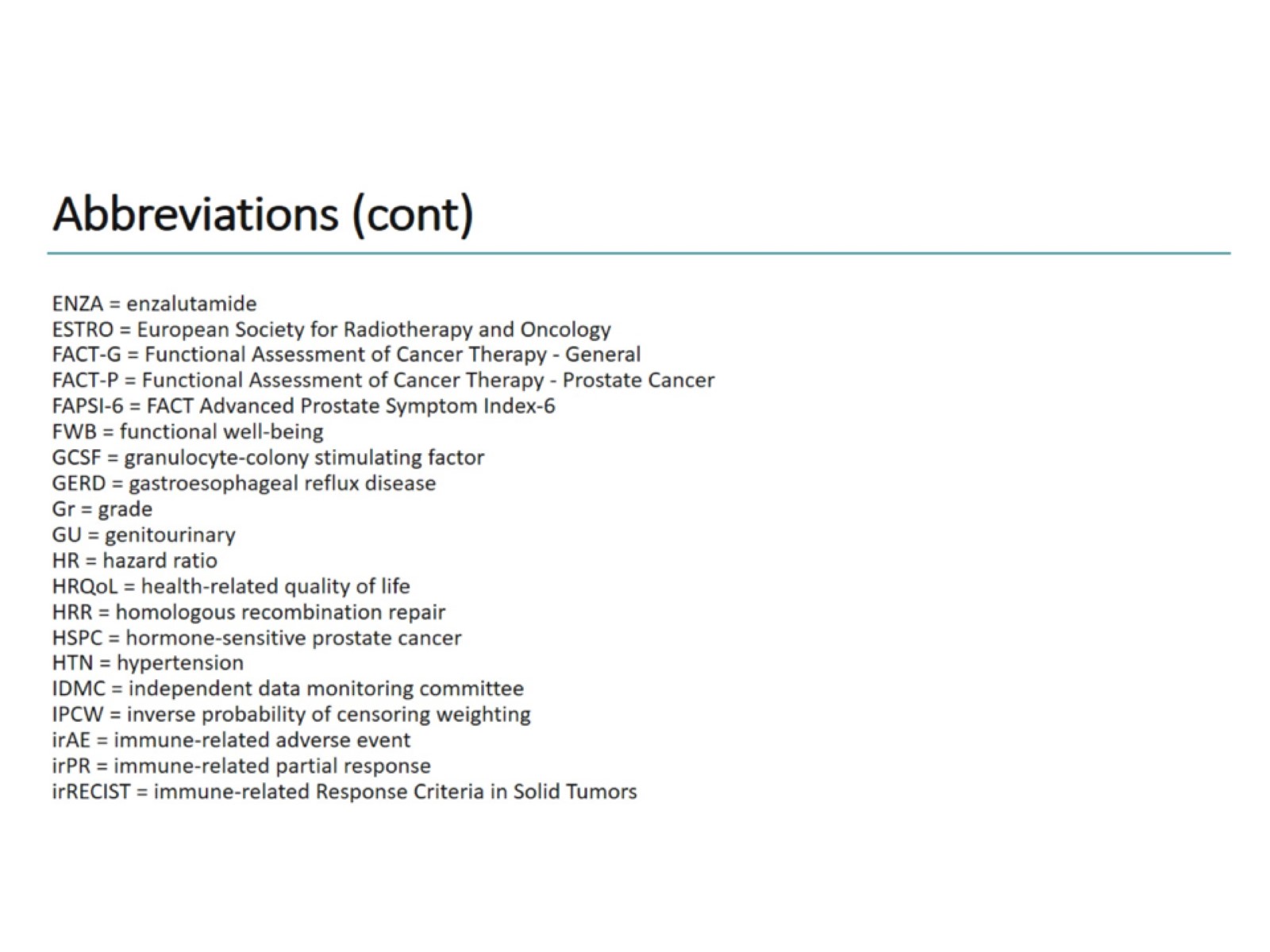 Abbreviations (cont)
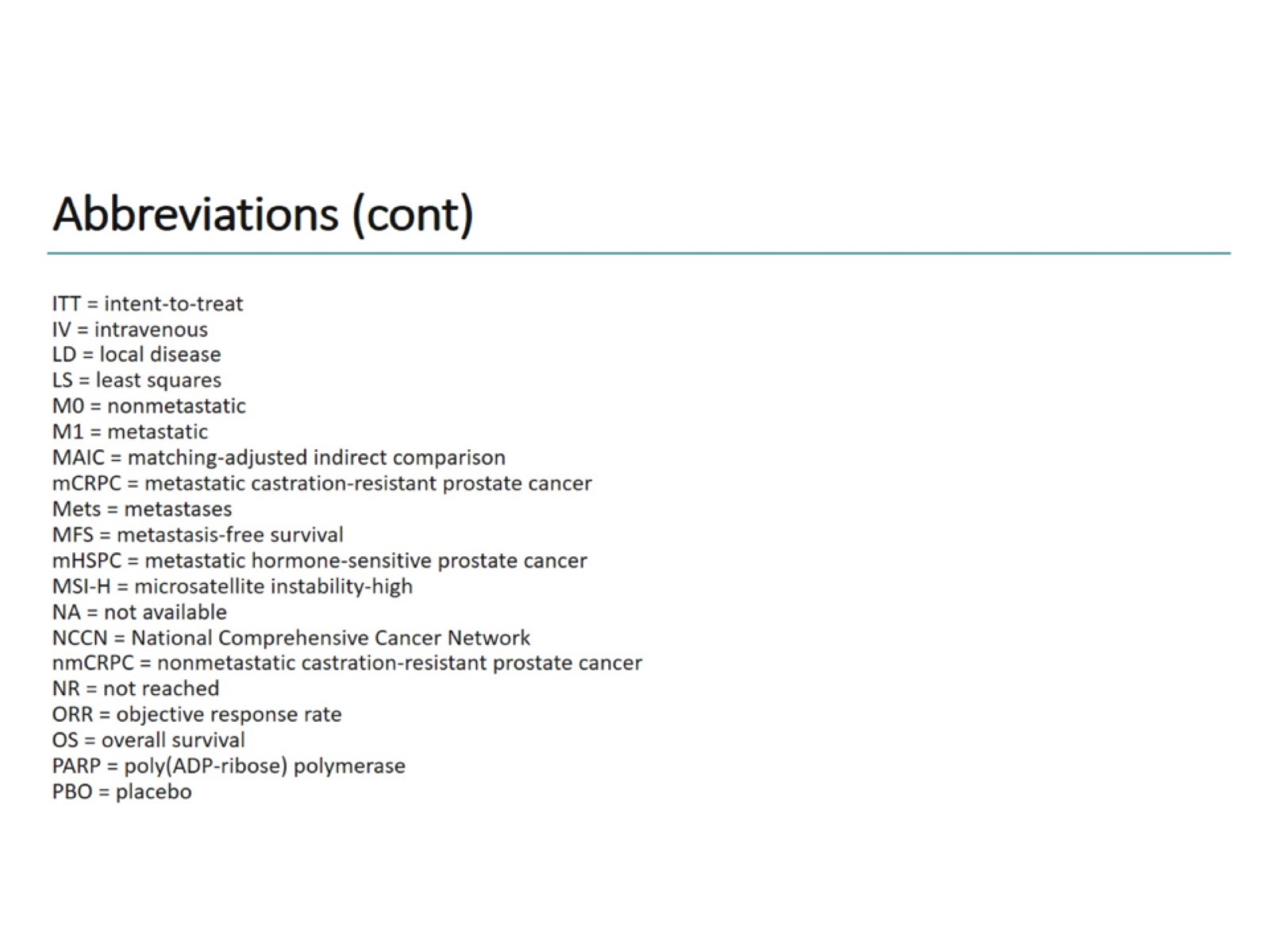 Abbreviations (cont)
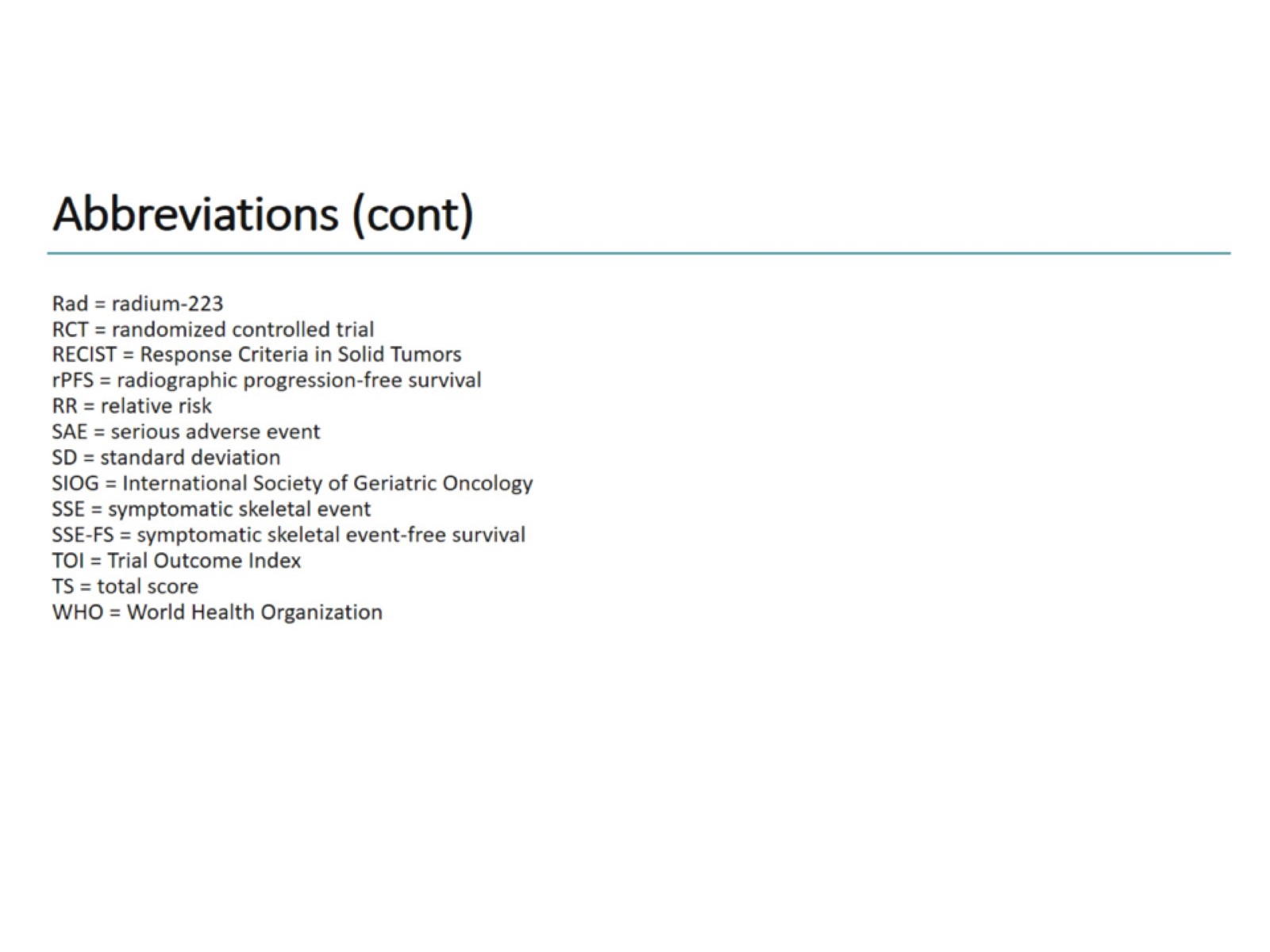 Abbreviations (cont)
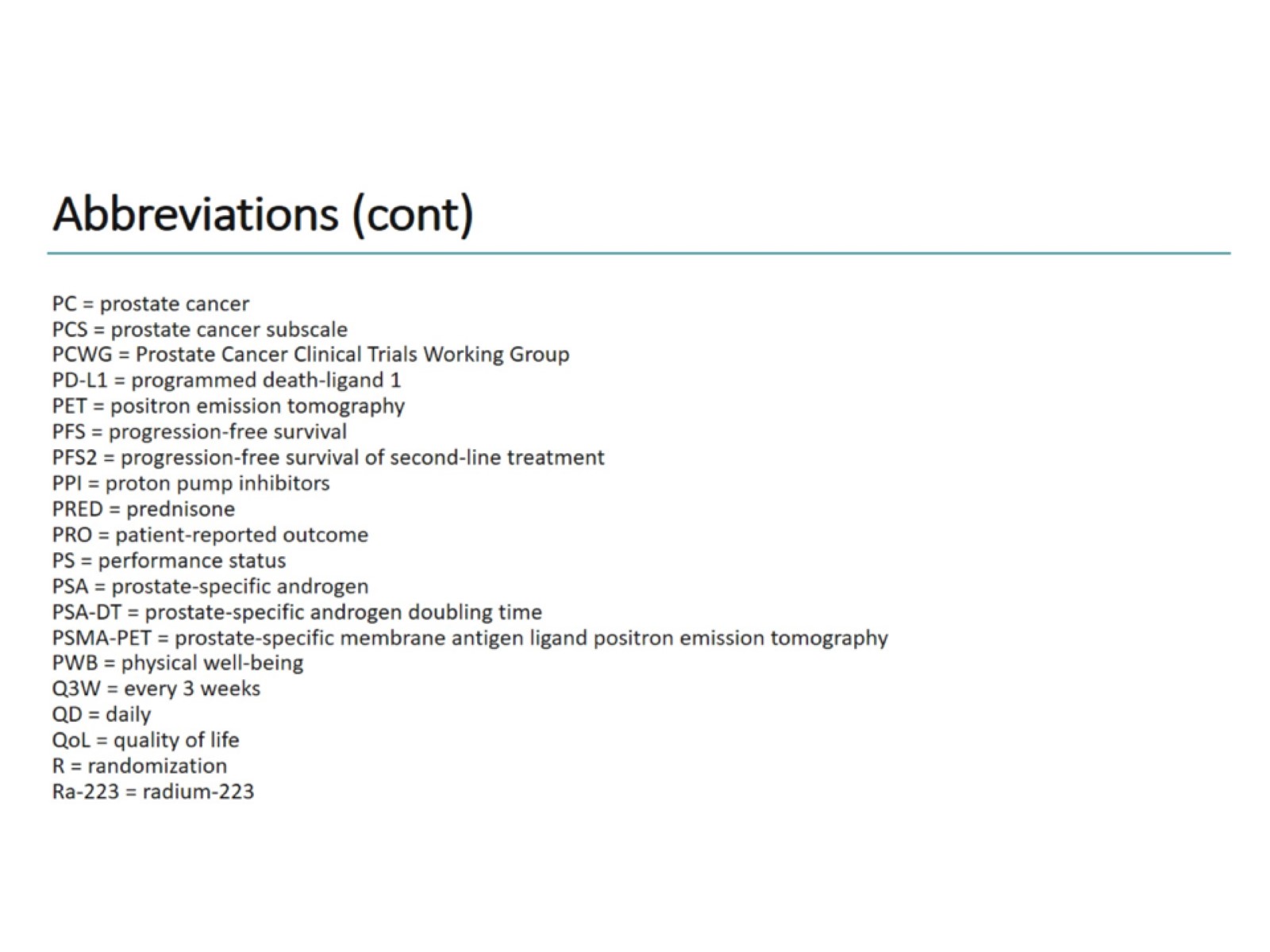 Abbreviations (cont)